A Multiscale Analysis and Predictability Study of a Polar Low Linked to a                    Tropopause Polar Vortex
Kevin A. Biernat
Department of Atmospheric and Environmental Sciences 
University at Albany, SUNY

ATM 631 Project Presentation
26 April 2018
What are Tropopause Polar Vortices (TPVs)
TPVs are defined as tropopause-based vortices of high-latitude origin and are material features (Pyle et al. 2004; Cavallo and Hakim 2009, 2010, 2012, 2013)
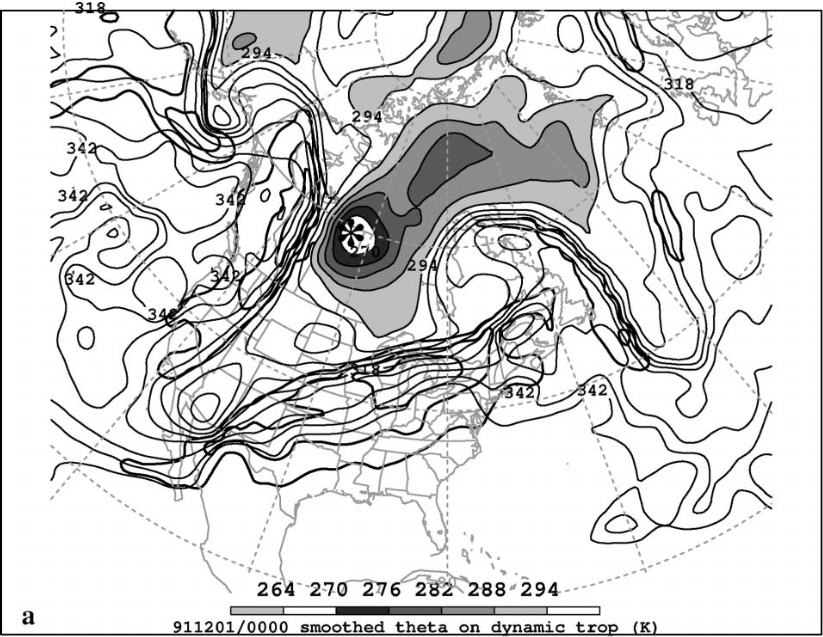 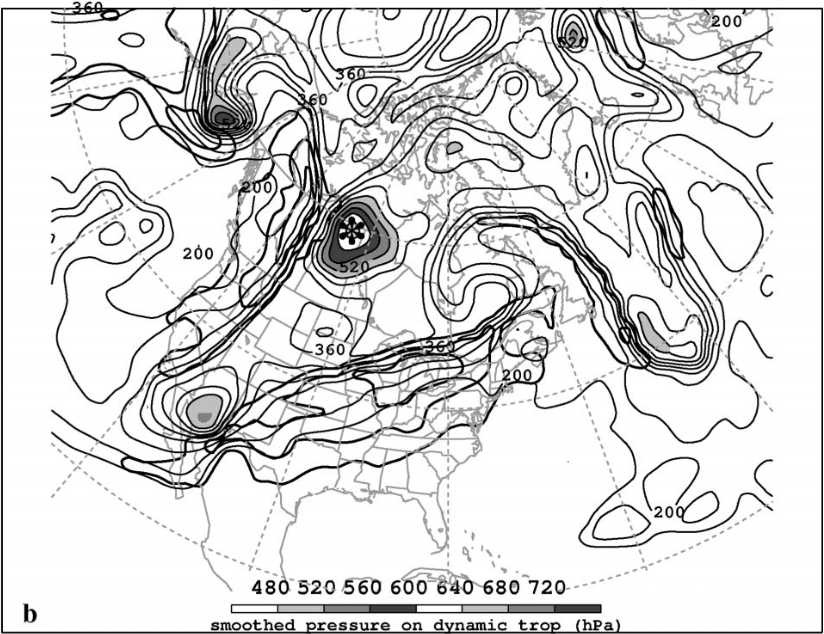 TPV
TPV
(left) Dynamic tropopause (DT) wind speed (every 15 m s−1  starting at 50 m s−1, thick contours) and                          DT potential temperature (K, thin contours and shading) on 1.5-PVU surface valid 0000 UTC 1 Dec 1991;                             (right) same as left except DT pressure (hPa, thin contours and shading).                                          Adapted from Fig. 11 in Pyle et al. (2004).
What are Polar Lows?
Polar lows are small, intense cyclones with horizontal scales 10s to 100s of km that form in cold air advected over warmer water equatorward of sea ice margin in high latitudes (AMS glossary; Rasmussen and Turner 2003)

Polar lows may be associated with strong surface winds and heavy precipitation, posing hazards to shipping and infrastructure (e.g., Businger and Reed 1989)

Polar lows have short lifetimes [average lifetime of 14.7 h according to Smirnova et al. (2015)] and may evolve rapidly
AMS Glossary: http://glossary.ametsoc.org/wiki/Main_Page
Favorable Conditions for Polar Low Development
Low values of lower-tropospheric static stability (e.g., Kolstad 2011)

A lowered tropopause (e.g., Kolstad 2011)

Large surface sensible and latent heat fluxes (e.g., Emanuel and Rotunno 1989)

Strong baroclinicity, including at Arctic fronts (e.g., Shapiro et al. 1987)

Quasi-geostrophic (QG) forcing for ascent (e.g., Bracegirdle and Gray 2009)
Favorable Conditions for Polar Low Development
TPVs, which are characterized by a lowered dynamic tropopause (DT), may contribute to QG forcing for ascent and to reductions of lower-to-midtropospheric static stability 

Cold surges associated with TPVs may lead to large upward sensible and latent heat fluxes, which may lead to a reduction in low-level static stability (e.g., Emanuel and Rotunno 1989)

Arctic fronts at leading edge of cold surges may be associated with strong low-level baroclinicity, cyclonic relative vorticity, and low-level convergence (e.g., Shapiro et al. 1987)
Favorable Conditions for Polar Low Development
Aforementioned favorable conditions for polar low development may support relatively strong upward vertical motions and stratiform and convective precipitation

Resulting latent heat release may contribute to polar low development by, for example, leading to low-level PV production and intensification of the polar low  (e.g. Montgomery and Farrell 1992)
Example
Kolstad (2011)
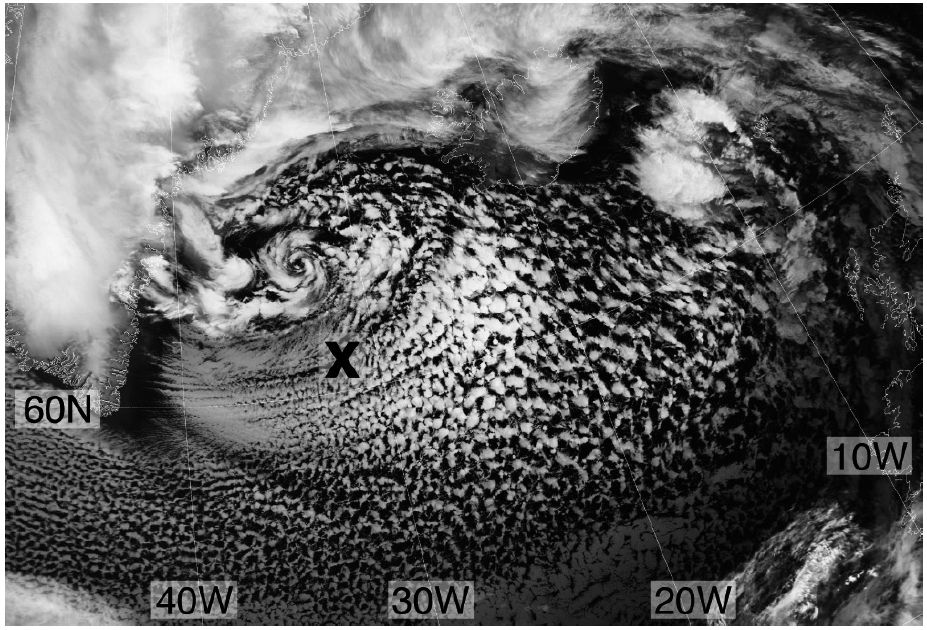 Advanced Very High Resolution Radiometer (AVHRR; channel 4) satellite image of a polar low between Greenland and Iceland at 1209 UTC 2 March 2009. Figure 2 adapted from Kolstad (2011).
Marine Cold Air Outbreak (MCAO) index M:
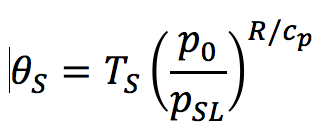 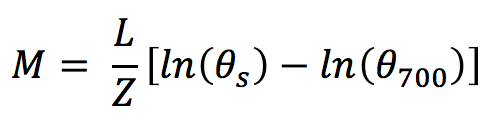 , where
Ts is skin temperature, PSL is mean SLP, Z is 700-hPa geopotential height, L is a scaling height of 7 ✕ 105 m
×
Grid point with highest value of M within 400 km of polar low
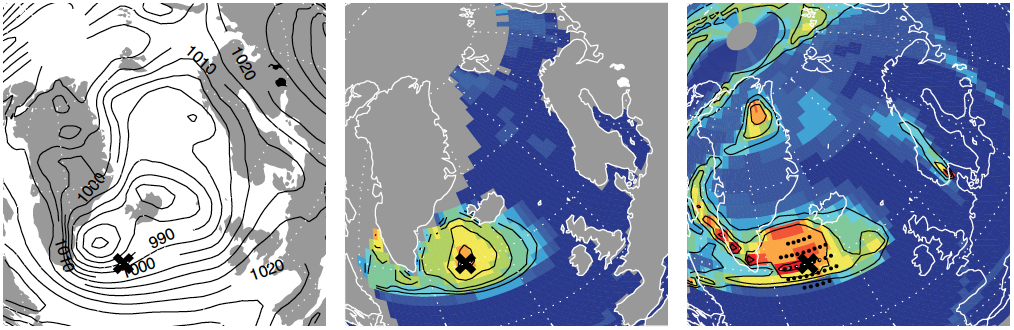 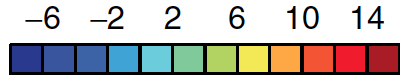 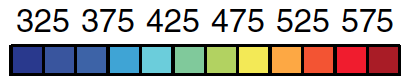 (a) SLP (hPa), (b) MCAO index M, and (c) tropopause pressure (hPa) at 1200 UTC 2 March 2009. Figure 3 adapted from Kolstad (2011).
Research Goals
Analyze the evolution of a polar low that is linked to a TPV

Investigate factors influencing the predictability of the evolution of the polar low
Hypotheses
Forecast errors in the track and intensity of TPVs may contribute to forecast errors in the track and intensity of polar lows that are linked to TPVs

Forecast errors in the track and intensity of TPVs may lead to forecast errors in the position and structure of Arctic fronts, which may also contribute to forecast errors in the track and intensity of polar lows that are linked to TPVs
Climatology of Polar Lows
Polar lows obtained from Sea Surface Temperature and Altimeter Synergy for Improved Forecasting of Polar lows (STARS) database of polar lows in the Norwegian Sea and Barents Sea (Sætra et al. 2010)

The STARS database covers the 2002–2011 period, for a total of 140 polar lows. 

Of the total 140 polar lows, 137 occur during the months of October–April, while 3 occur during September or May 

The polar lows were identified and tracked hourly via manual inspection of satellite products and operational weather forecasts
Link to STARS Database: http://polarlow.met.no/stars-dat/
Climatology of Polar Lows Linked to TPVs
The STARS database was compared to an existing 1979–2015 database of TPVs constructed using the ERA-Interim

In order to determine which polar lows may be linked to TPVs, polar lows were required to be located within a certain distance threshold of at least one TPV at any point in the lifetime of the polar low 

500 km is utilized for this study to ensure that the TPVs are located close enough to the polar lows to have an influence on the life cycles of the polar lows
Climatology of Polar Lows Linked to TPVs
104 out of the total 140 polar lows, or 74.3%, match with at least one TPV
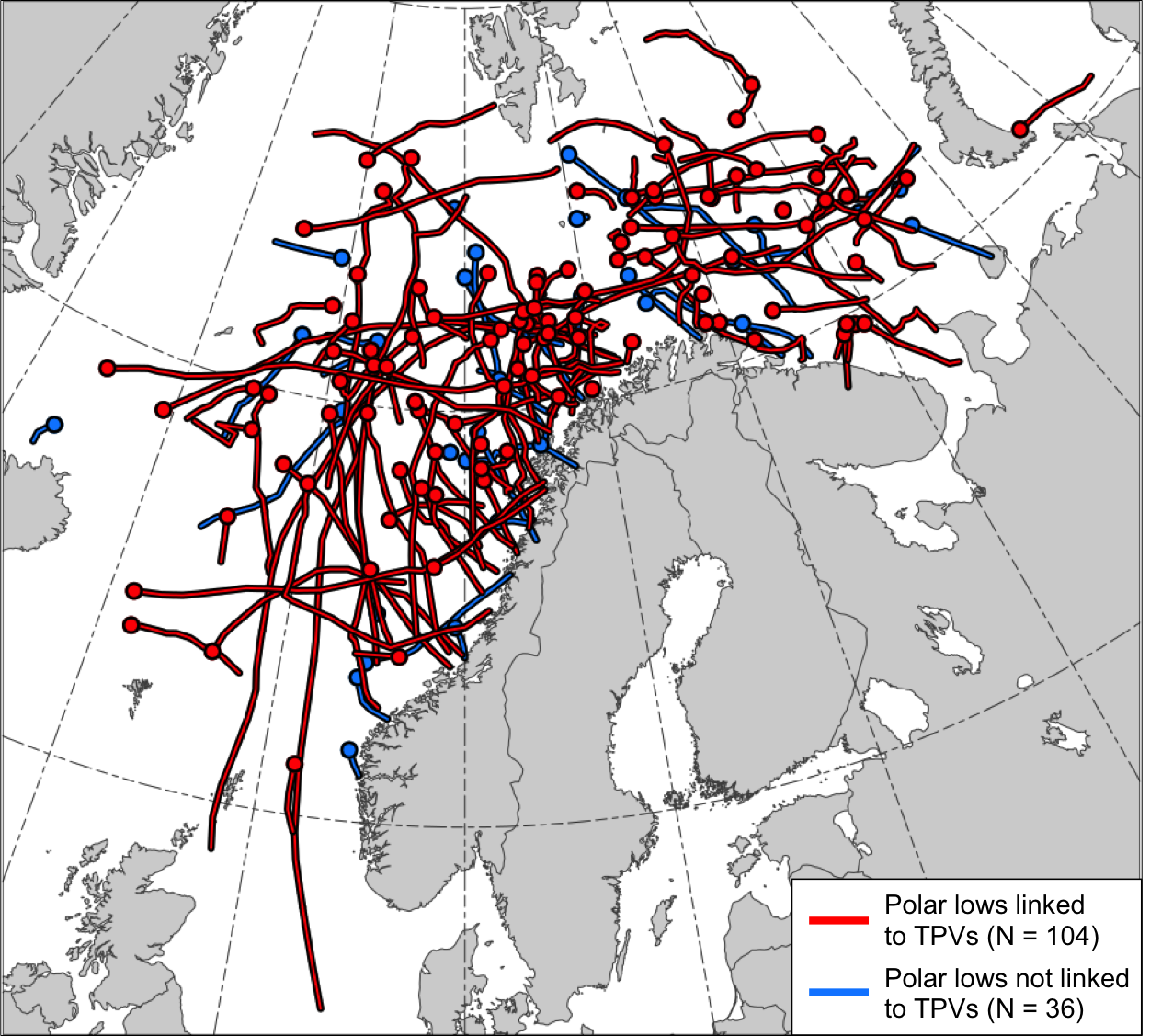 Tracks of the polar lows in the STARS database. Tracks of polar lows that are linked to TPVs (red) and tracks of polar lows that are not linked to TPVs (blue). Dots indicate the genesis locations of the polar lows.
Climatology of Polar Lows Linked to TPVs
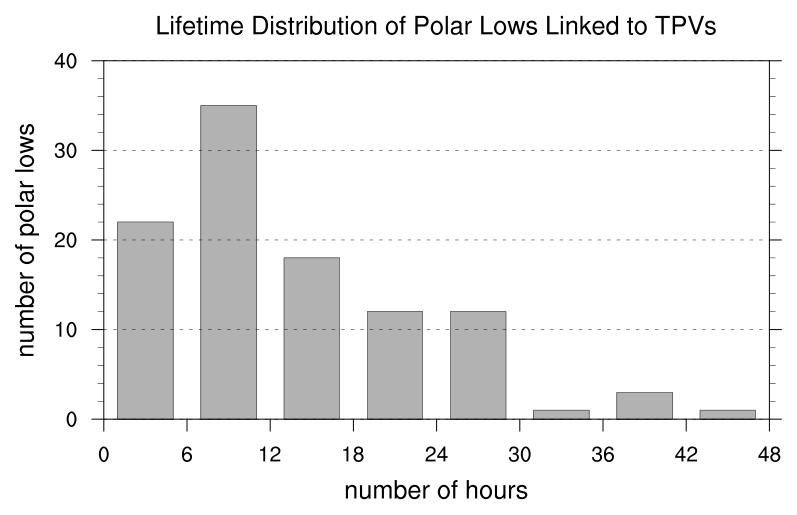 N = 104
Mean: 12.9 h
Median: 9 h
Lifetime distribution of polar lows that are linked to TPVs, with lifetime in number of hours. For each bin, the first number on the bottom axis is inclusive while the second number on the bottom axis is exclusive. For example, the second bin includes polar lows that last ≥ 6 h and < 12 h.
Research Goals
Analyze the evolution of a polar low that is linked to a TPV

Investigate factors influencing the predictability of the evolution of the polar low.
Case Selection
Choose a case for which ERA5 (Hersbach and Dee 2016) can be used for analysis

Choose a case for which a polar low can be tracked in the ERA5 and in the 51-member ECMWF Ensemble Prediction System (EPS; Buizza et al. 2007) from TIGGE (Bougeault et al. 2010) 

Choose a case for which the polar low is clearly related to a single TPV
Data and Methods for Analysis
Data:

0.3° ERA5 (Hersbach and Dee 2016)

Utilized TPV tracking algorithm developed by Nicholas Szapiro and Steven Cavallo to identify and track TPV of interest

Input variables: potential temperature, relative vorticity, and wind on 2-PVU surface

Potential temperature minima on 2-PVU surface tracked spatially and temporally to create TPV tracks
Link for Tracking Algorithm: https://github.com/nickszap/tpvTrack
The Polar Low
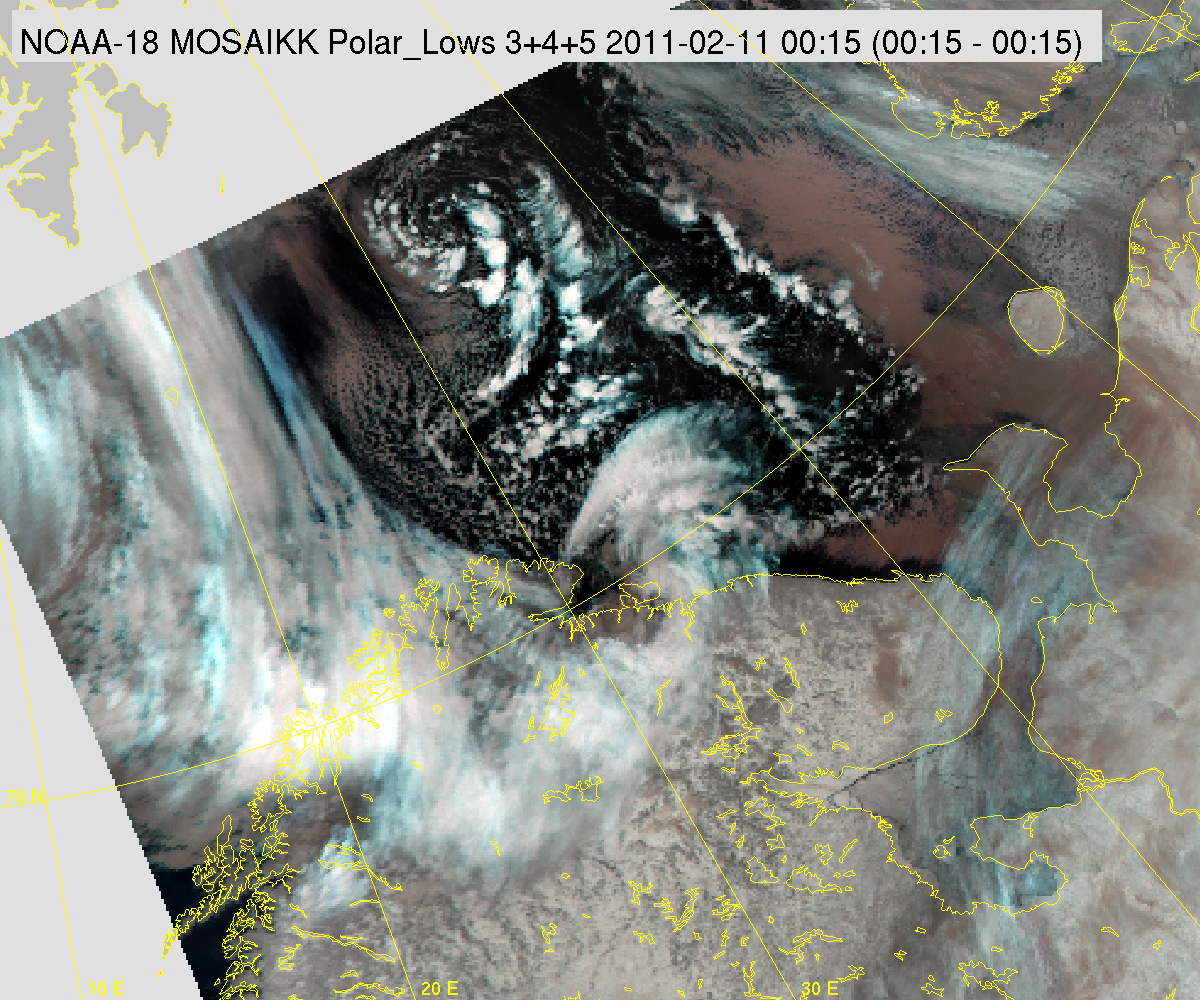 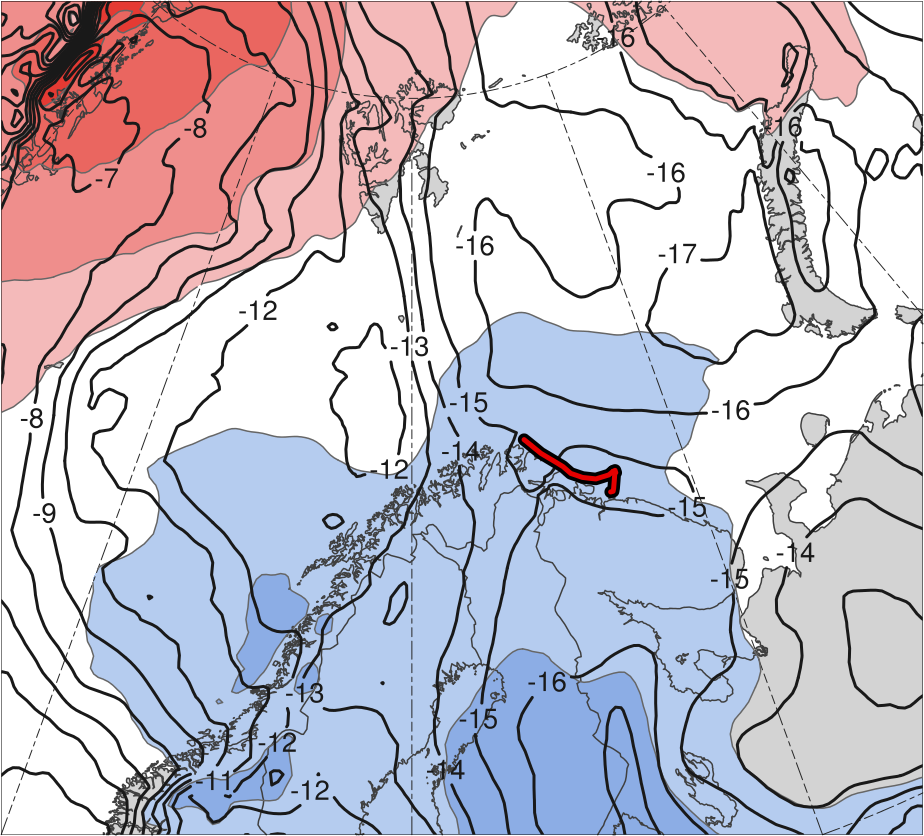 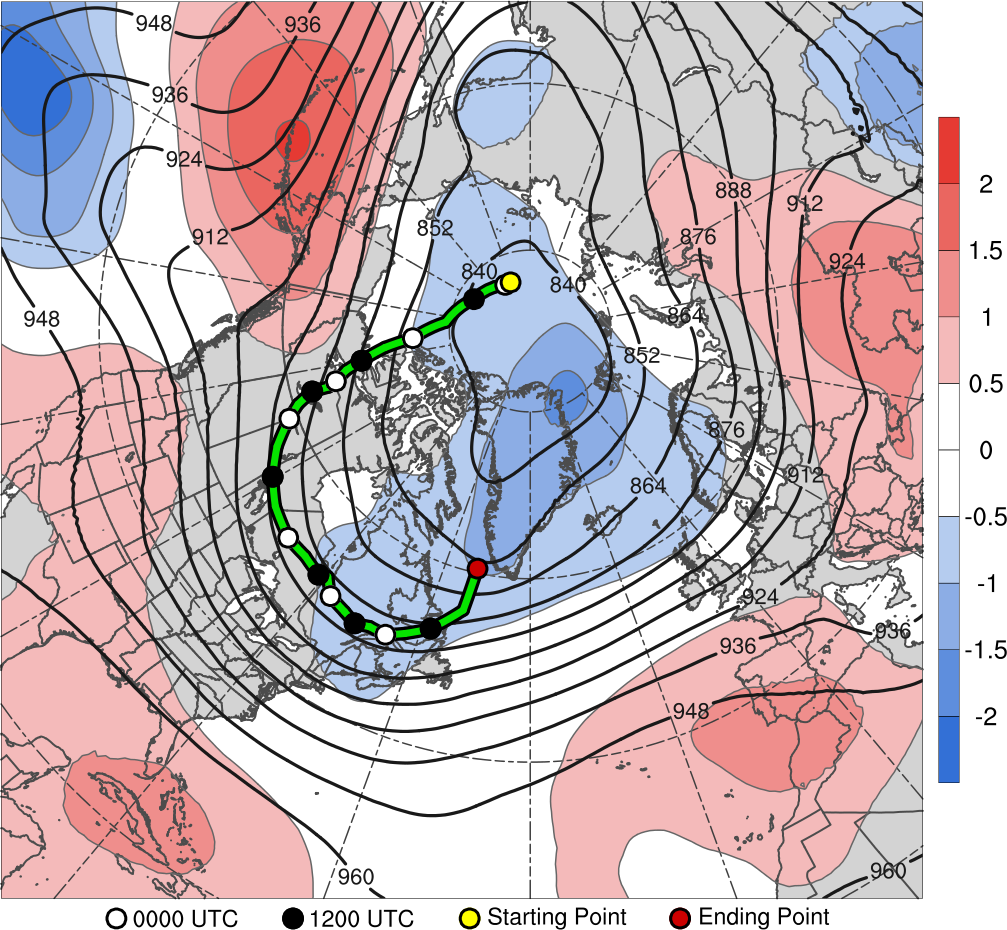 NOAA AVHRR satellite image valid                                                                  0015 UTC 11 February 2011. Image obtained from the STARS database.
(σ)
-2
-1.5
-1
-0.5
0
0.5
1
1.5
2
Lysis
Genesis
10–11 Feb 2011 time-mean 850-hPa temperature (°C, black) and standardized anomaly of 850-hPa temperature (σ, shaded)
Link to STARS Database: http://polarlow.met.no/STARS-DAT/browser/view_stars-dat_4tiles.php
The Polar Low and TPV
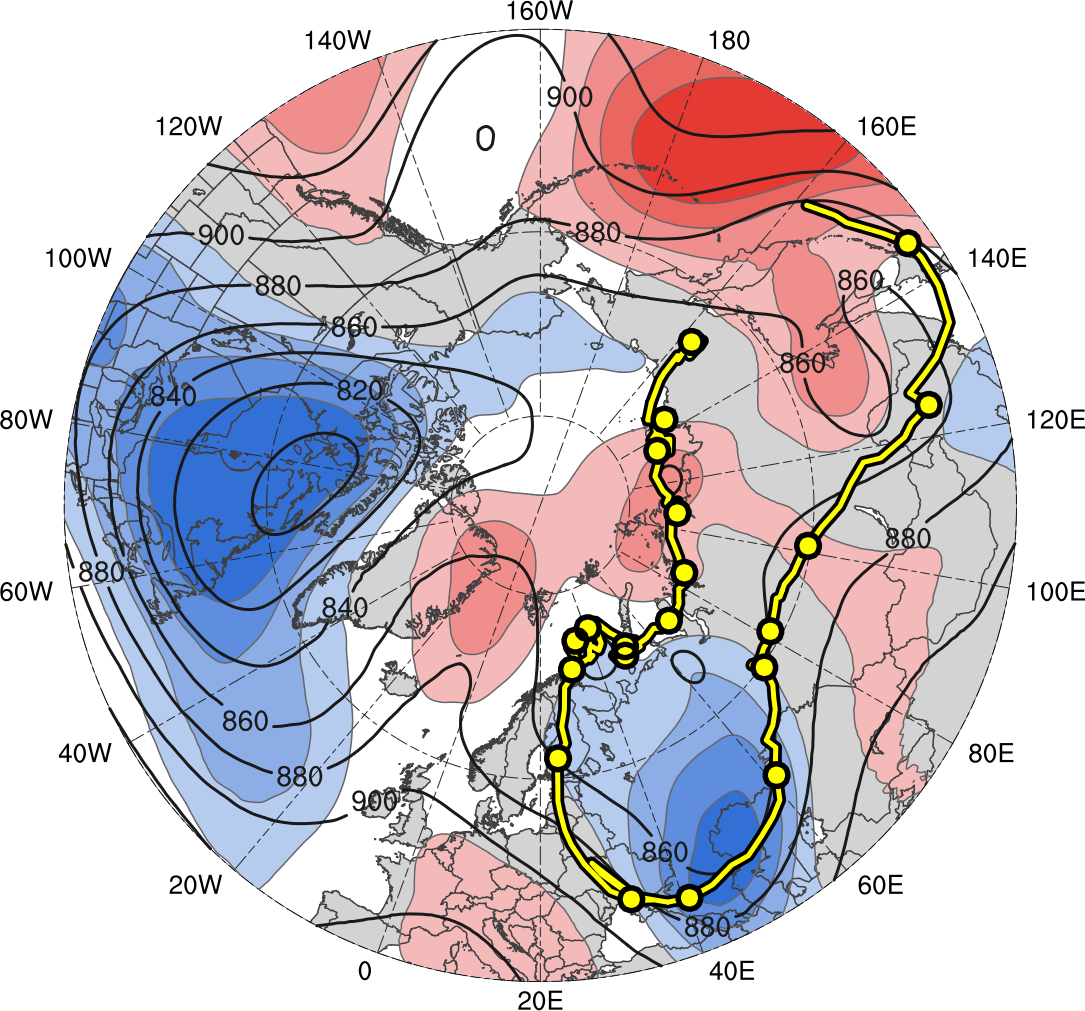 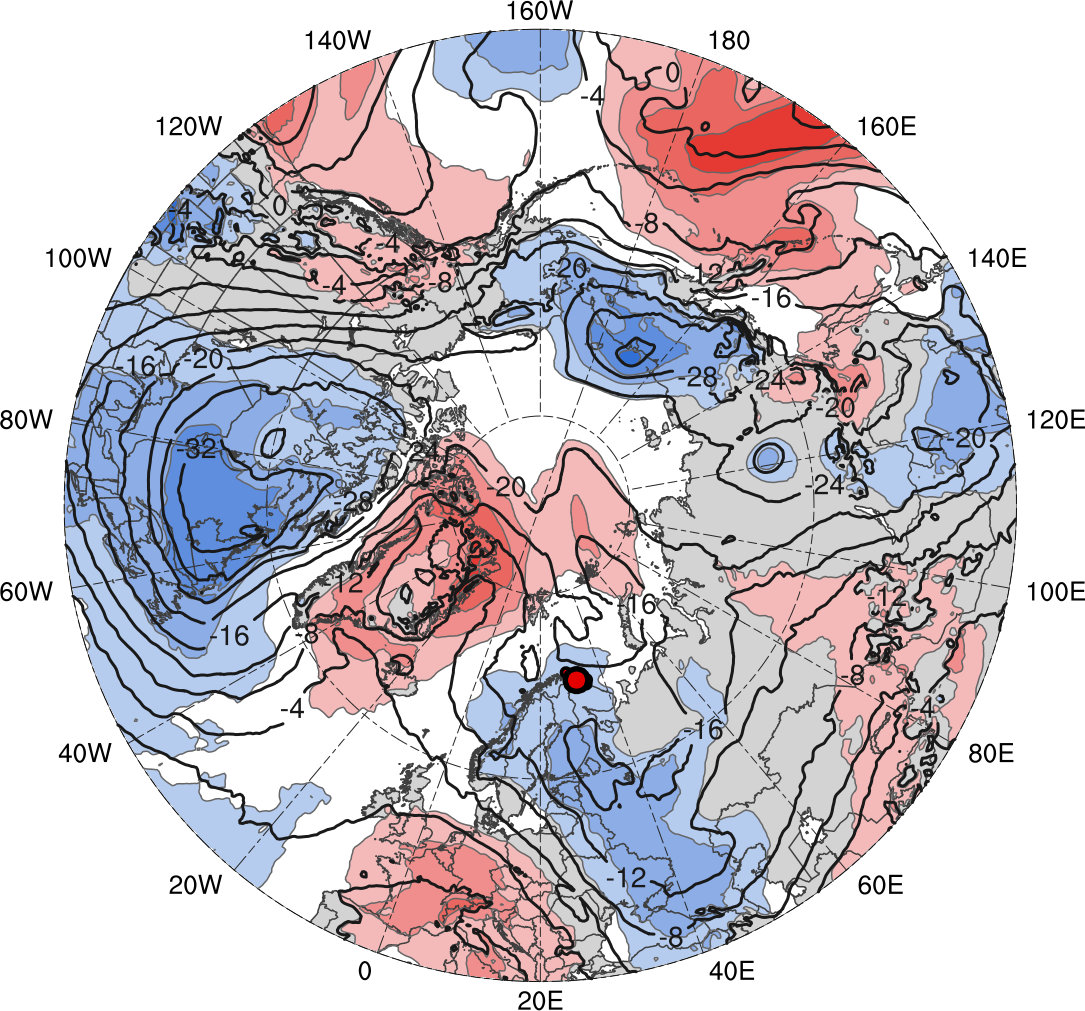 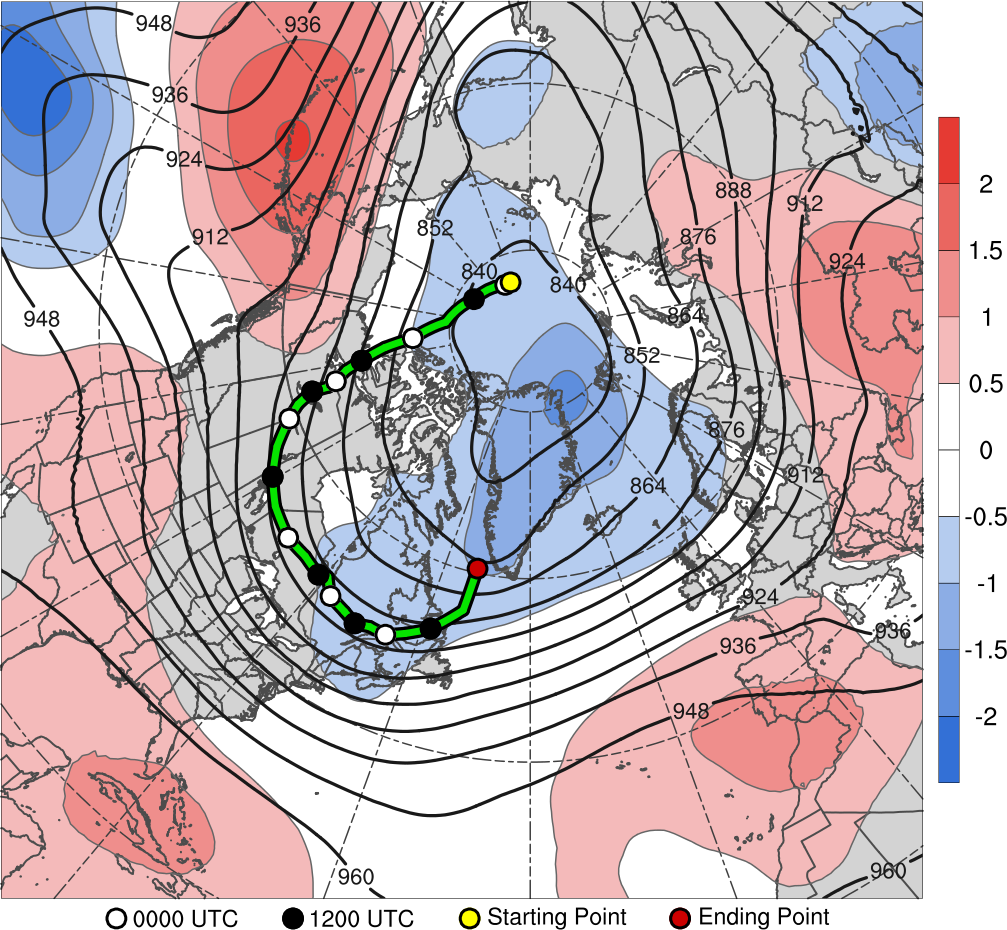 (σ)
Lysis
Genesis
0000 UTC positions
(every 48 h)
-2
-1.5
-1
-0.5
0
0.5
1
1.5
2
10–11 Feb 2011 time-mean (left) 300-hPa geopotential height (dam, black) and standardized anomaly of 300-hPa geopotential height (σ, shaded); (right) 850-hPa temperature (°C, black) and standardized anomaly of       850-hPa temperature (σ, shaded)
Synoptic Evolution
0000 UTC 8 Feb 2011
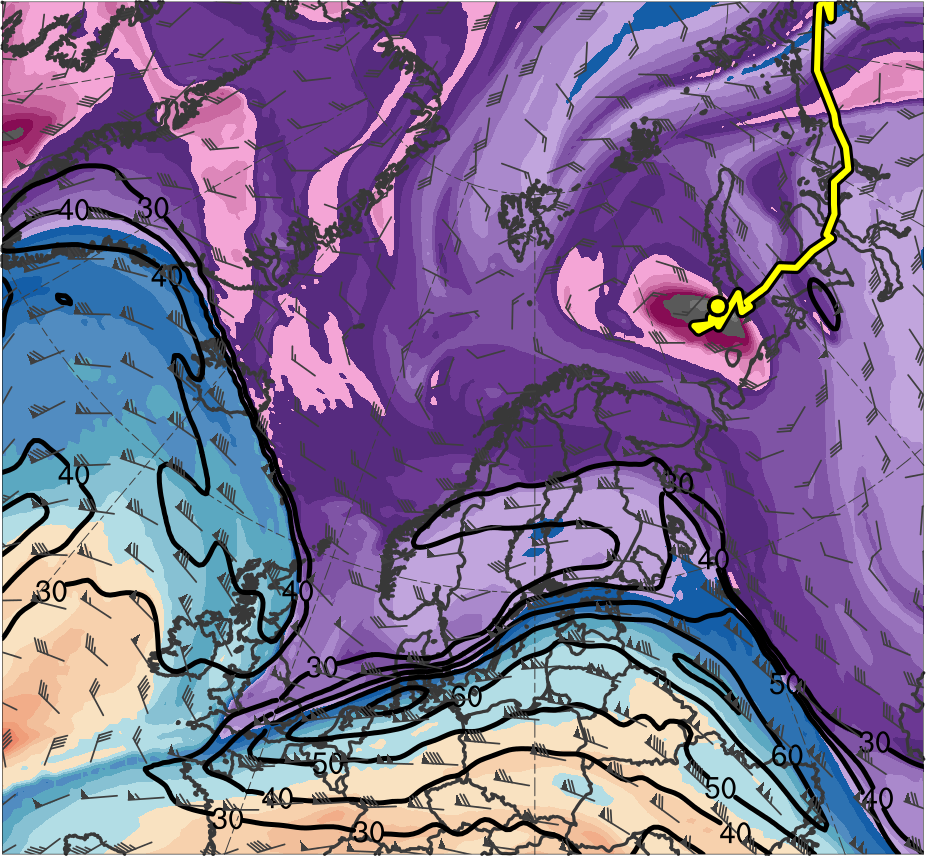 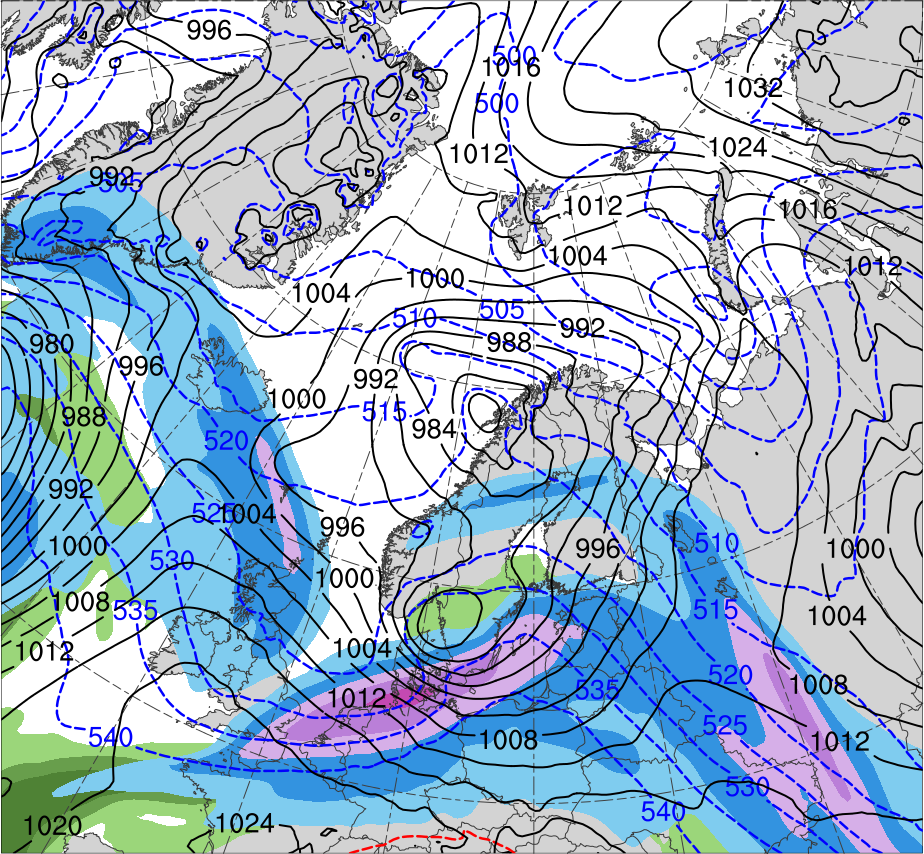 R1
TPV
(K)
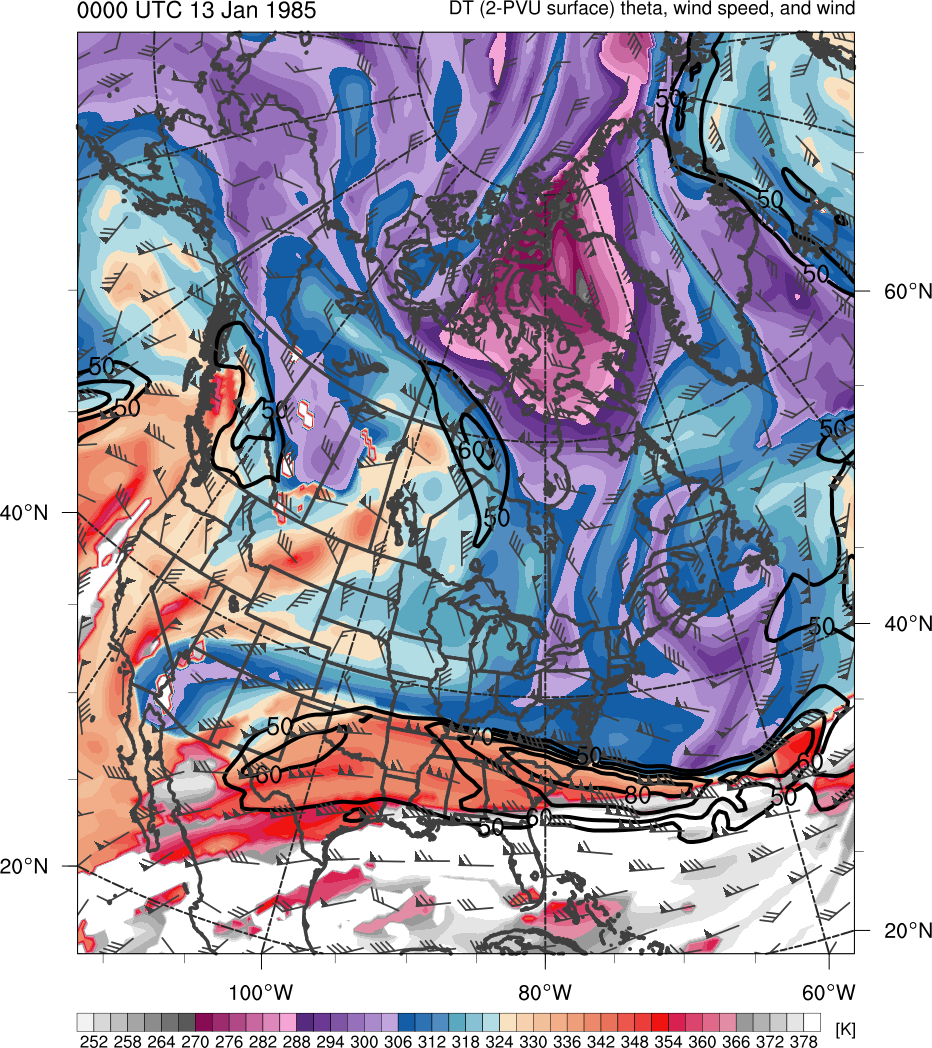 378
366
276
288
300
306
318
330
336
348
354
282
294
252
258
264
270
312
372
324
342
360
(m s−1 )
(mm)
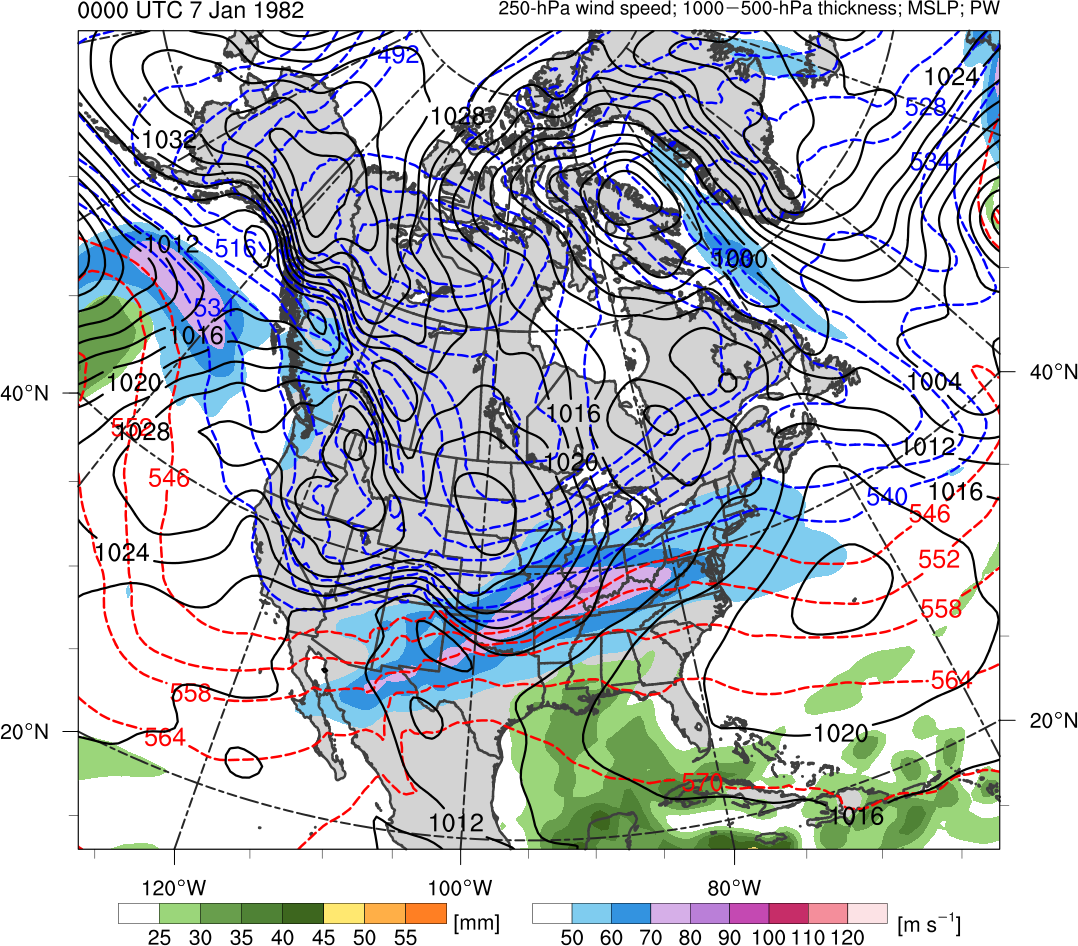 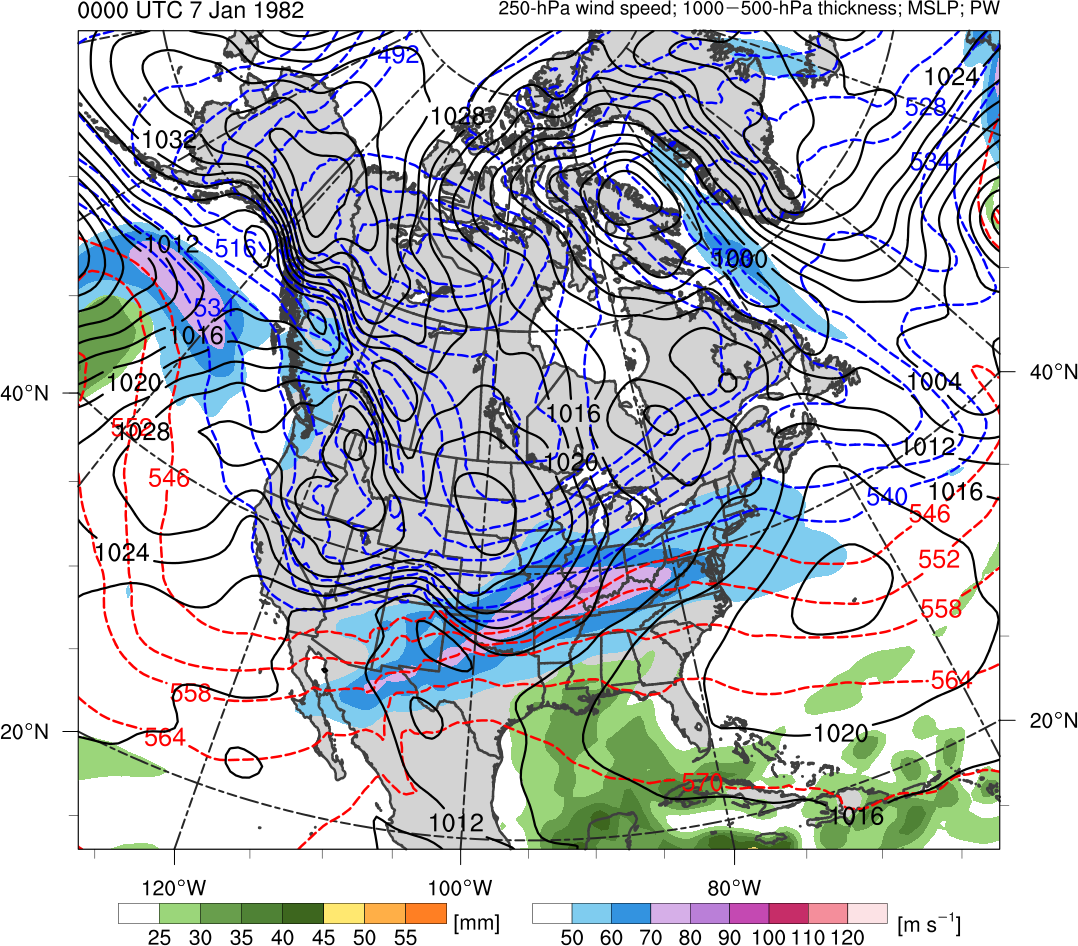 10
15
25
30
35
40
90
50
70
30
40
60
80
100
20
Potential temperature (K, shaded), wind speed (black, every 10 m s−1  starting at 30 m s−1), and wind (m s−1, flags and barbs) on 2-PVU surface
300-hPa wind speed (m s−1, shaded), 
1000–500-hPa thickness (dam, blue/red), 
SLP (hPa, black), PW (mm, shaded)
Synoptic Evolution
0600 UTC 8 Feb 2011
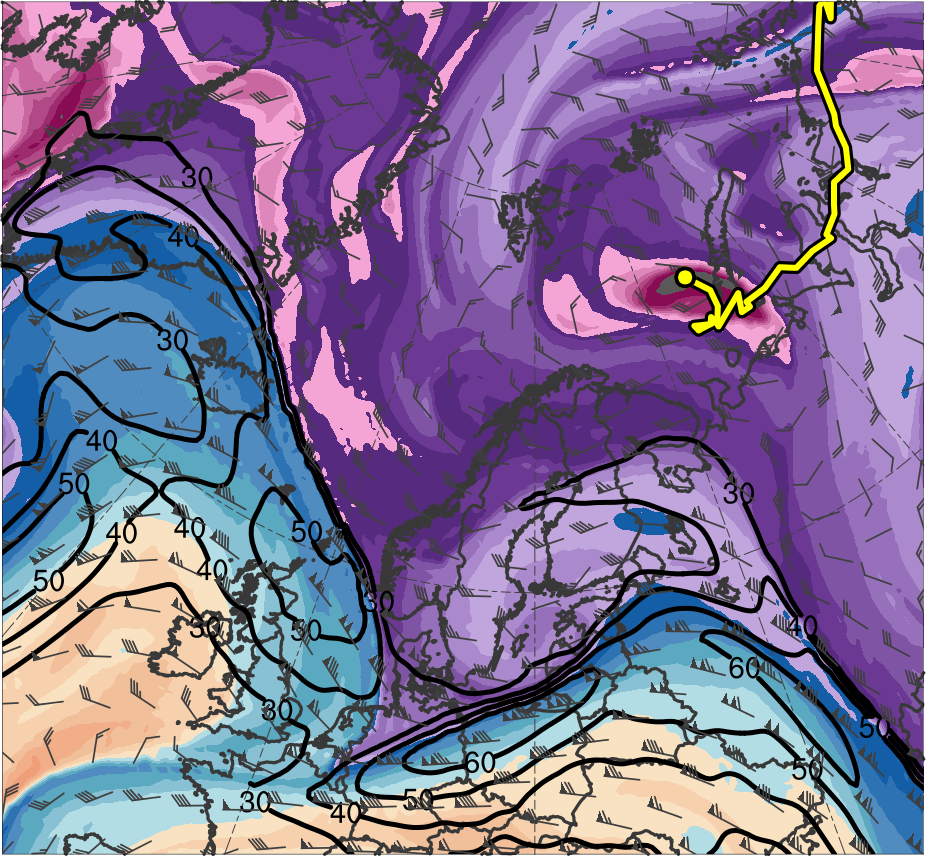 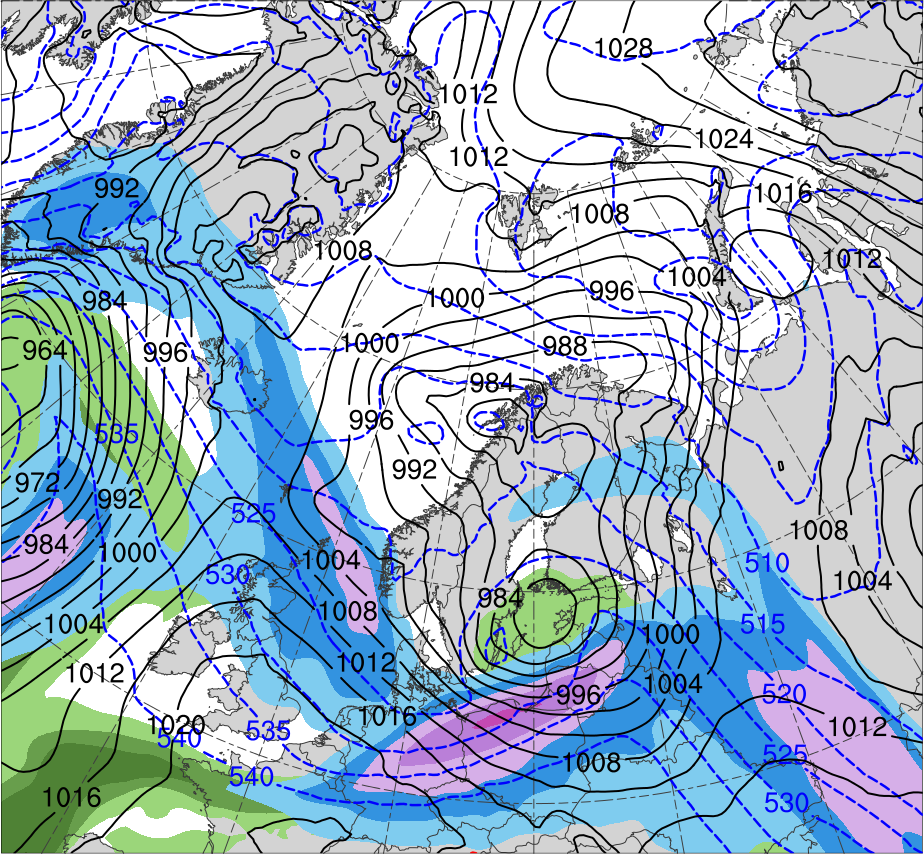 R1
TPV
(K)
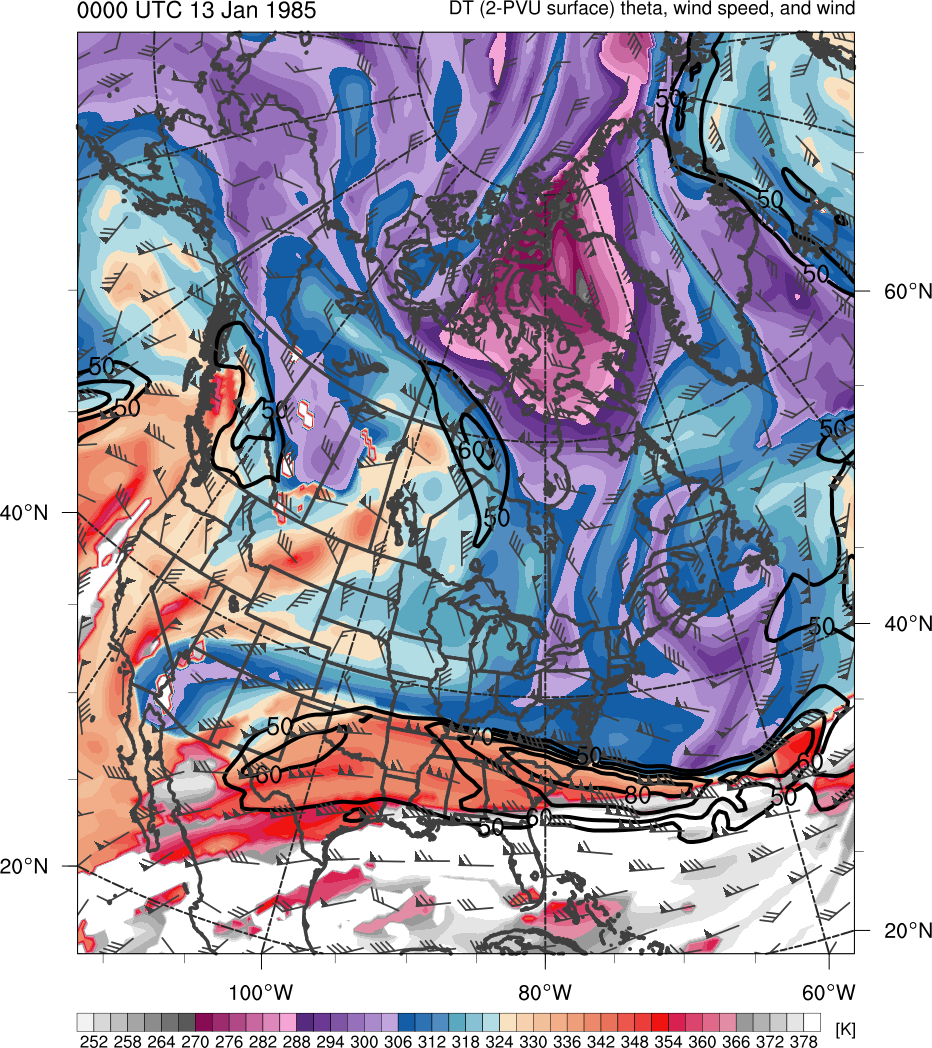 378
366
276
288
300
306
318
330
336
348
354
282
294
252
258
264
270
312
372
324
342
360
(m s−1 )
(mm)
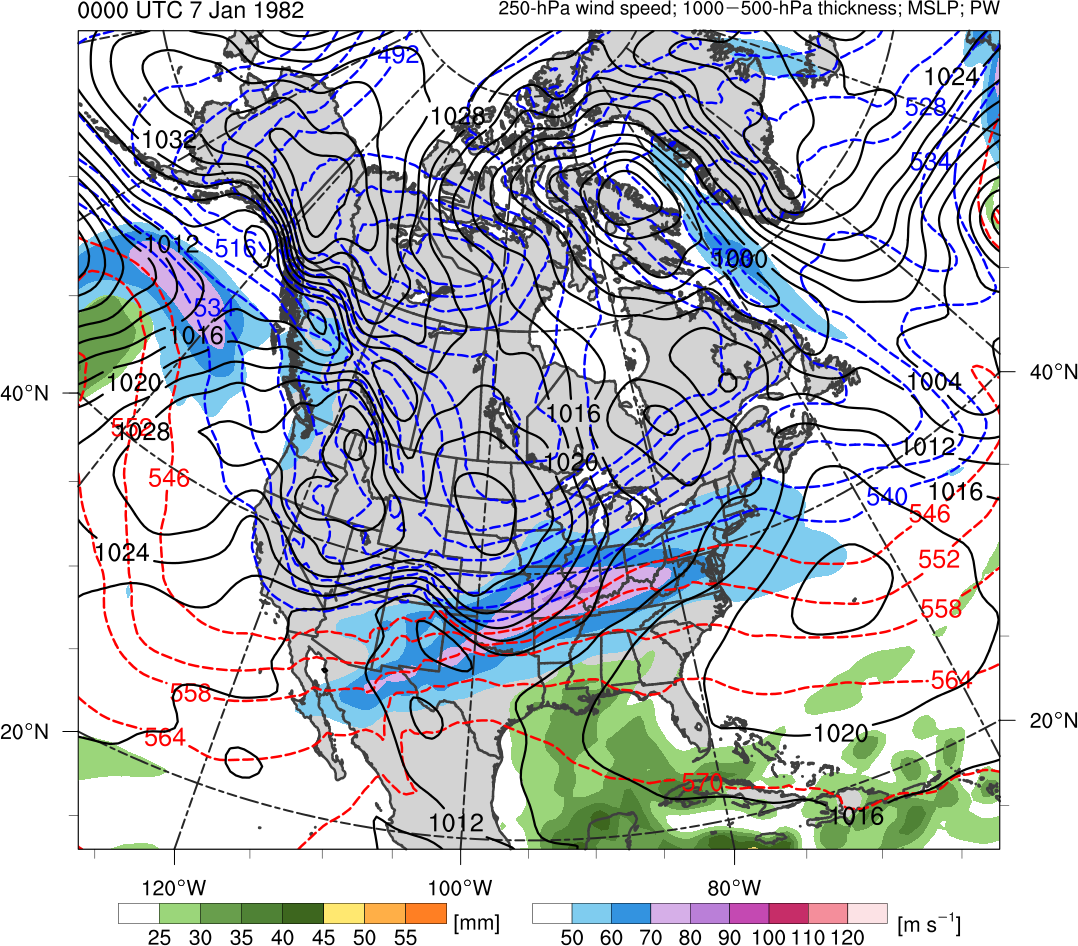 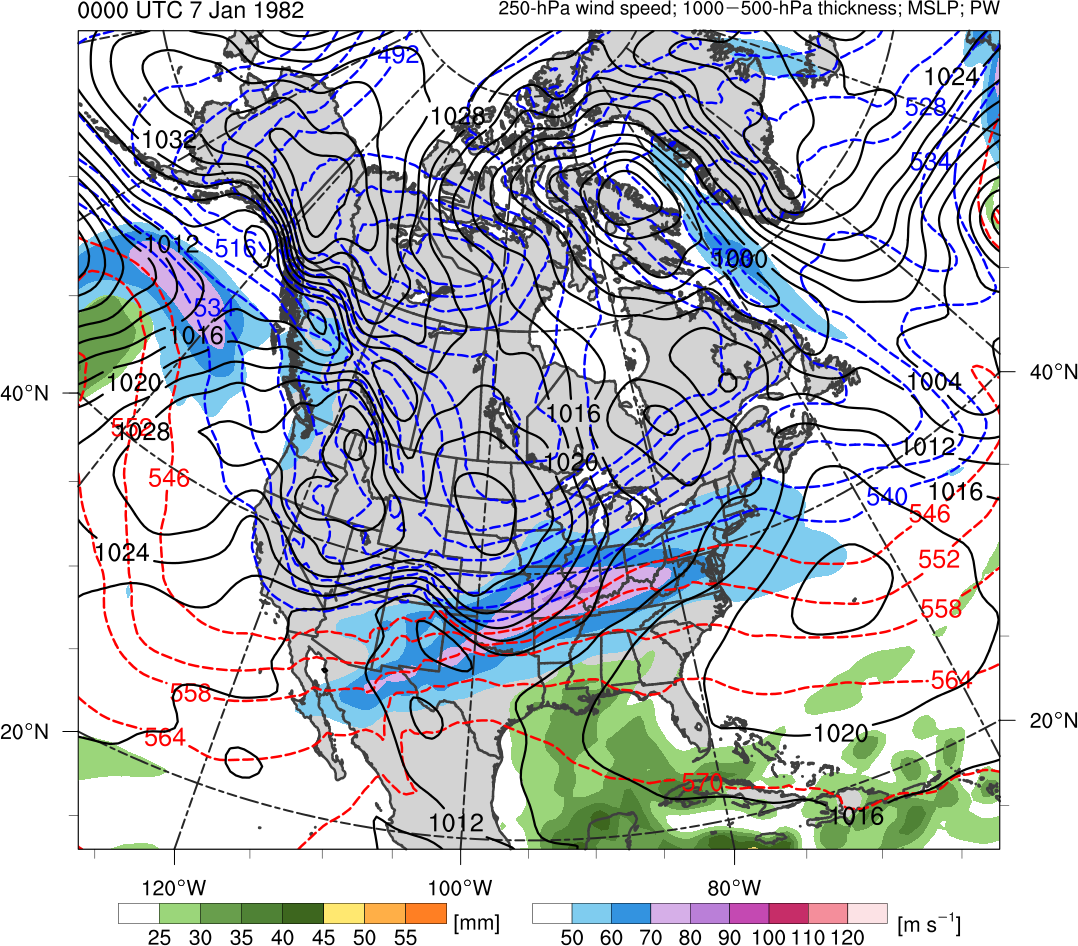 10
15
25
30
35
40
90
50
70
30
40
60
80
100
20
Potential temperature (K, shaded), wind speed (black, every 10 m s−1  starting at 30 m s−1), and wind (m s−1, flags and barbs) on 2-PVU surface
300-hPa wind speed (m s−1, shaded), 
1000–500-hPa thickness (dam, blue/red), 
SLP (hPa, black), PW (mm, shaded)
Synoptic Evolution
1200 UTC 8 Feb 2011
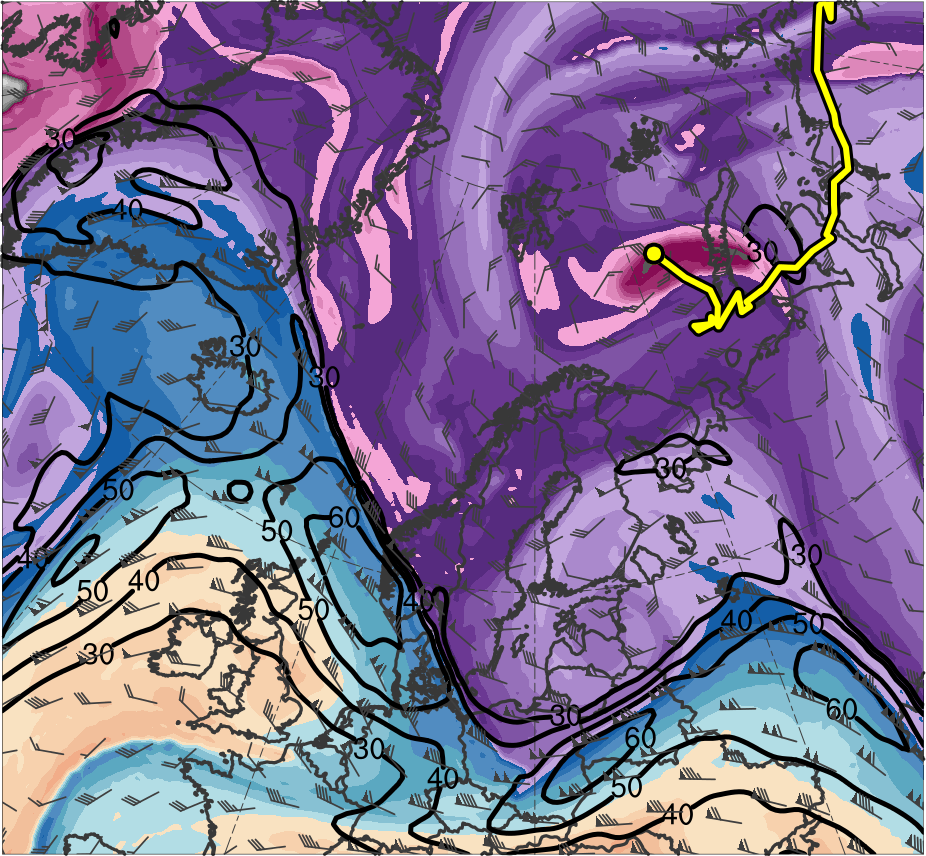 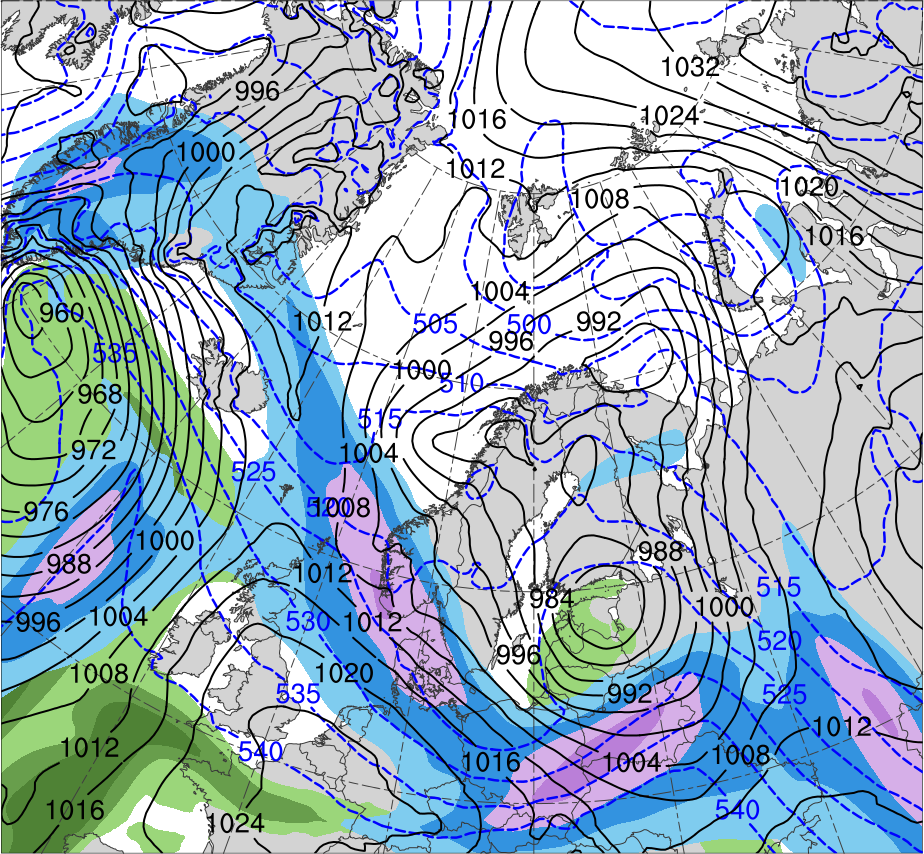 R1
TPV
(K)
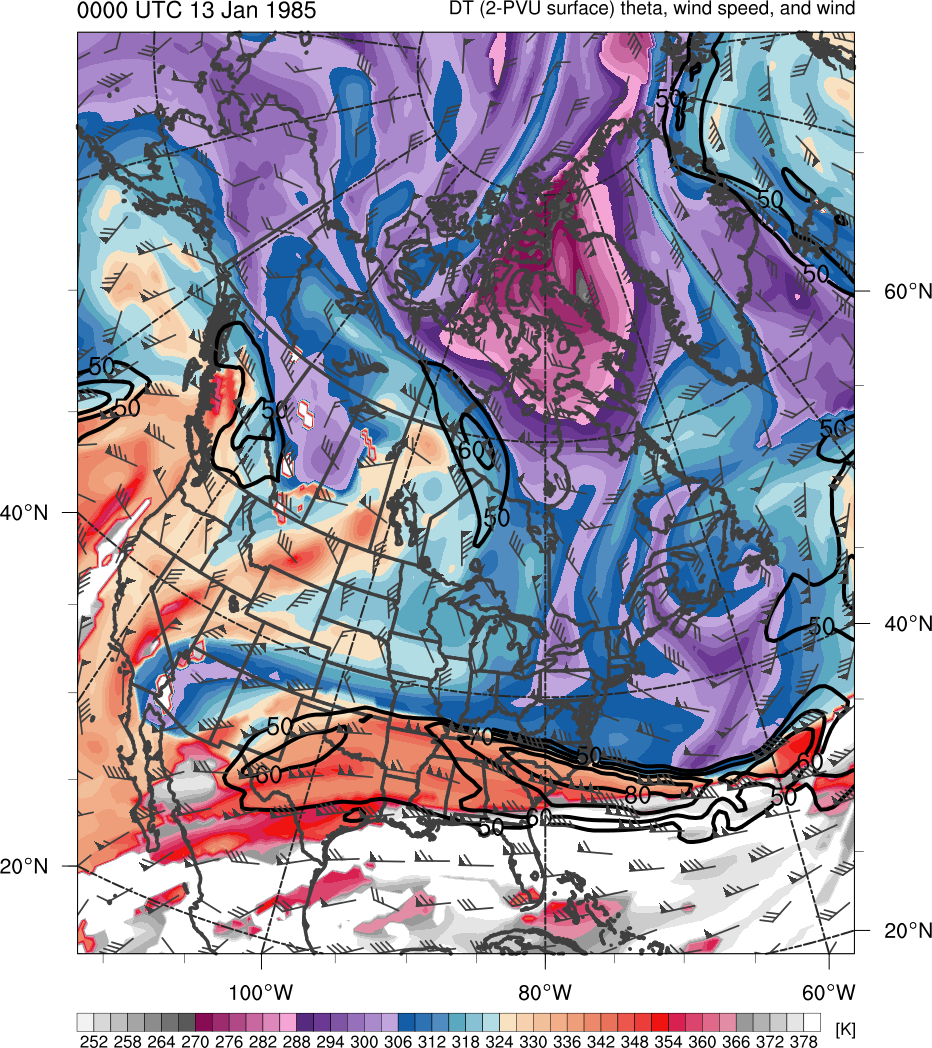 378
366
276
288
300
306
318
330
336
348
354
282
294
252
258
264
270
312
372
324
342
360
(m s−1 )
(mm)
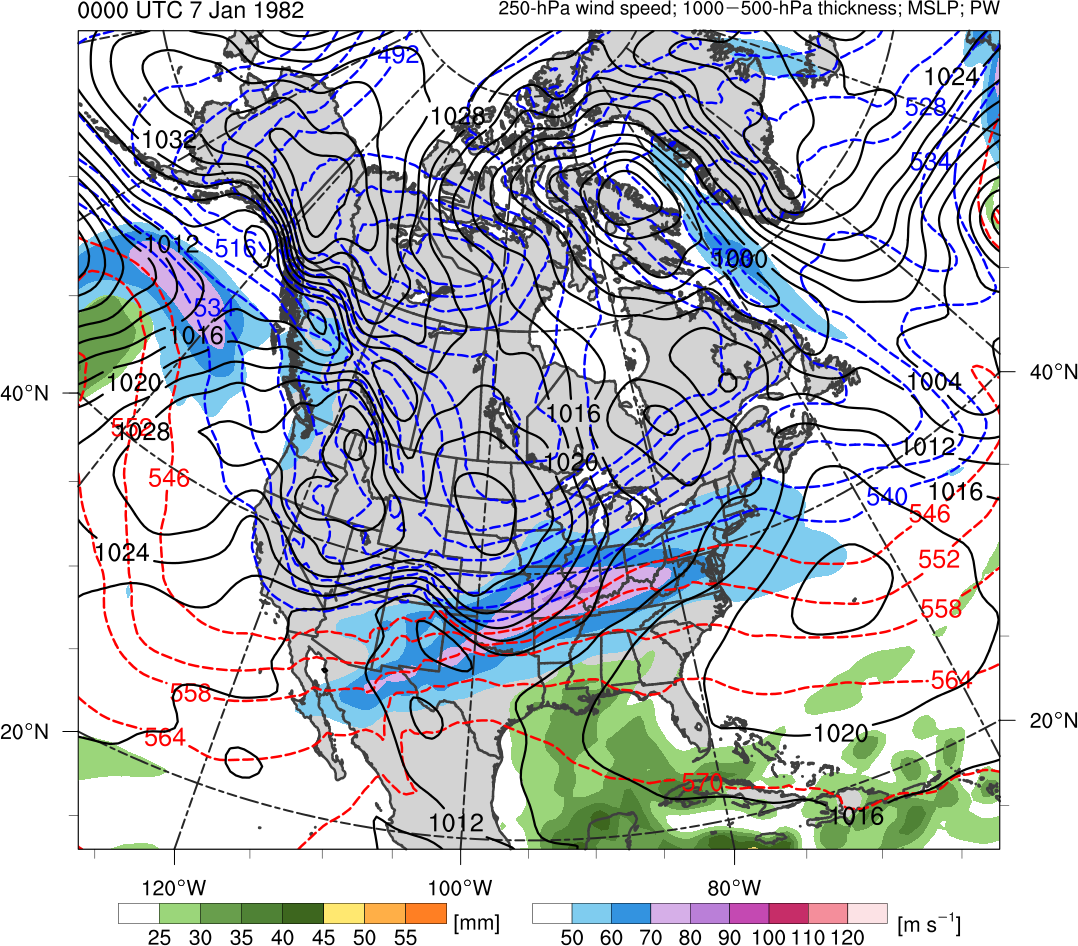 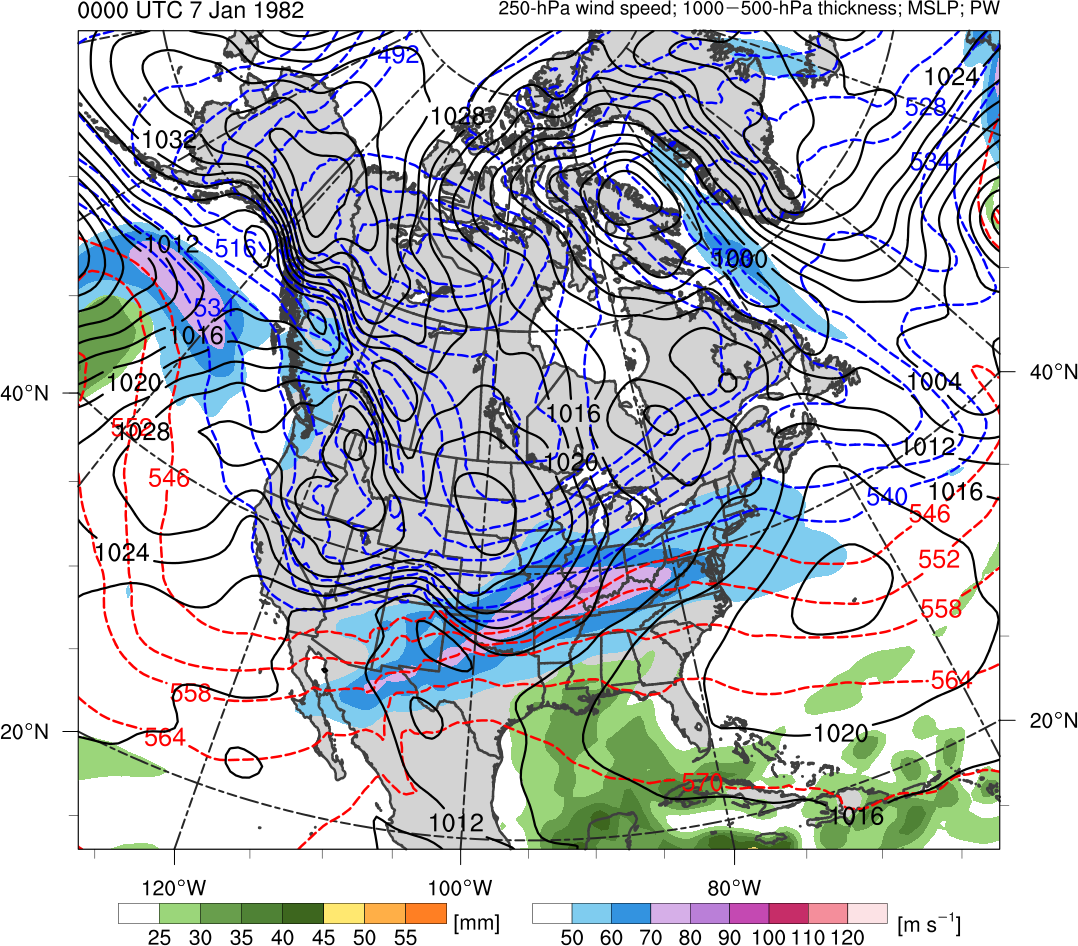 10
15
25
30
35
40
90
50
70
30
40
60
80
100
20
Potential temperature (K, shaded), wind speed (black, every 10 m s−1  starting at 30 m s−1), and wind (m s−1, flags and barbs) on 2-PVU surface
300-hPa wind speed (m s−1, shaded), 
1000–500-hPa thickness (dam, blue/red), 
SLP (hPa, black), PW (mm, shaded)
Synoptic Evolution
1800 UTC 8 Feb 2011
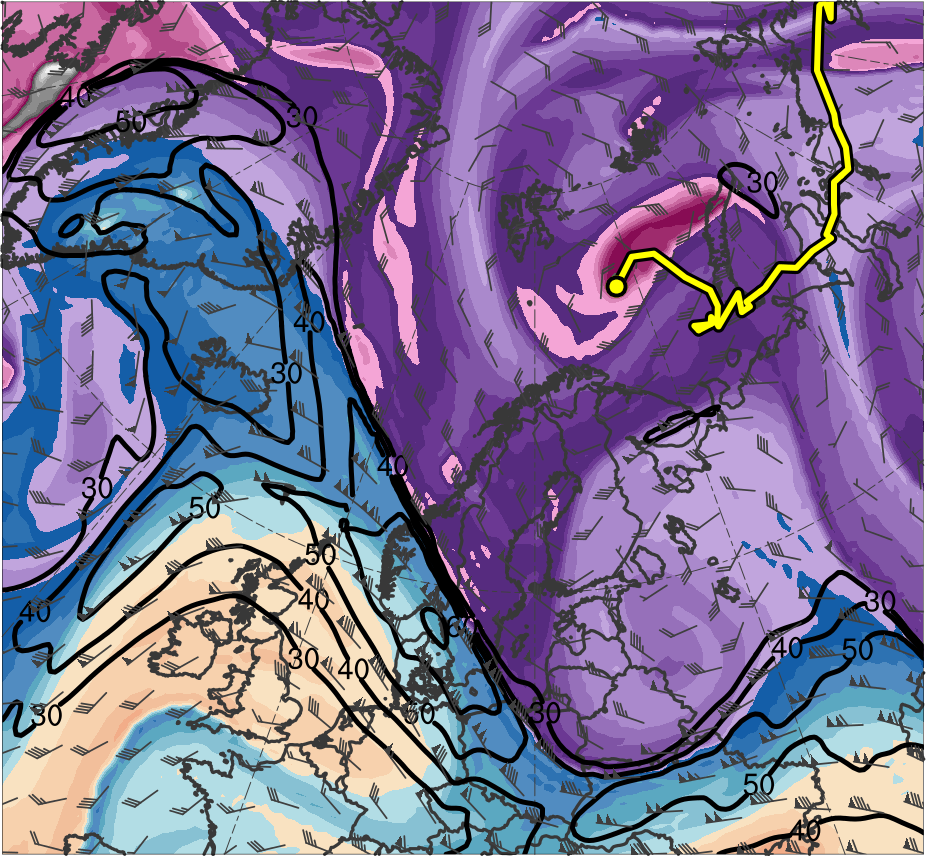 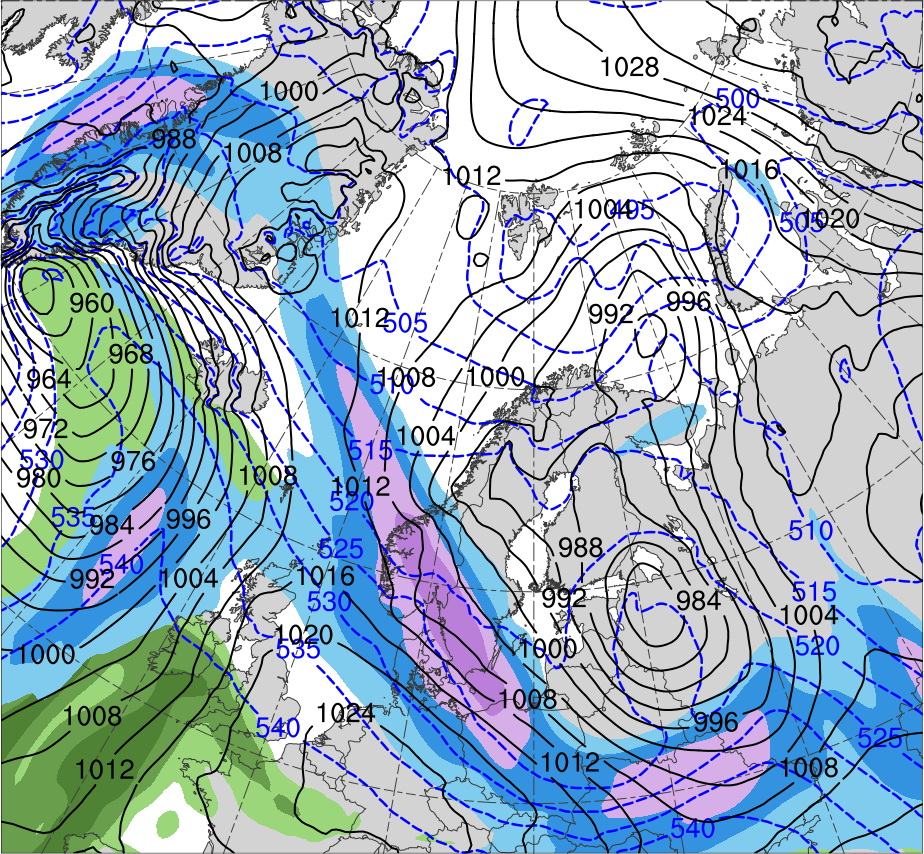 R1
TPV
(K)
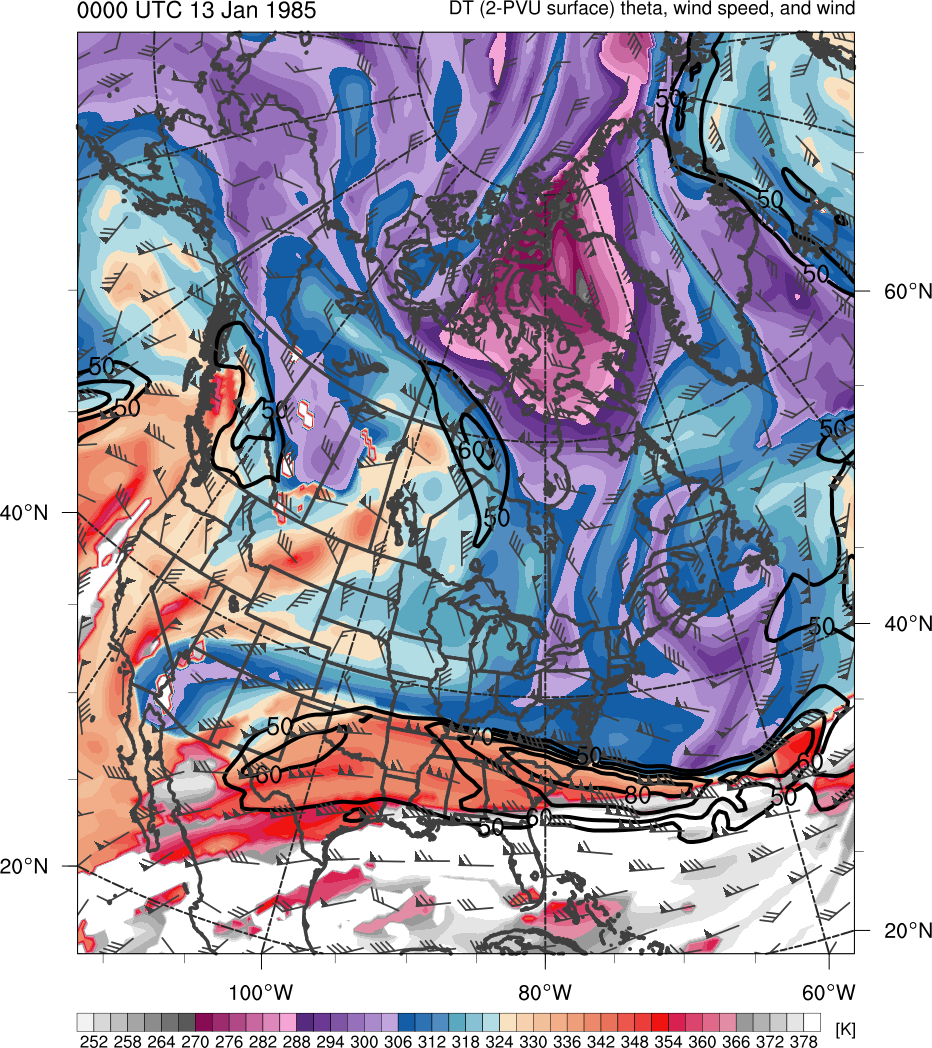 378
366
276
288
300
306
318
330
336
348
354
282
294
252
258
264
270
312
372
324
342
360
(m s−1 )
(mm)
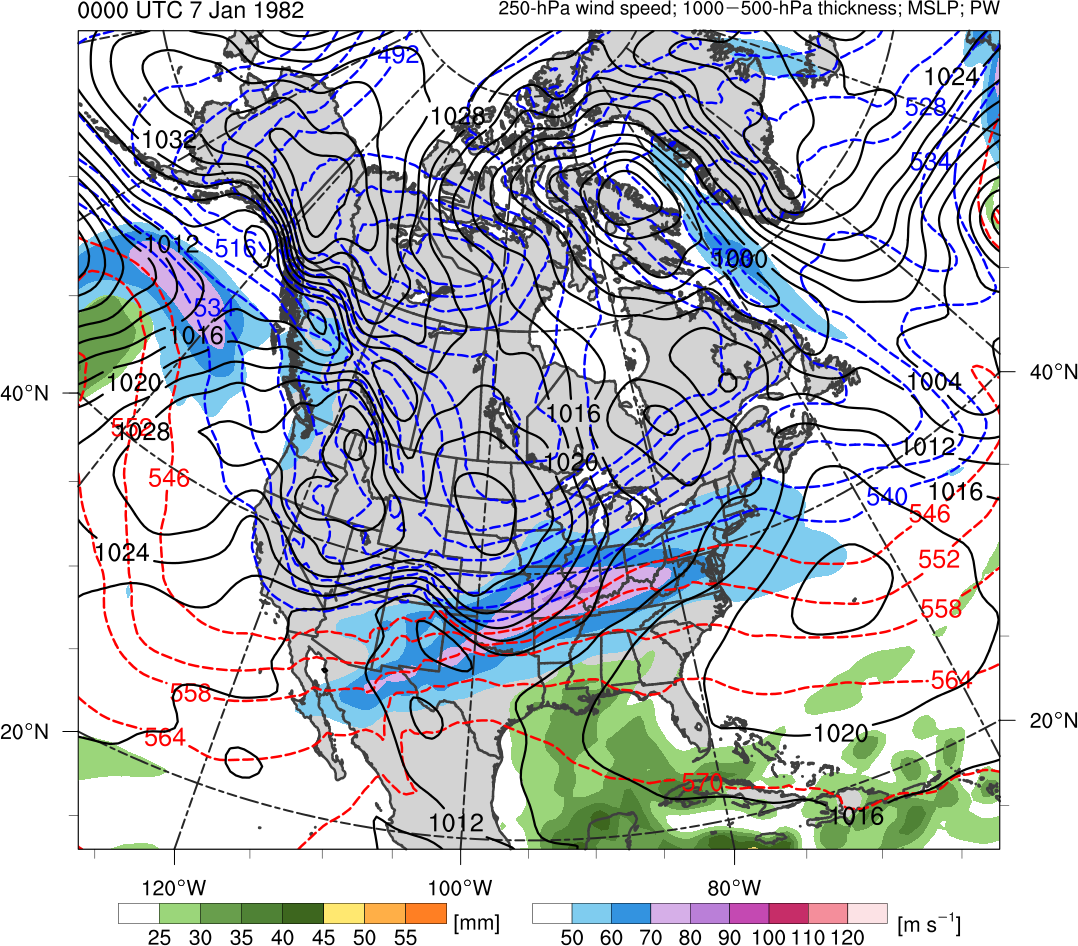 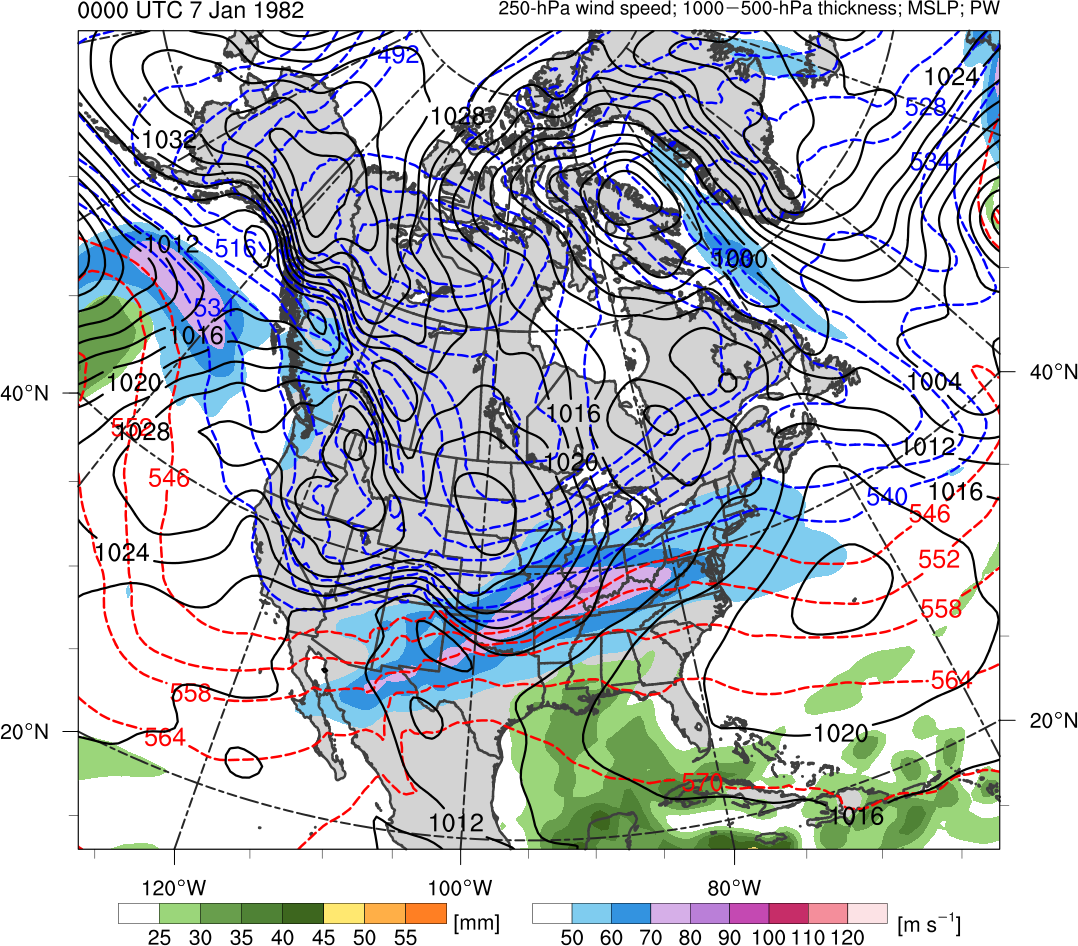 10
15
25
30
35
40
90
50
70
30
40
60
80
100
20
Potential temperature (K, shaded), wind speed (black, every 10 m s−1  starting at 30 m s−1), and wind (m s−1, flags and barbs) on 2-PVU surface
300-hPa wind speed (m s−1, shaded), 
1000–500-hPa thickness (dam, blue/red), 
SLP (hPa, black), PW (mm, shaded)
Synoptic Evolution
0000 UTC 9 Feb 2011
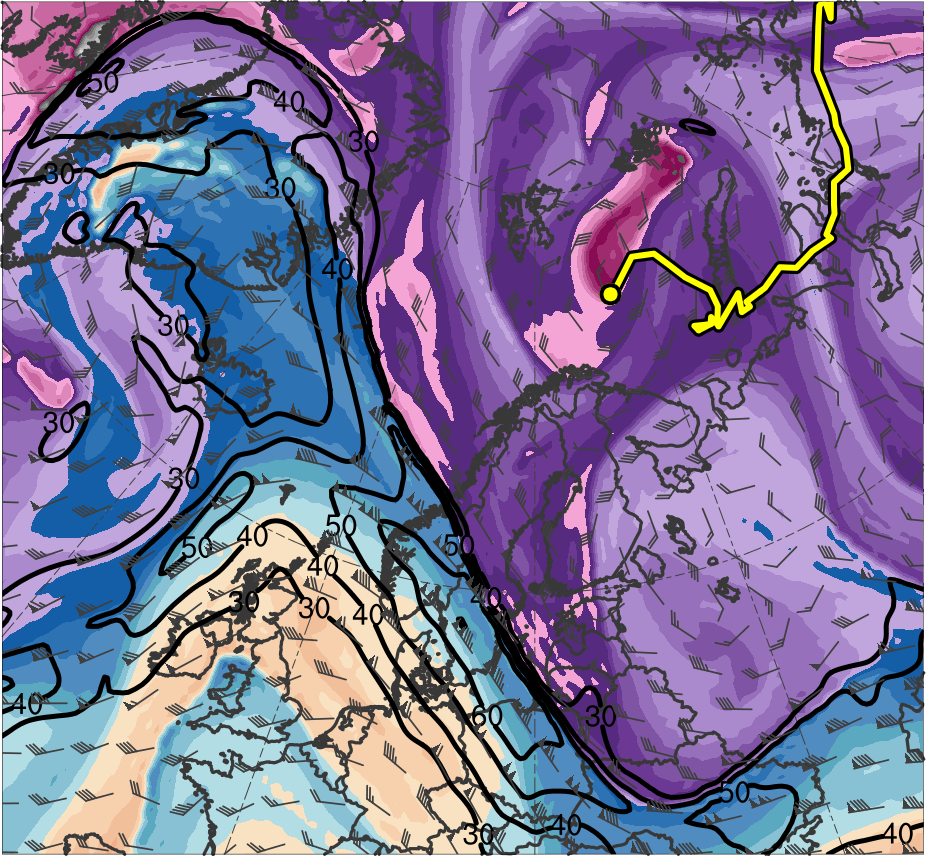 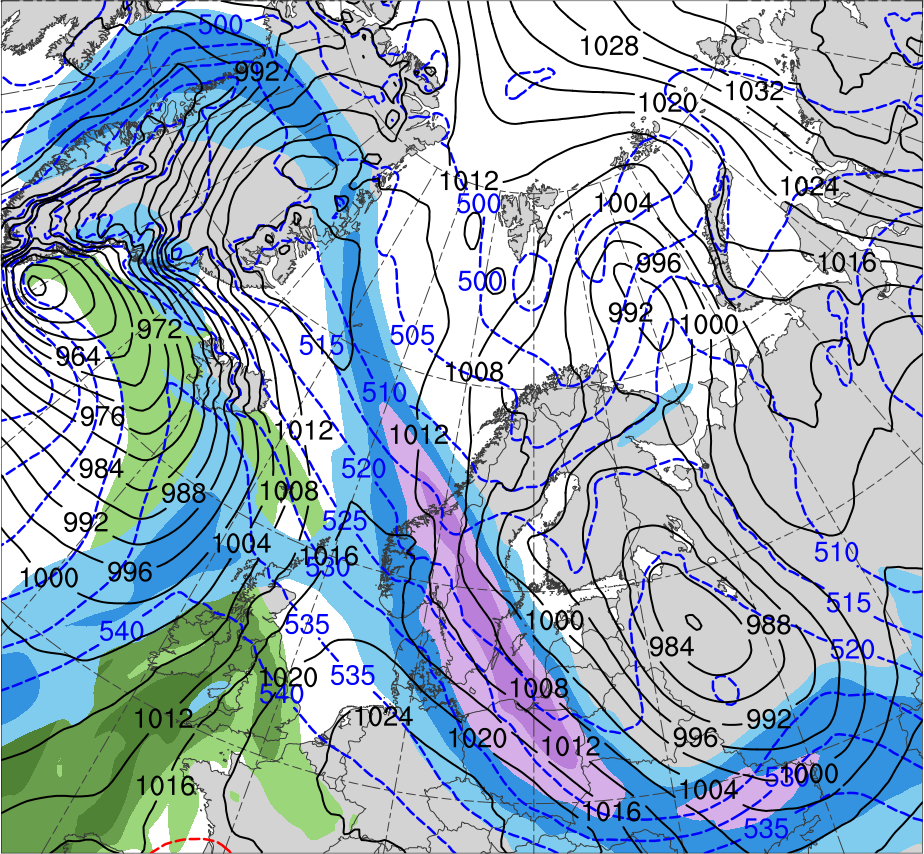 R1
R2
TPV
(K)
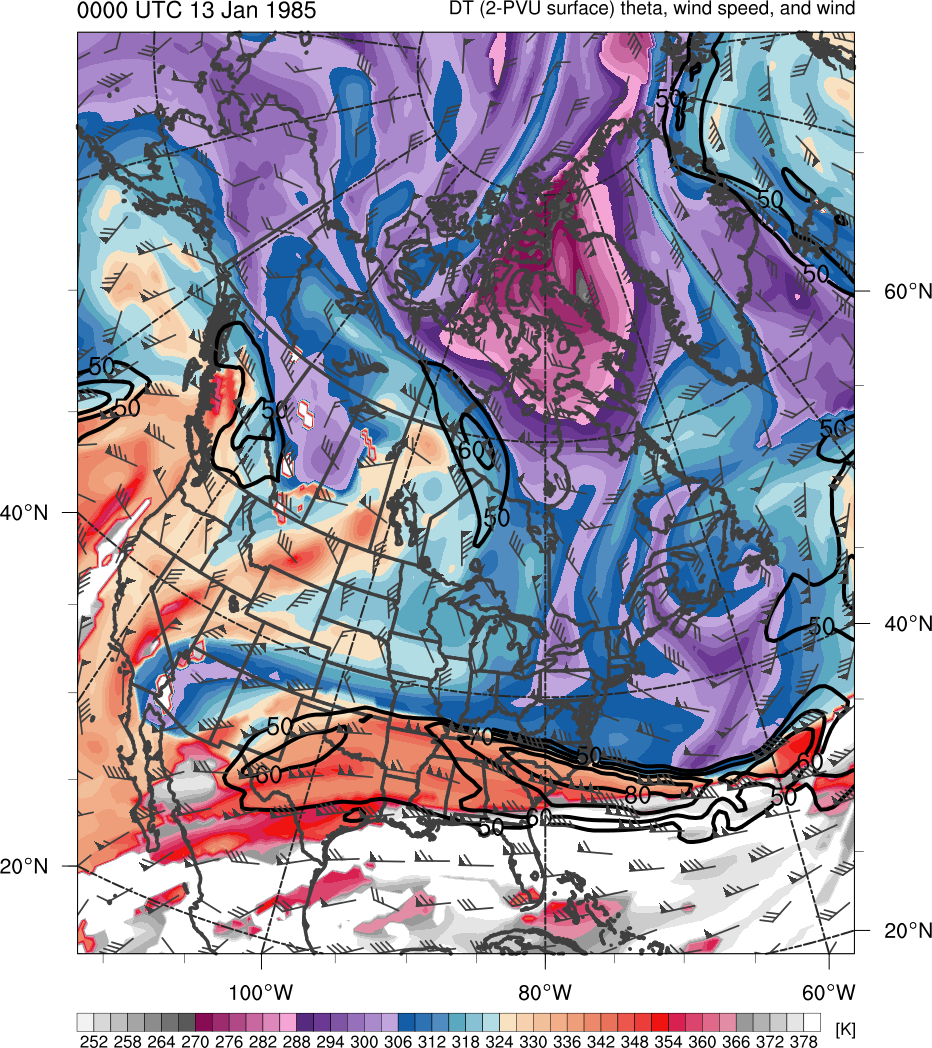 378
366
276
288
300
306
318
330
336
348
354
282
294
252
258
264
270
312
372
324
342
360
(m s−1 )
(mm)
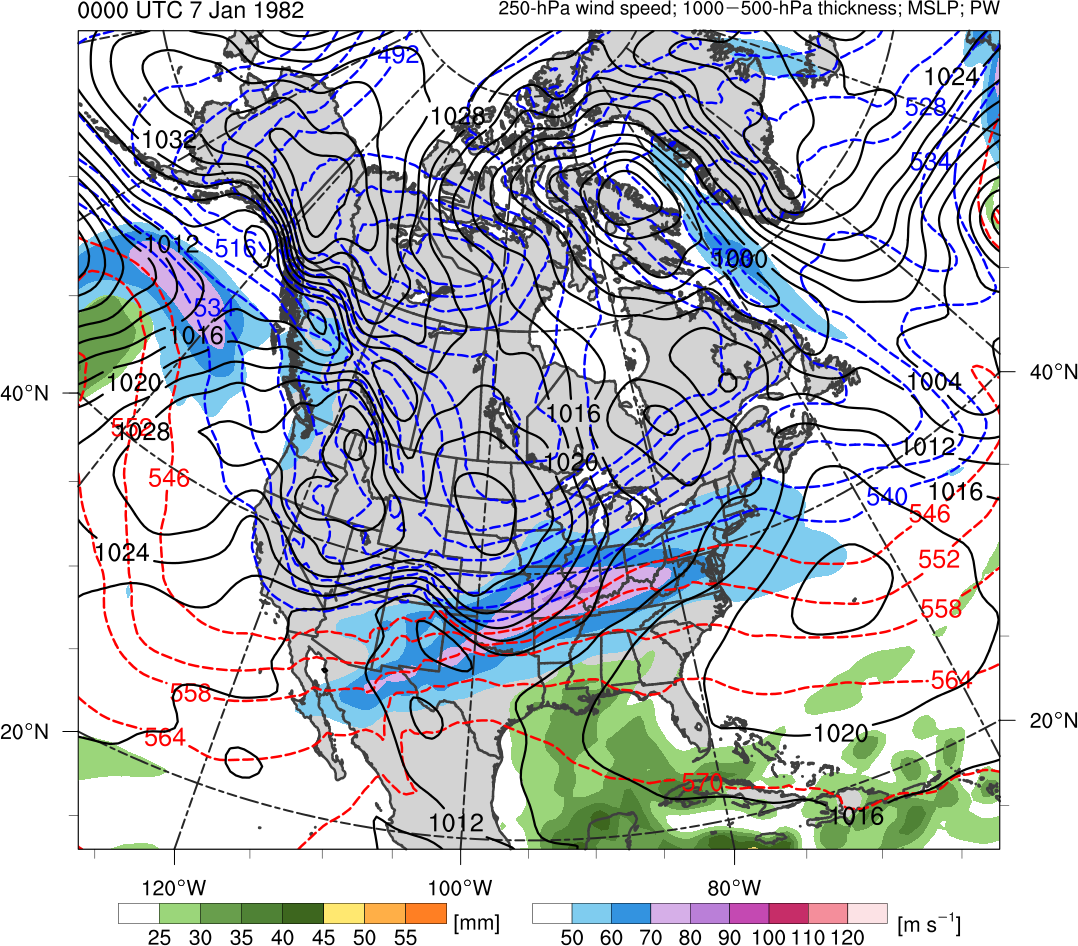 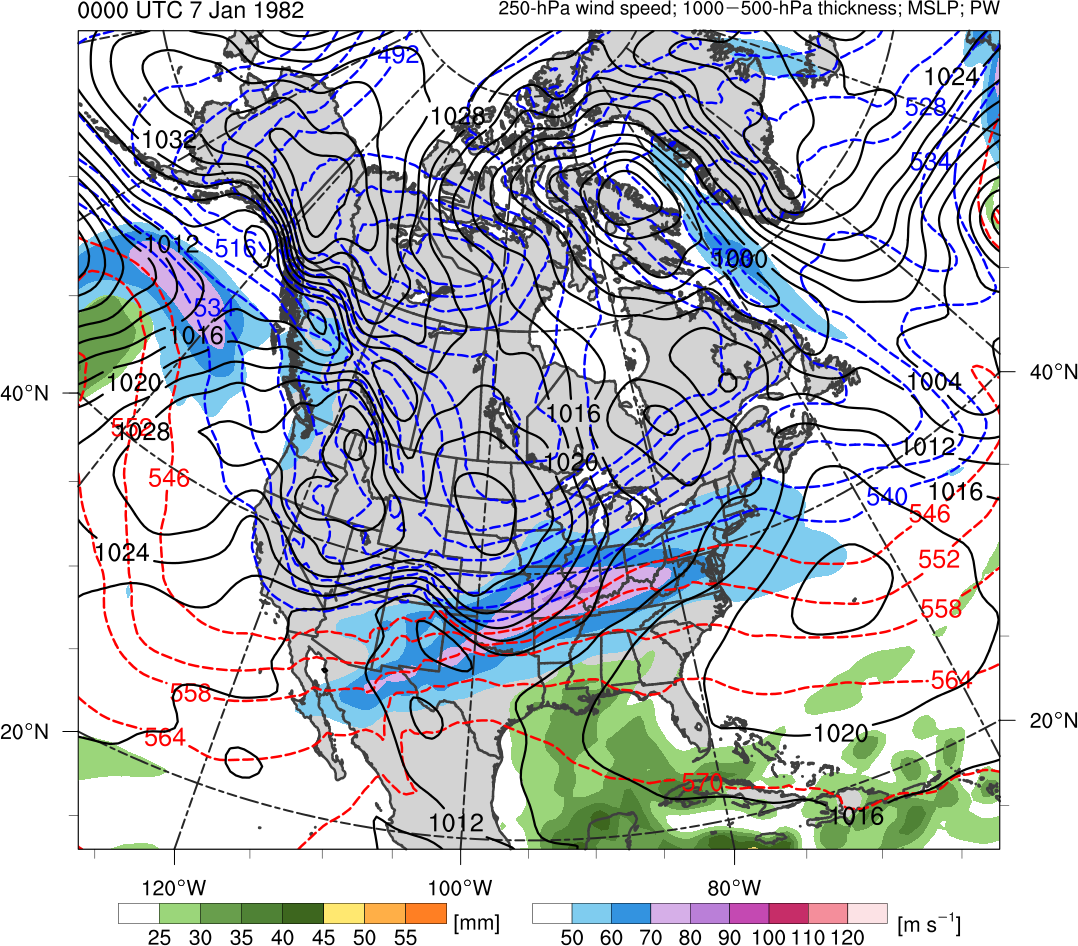 10
15
25
30
35
40
90
50
70
30
40
60
80
100
20
Potential temperature (K, shaded), wind speed (black, every 10 m s−1  starting at 30 m s−1), and wind (m s−1, flags and barbs) on 2-PVU surface
300-hPa wind speed (m s−1, shaded), 
1000–500-hPa thickness (dam, blue/red), 
SLP (hPa, black), PW (mm, shaded)
Synoptic Evolution
0600 UTC 9 Feb 2011
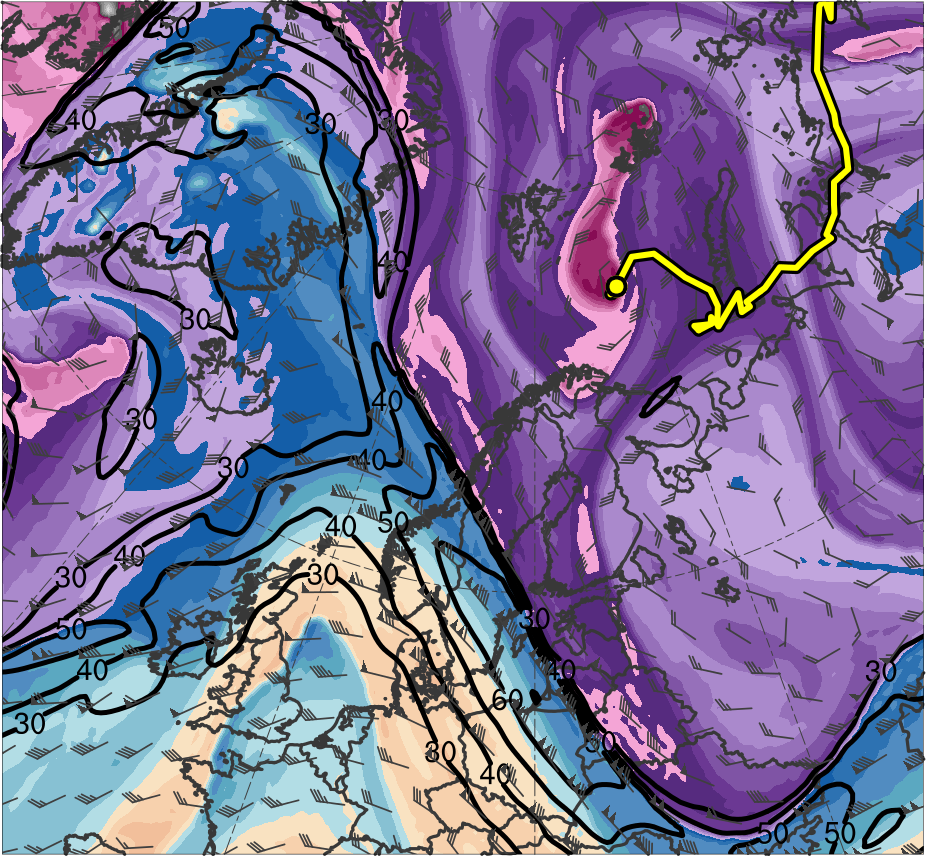 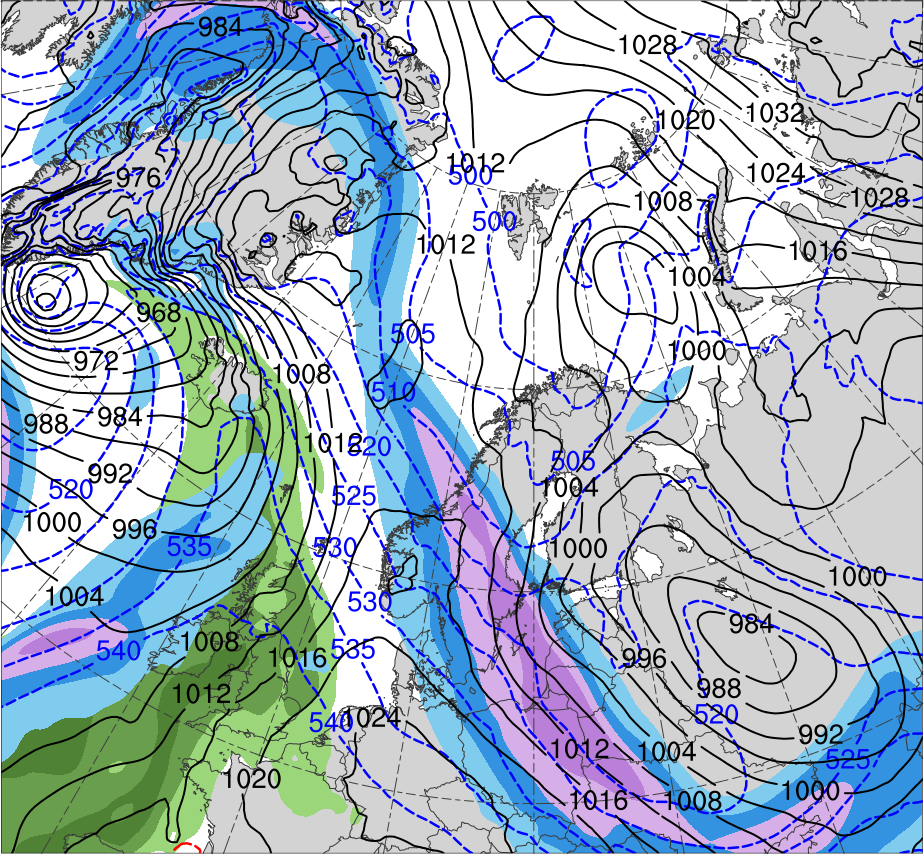 R1
R2
TPV
(K)
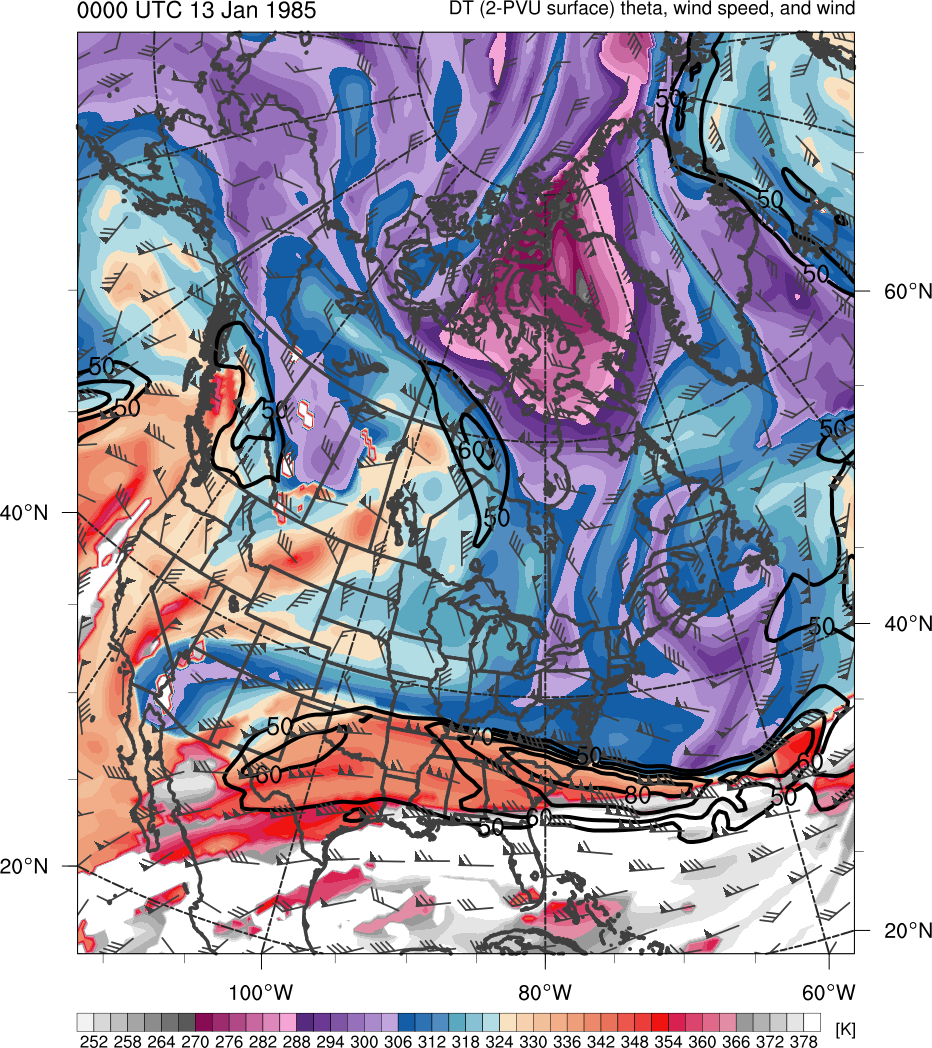 378
366
276
288
300
306
318
330
336
348
354
282
294
252
258
264
270
312
372
324
342
360
(m s−1 )
(mm)
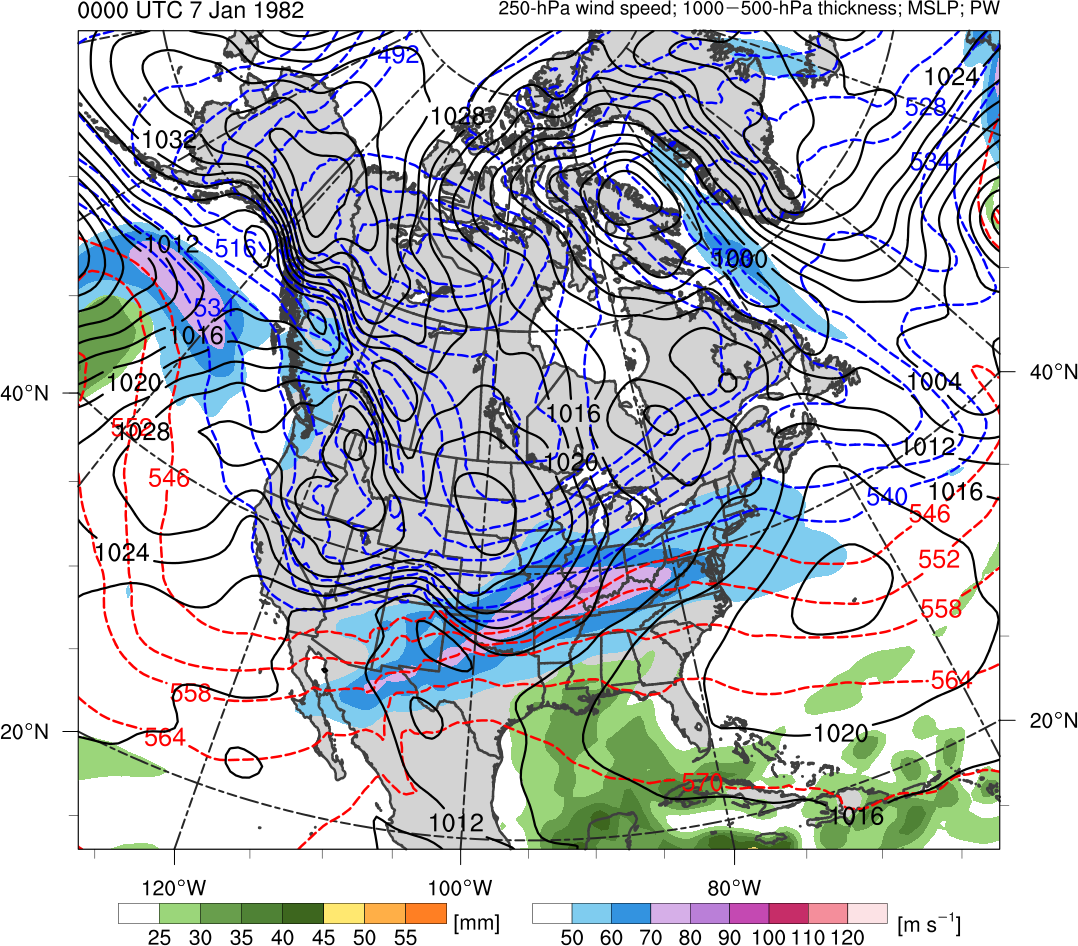 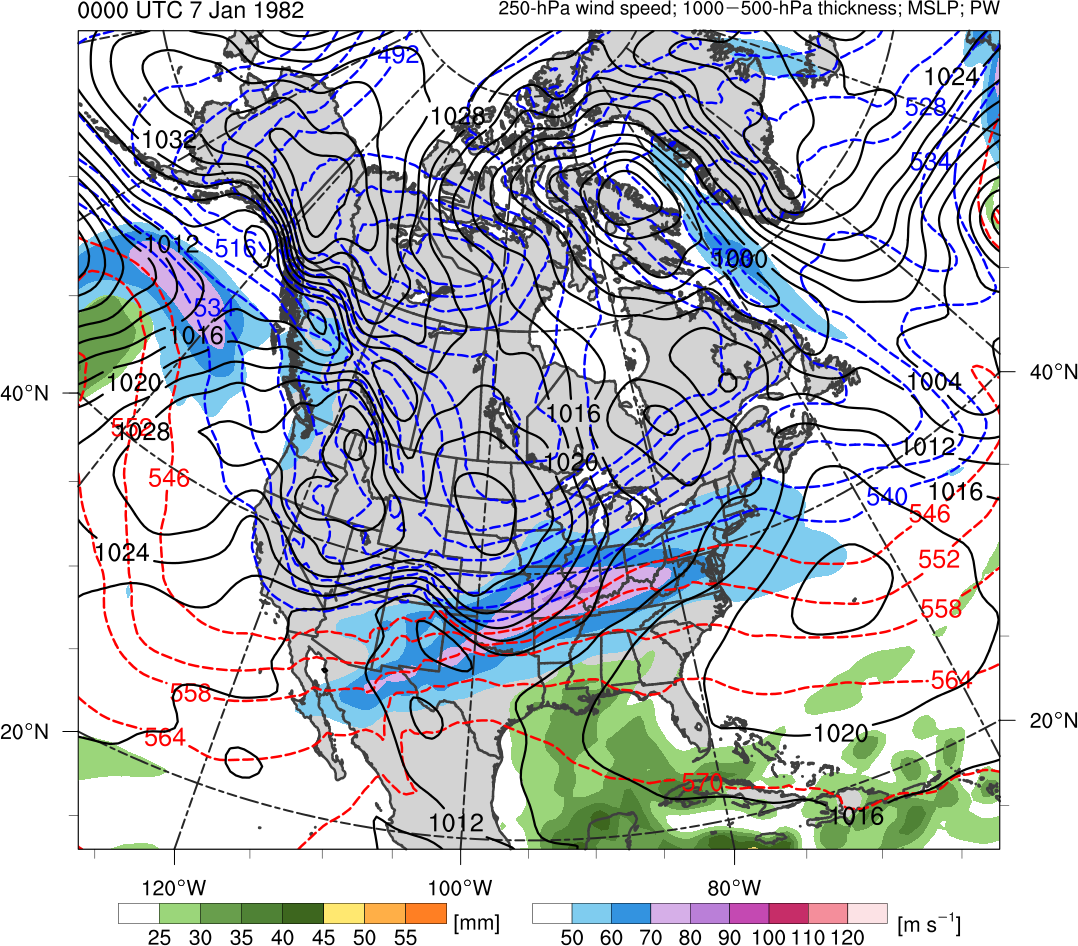 10
15
25
30
35
40
90
50
70
30
40
60
80
100
20
Potential temperature (K, shaded), wind speed (black, every 10 m s−1  starting at 30 m s−1), and wind (m s−1, flags and barbs) on 2-PVU surface
300-hPa wind speed (m s−1, shaded), 
1000–500-hPa thickness (dam, blue/red), 
SLP (hPa, black), PW (mm, shaded)
Synoptic Evolution
1200 UTC 9 Feb 2011
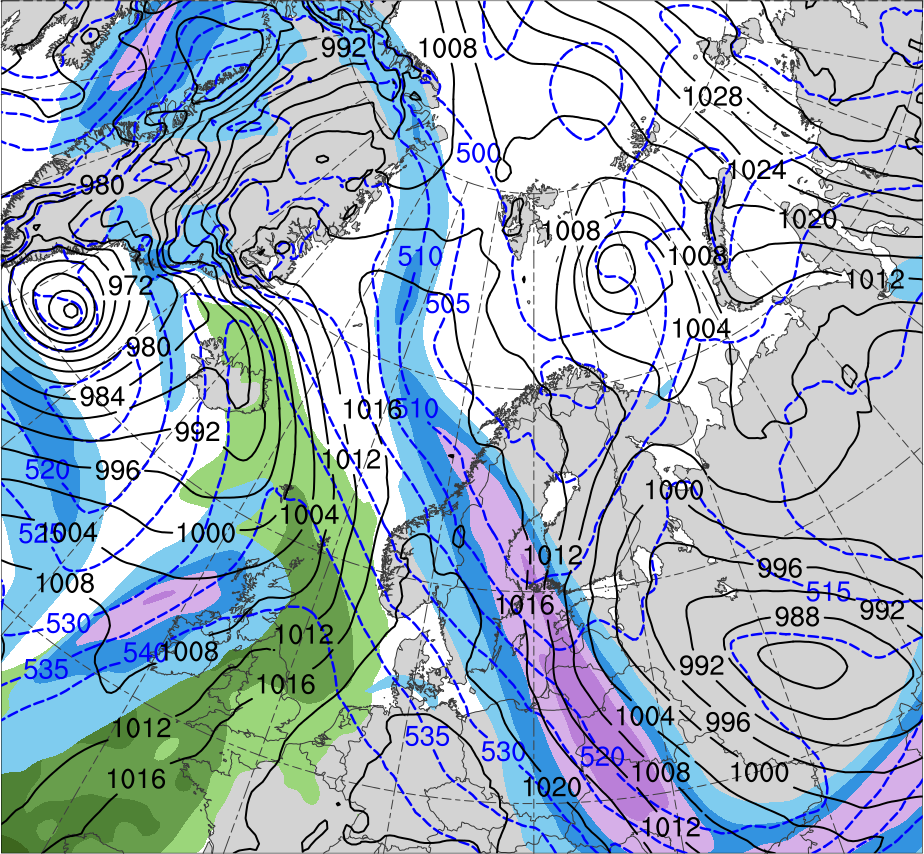 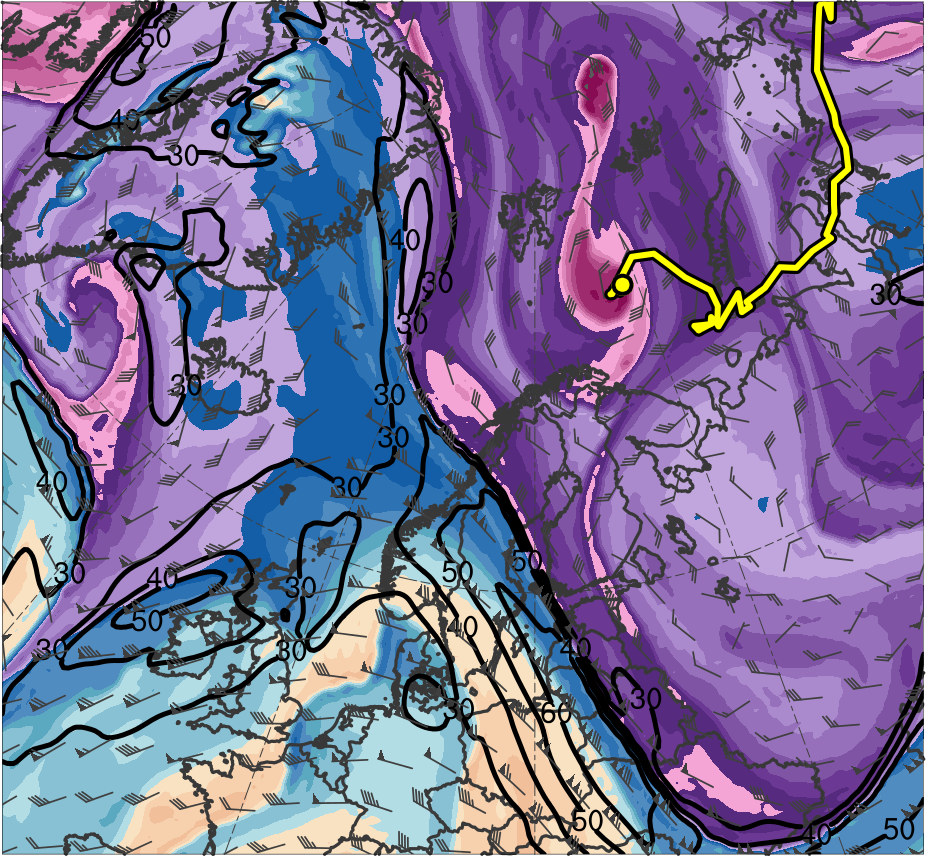 R2
R1
TPV
(K)
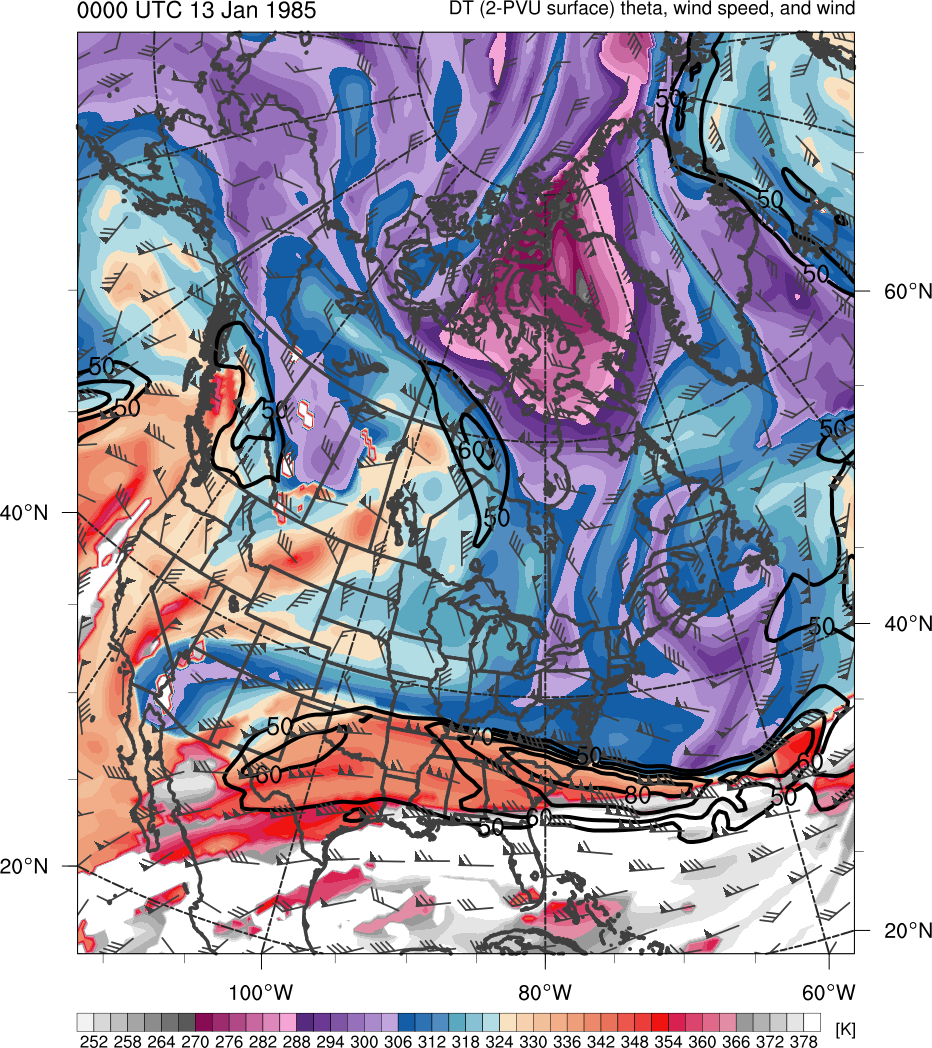 378
366
276
288
300
306
318
330
336
348
354
282
294
252
258
264
270
312
372
324
342
360
(m s−1 )
(mm)
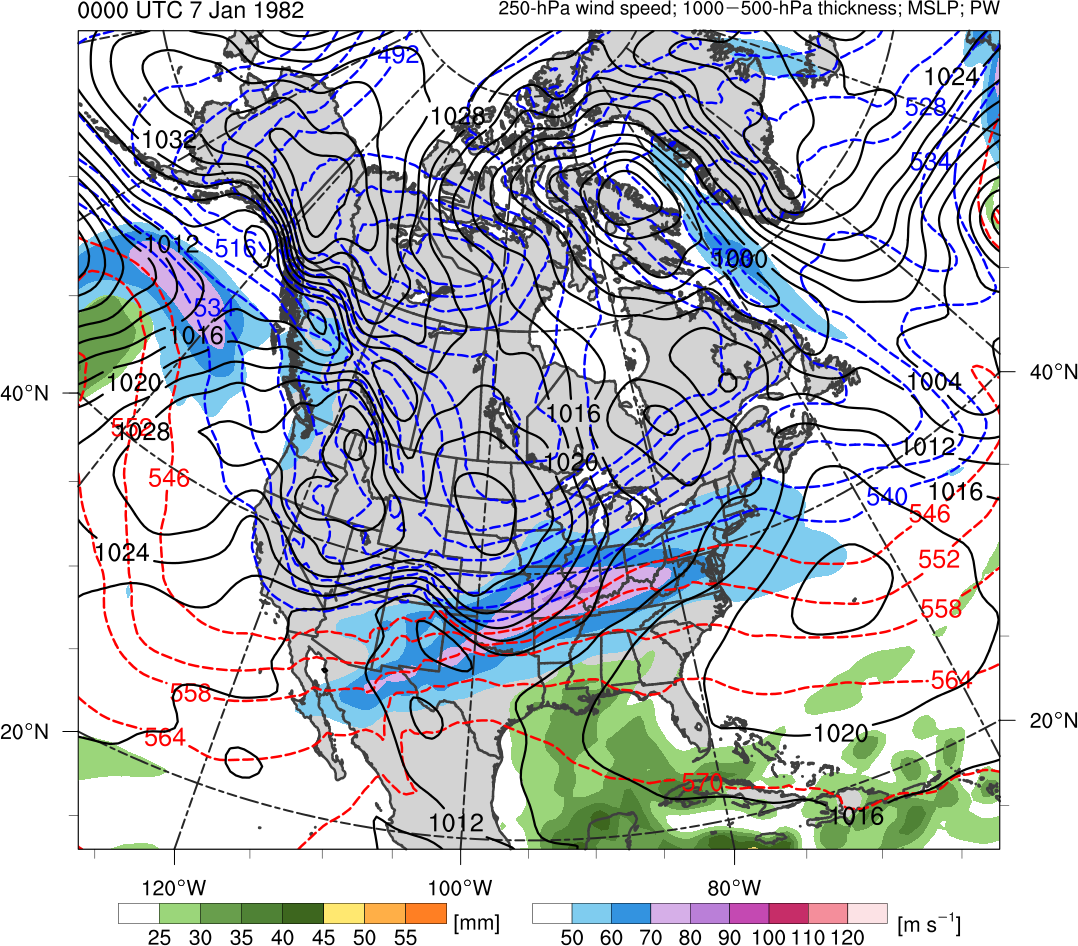 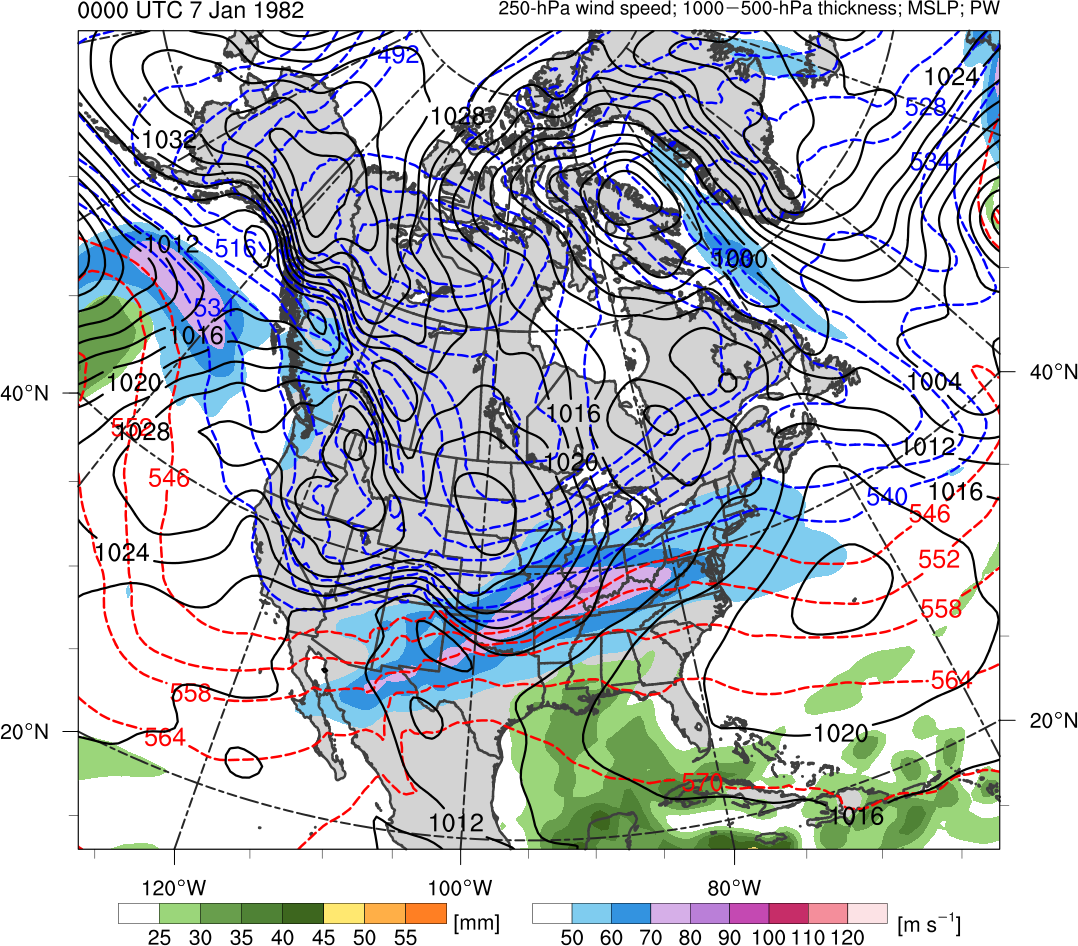 10
15
25
30
35
40
90
50
70
30
40
60
80
100
20
Potential temperature (K, shaded), wind speed (black, every 10 m s−1  starting at 30 m s−1), and wind (m s−1, flags and barbs) on 2-PVU surface
300-hPa wind speed (m s−1, shaded), 
1000–500-hPa thickness (dam, blue/red), 
SLP (hPa, black), PW (mm, shaded)
Synoptic Evolution
1800 UTC 9 Feb 2011
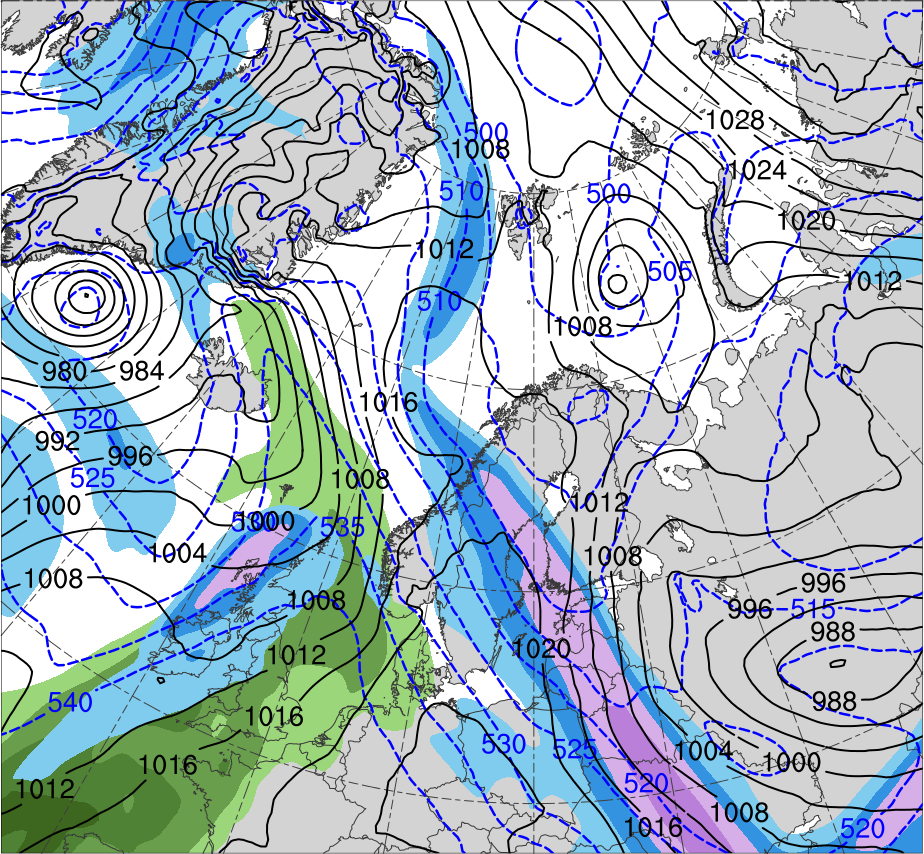 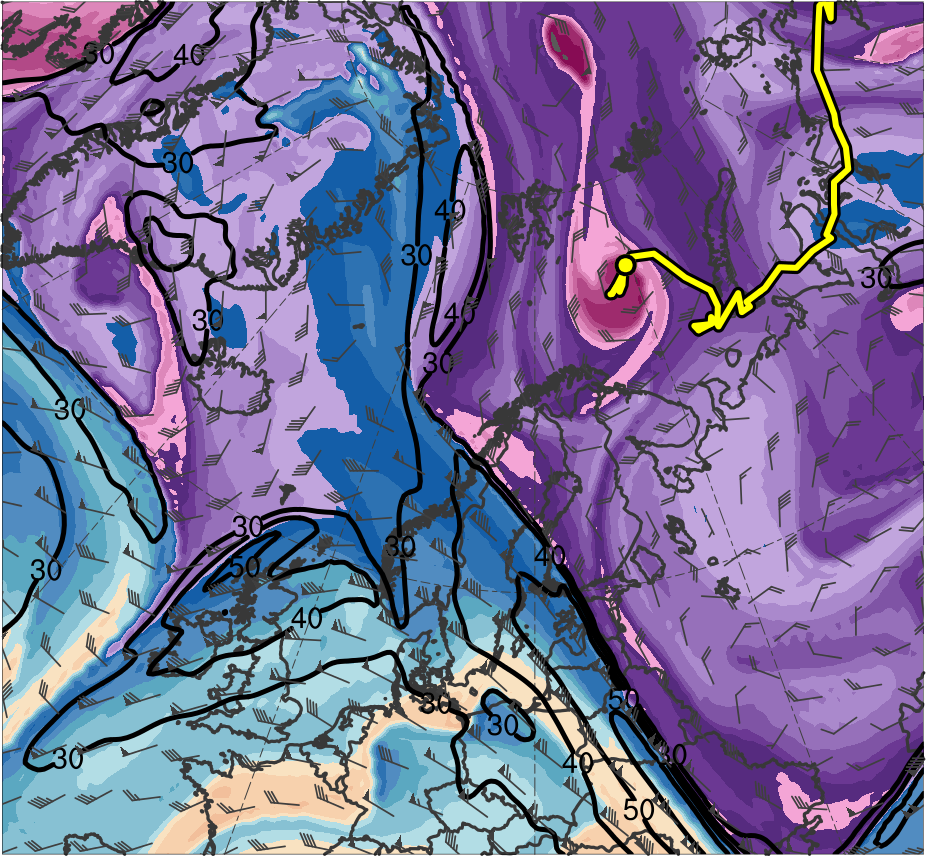 R2
R1
TPV
(K)
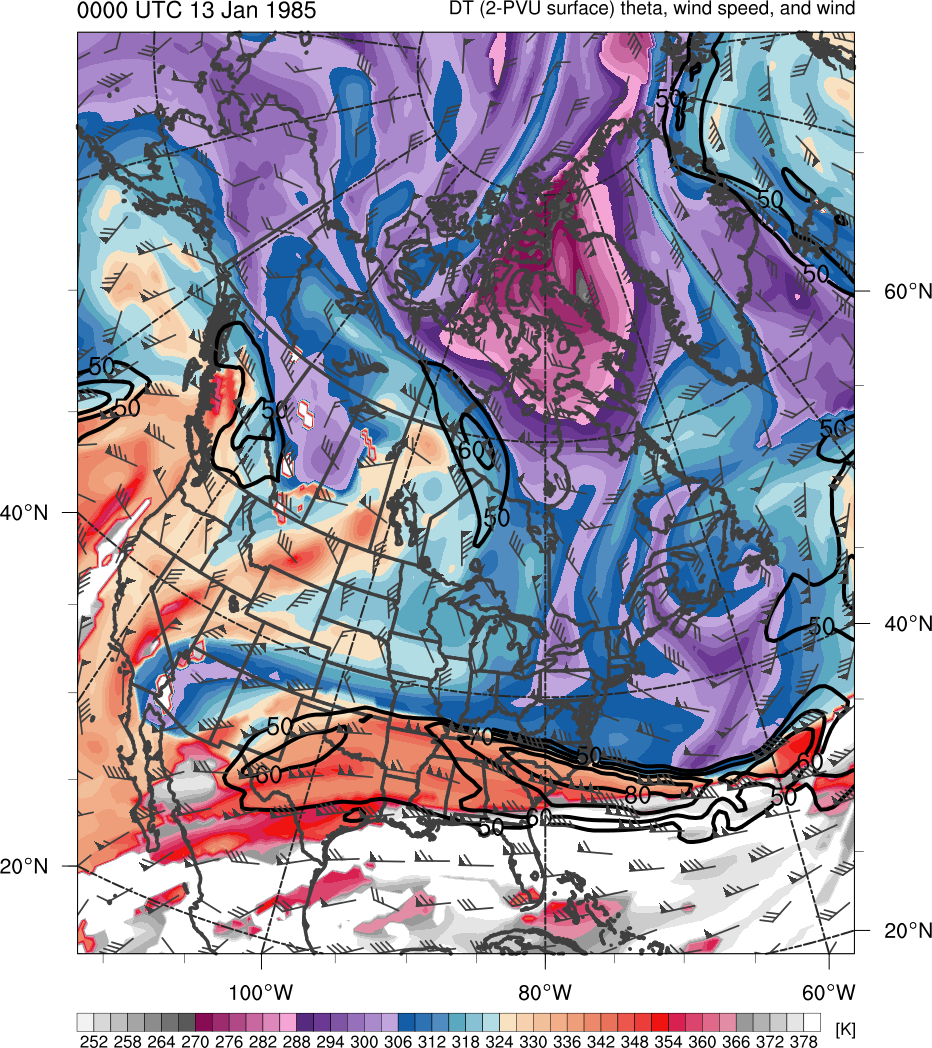 378
366
276
288
300
306
318
330
336
348
354
282
294
252
258
264
270
312
372
324
342
360
(m s−1 )
(mm)
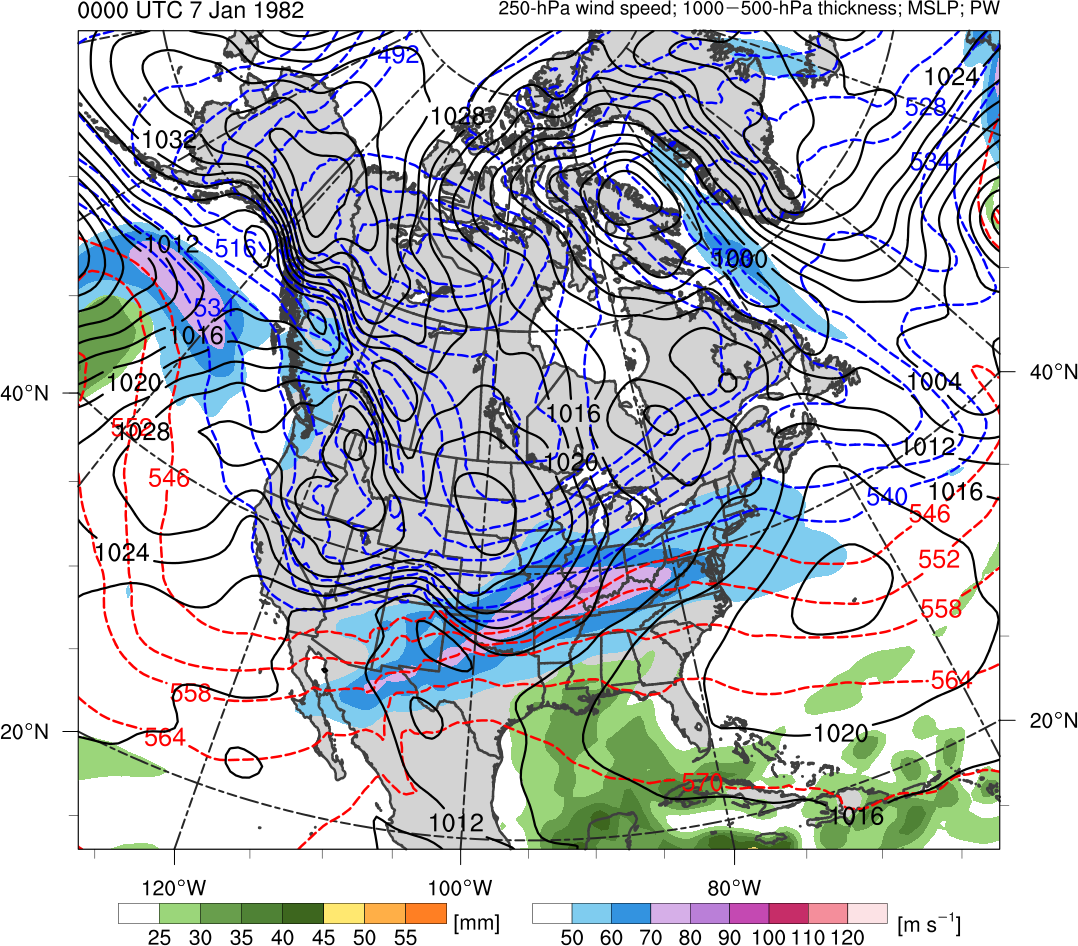 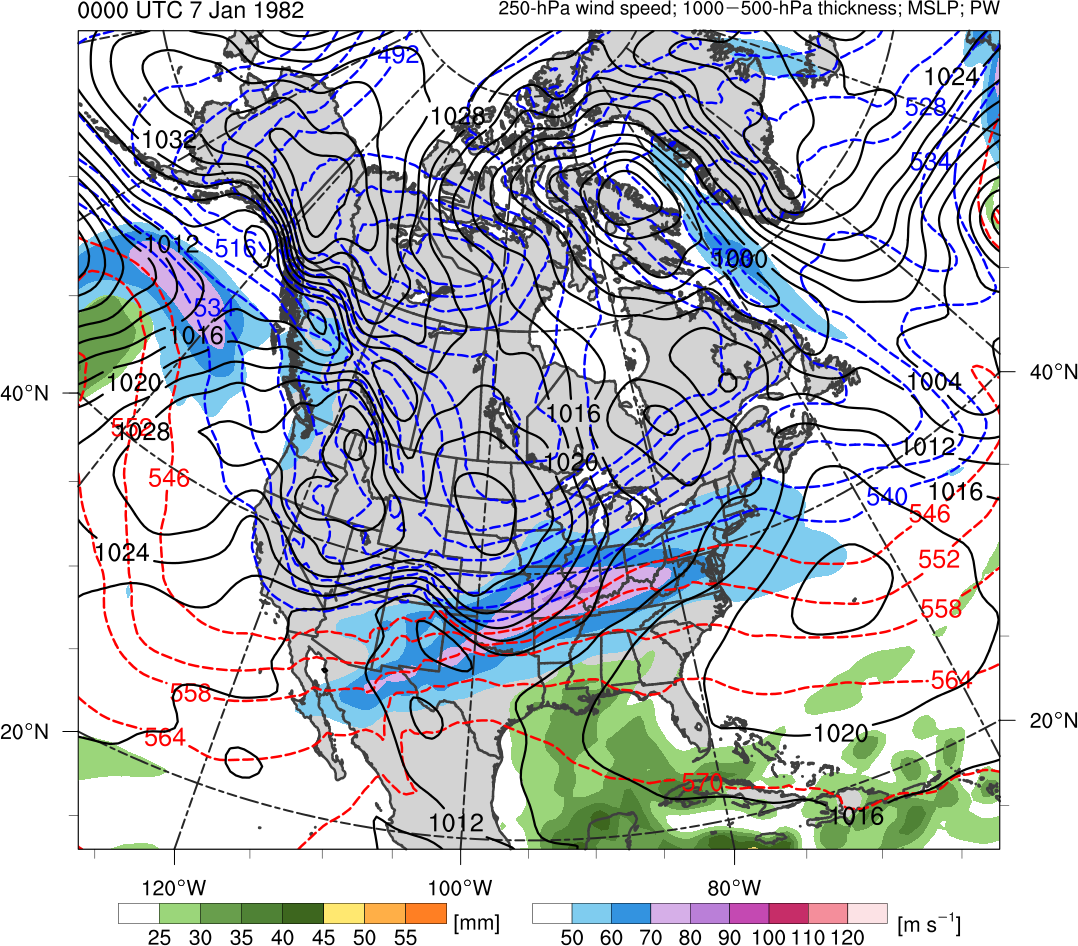 10
15
25
30
35
40
90
50
70
30
40
60
80
100
20
Potential temperature (K, shaded), wind speed (black, every 10 m s−1  starting at 30 m s−1), and wind (m s−1, flags and barbs) on 2-PVU surface
300-hPa wind speed (m s−1, shaded), 
1000–500-hPa thickness (dam, blue/red), 
SLP (hPa, black), PW (mm, shaded)
Synoptic Evolution
0000 UTC 10 Feb 2011
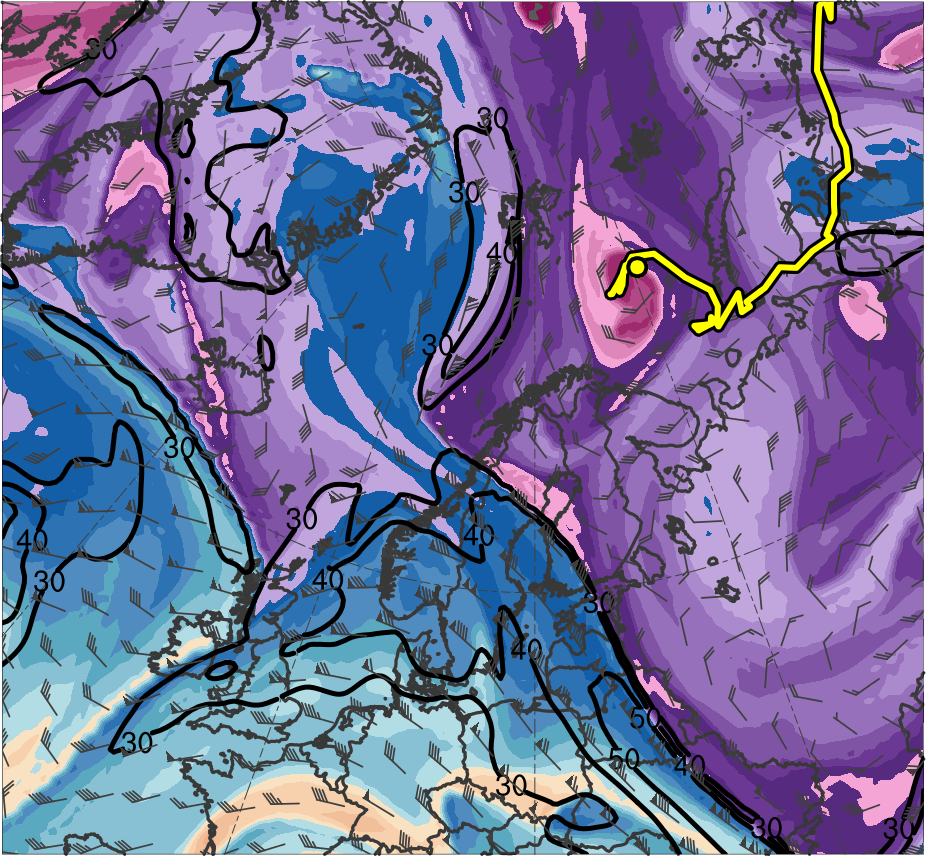 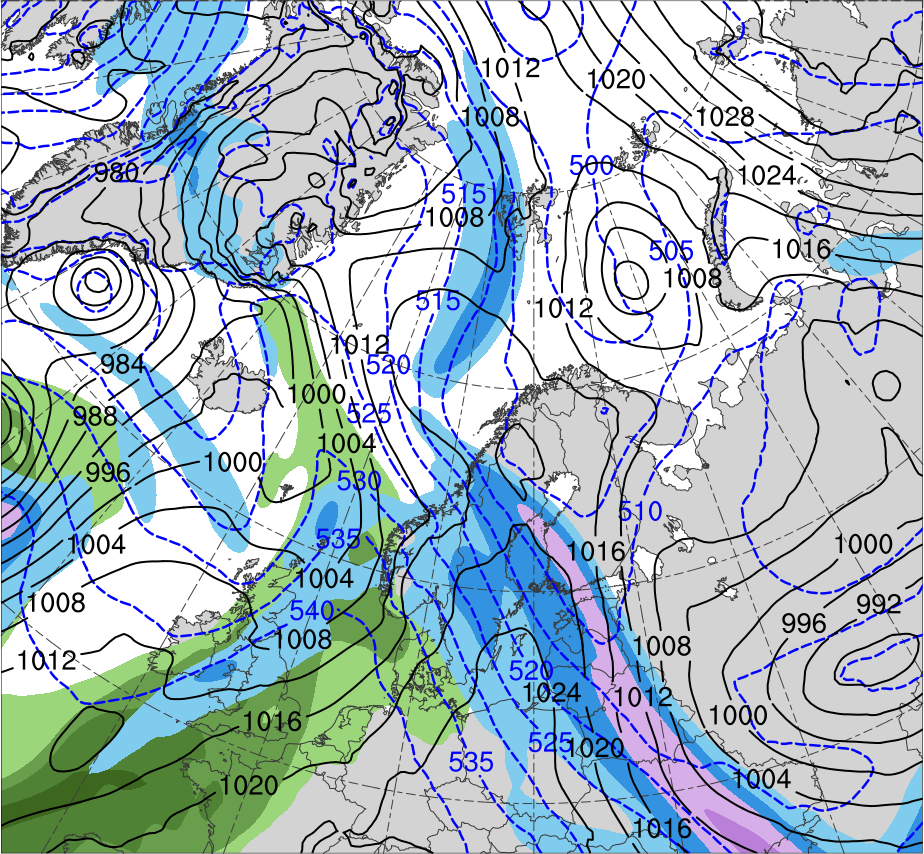 R2
R1
TPV
(K)
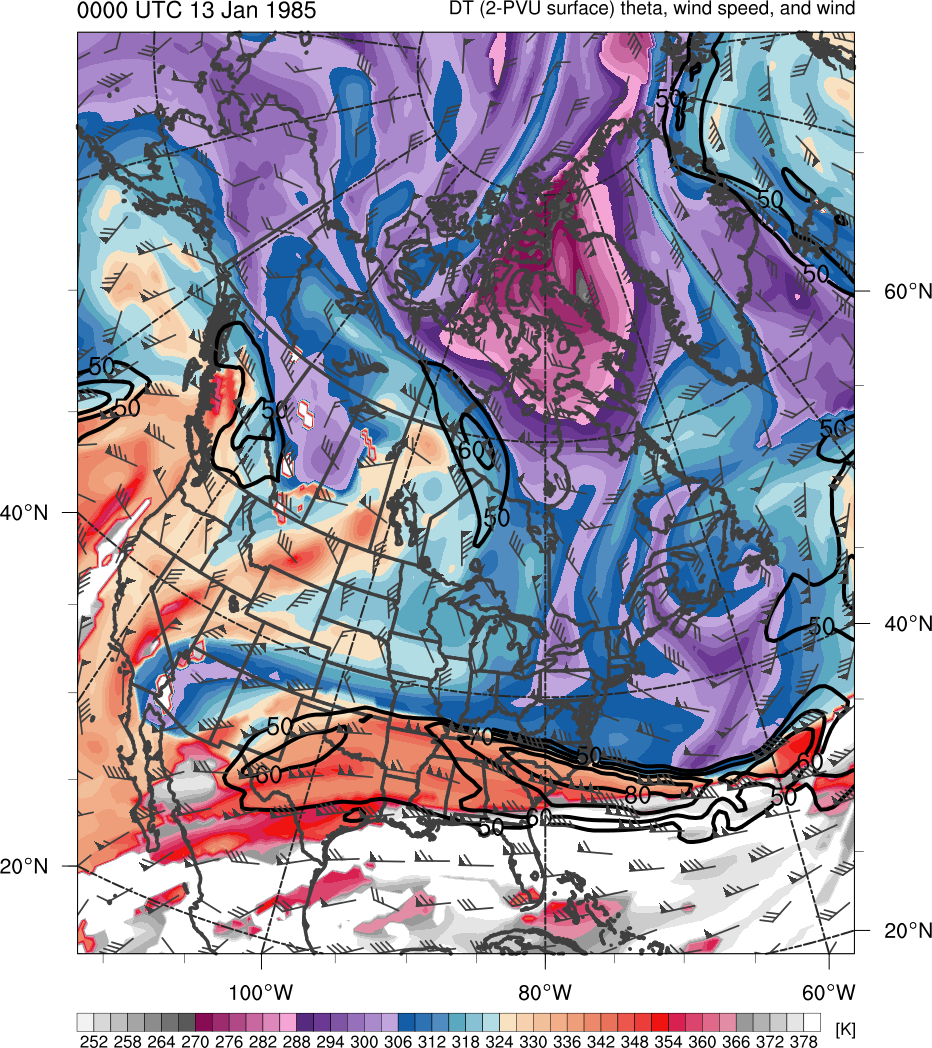 378
366
276
288
300
306
318
330
336
348
354
282
294
252
258
264
270
312
372
324
342
360
(m s−1 )
(mm)
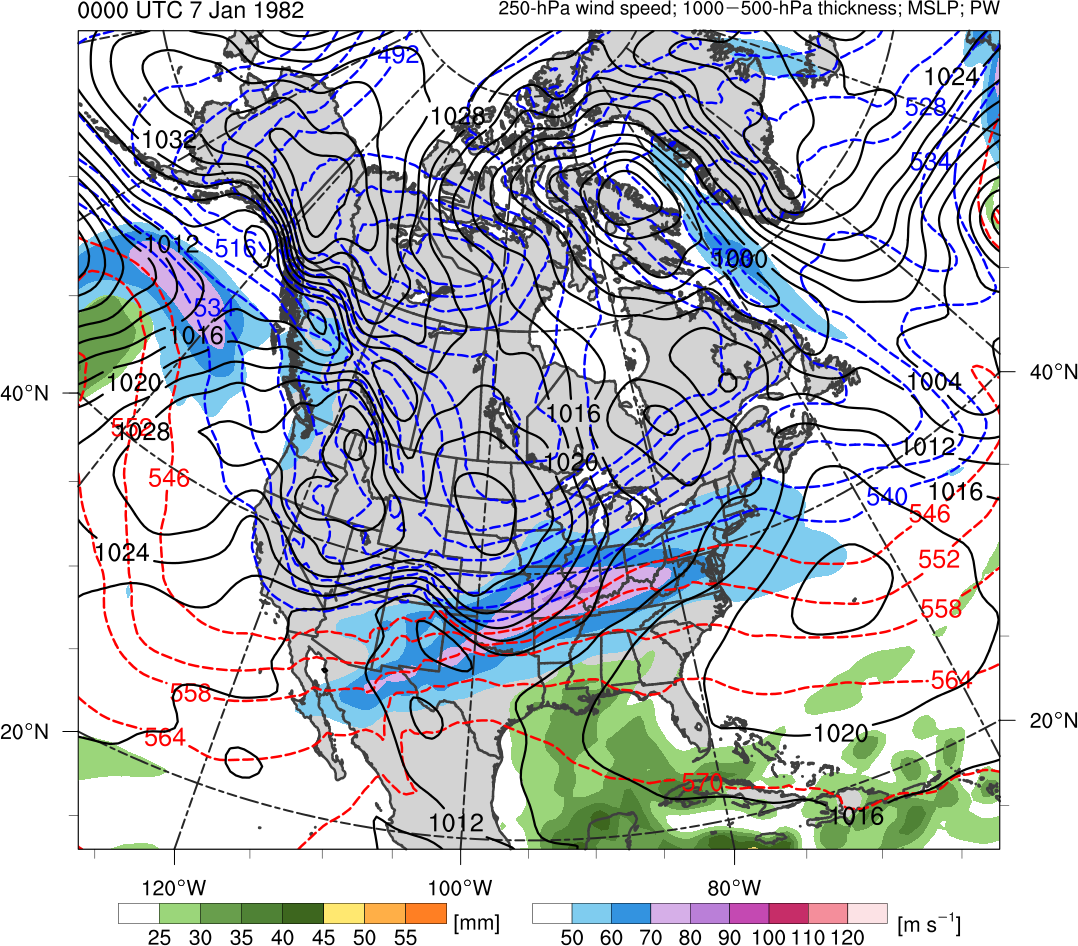 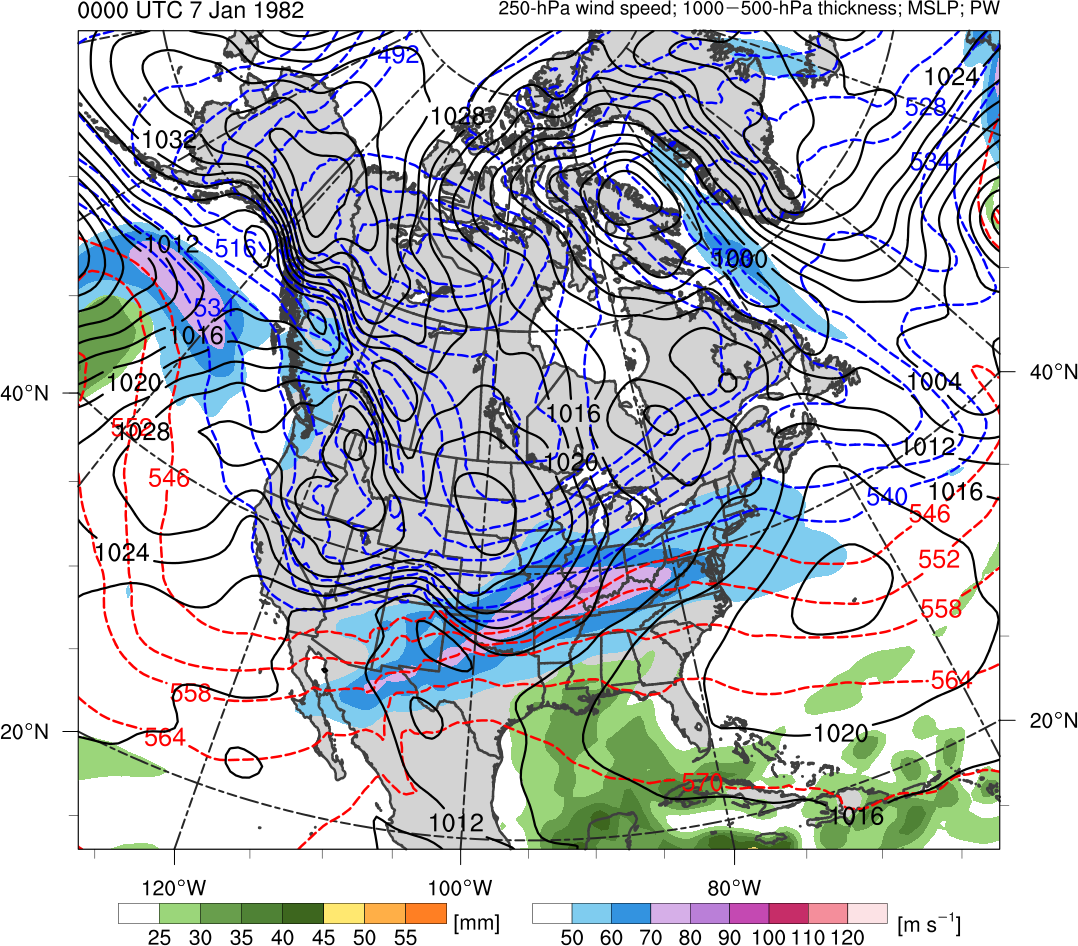 10
15
25
30
35
40
90
50
70
30
40
60
80
100
20
Potential temperature (K, shaded), wind speed (black, every 10 m s−1  starting at 30 m s−1), and wind (m s−1, flags and barbs) on 2-PVU surface
300-hPa wind speed (m s−1, shaded), 
1000–500-hPa thickness (dam, blue/red), 
SLP (hPa, black), PW (mm, shaded)
Synoptic Evolution
0600 UTC 10 Feb 2011
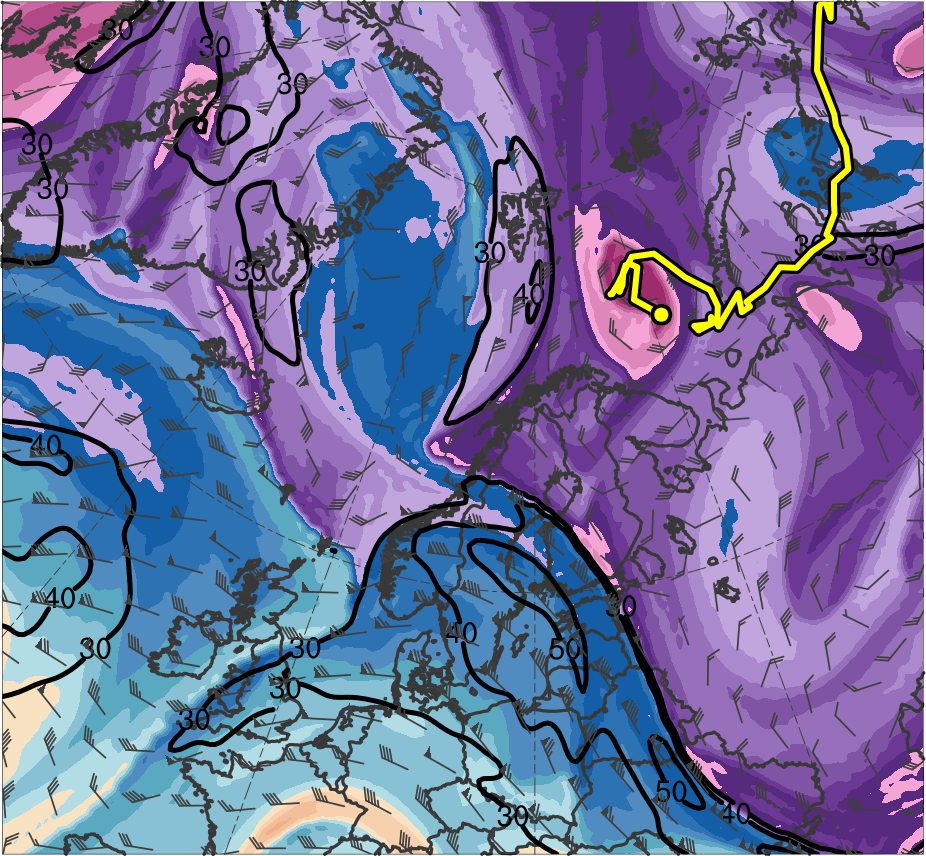 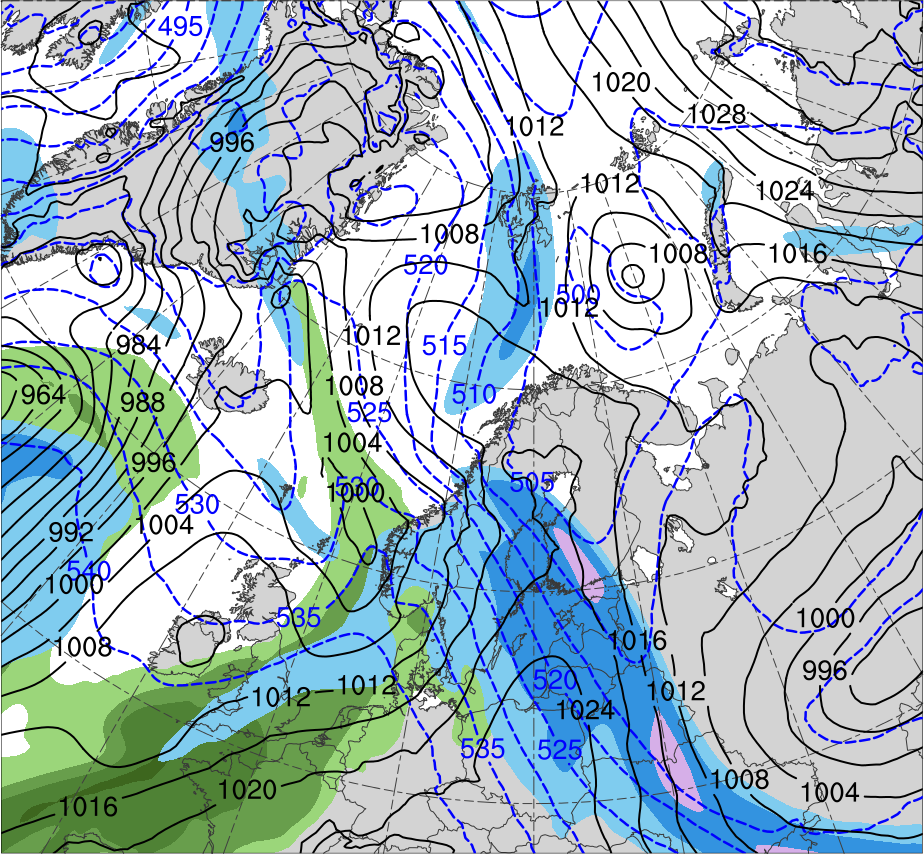 R2
R1
TPV
(K)
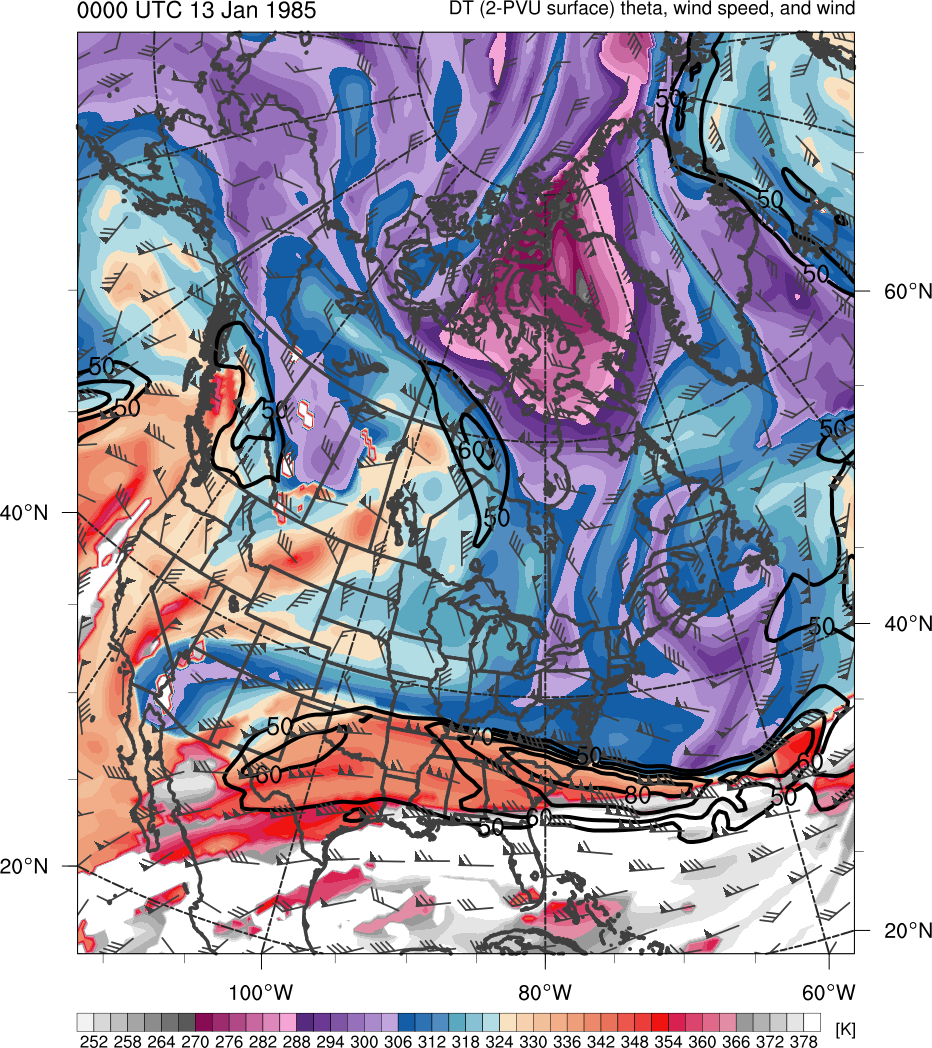 378
366
276
288
300
306
318
330
336
348
354
282
294
252
258
264
270
312
372
324
342
360
(m s−1 )
(mm)
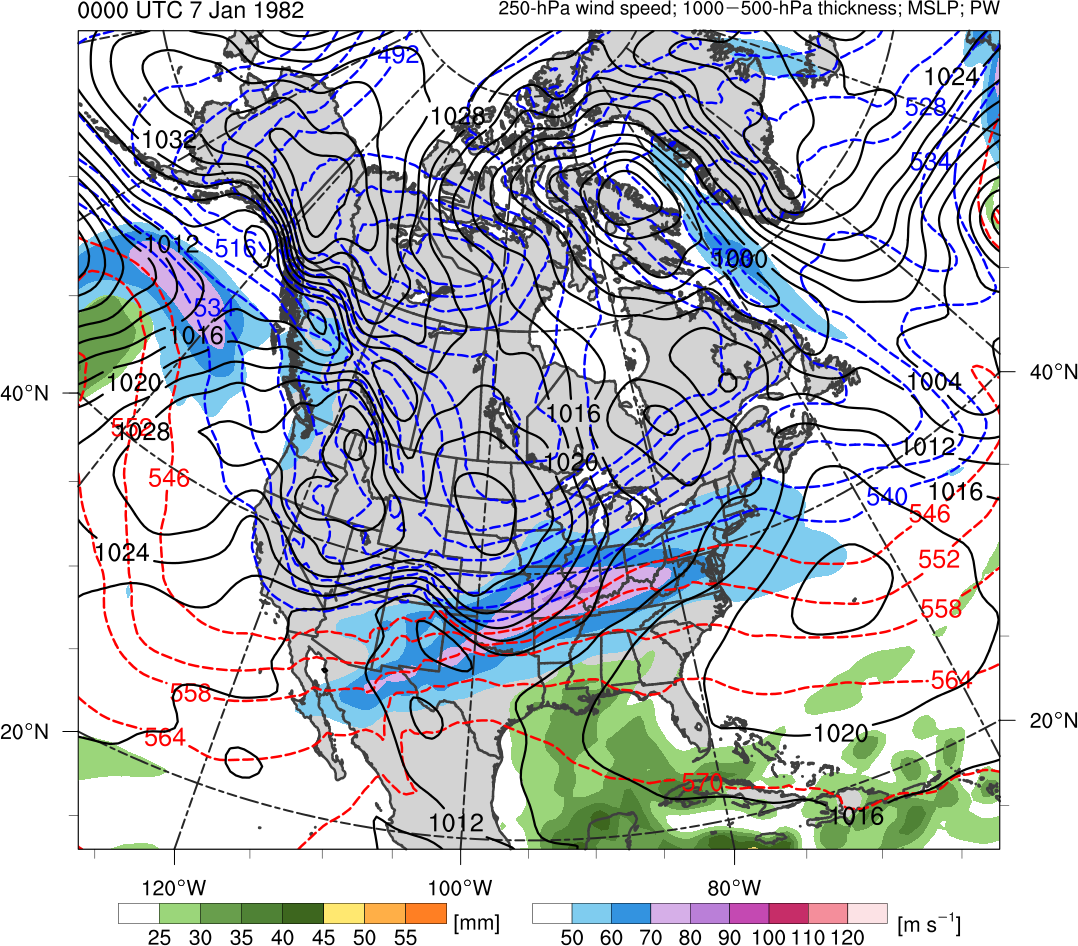 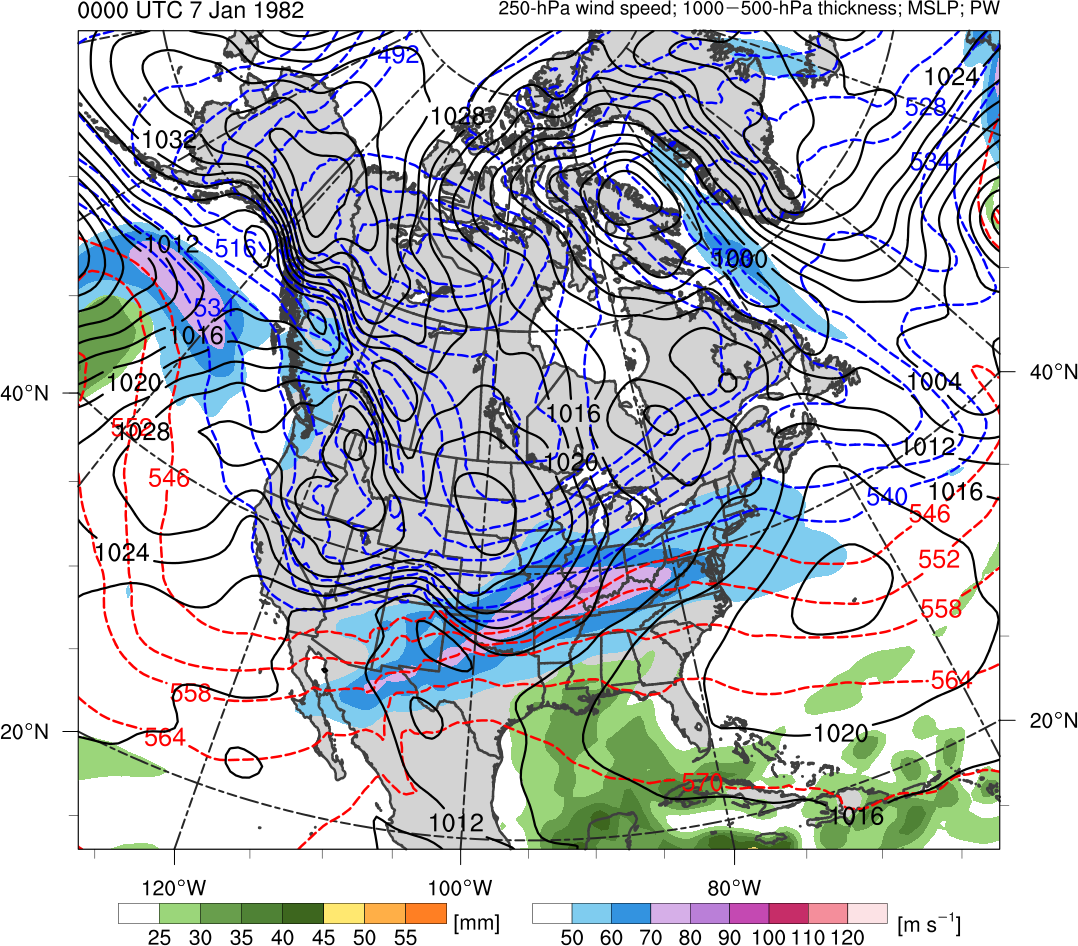 10
15
25
30
35
40
90
50
70
30
40
60
80
100
20
Potential temperature (K, shaded), wind speed (black, every 10 m s−1  starting at 30 m s−1), and wind (m s−1, flags and barbs) on 2-PVU surface
300-hPa wind speed (m s−1, shaded), 
1000–500-hPa thickness (dam, blue/red), 
SLP (hPa, black), PW (mm, shaded)
Synoptic Evolution
1200 UTC 10 Feb 2011
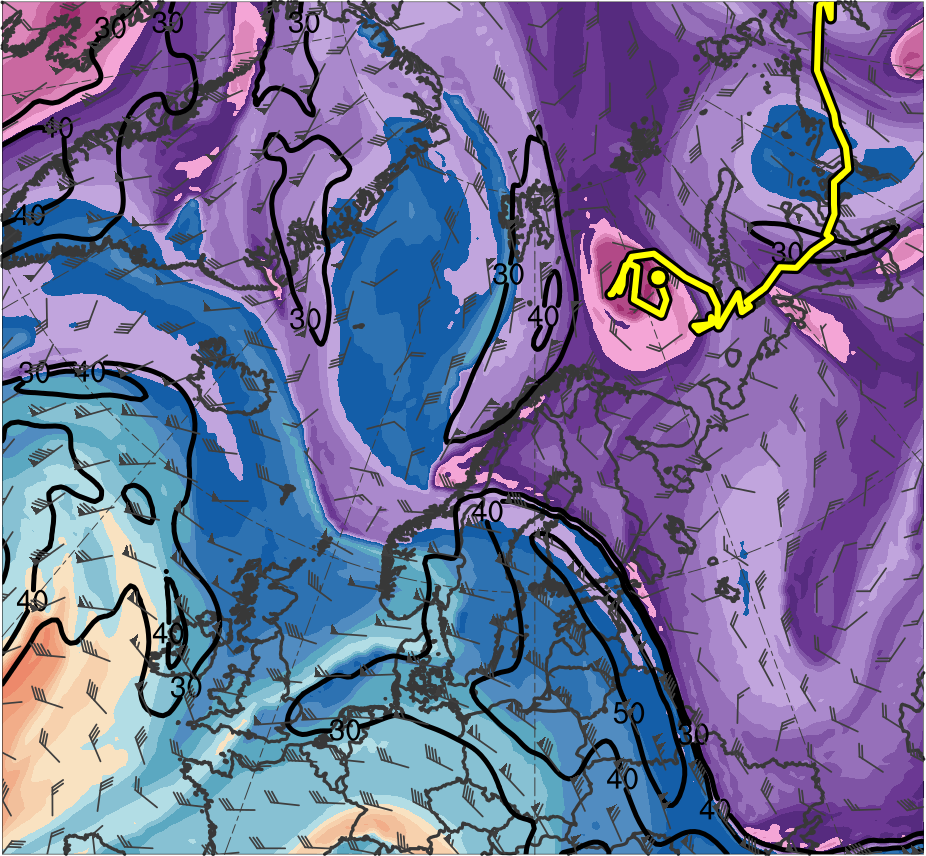 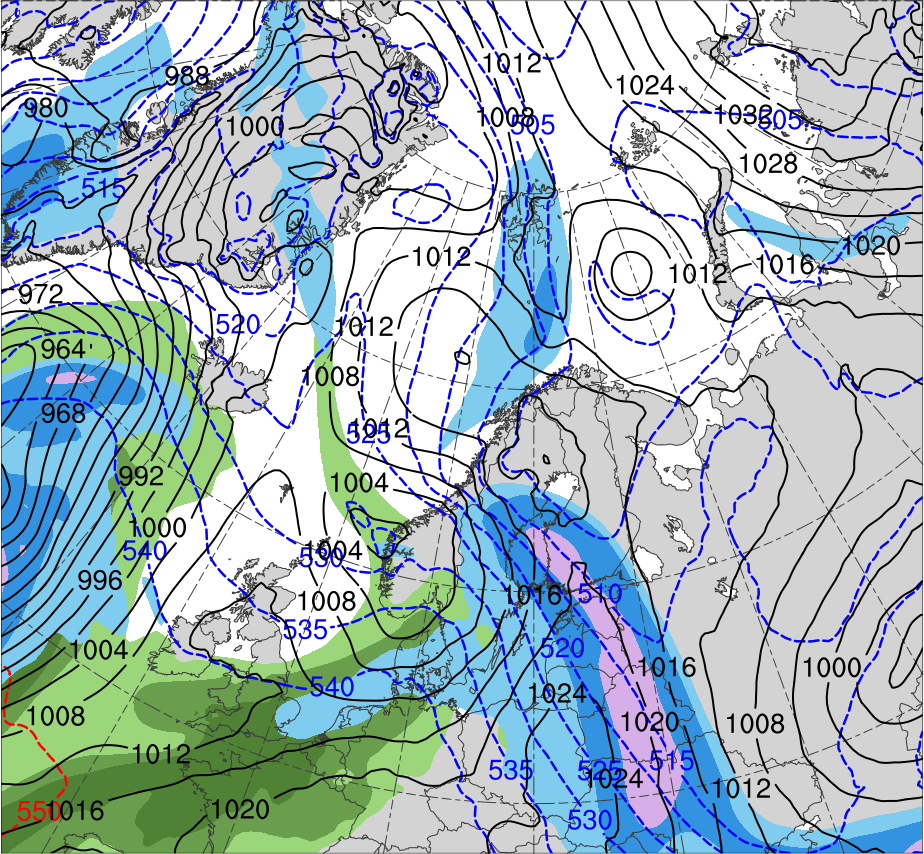 R2
R1
TPV
(K)
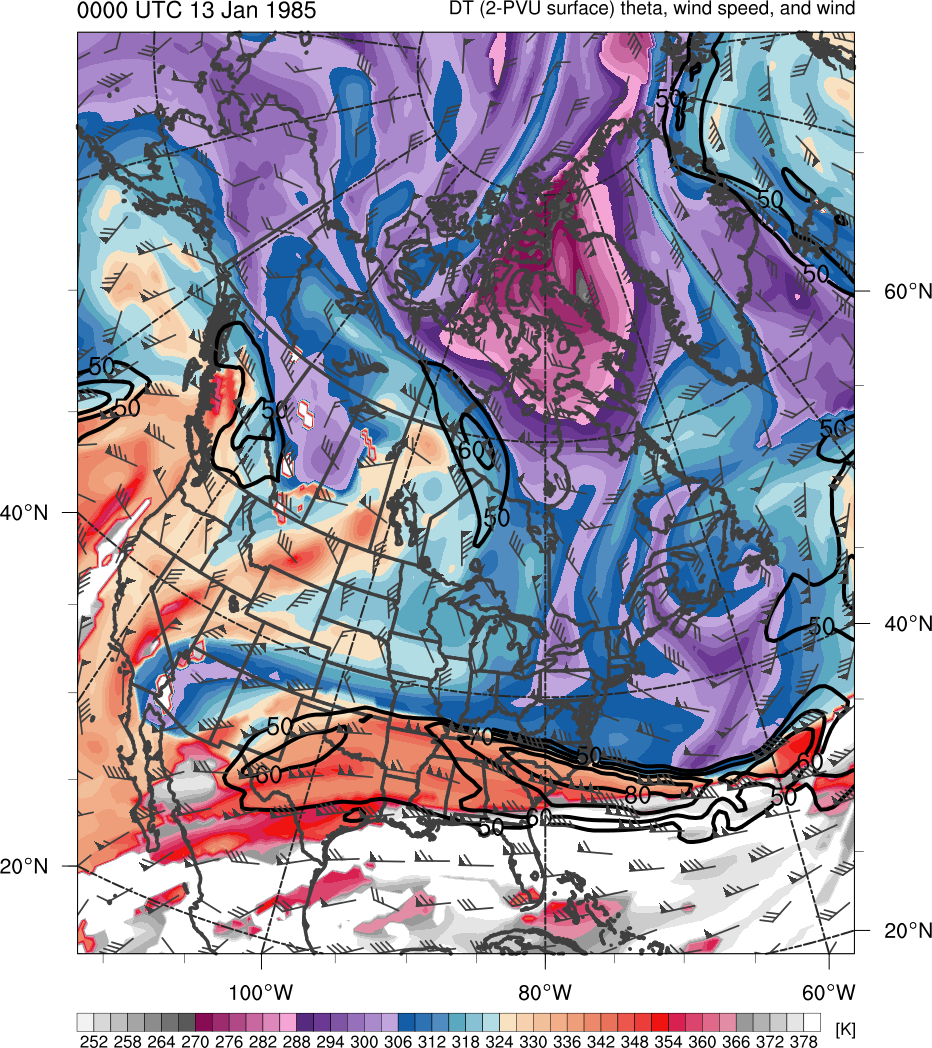 378
366
276
288
300
306
318
330
336
348
354
282
294
252
258
264
270
312
372
324
342
360
(m s−1 )
(mm)
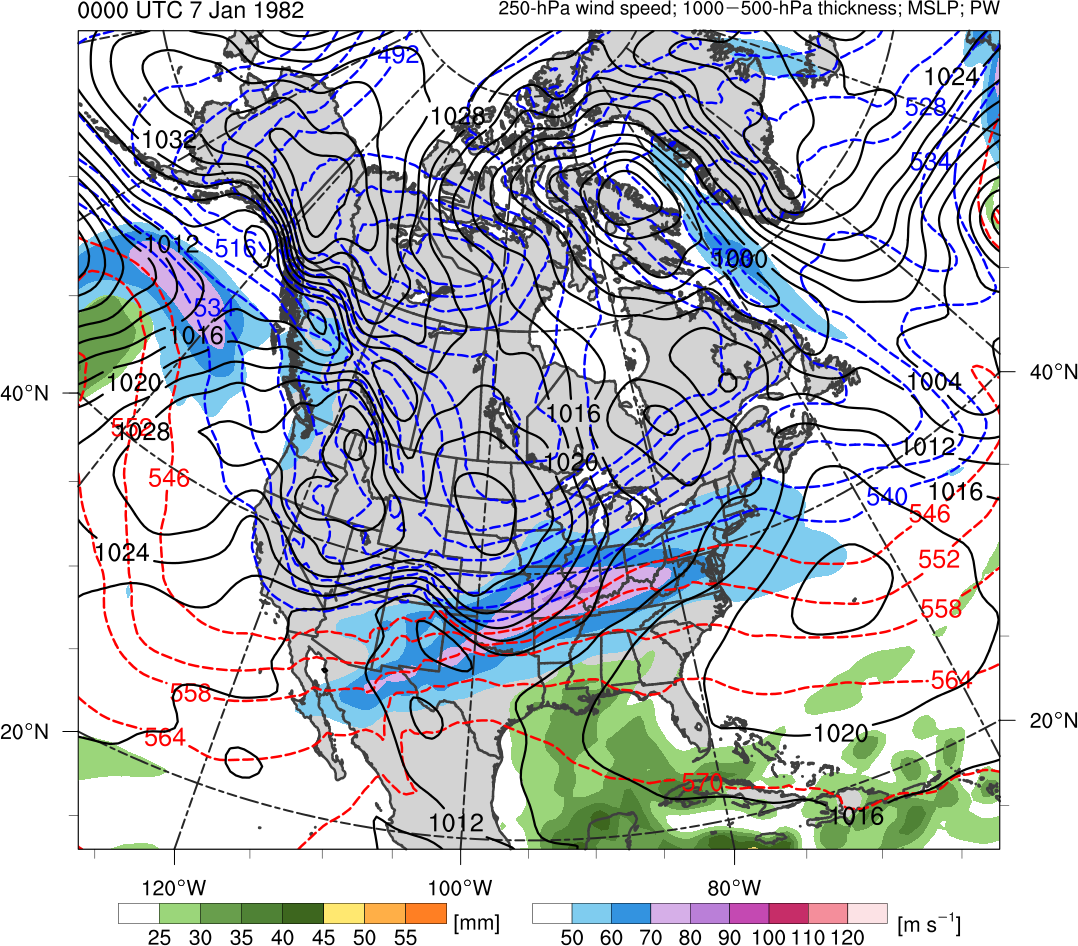 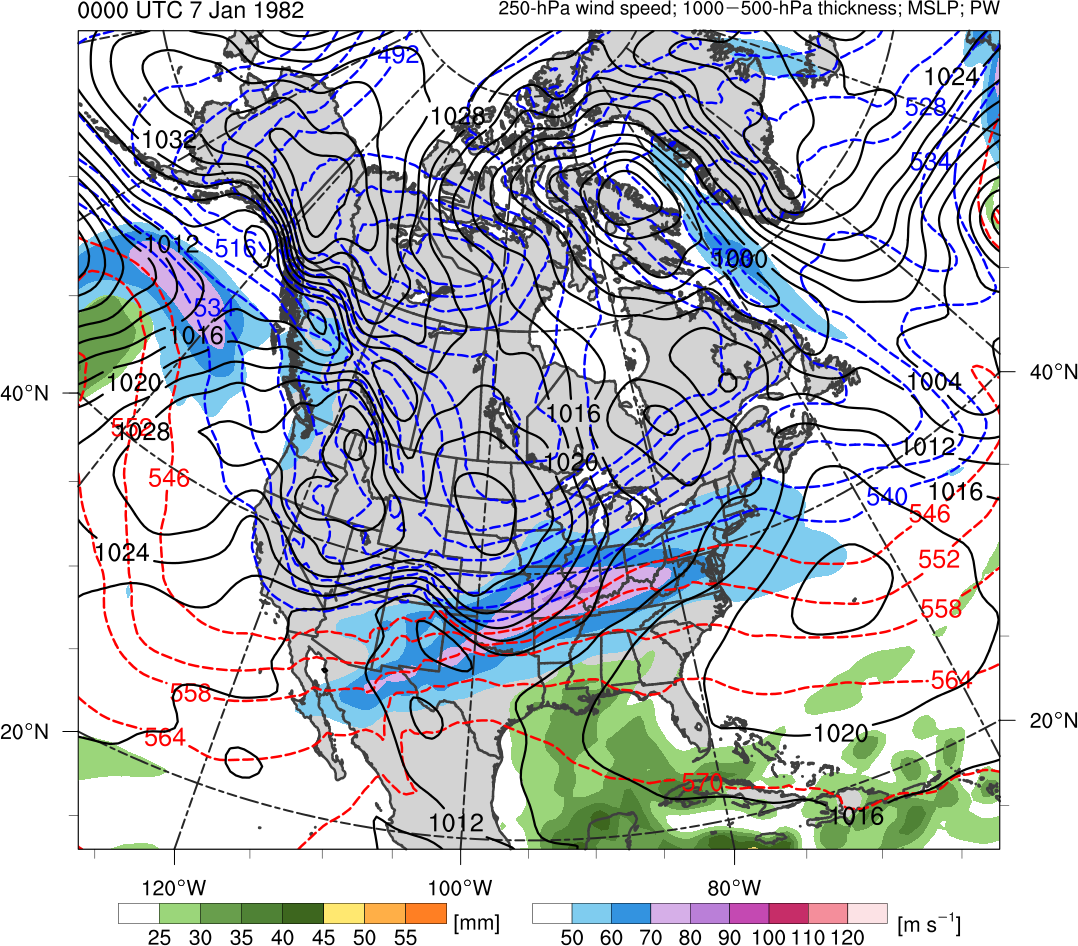 10
15
25
30
35
40
90
50
70
30
40
60
80
100
20
Potential temperature (K, shaded), wind speed (black, every 10 m s−1  starting at 30 m s−1), and wind (m s−1, flags and barbs) on 2-PVU surface
300-hPa wind speed (m s−1, shaded), 
1000–500-hPa thickness (dam, blue/red), 
SLP (hPa, black), PW (mm, shaded)
Synoptic Evolution
1800 UTC 10 Feb 2011
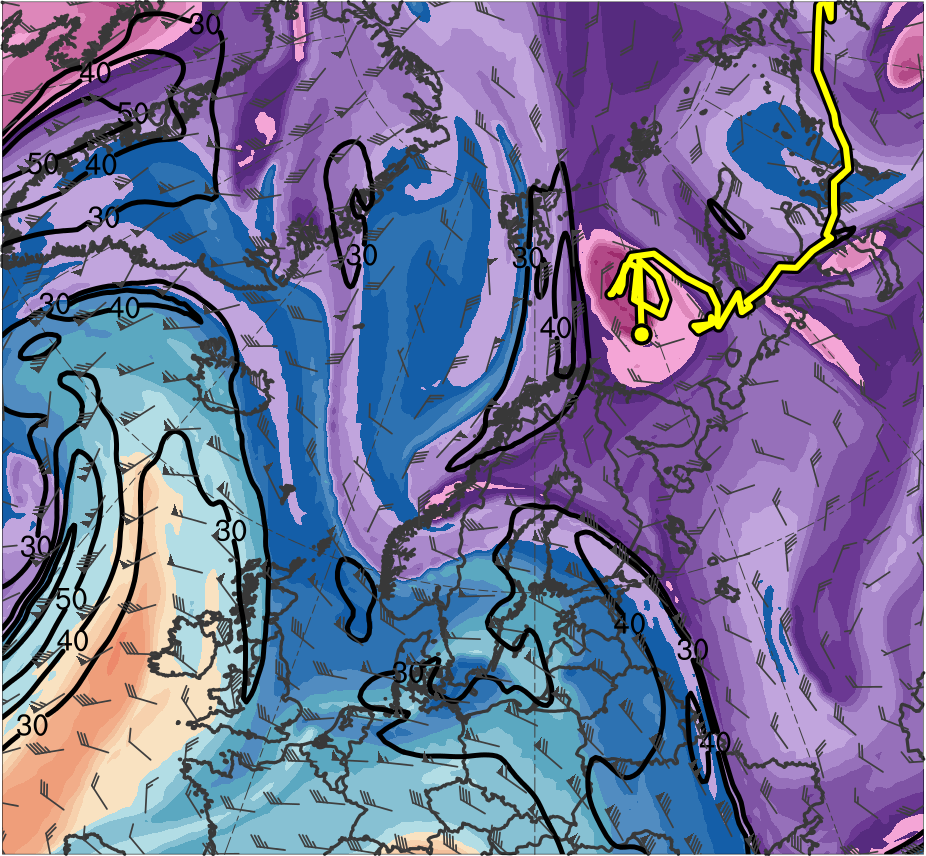 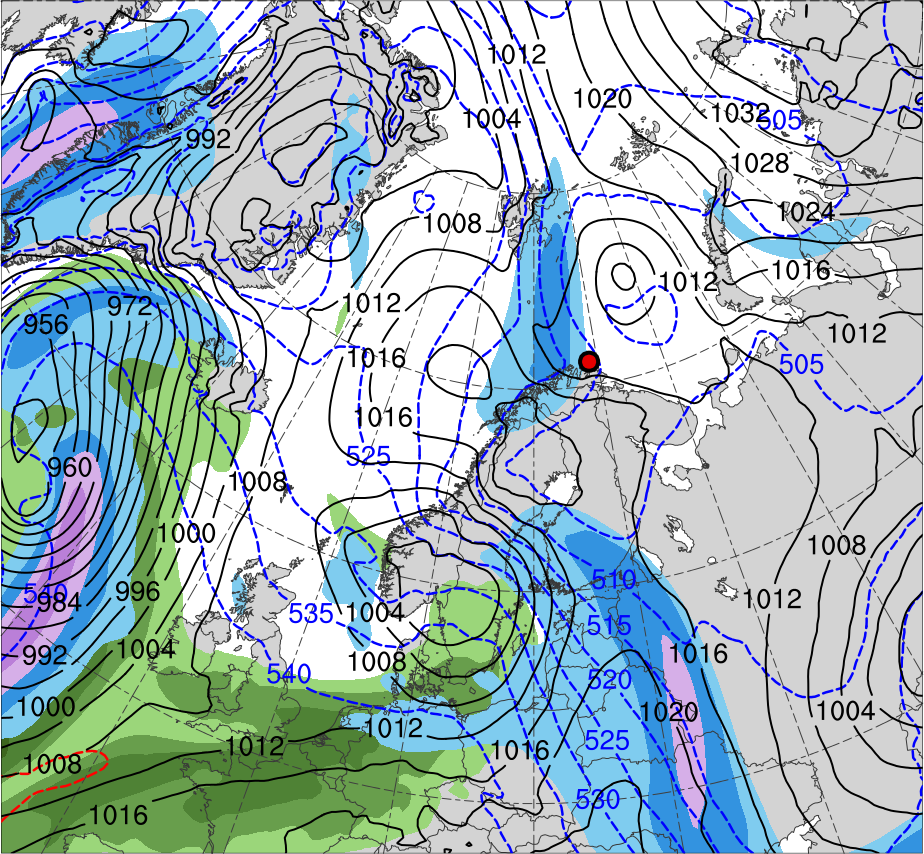 R2
R1
PL
TPV
(K)
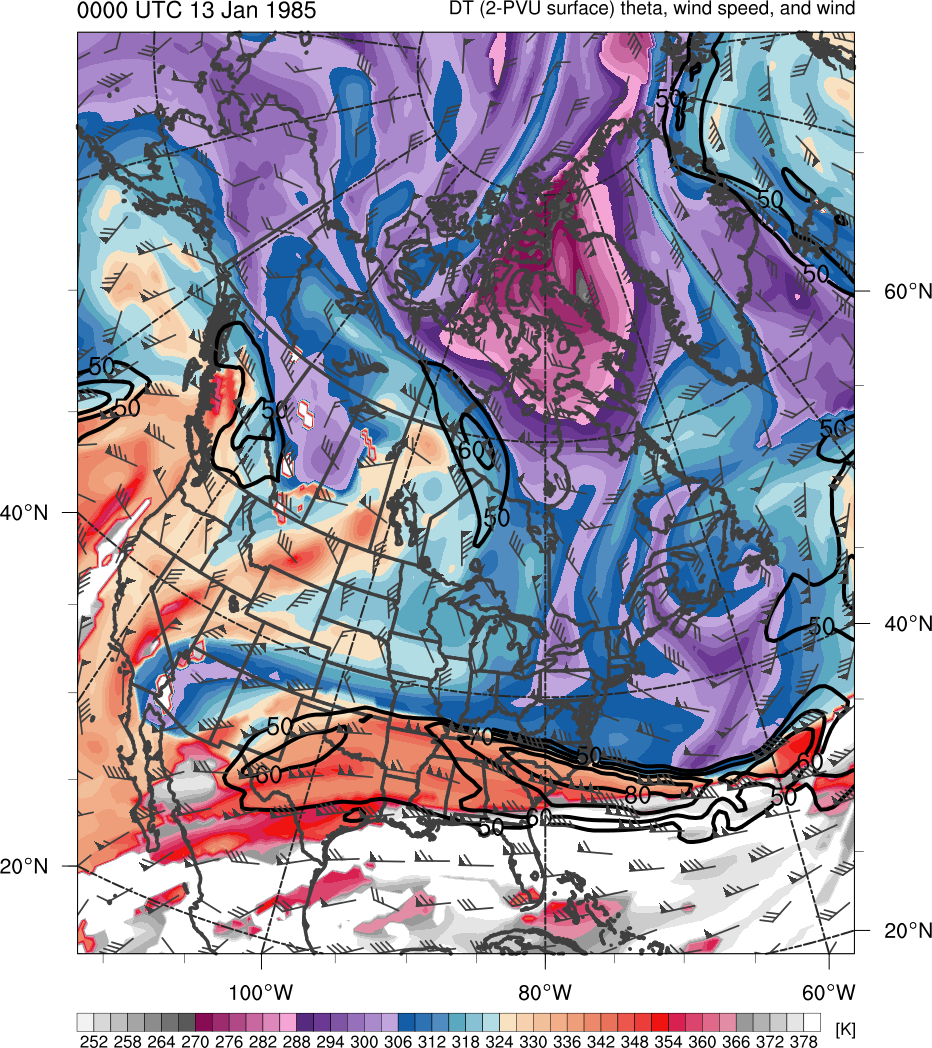 378
366
276
288
300
306
318
330
336
348
354
282
294
252
258
264
270
312
372
324
342
360
(m s−1 )
(mm)
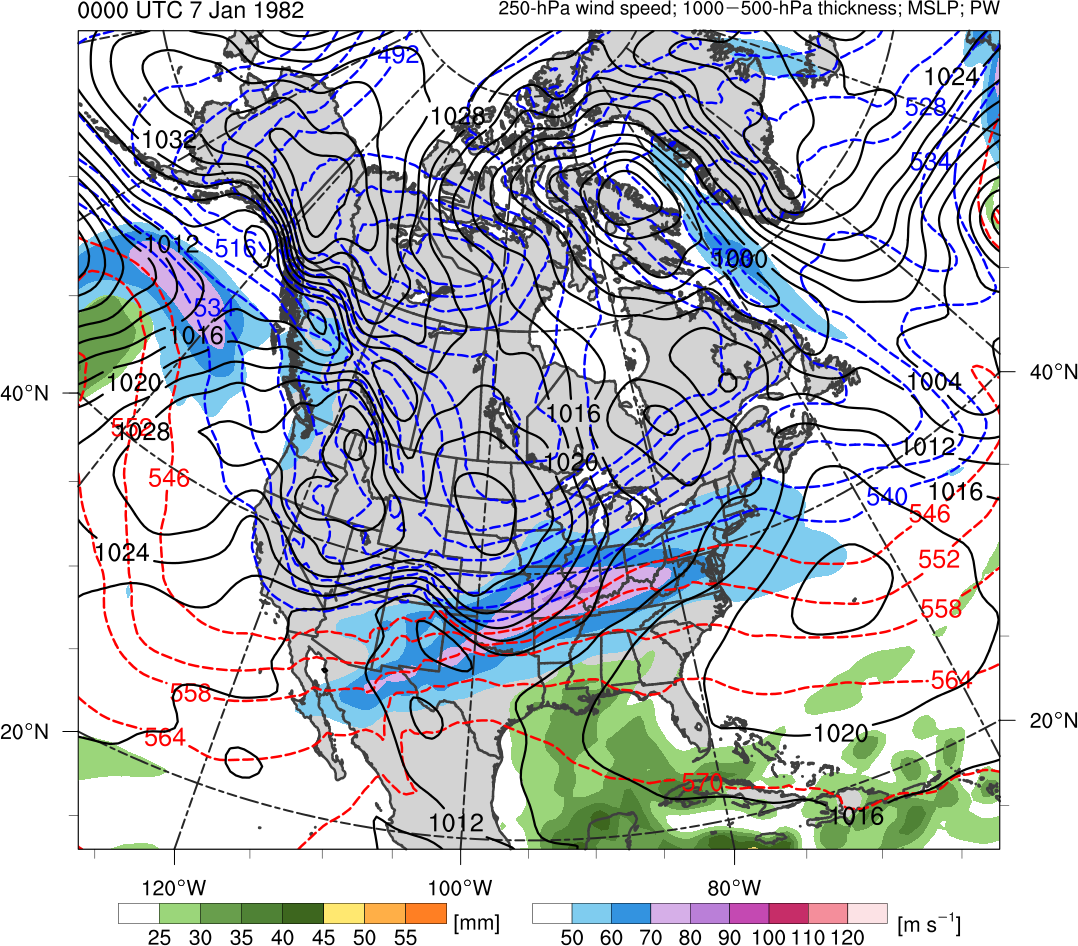 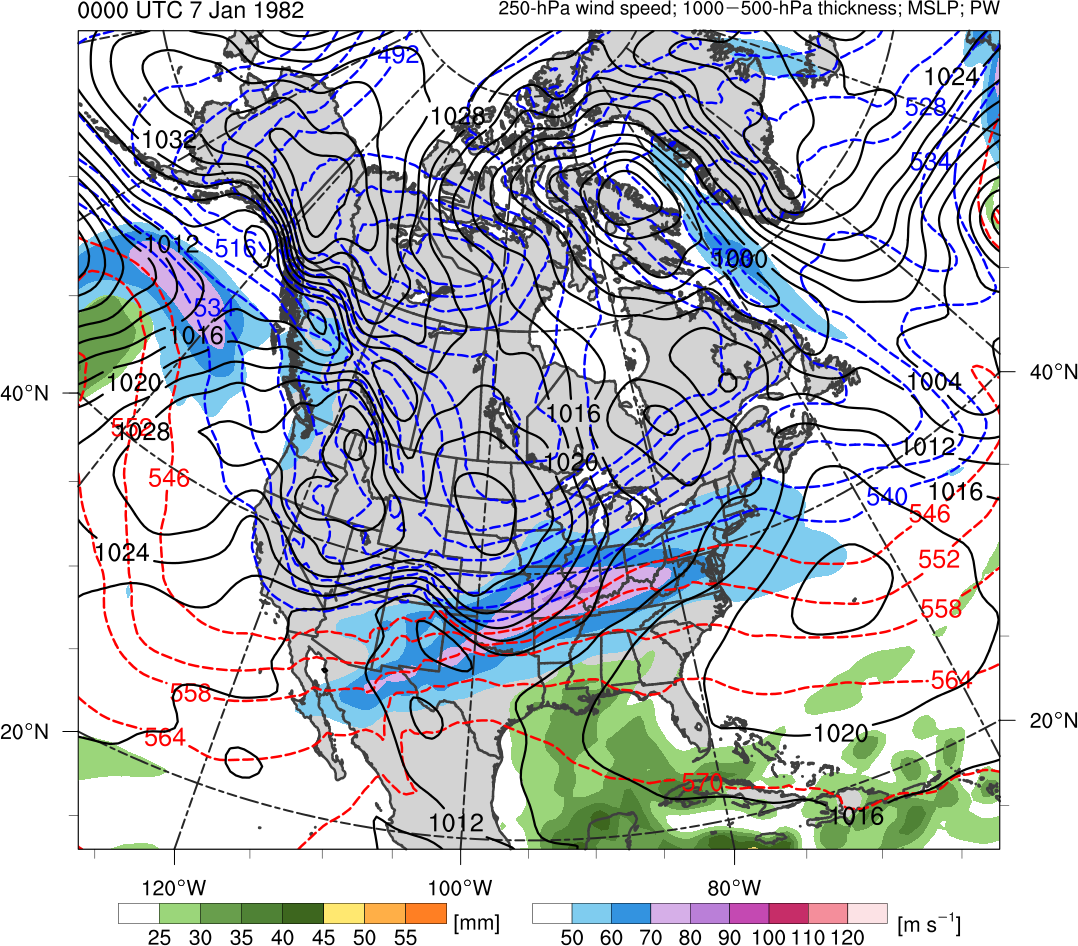 10
15
25
30
35
40
90
50
70
30
40
60
80
100
20
Potential temperature (K, shaded), wind speed (black, every 10 m s−1  starting at 30 m s−1), and wind (m s−1, flags and barbs) on 2-PVU surface
300-hPa wind speed (m s−1, shaded), 
1000–500-hPa thickness (dam, blue/red), 
SLP (hPa, black), PW (mm, shaded)
Synoptic Evolution
0000 UTC 11 Feb 2011
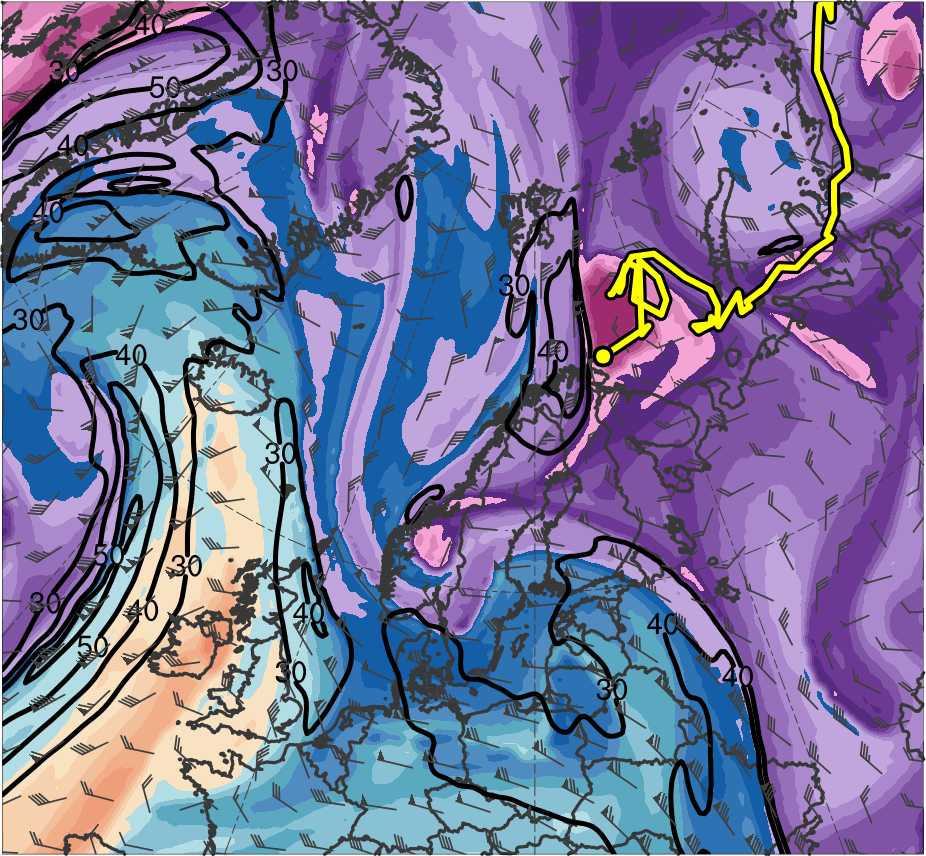 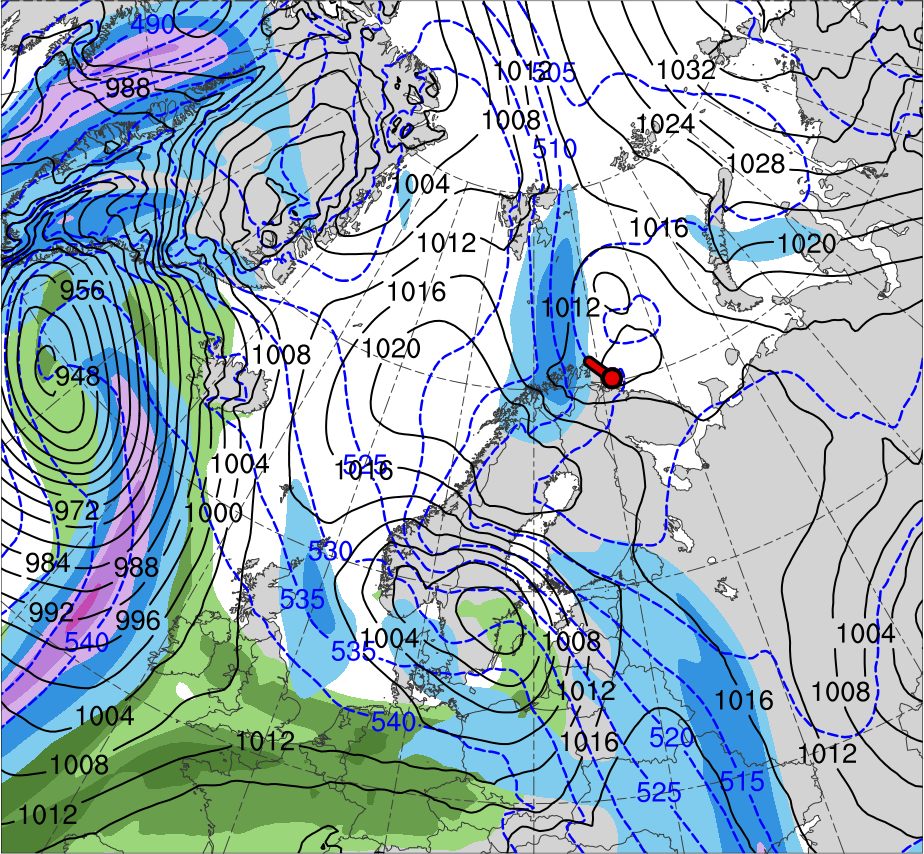 R2
R1
PL
TPV
(K)
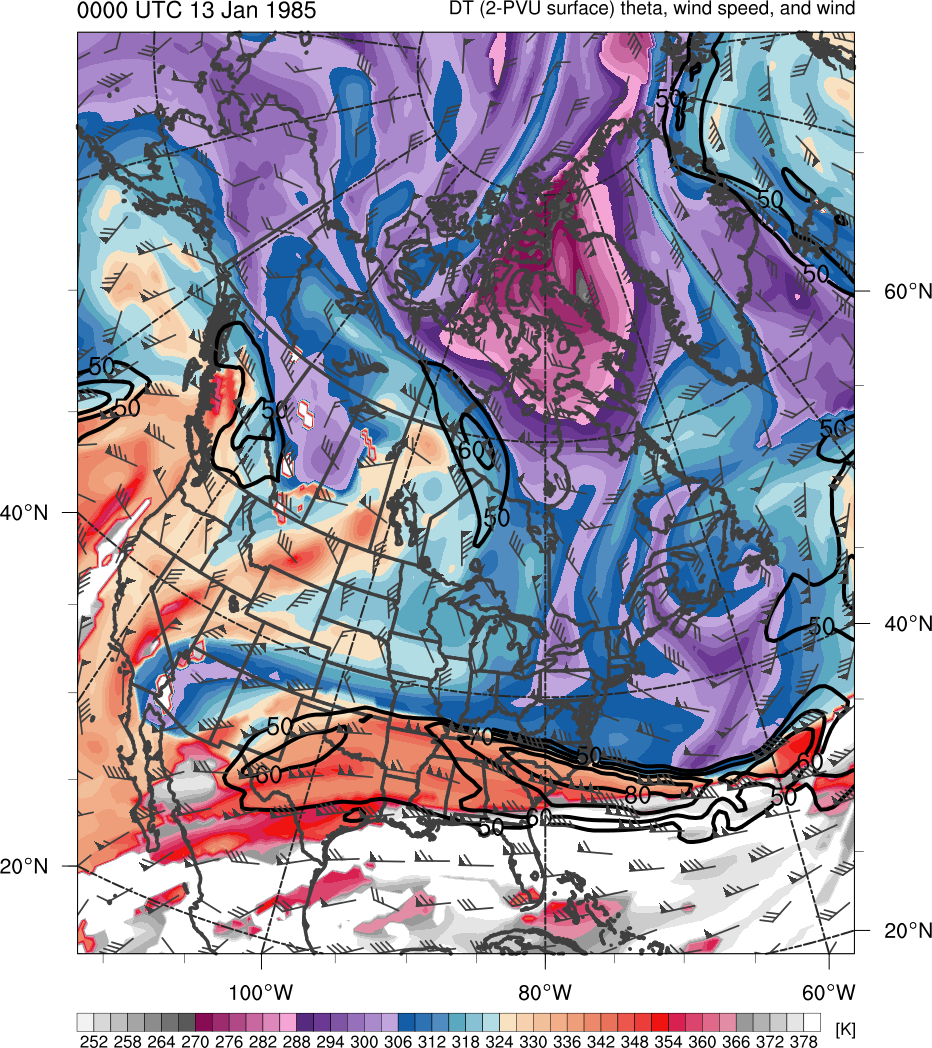 378
366
276
288
300
306
318
330
336
348
354
282
294
252
258
264
270
312
372
324
342
360
(m s−1 )
(mm)
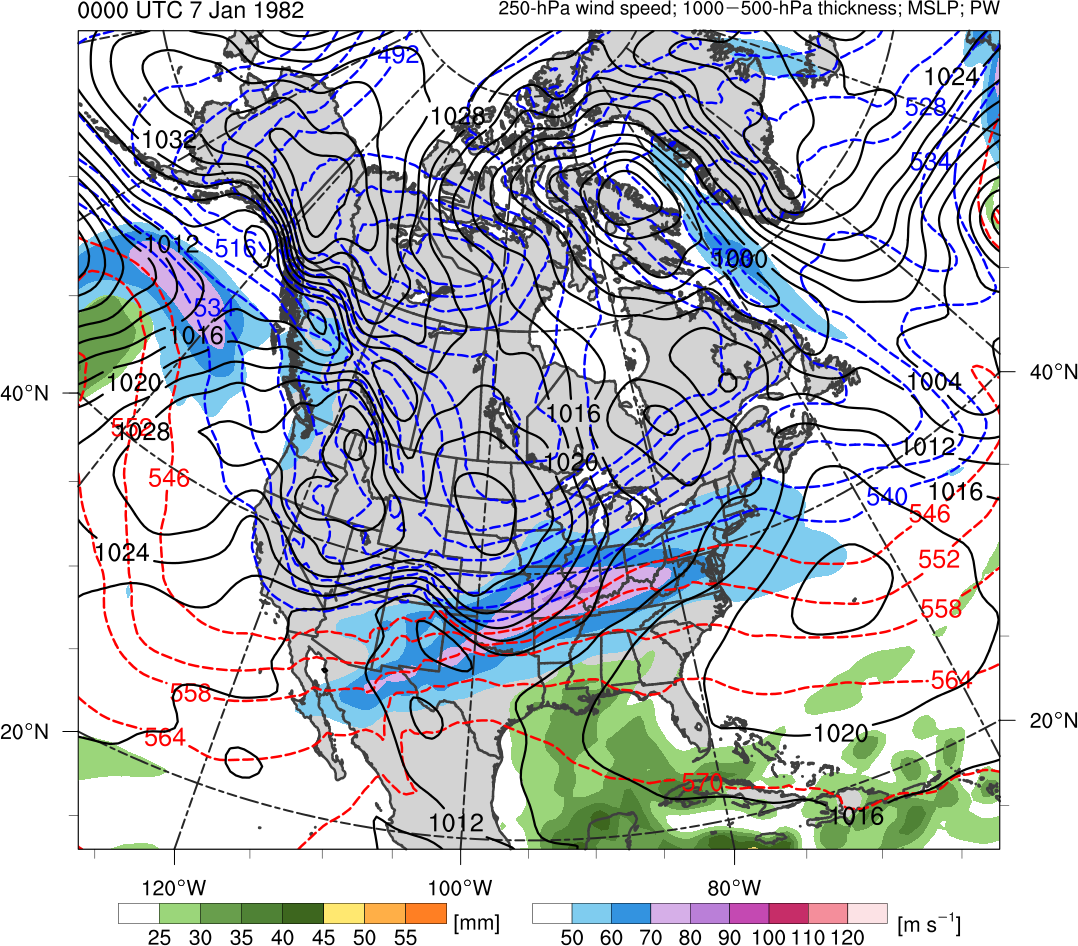 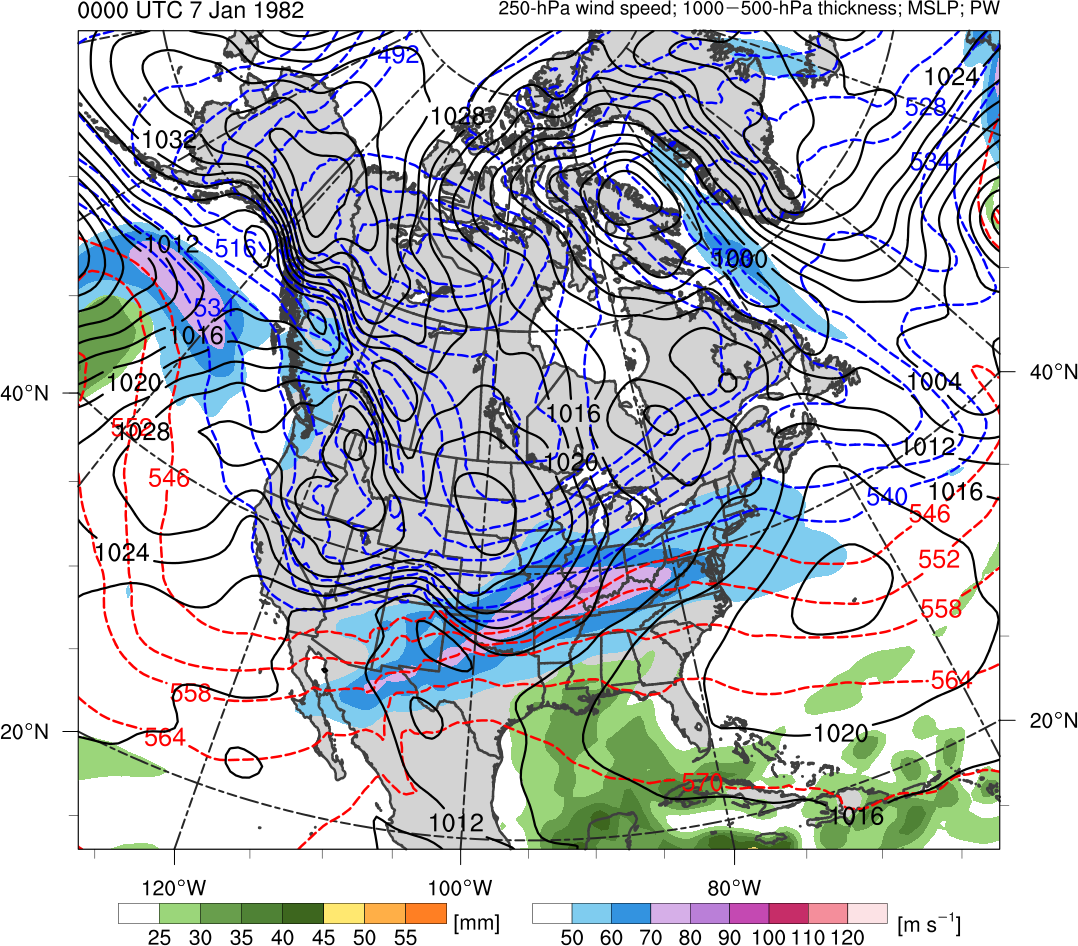 10
15
25
30
35
40
90
50
70
30
40
60
80
100
20
Potential temperature (K, shaded), wind speed (black, every 10 m s−1  starting at 30 m s−1), and wind (m s−1, flags and barbs) on 2-PVU surface
300-hPa wind speed (m s−1, shaded), 
1000–500-hPa thickness (dam, blue/red), 
SLP (hPa, black), PW (mm, shaded)
Synoptic Evolution
0600 UTC 11 Feb 2011
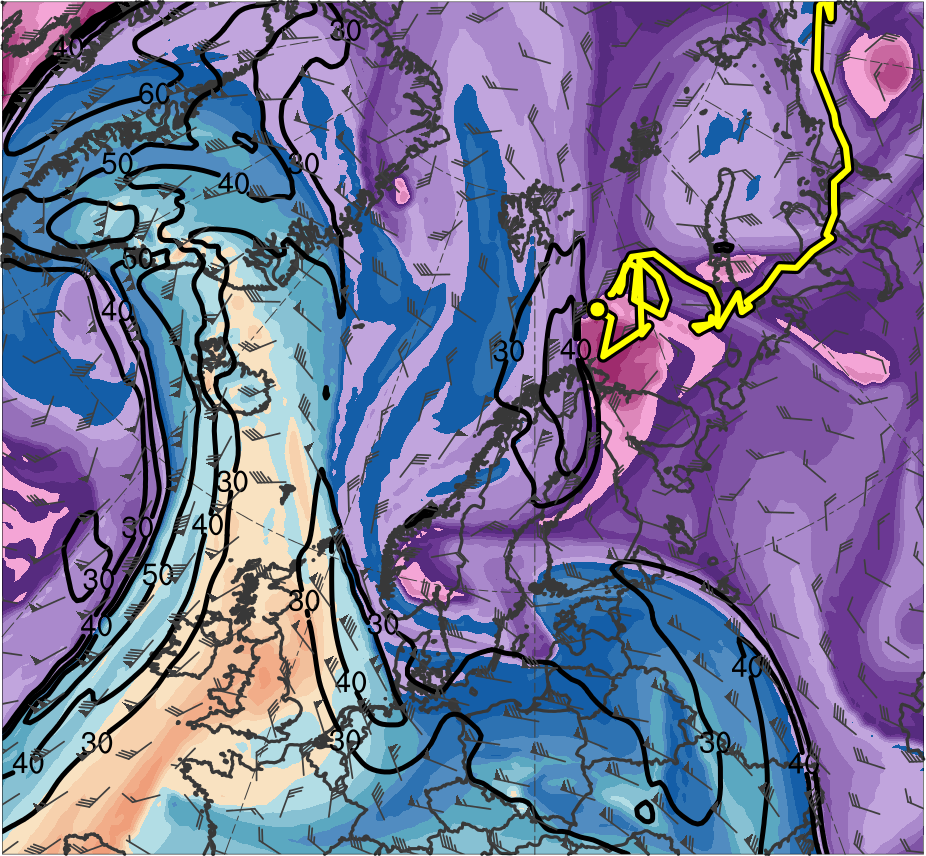 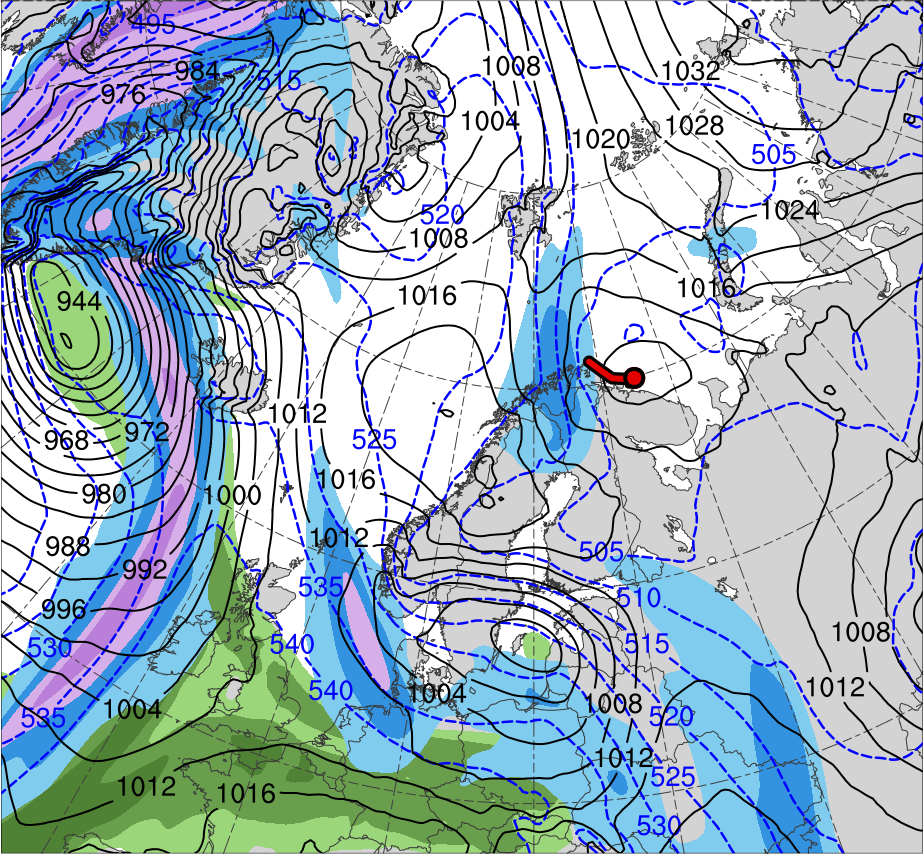 R2
R1
PL
TPV
(K)
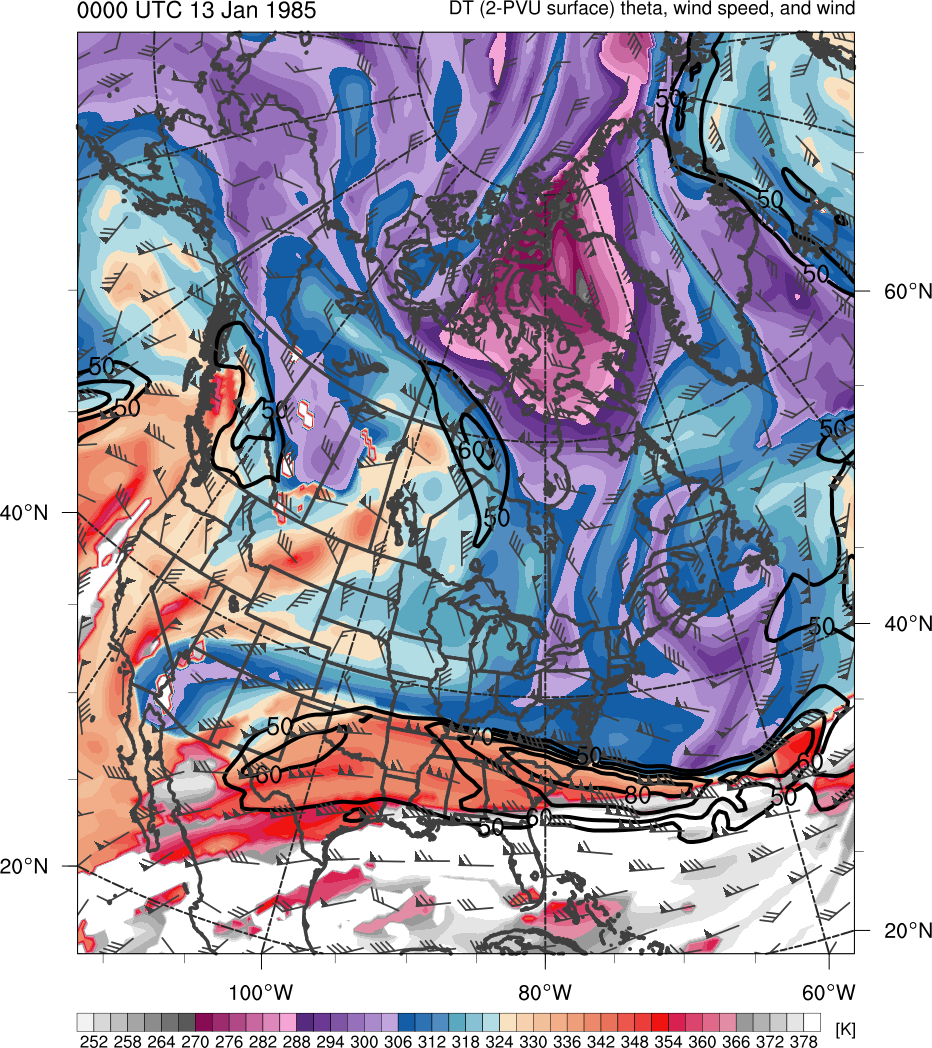 378
366
276
288
300
306
318
330
336
348
354
282
294
252
258
264
270
312
372
324
342
360
(m s−1 )
(mm)
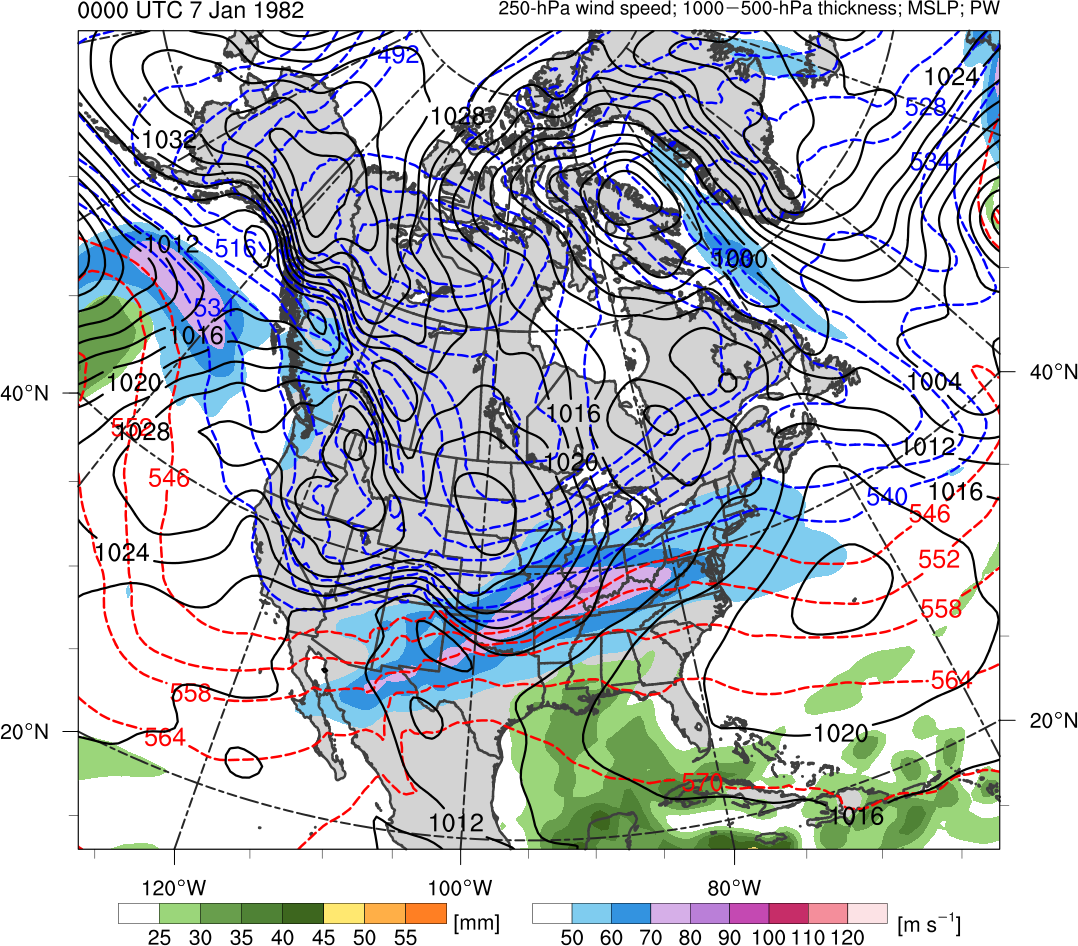 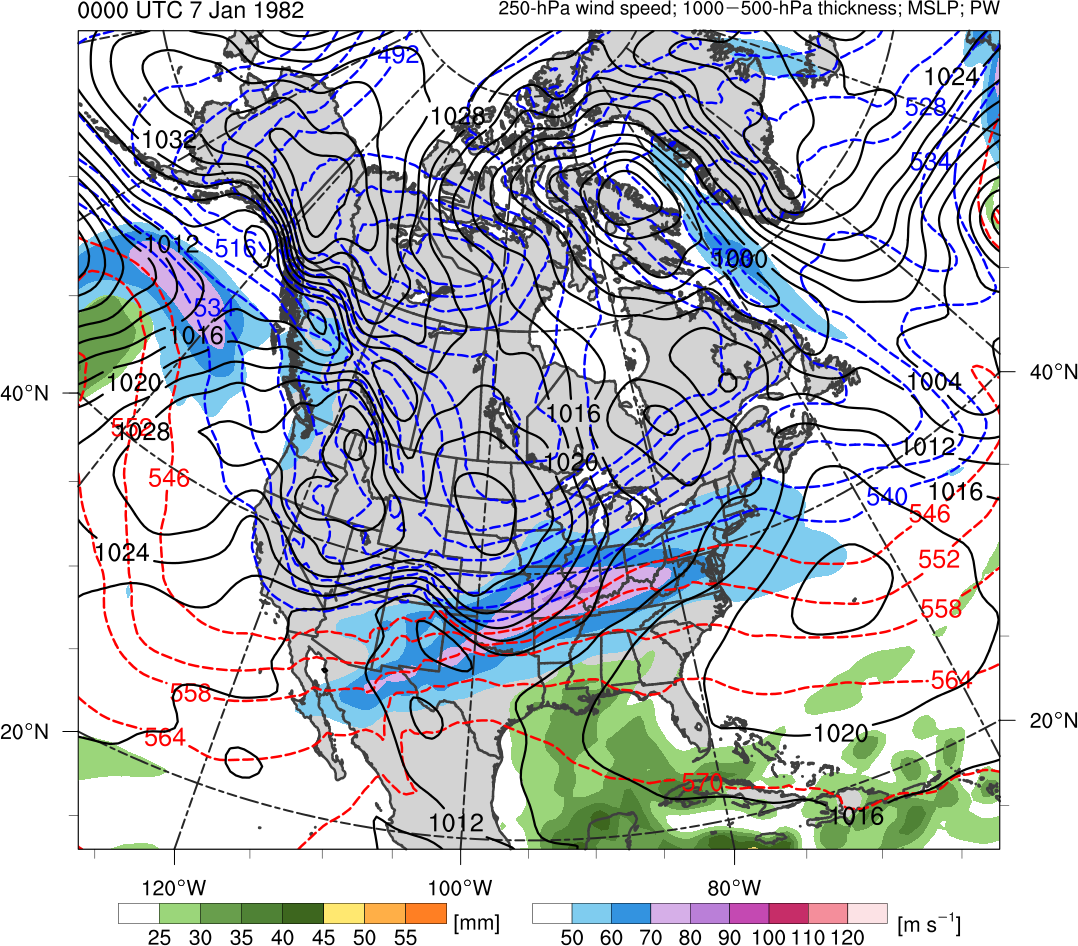 10
15
25
30
35
40
90
50
70
30
40
60
80
100
20
Potential temperature (K, shaded), wind speed (black, every 10 m s−1  starting at 30 m s−1), and wind (m s−1, flags and barbs) on 2-PVU surface
300-hPa wind speed (m s−1, shaded), 
1000–500-hPa thickness (dam, blue/red), 
SLP (hPa, black), PW (mm, shaded)
Synoptic Evolution
1200 UTC 11 Feb 2011
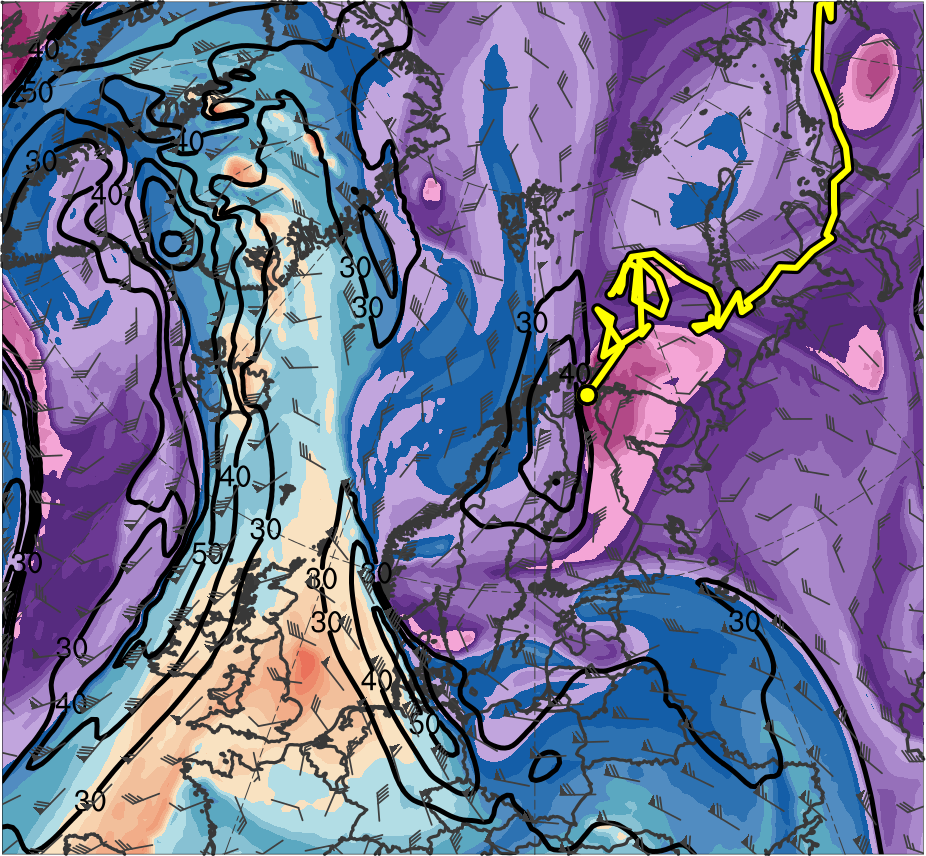 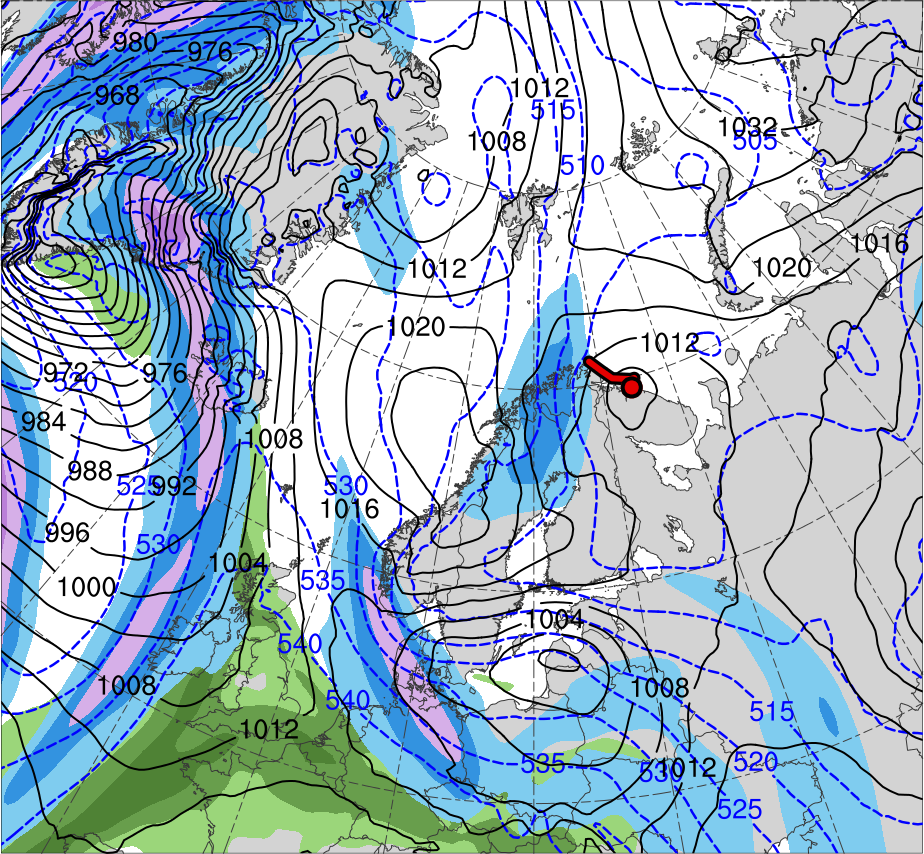 R2
R1
PL
TPV
(K)
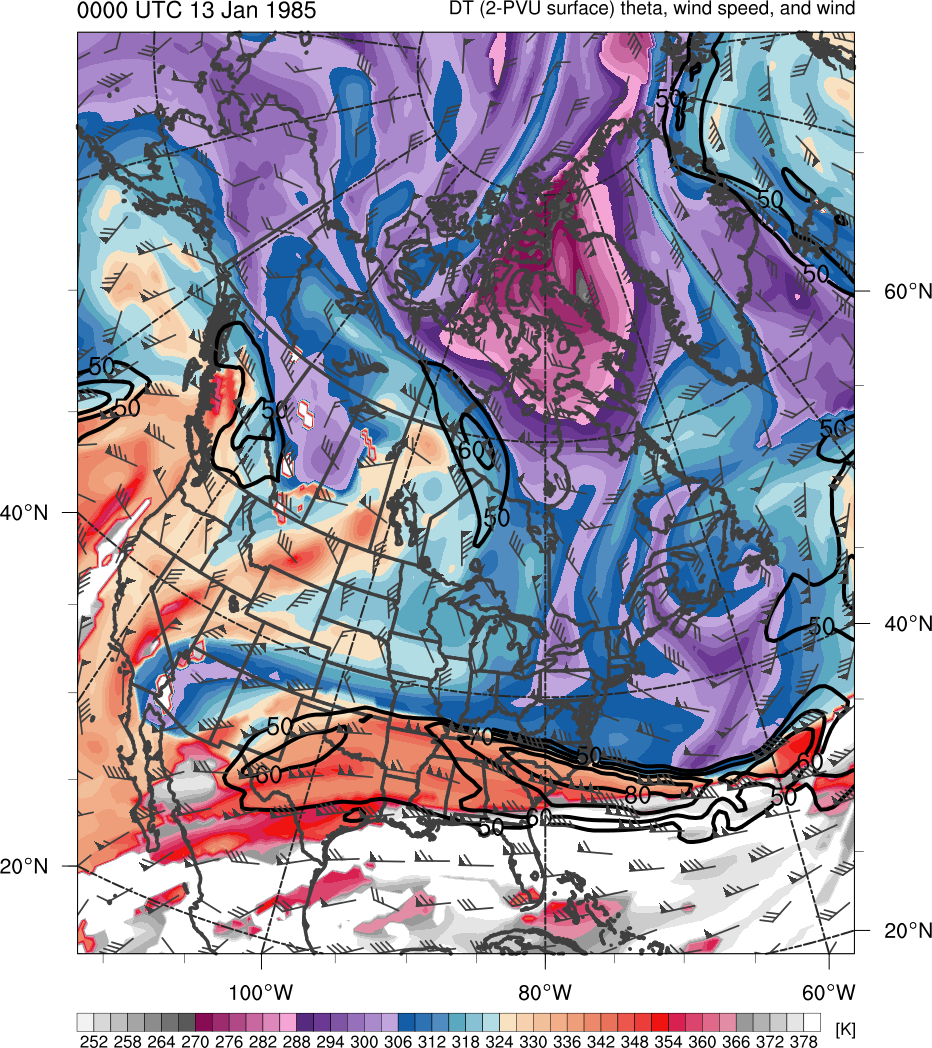 378
366
276
288
300
306
318
330
336
348
354
282
294
252
258
264
270
312
372
324
342
360
(m s−1 )
(mm)
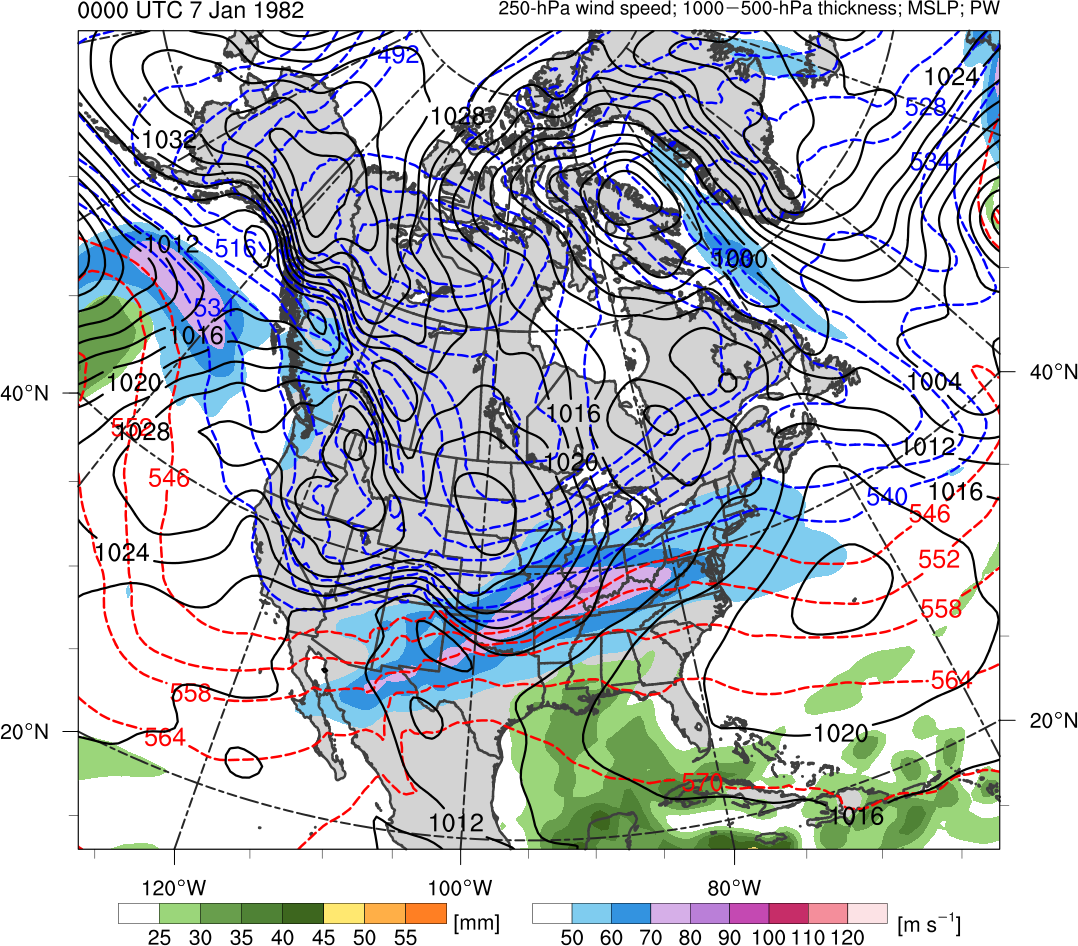 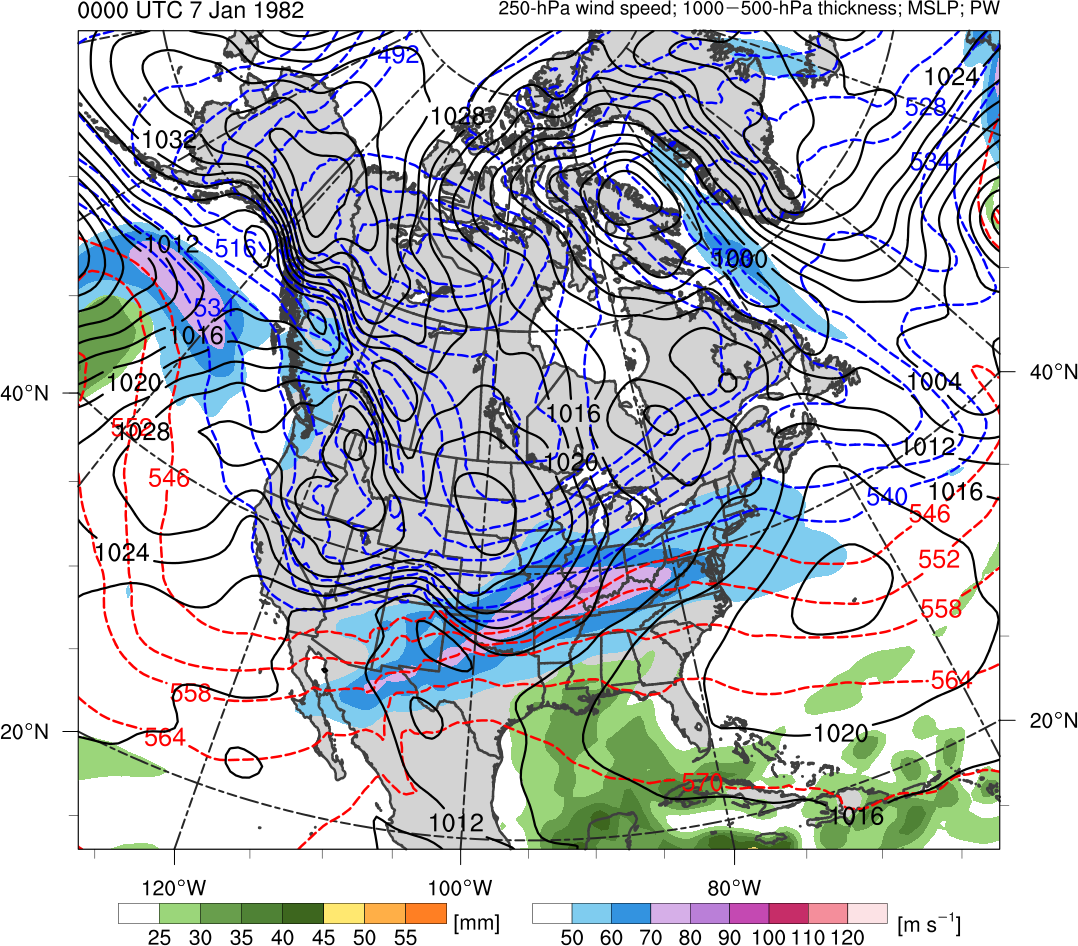 10
15
25
30
35
40
90
50
70
30
40
60
80
100
20
Potential temperature (K, shaded), wind speed (black, every 10 m s−1  starting at 30 m s−1), and wind (m s−1, flags and barbs) on 2-PVU surface
300-hPa wind speed (m s−1, shaded), 
1000–500-hPa thickness (dam, blue/red), 
SLP (hPa, black), PW (mm, shaded)
Synoptic Evolution
1800 UTC 11 Feb 2011
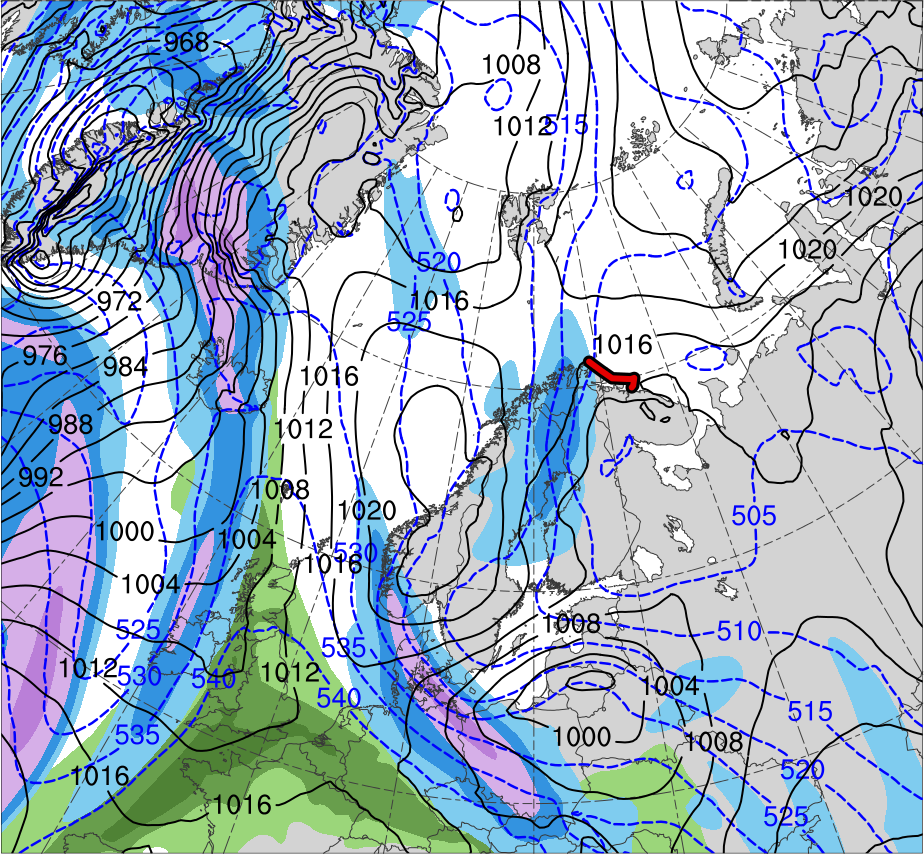 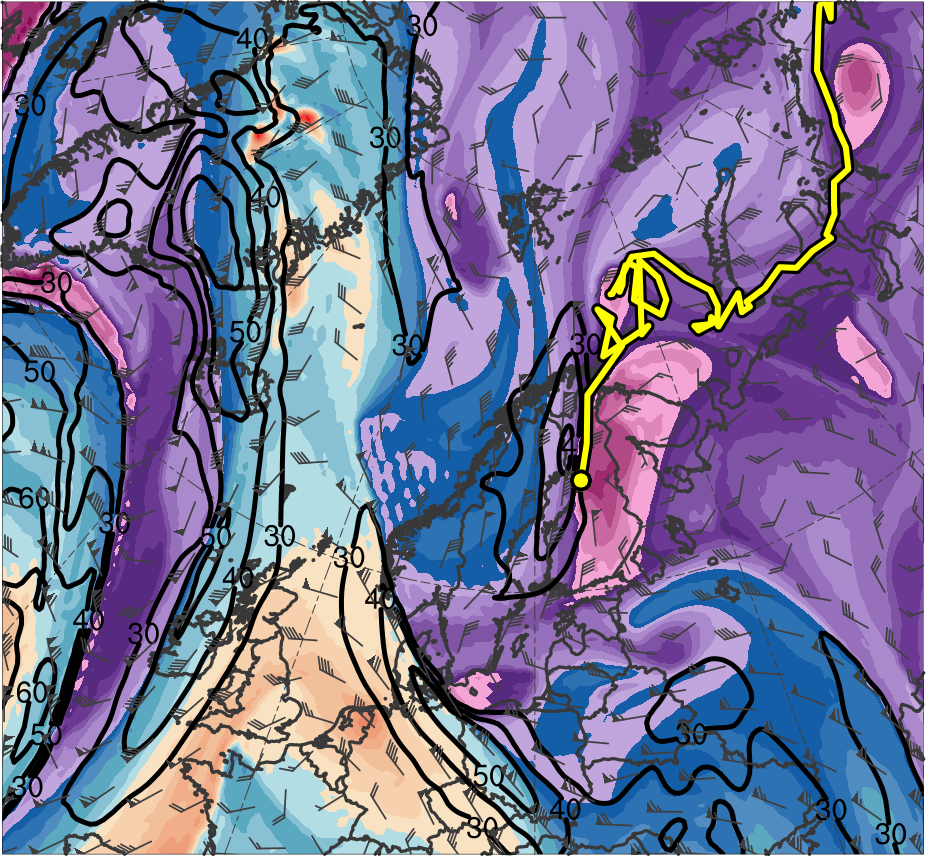 R2
R1
PL
TPV
(K)
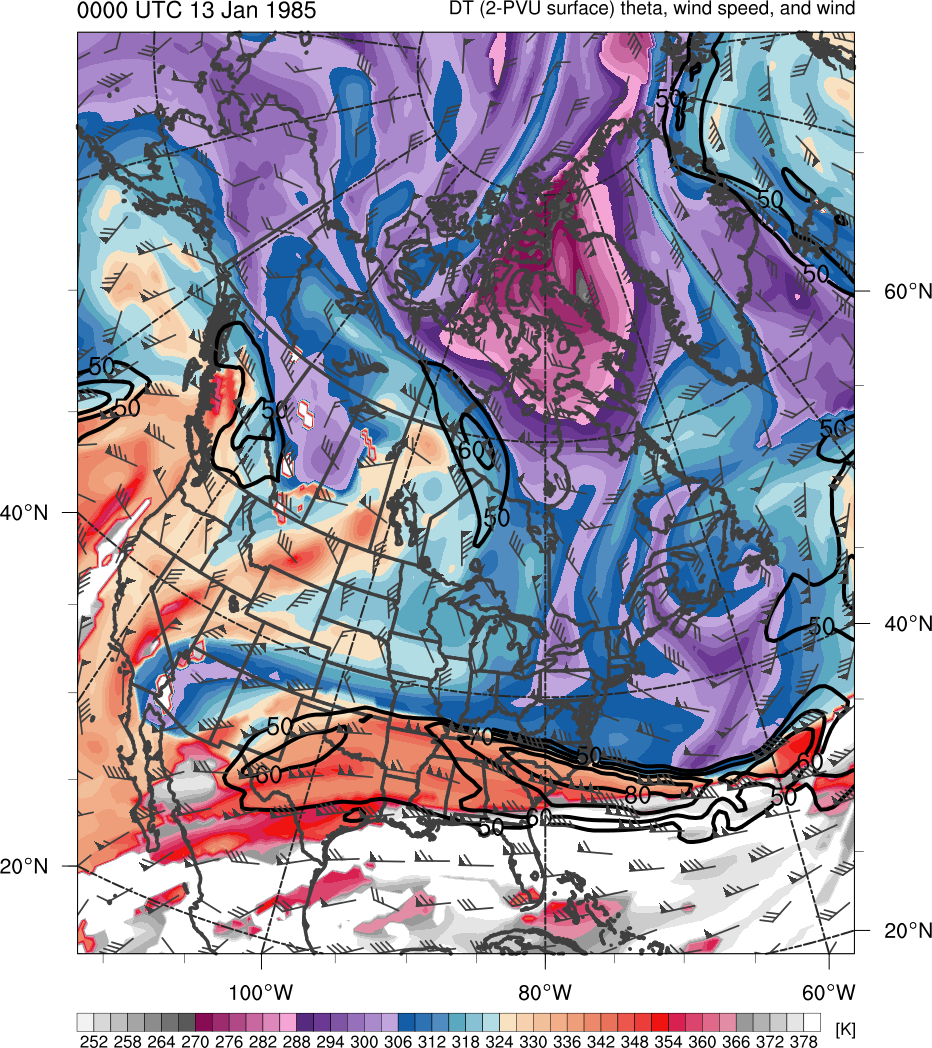 378
366
276
288
300
306
318
330
336
348
354
282
294
252
258
264
270
312
372
324
342
360
(m s−1 )
(mm)
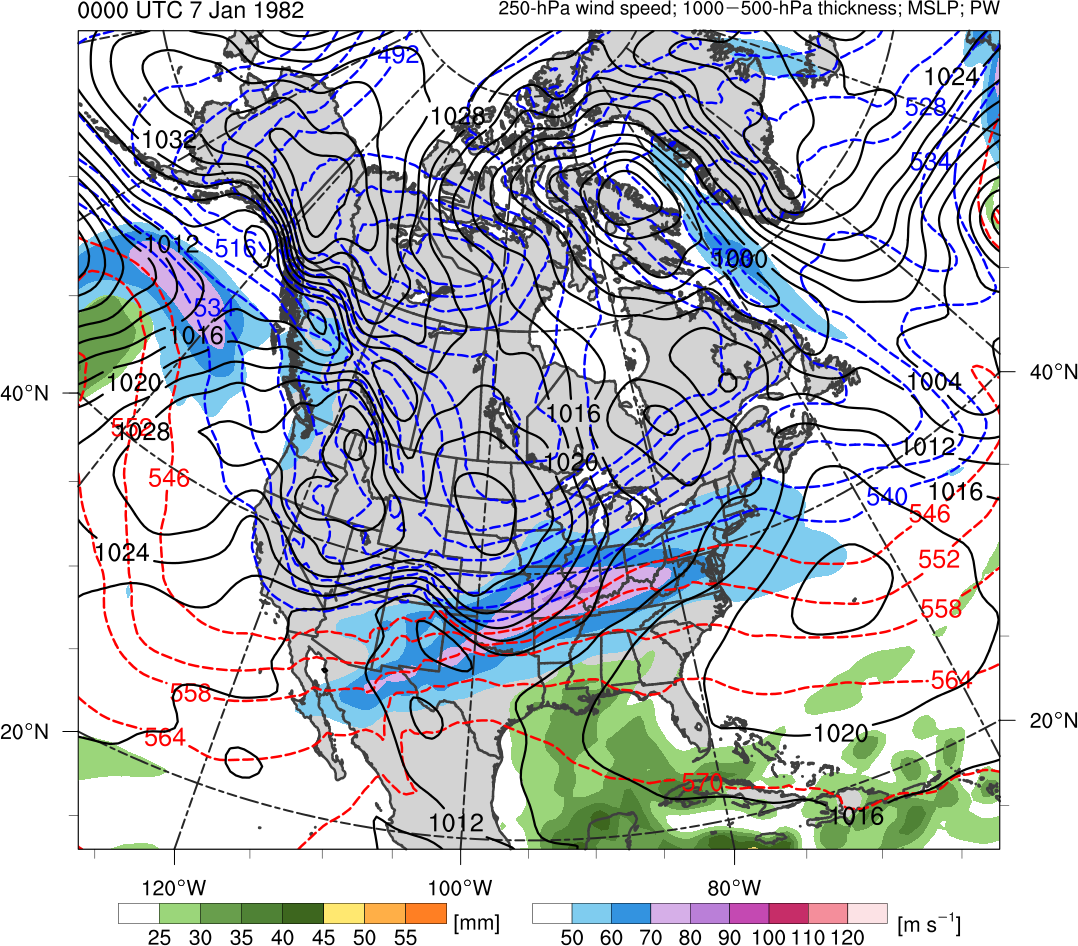 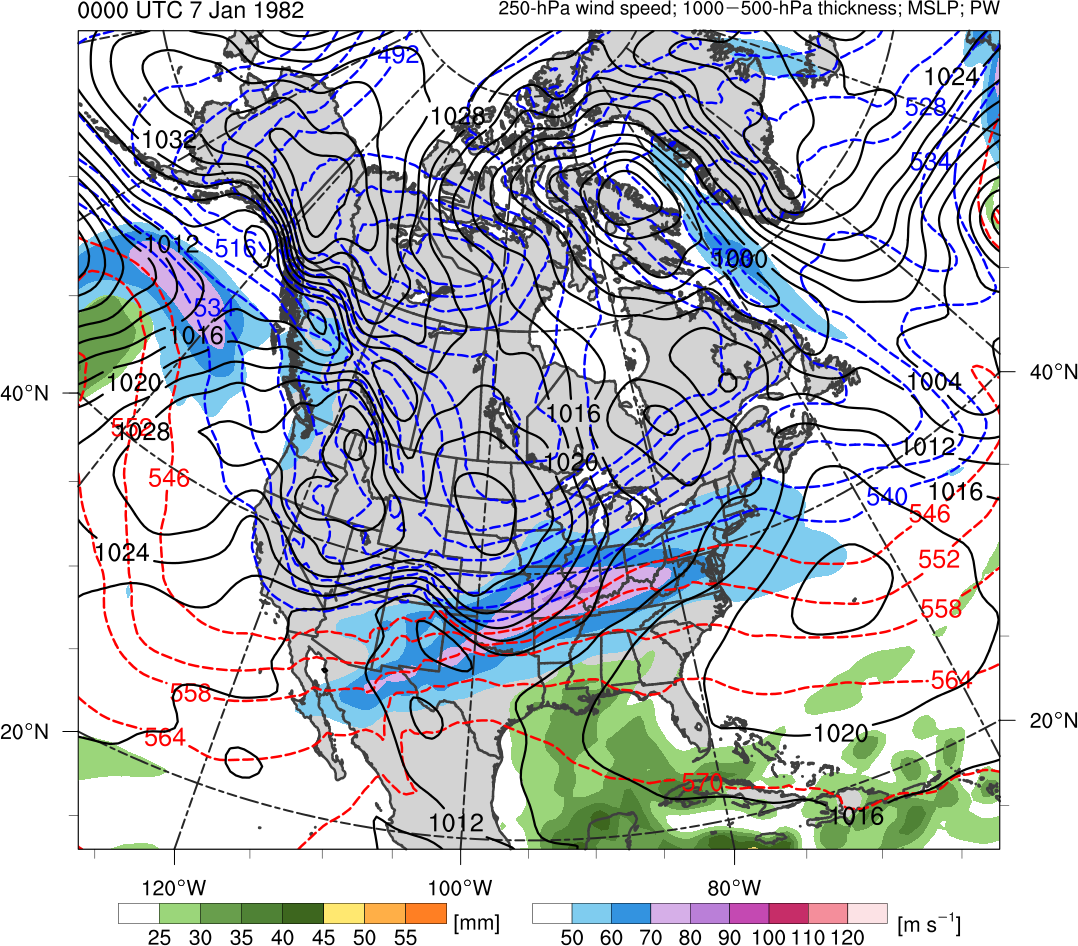 10
15
25
30
35
40
90
50
70
30
40
60
80
100
20
Potential temperature (K, shaded), wind speed (black, every 10 m s−1  starting at 30 m s−1), and wind (m s−1, flags and barbs) on 2-PVU surface
300-hPa wind speed (m s−1, shaded), 
1000–500-hPa thickness (dam, blue/red), 
SLP (hPa, black), PW (mm, shaded)
Mesoscale Evolution
0000 UTC 10 Feb 2011
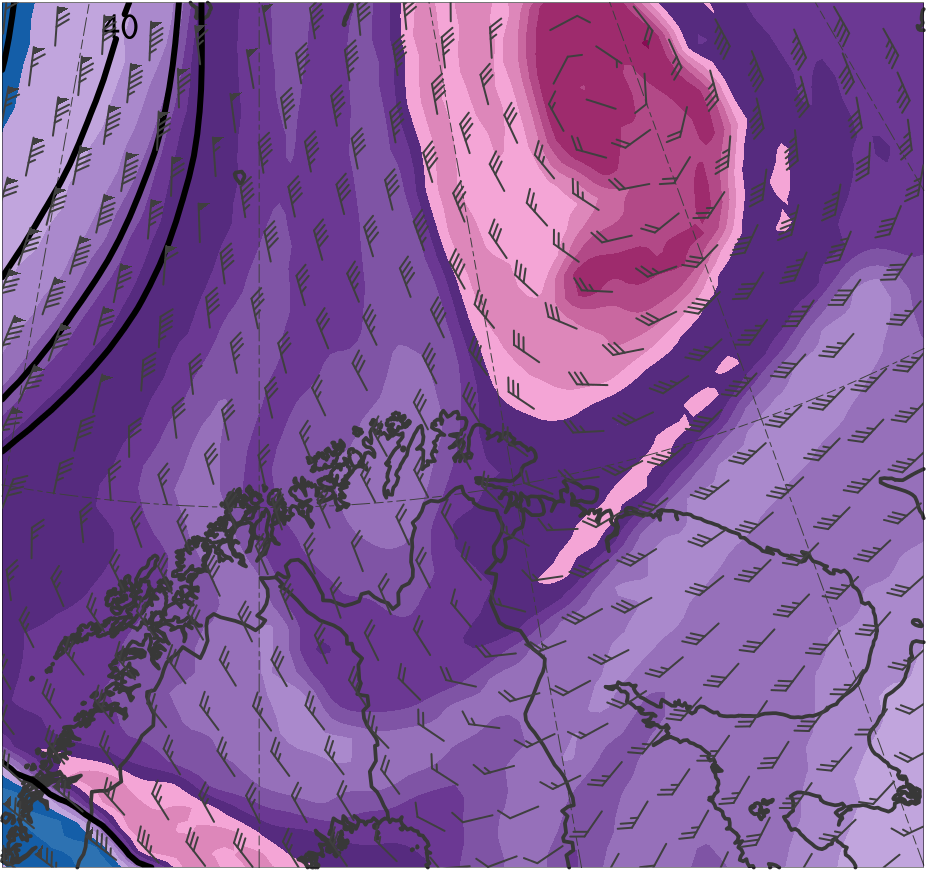 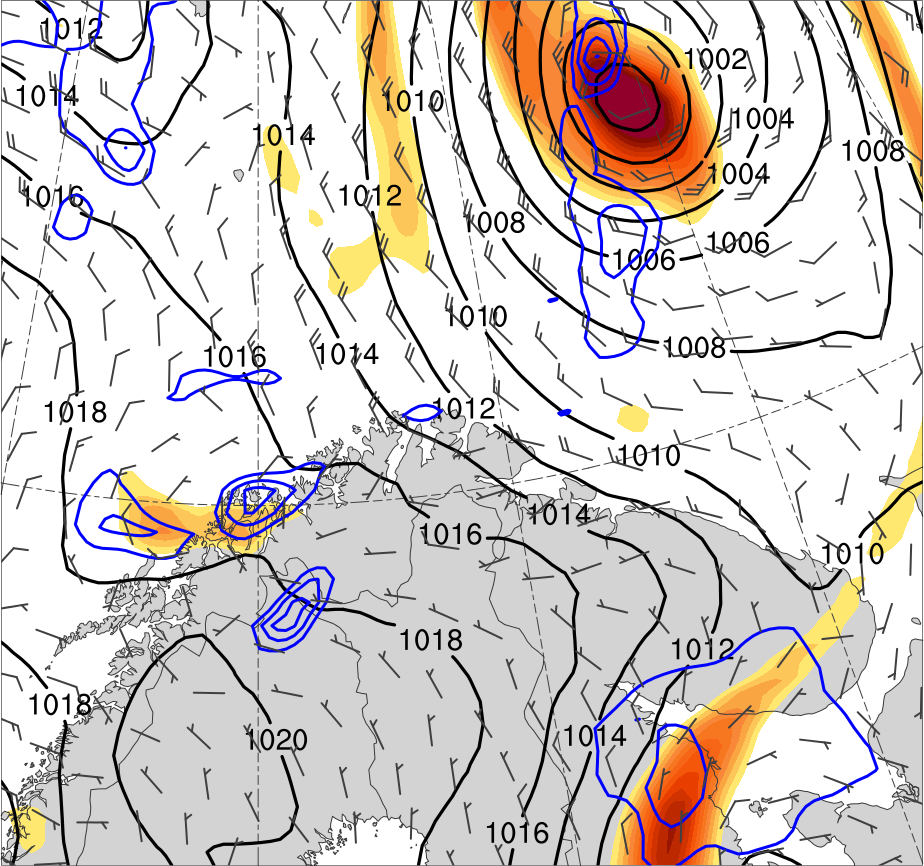 (K)
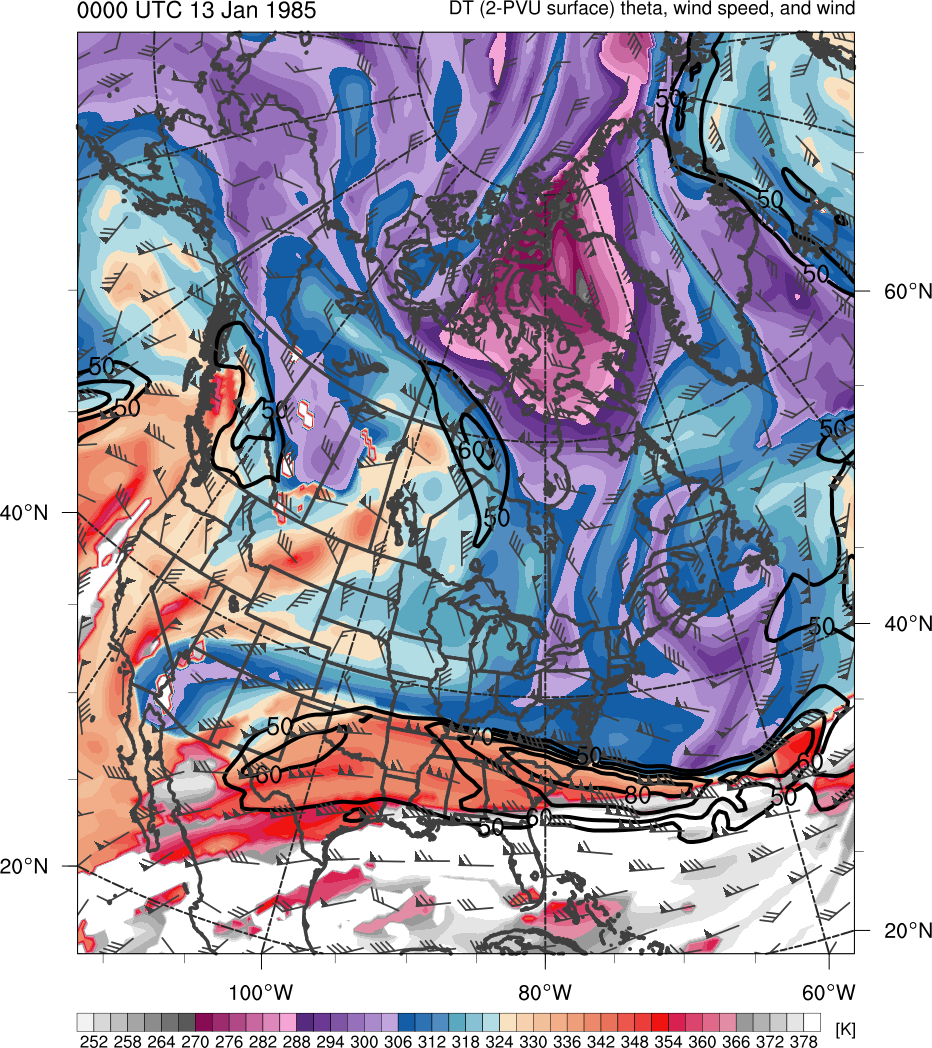 378
366
276
288
300
306
318
330
336
348
354
282
294
252
258
264
270
312
372
324
342
360
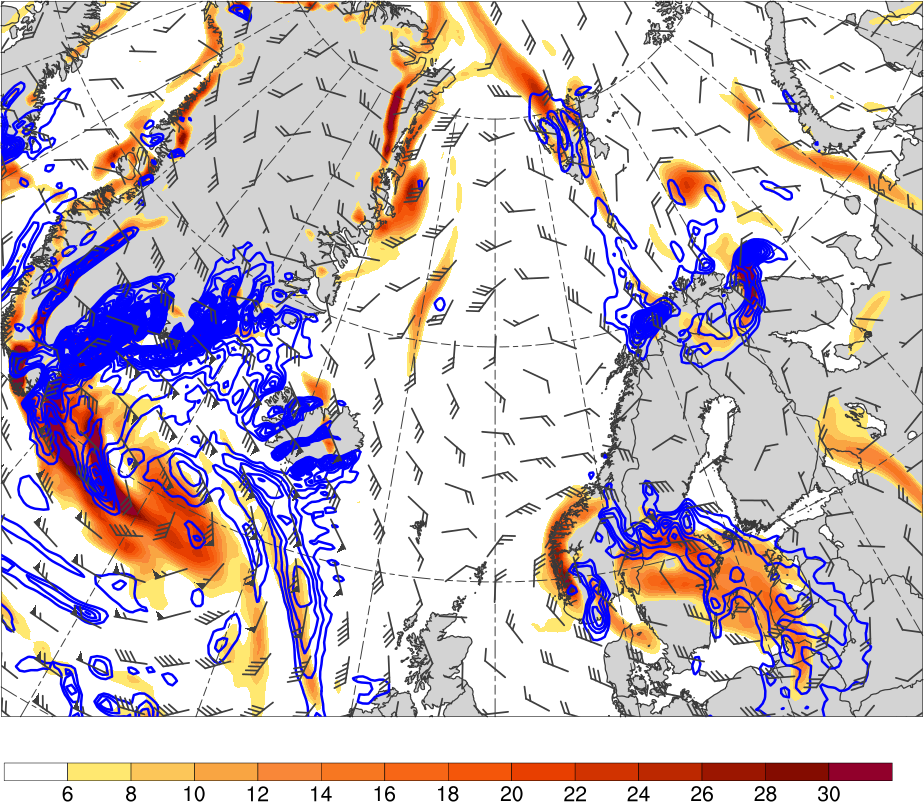 6
8
10
12
14
16
18
20
22
24
26
28
30
Potential temperature (K, shaded), wind speed (black, every 10 m s−1  starting at 30 m s−1), and wind (m s−1, flags and barbs) on 2-PVU surface
850-hPa relative vorticity (10−5 s−1, shaded), 
850–600-hPa ascent (blue, every 2.5 × 10−3 hPa s−1), 
SLP (hPa, black), 10-m wind (m s−1, barbs)
Mesoscale Evolution
0300 UTC 10 Feb 2011
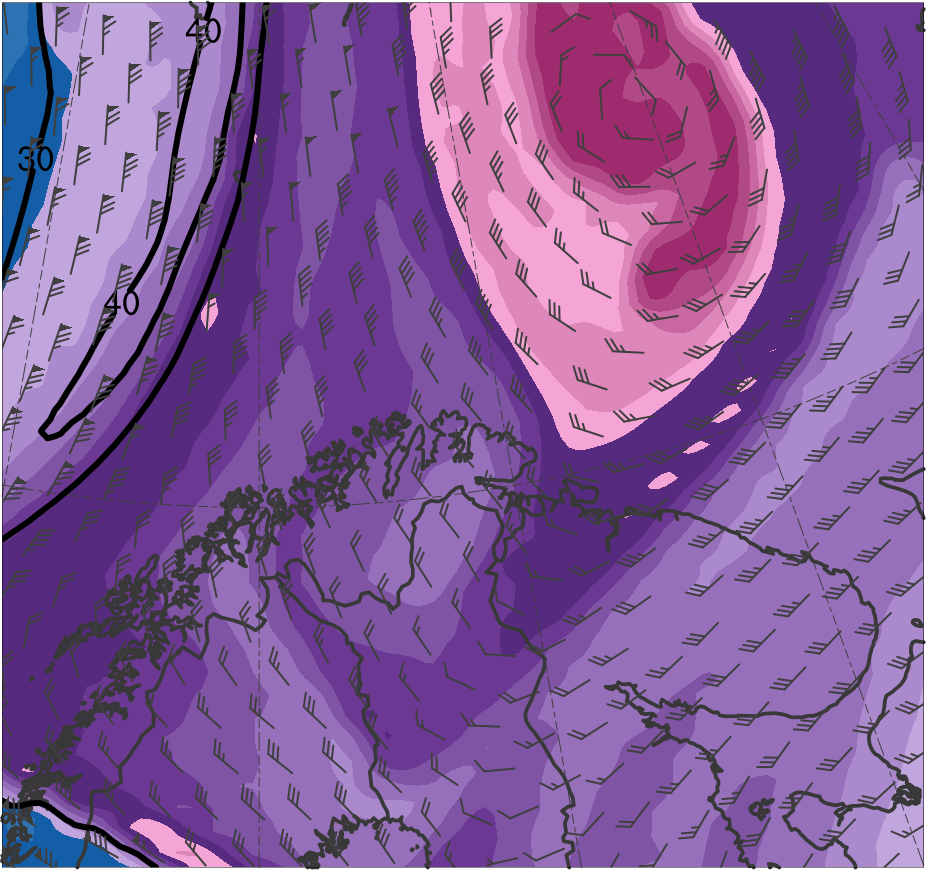 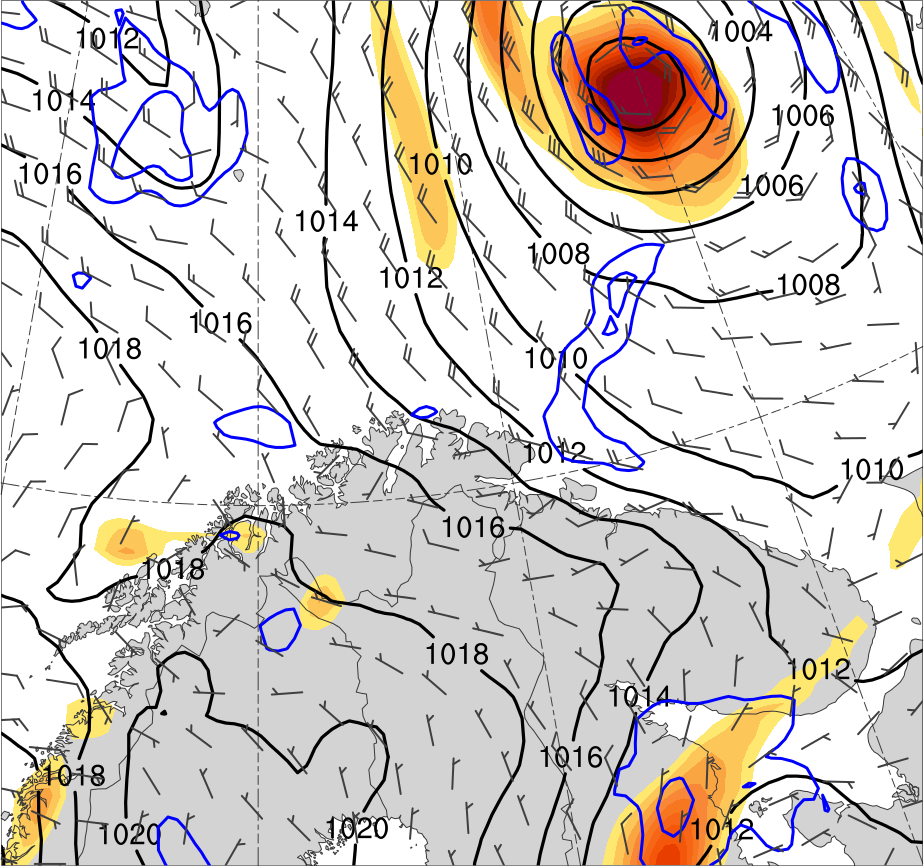 (K)
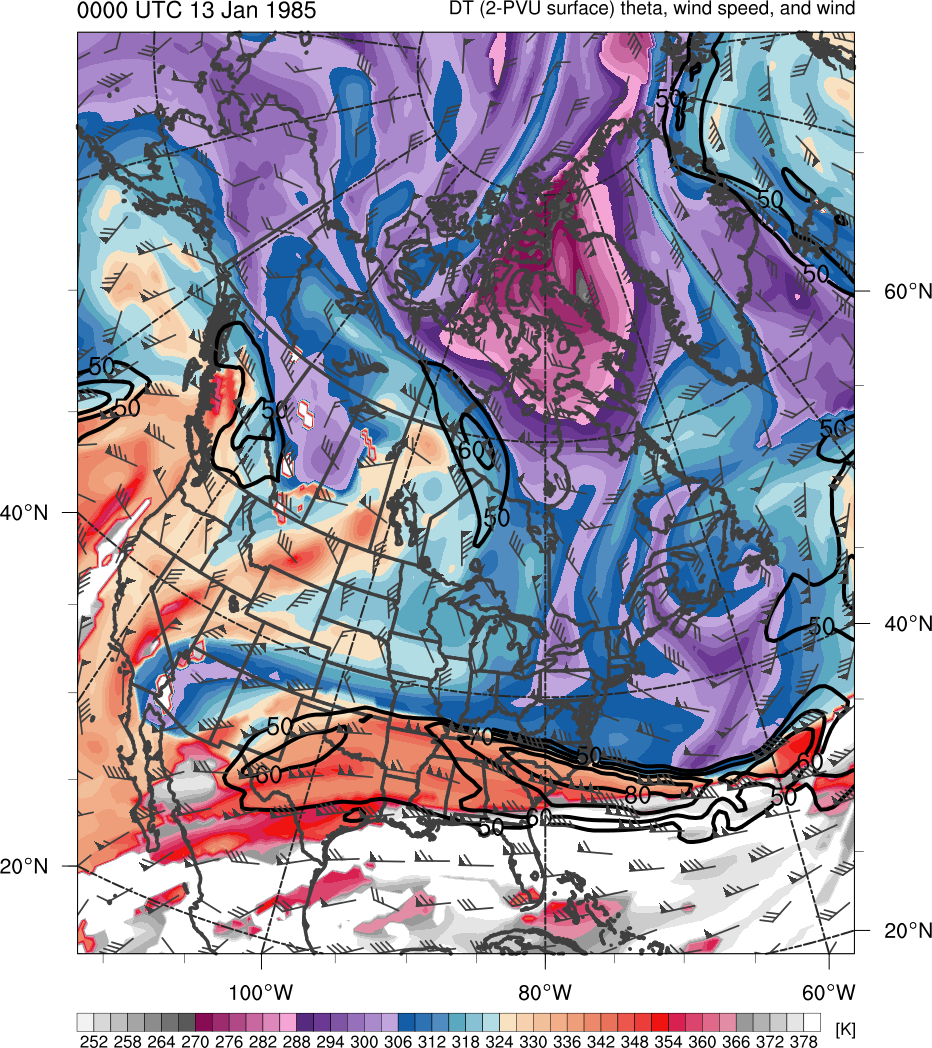 378
366
276
288
300
306
318
330
336
348
354
282
294
252
258
264
270
312
372
324
342
360
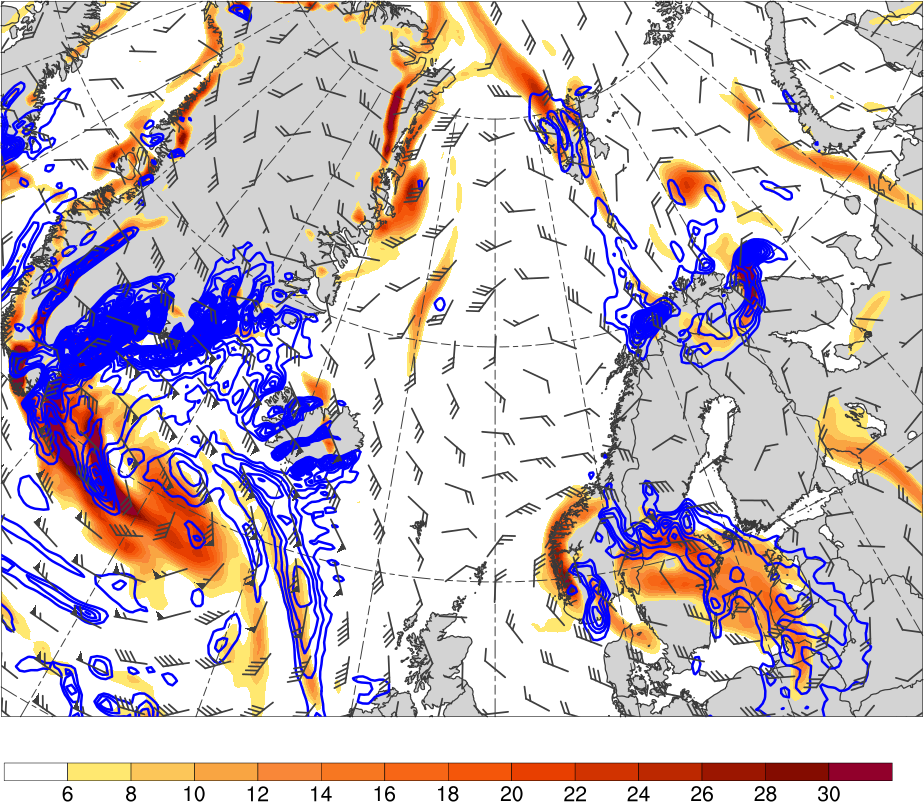 6
8
10
12
14
16
18
20
22
24
26
28
30
Potential temperature (K, shaded), wind speed (black, every 10 m s−1  starting at 30 m s−1), and wind (m s−1, flags and barbs) on 2-PVU surface
850-hPa relative vorticity (10−5 s−1, shaded), 
850–600-hPa ascent (blue, every 2.5 × 10−3 hPa s−1), 
SLP (hPa, black), 10-m wind (m s−1, barbs)
Mesoscale Evolution
0600 UTC 10 Feb 2011
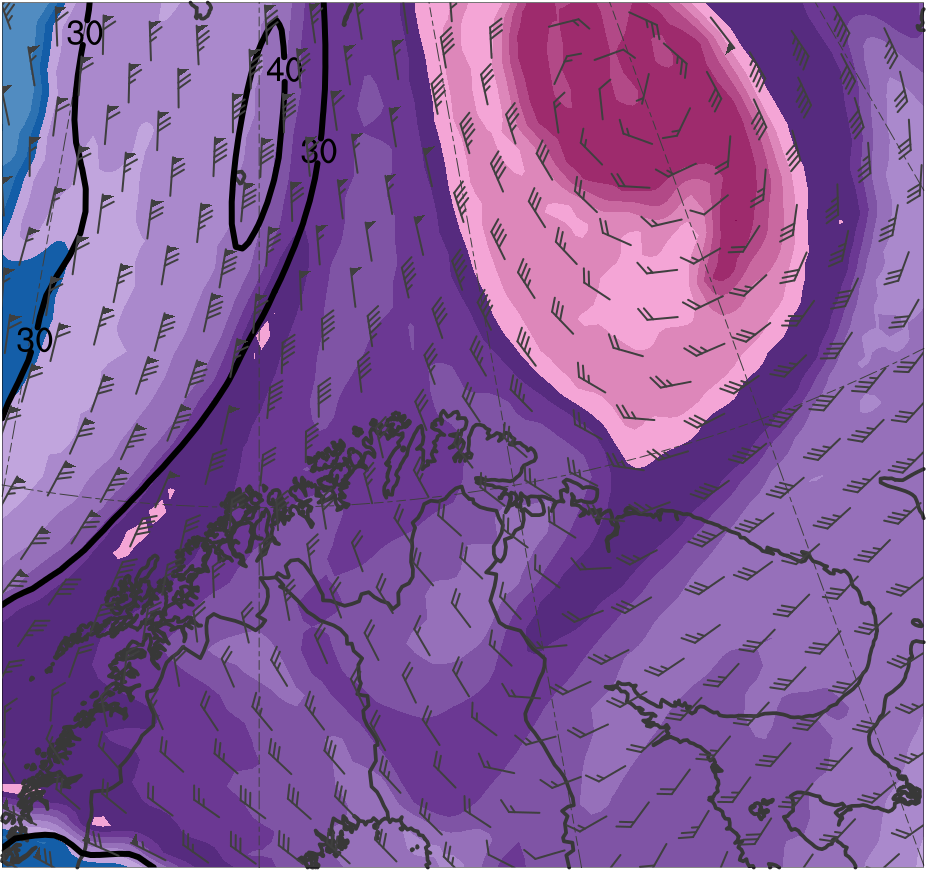 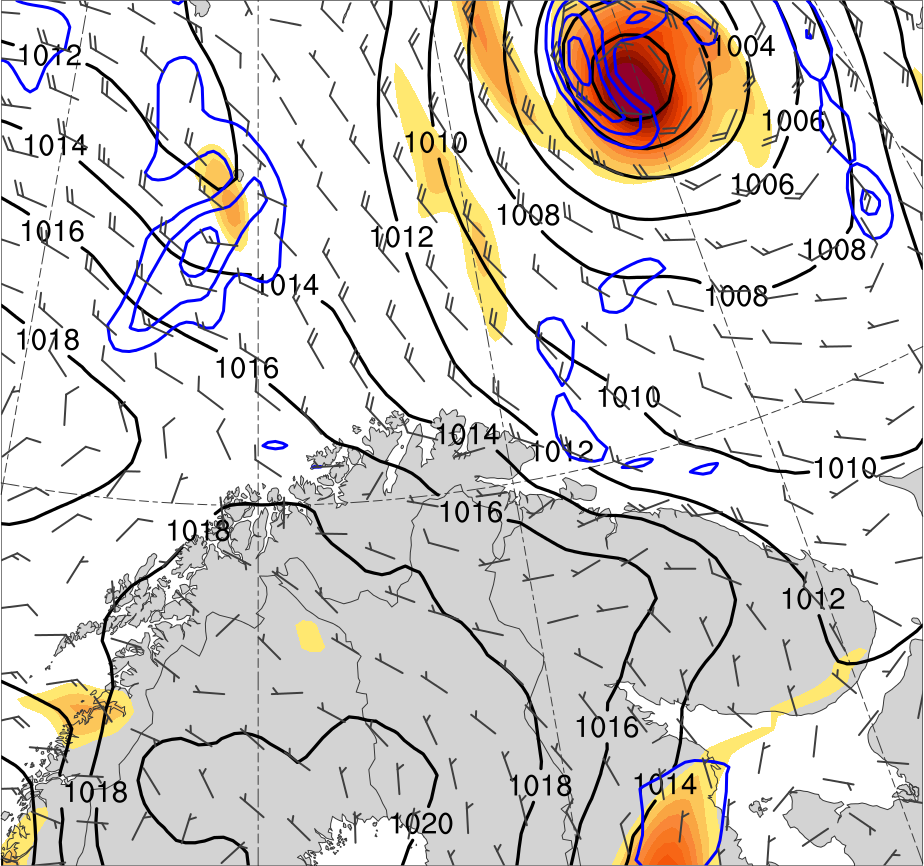 (K)
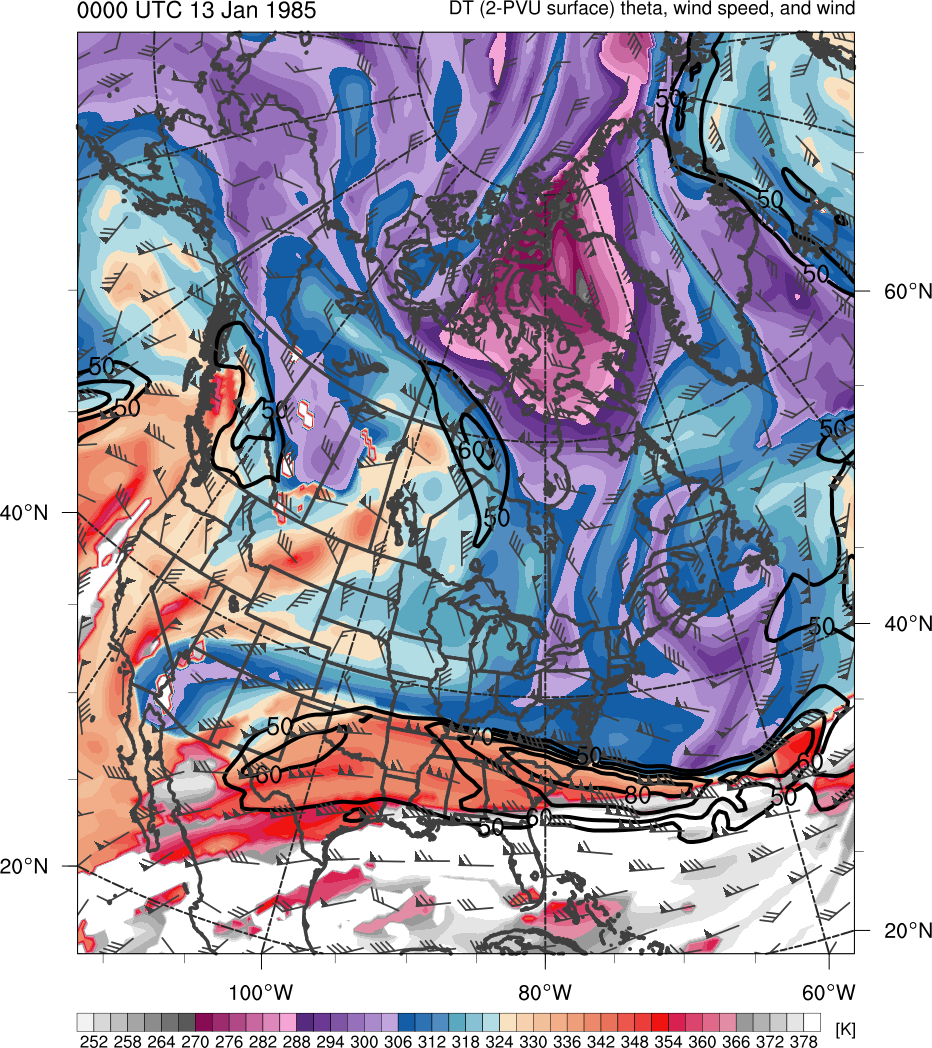 378
366
276
288
300
306
318
330
336
348
354
282
294
252
258
264
270
312
372
324
342
360
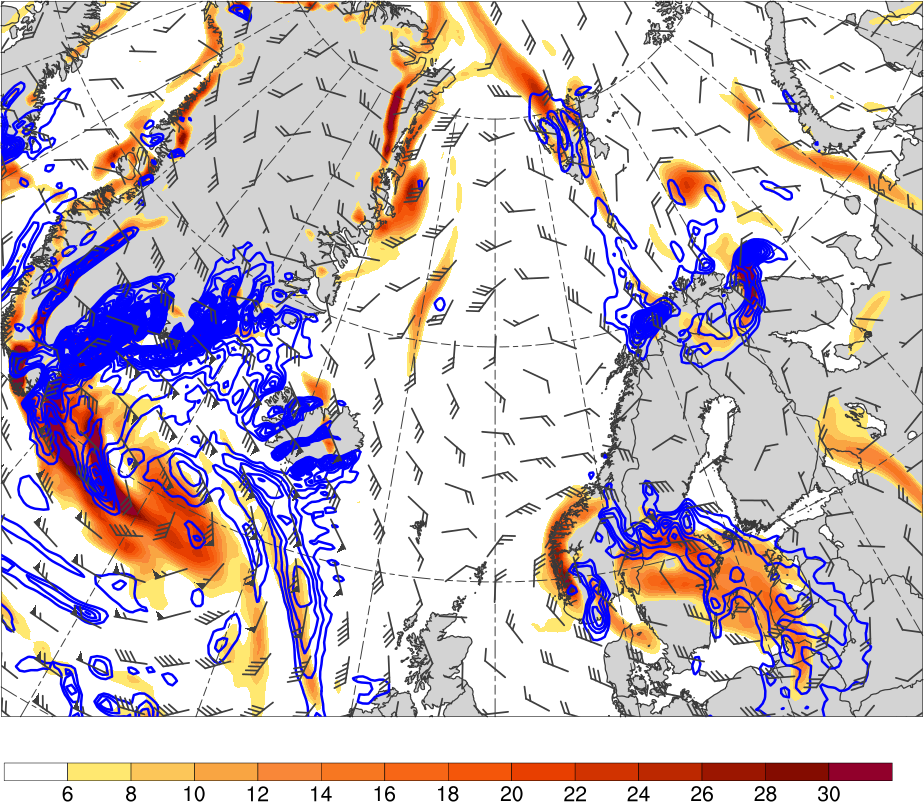 6
8
10
12
14
16
18
20
22
24
26
28
30
Potential temperature (K, shaded), wind speed (black, every 10 m s−1  starting at 30 m s−1), and wind (m s−1, flags and barbs) on 2-PVU surface
850-hPa relative vorticity (10−5 s−1, shaded), 
850–600-hPa ascent (blue, every 2.5 × 10−3 hPa s−1), 
SLP (hPa, black), 10-m wind (m s−1, barbs)
Mesoscale Evolution
0900 UTC 10 Feb 2011
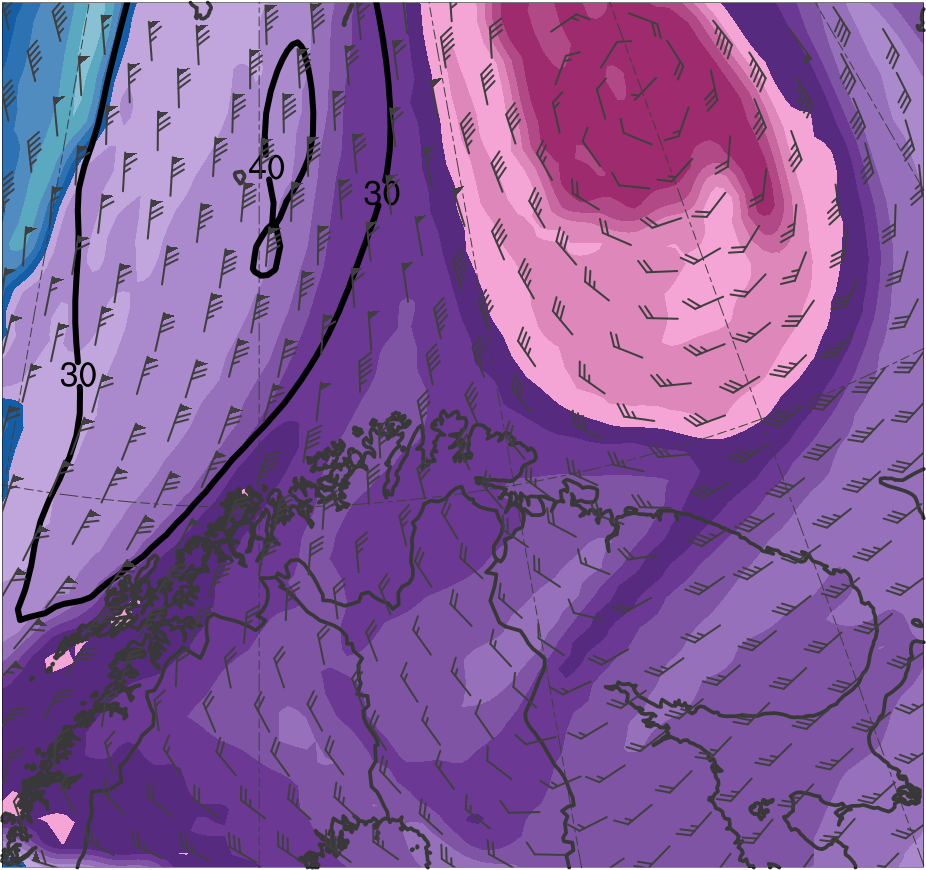 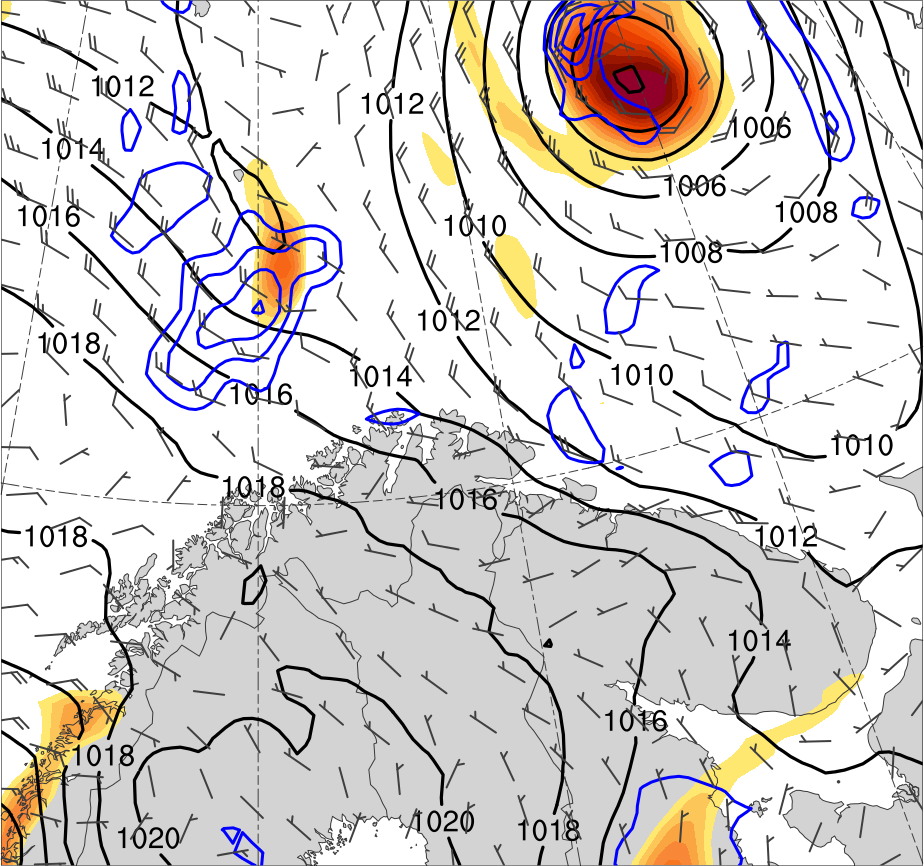 (K)
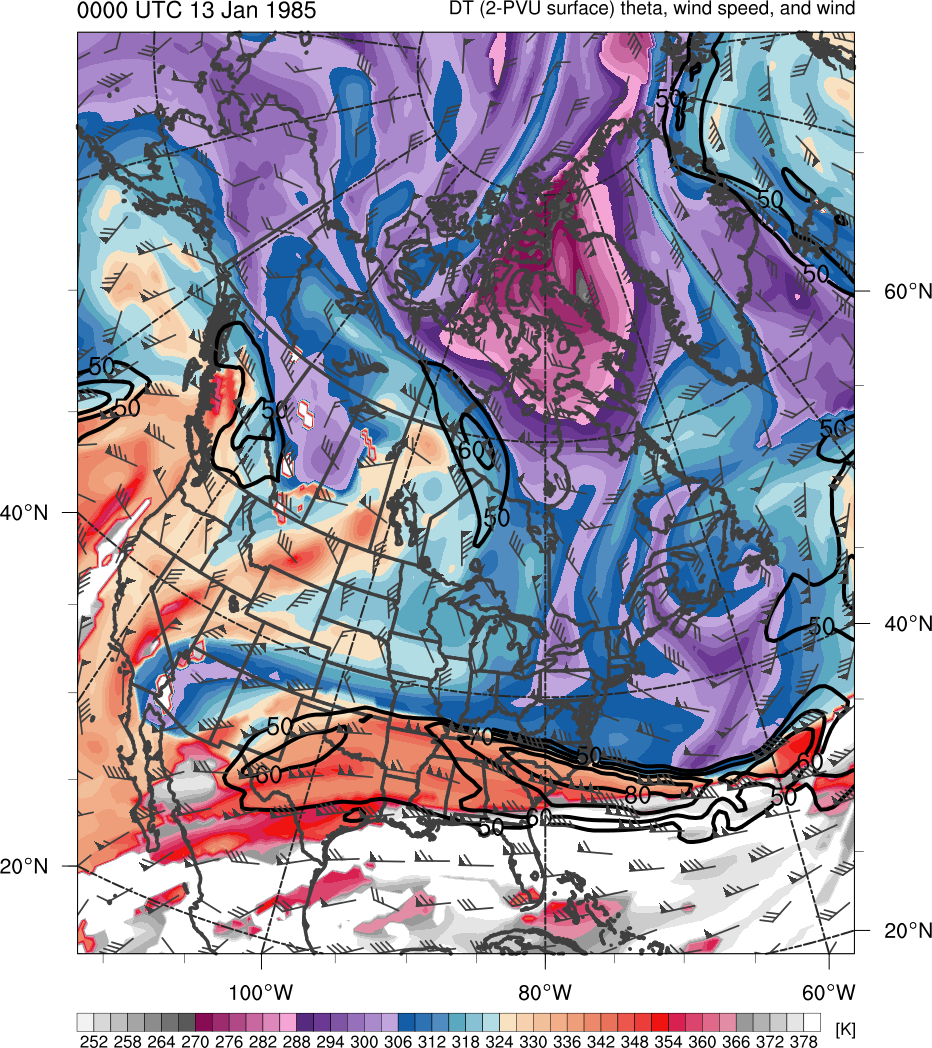 378
366
276
288
300
306
318
330
336
348
354
282
294
252
258
264
270
312
372
324
342
360
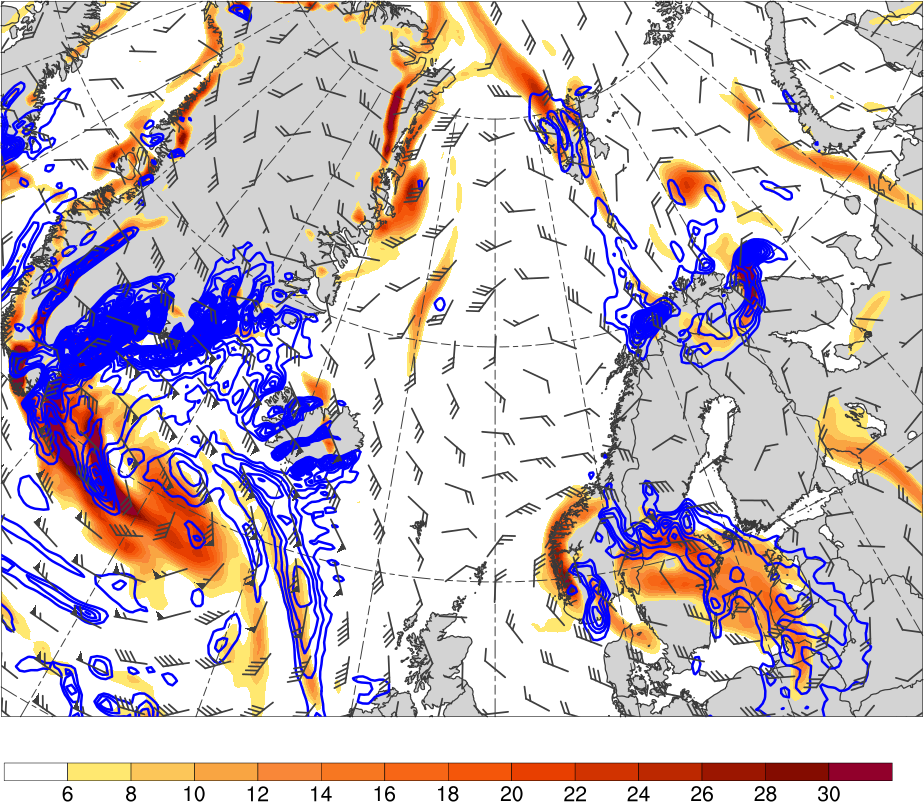 6
8
10
12
14
16
18
20
22
24
26
28
30
Potential temperature (K, shaded), wind speed (black, every 10 m s−1  starting at 30 m s−1), and wind (m s−1, flags and barbs) on 2-PVU surface
850-hPa relative vorticity (10−5 s−1, shaded), 
850–600-hPa ascent (blue, every 2.5 × 10−3 hPa s−1), 
SLP (hPa, black), 10-m wind (m s−1, barbs)
Mesoscale Evolution
1200 UTC 10 Feb 2011
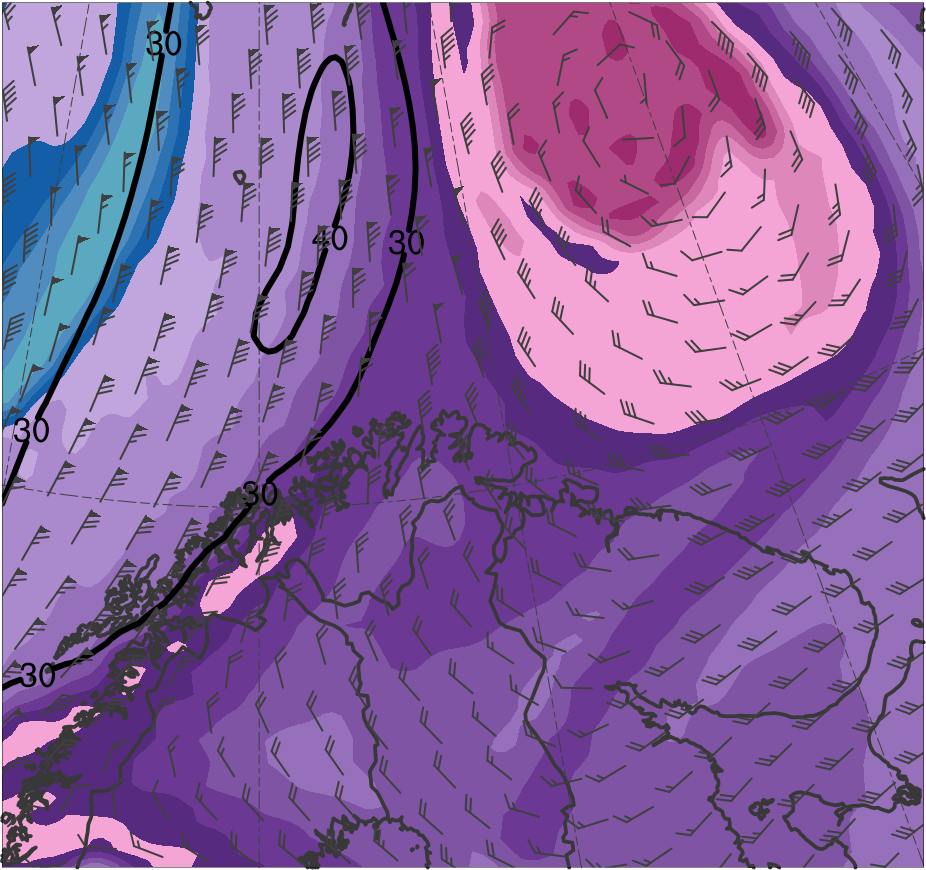 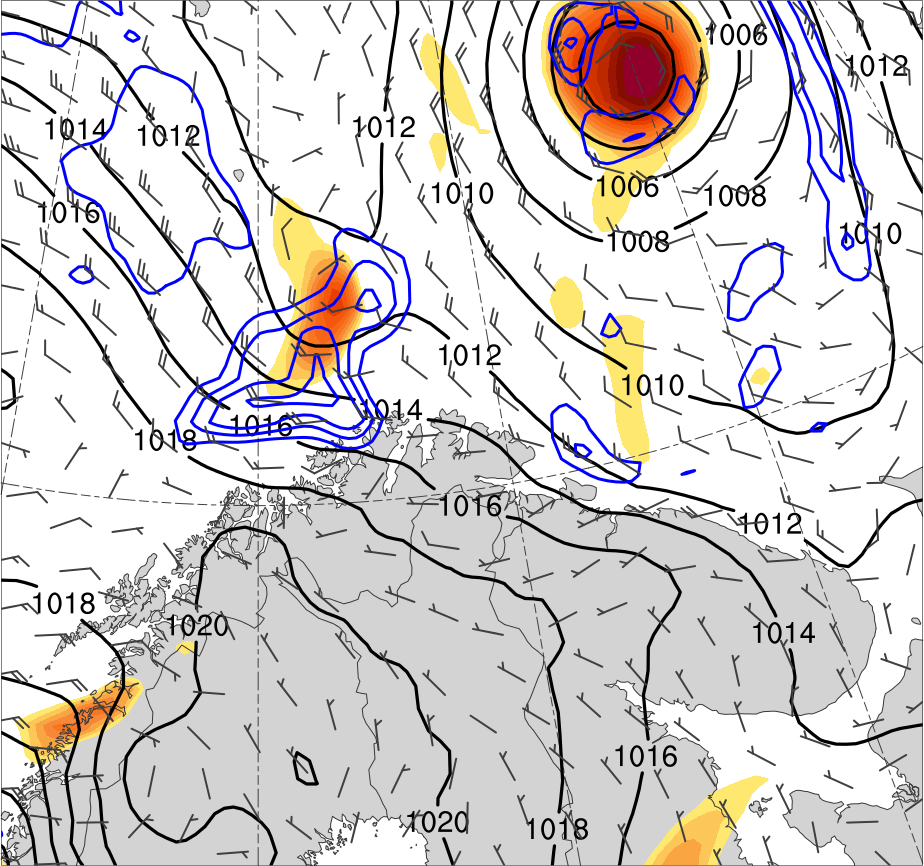 (K)
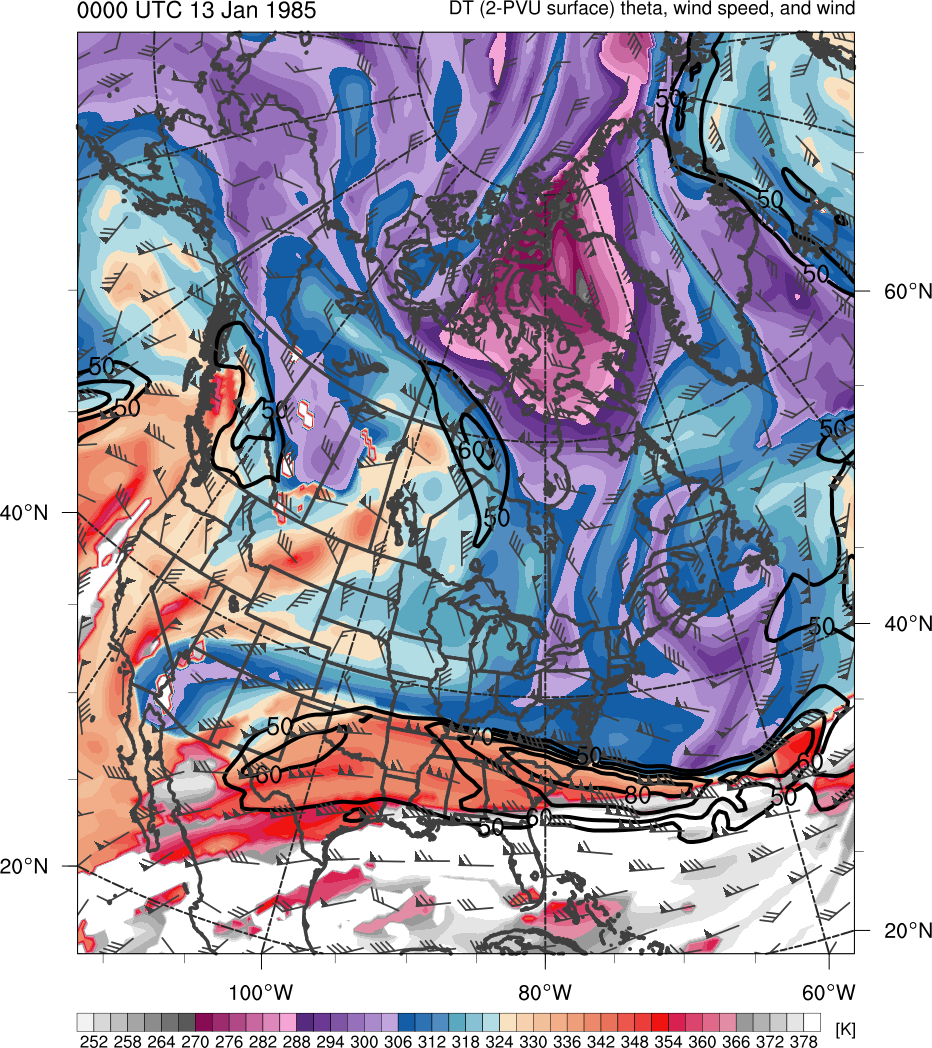 378
366
276
288
300
306
318
330
336
348
354
282
294
252
258
264
270
312
372
324
342
360
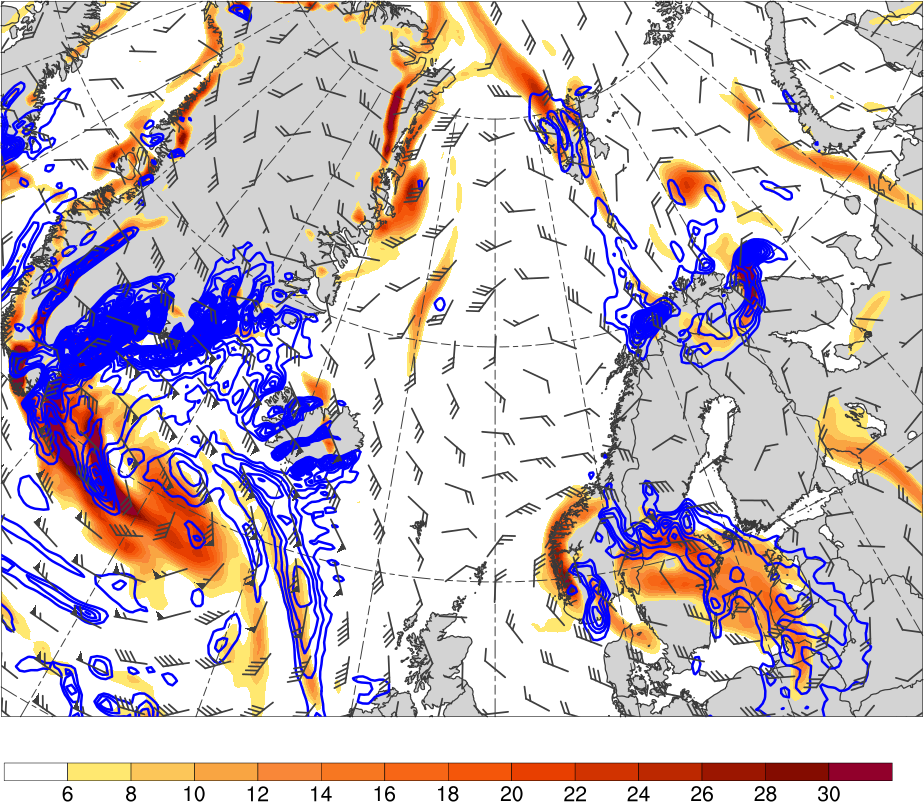 6
8
10
12
14
16
18
20
22
24
26
28
30
Potential temperature (K, shaded), wind speed (black, every 10 m s−1  starting at 30 m s−1), and wind (m s−1, flags and barbs) on 2-PVU surface
850-hPa relative vorticity (10−5 s−1, shaded), 
850–600-hPa ascent (blue, every 2.5 × 10−3 hPa s−1), 
SLP (hPa, black), 10-m wind (m s−1, barbs)
Mesoscale Evolution
1500 UTC 10 Feb 2011
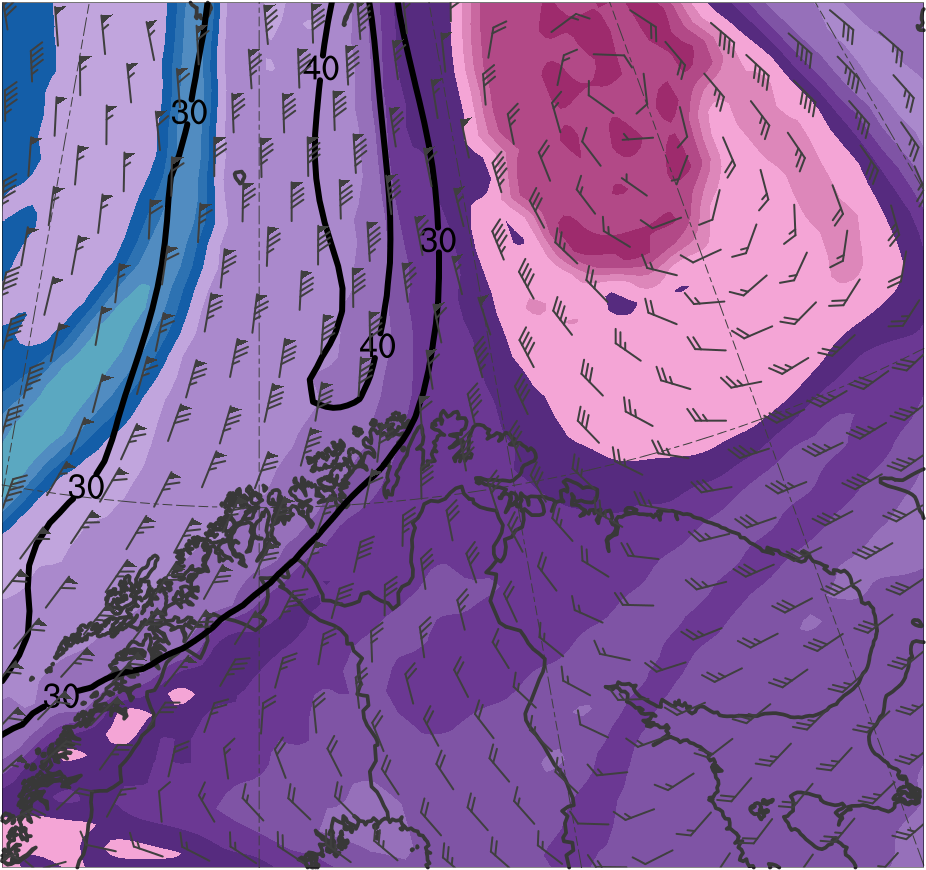 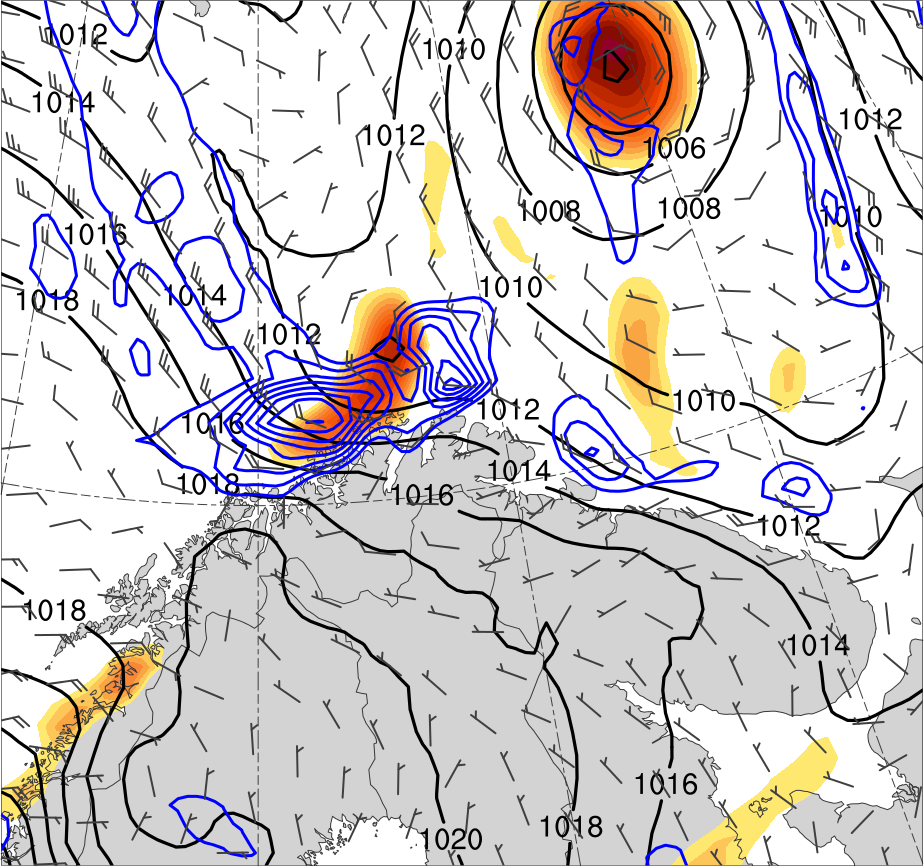 (K)
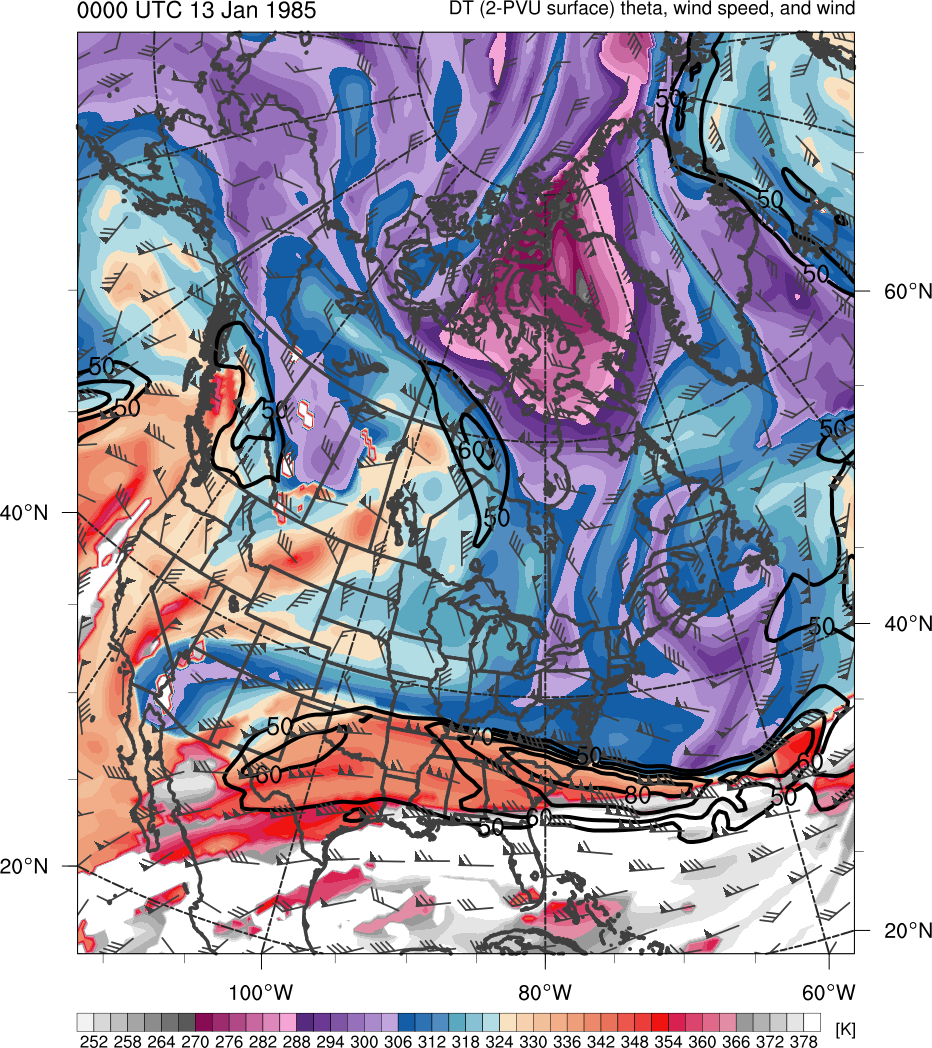 378
366
276
288
300
306
318
330
336
348
354
282
294
252
258
264
270
312
372
324
342
360
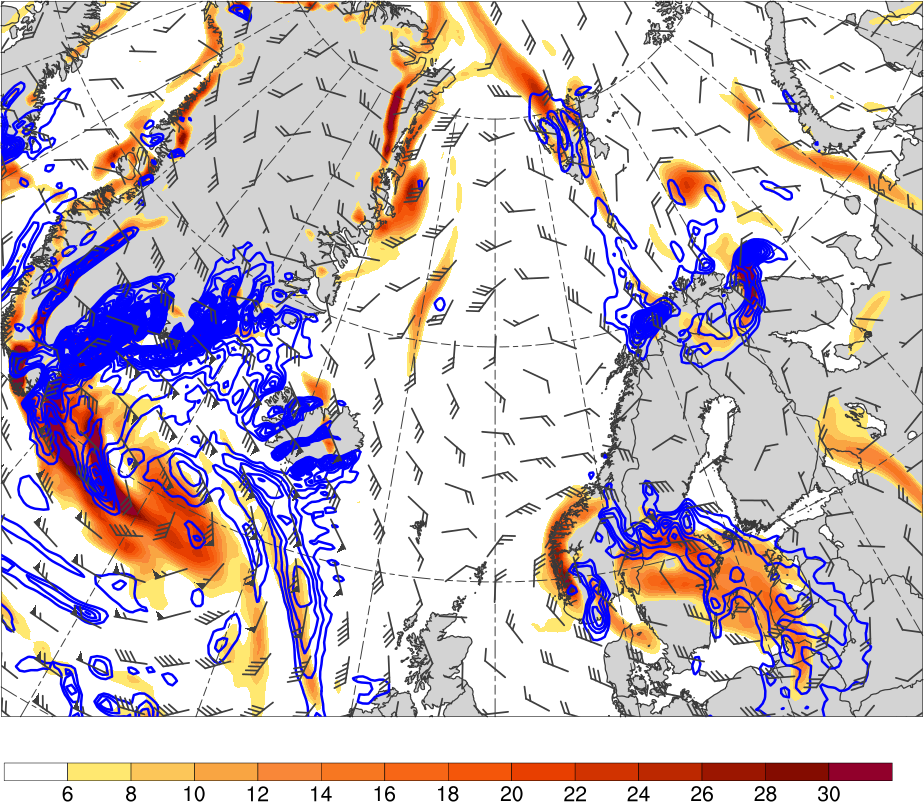 6
8
10
12
14
16
18
20
22
24
26
28
30
Potential temperature (K, shaded), wind speed (black, every 10 m s−1  starting at 30 m s−1), and wind (m s−1, flags and barbs) on 2-PVU surface
850-hPa relative vorticity (10−5 s−1, shaded), 
850–600-hPa ascent (blue, every 2.5 × 10−3 hPa s−1), 
SLP (hPa, black), 10-m wind (m s−1, barbs)
Mesoscale Evolution
1800 UTC 10 Feb 2011
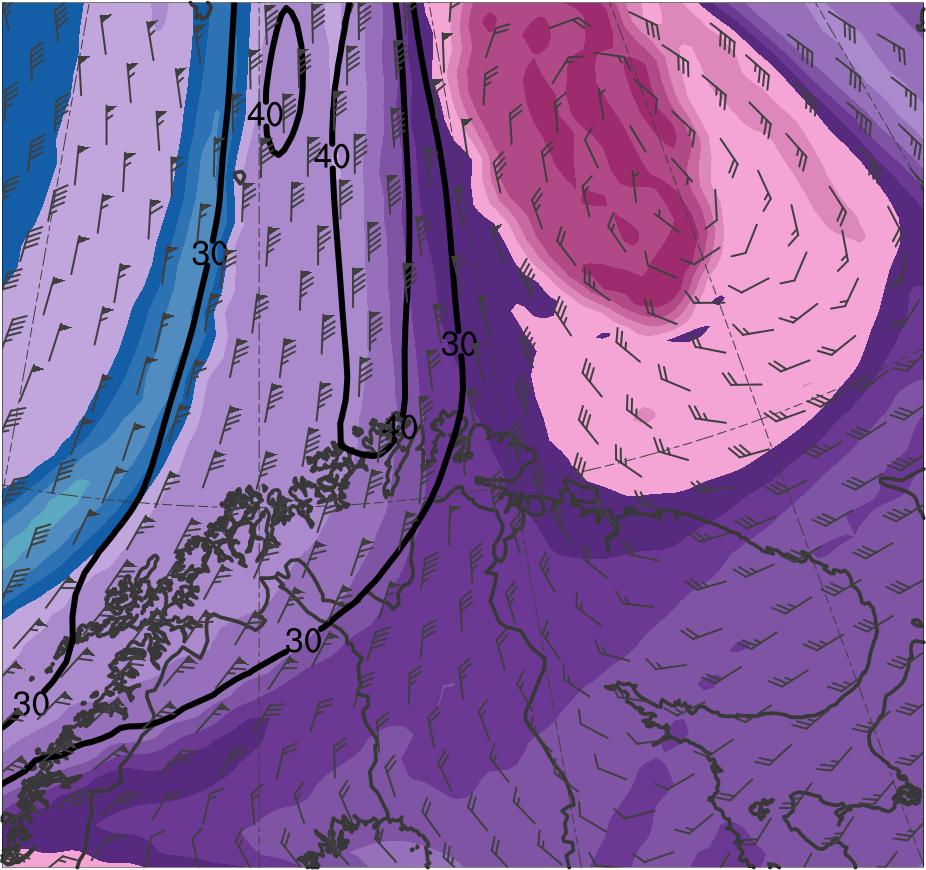 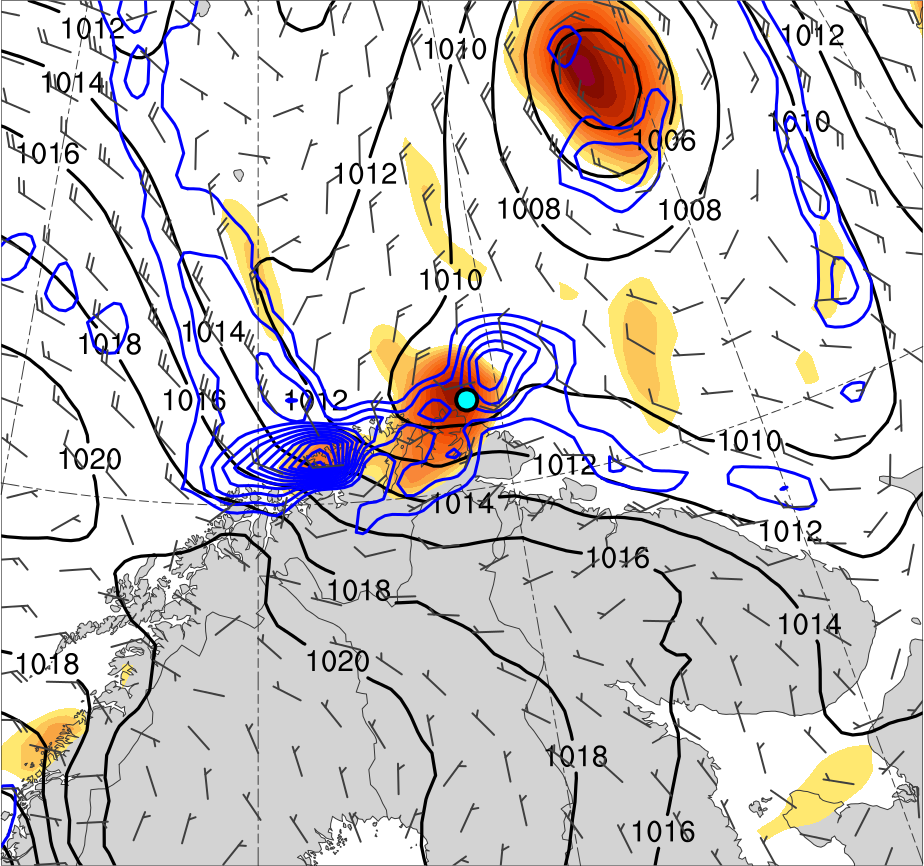 PL
(K)
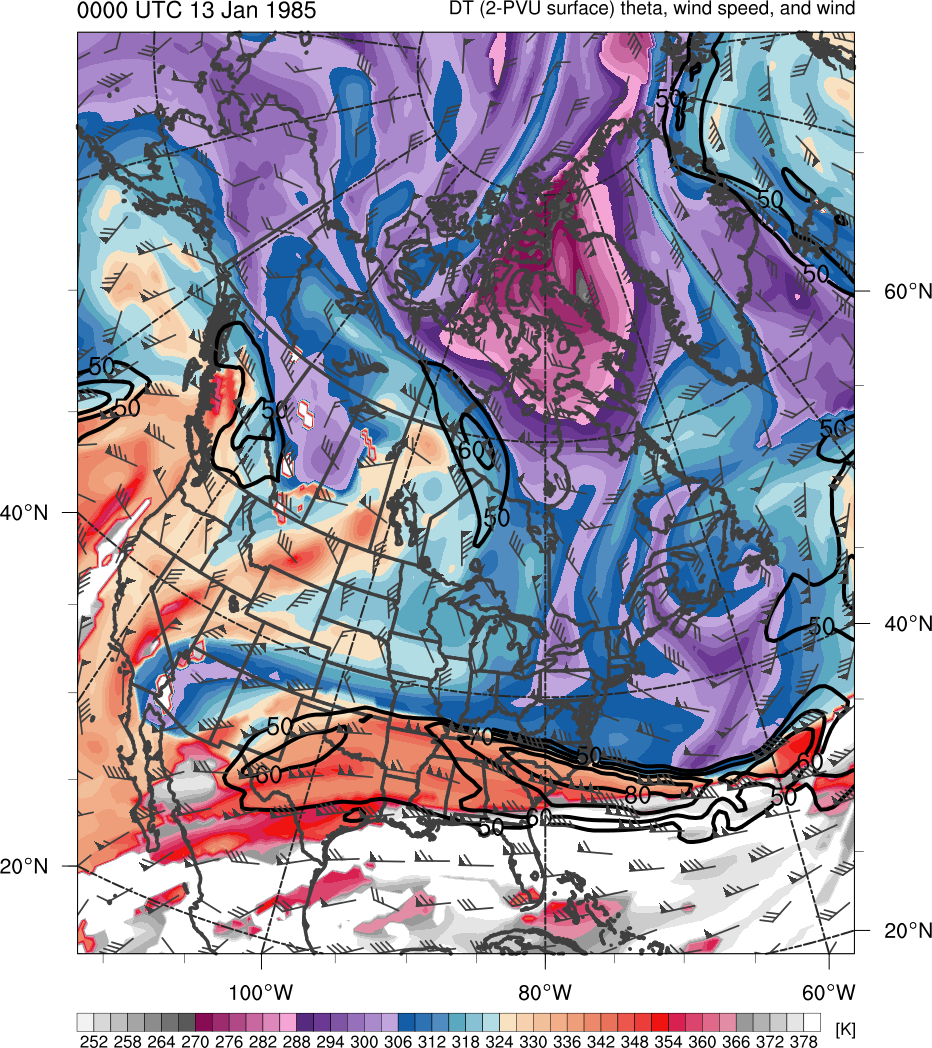 378
366
276
288
300
306
318
330
336
348
354
282
294
252
258
264
270
312
372
324
342
360
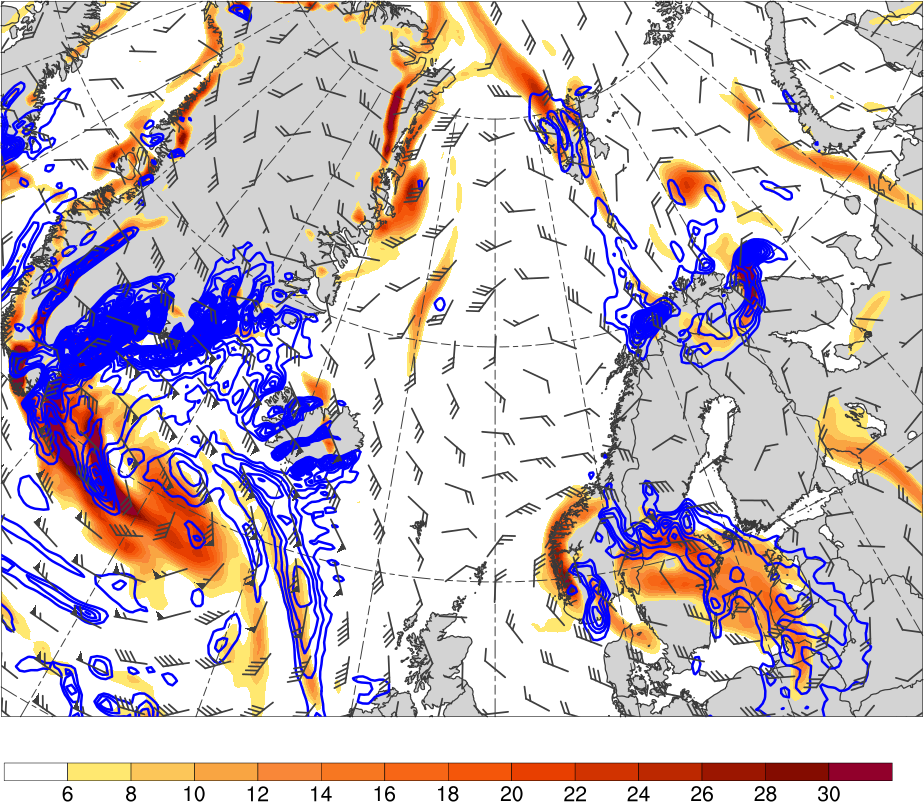 6
8
10
12
14
16
18
20
22
24
26
28
30
Potential temperature (K, shaded), wind speed (black, every 10 m s−1  starting at 30 m s−1), and wind (m s−1, flags and barbs) on 2-PVU surface
850-hPa relative vorticity (10−5 s−1, shaded), 
850–600-hPa ascent (blue, every 2.5 × 10−3 hPa s−1), 
SLP (hPa, black), 10-m wind (m s−1, barbs)
Mesoscale Evolution
2100 UTC 10 Feb 2011
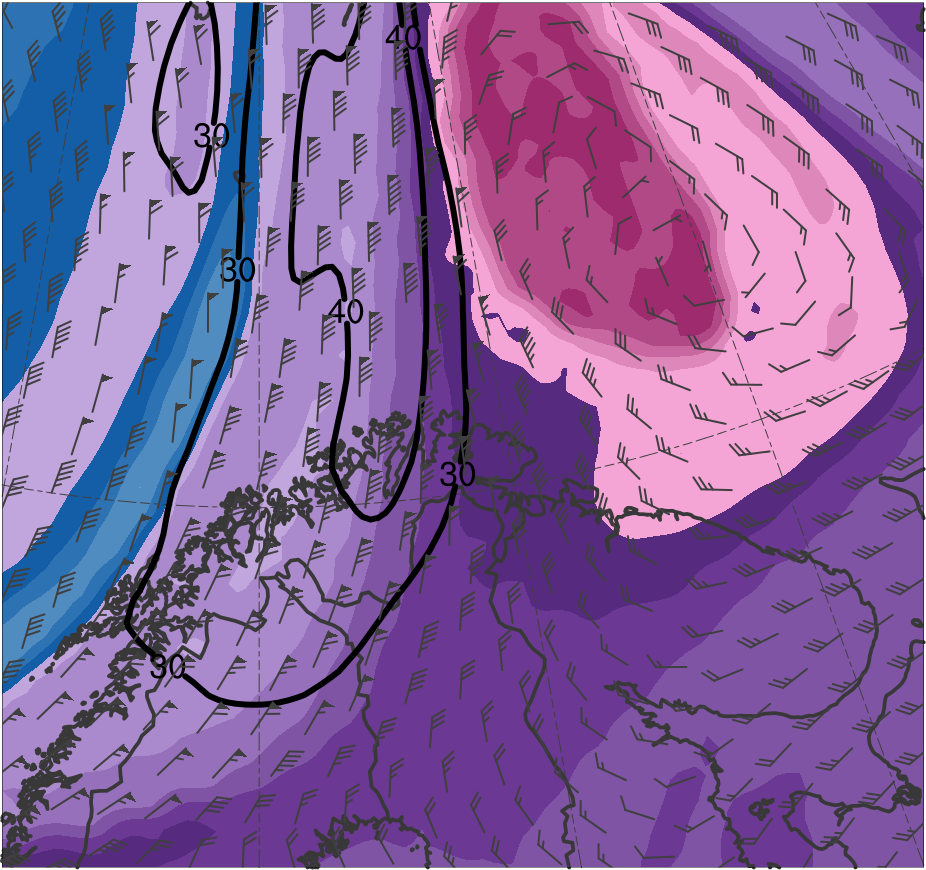 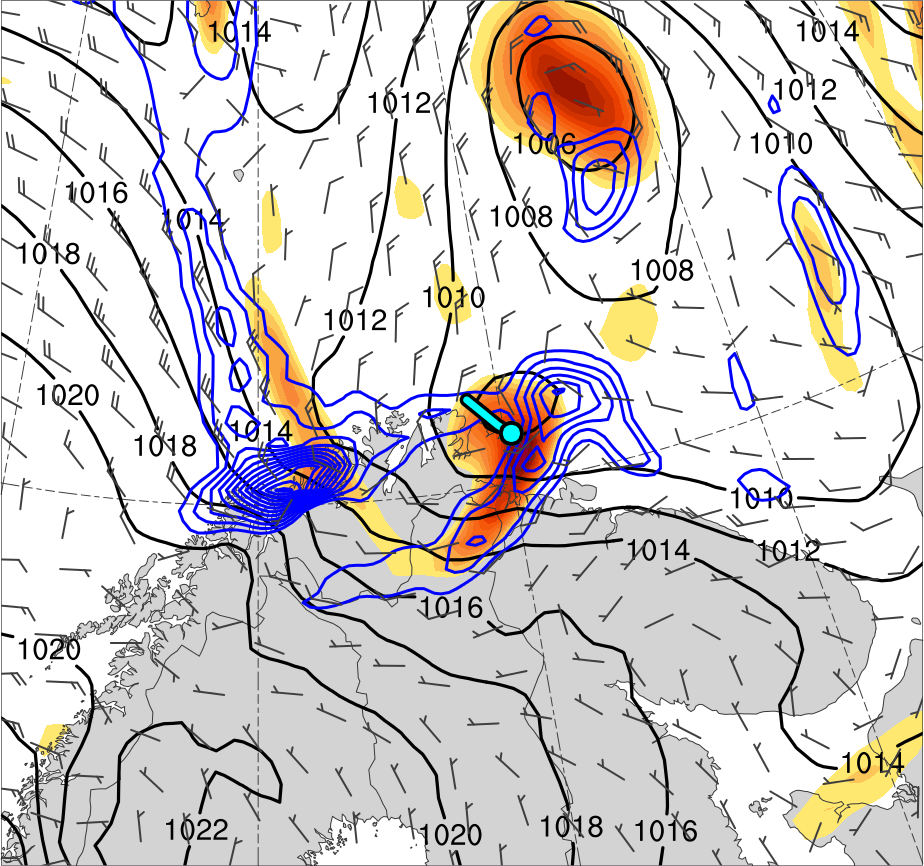 PL
(K)
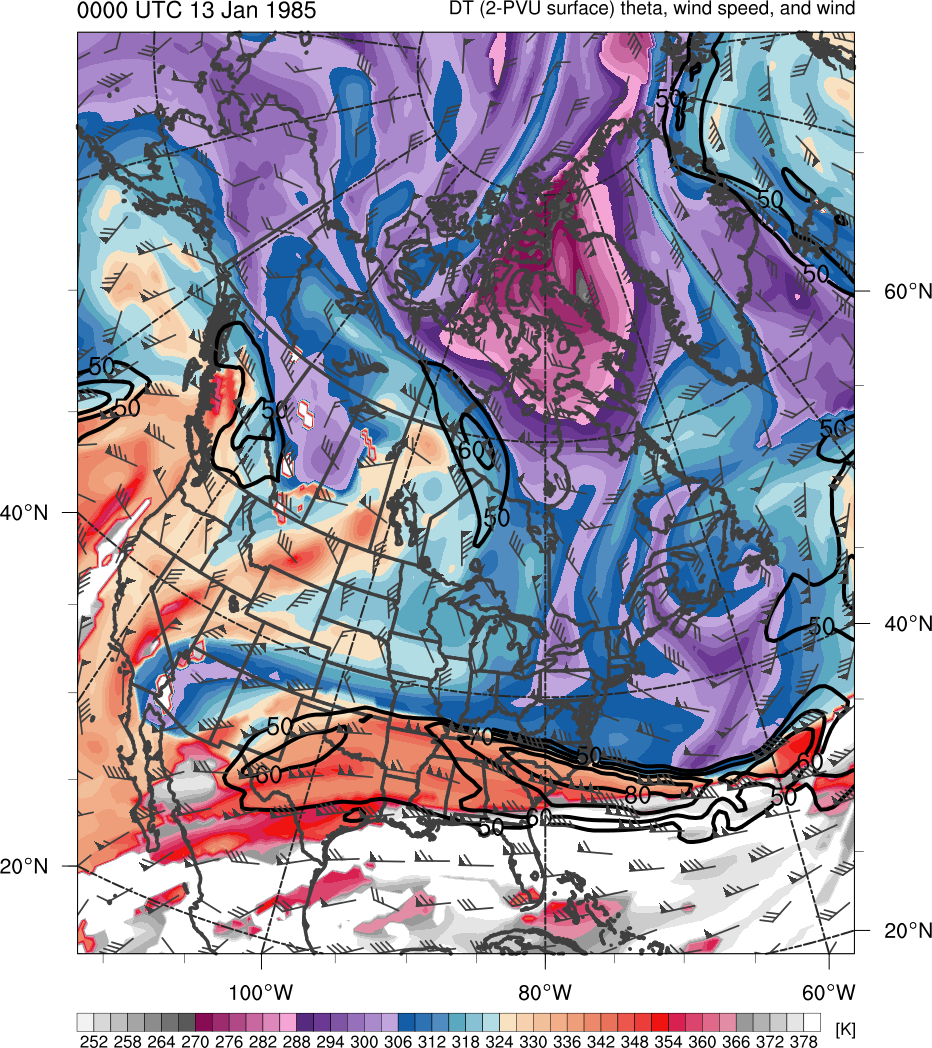 378
366
276
288
300
306
318
330
336
348
354
282
294
252
258
264
270
312
372
324
342
360
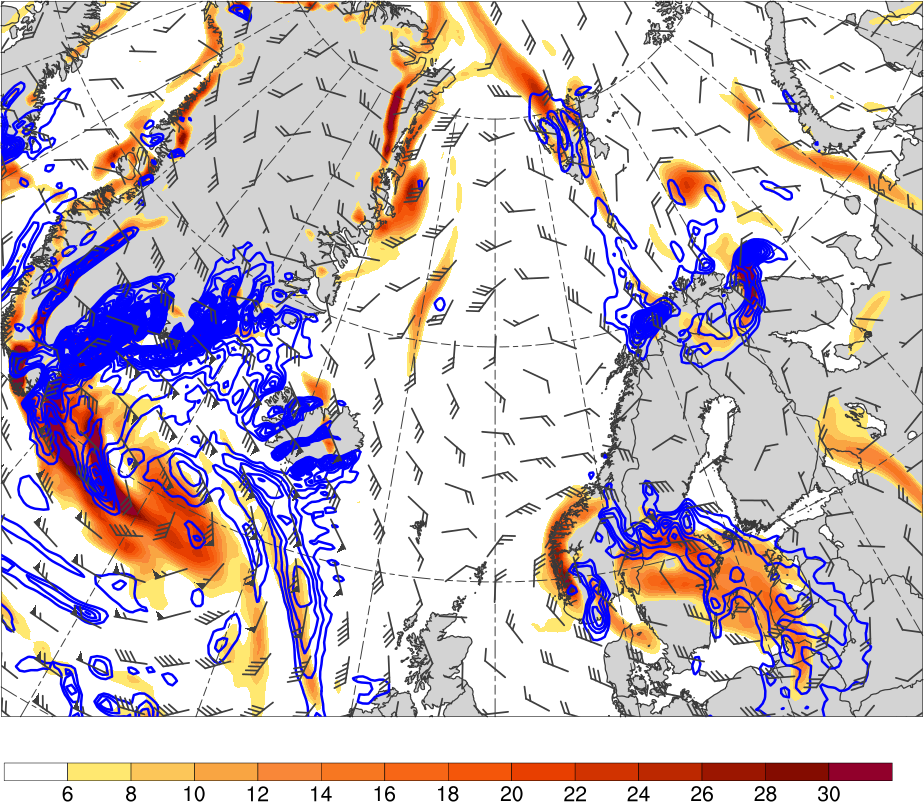 6
8
10
12
14
16
18
20
22
24
26
28
30
Potential temperature (K, shaded), wind speed (black, every 10 m s−1  starting at 30 m s−1), and wind (m s−1, flags and barbs) on 2-PVU surface
850-hPa relative vorticity (10−5 s−1, shaded), 
850–600-hPa ascent (blue, every 2.5 × 10−3 hPa s−1), 
SLP (hPa, black), 10-m wind (m s−1, barbs)
Mesoscale Evolution
0000 UTC 11 Feb 2011
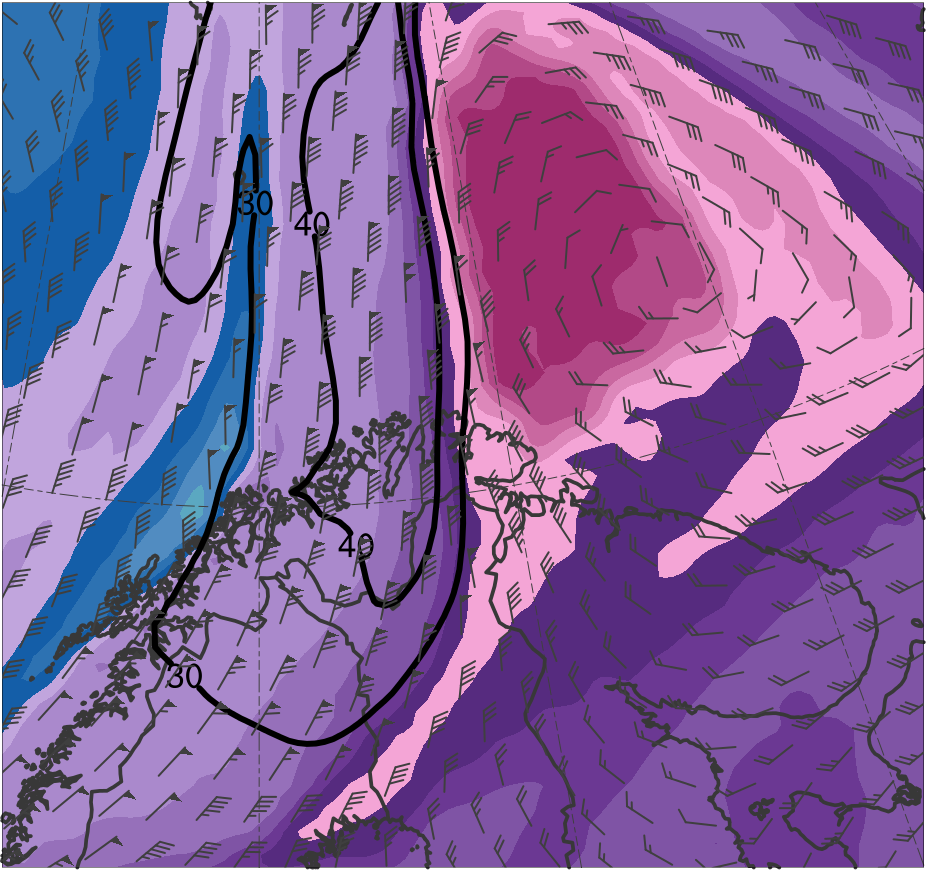 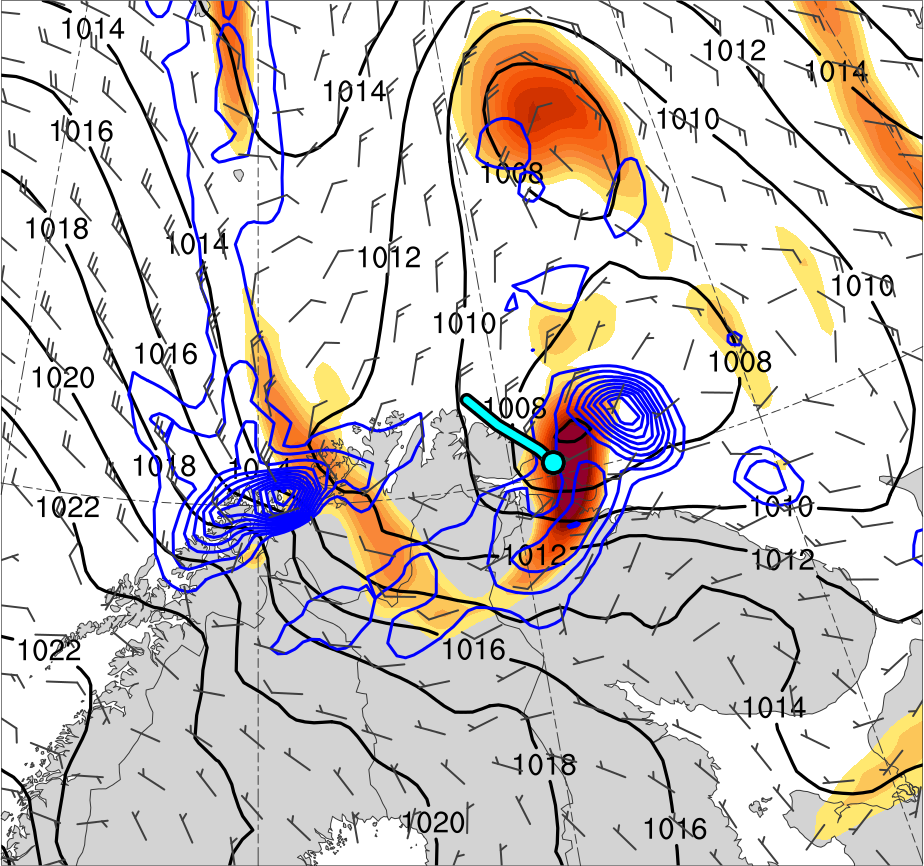 PL
(K)
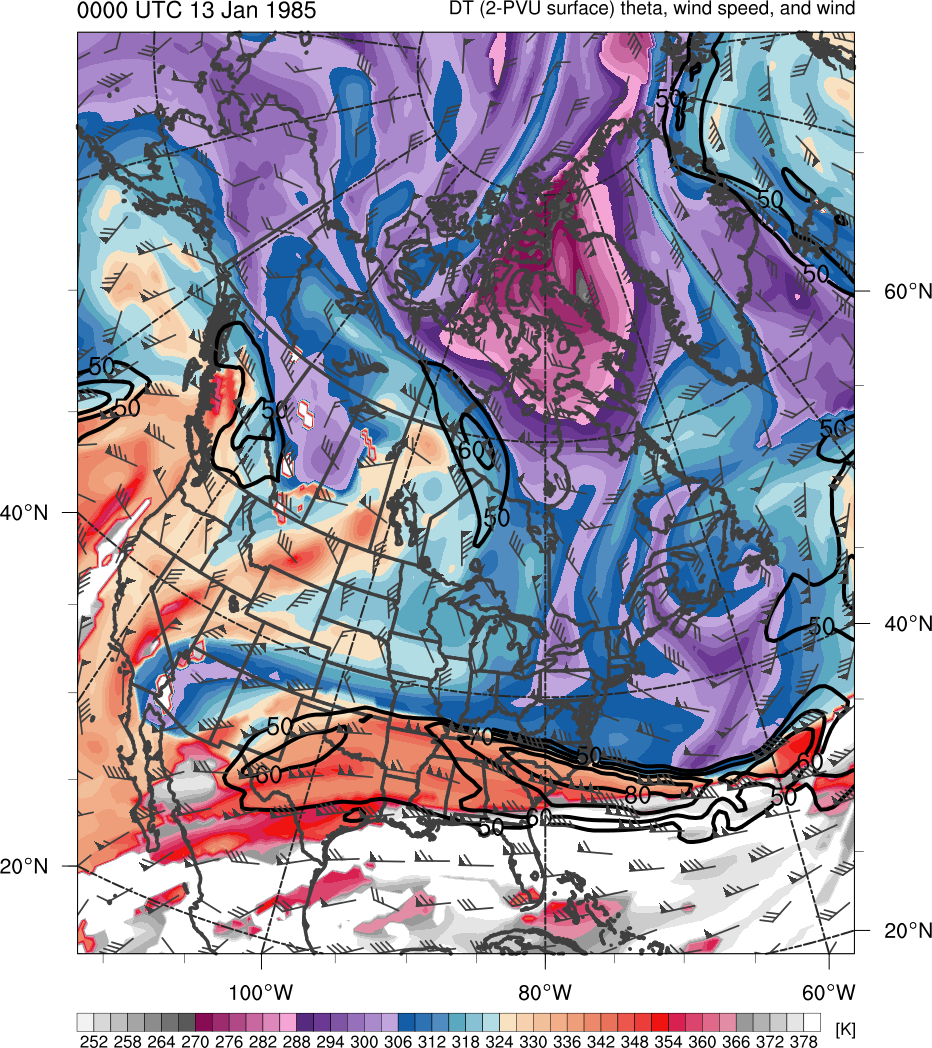 378
366
276
288
300
306
318
330
336
348
354
282
294
252
258
264
270
312
372
324
342
360
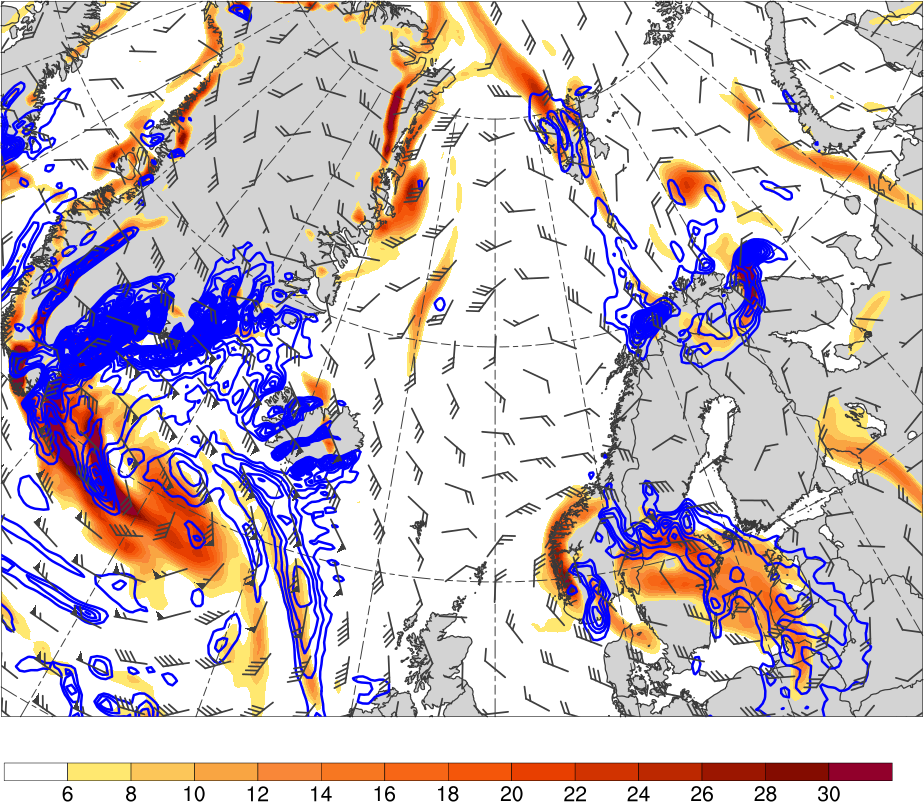 6
8
10
12
14
16
18
20
22
24
26
28
30
Potential temperature (K, shaded), wind speed (black, every 10 m s−1  starting at 30 m s−1), and wind (m s−1, flags and barbs) on 2-PVU surface
850-hPa relative vorticity (10−5 s−1, shaded), 
850–600-hPa ascent (blue, every 2.5 × 10−3 hPa s−1), 
SLP (hPa, black), 10-m wind (m s−1, barbs)
Mesoscale Evolution
0300 UTC 11 Feb 2011
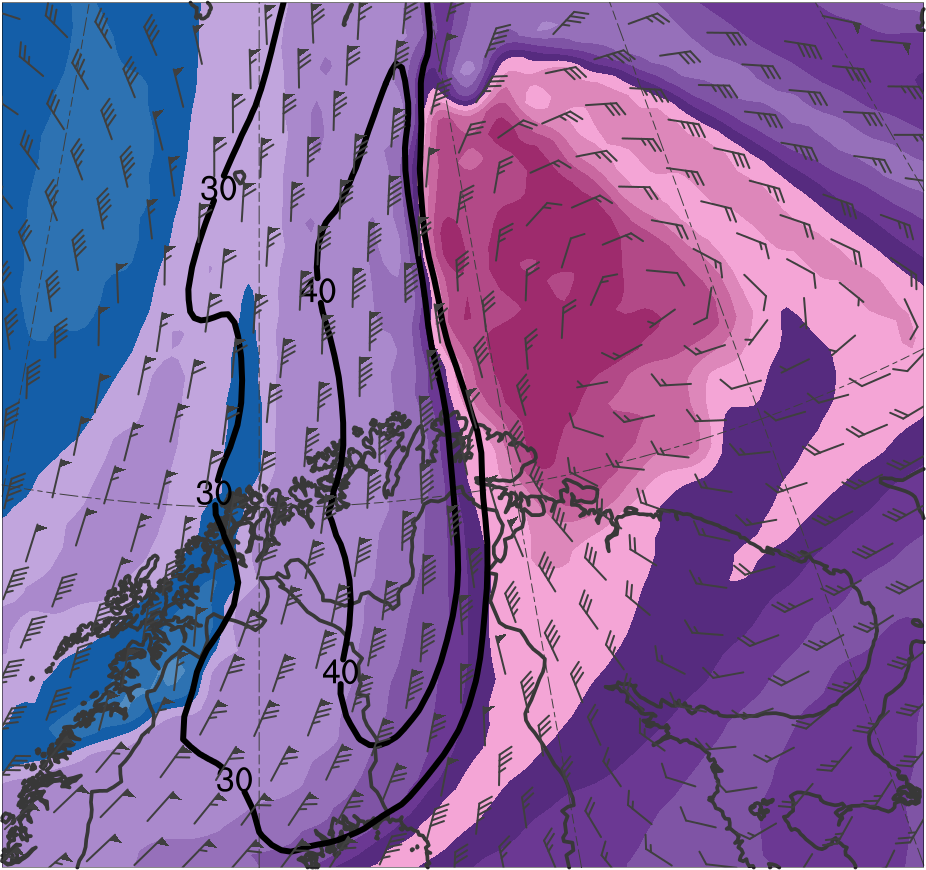 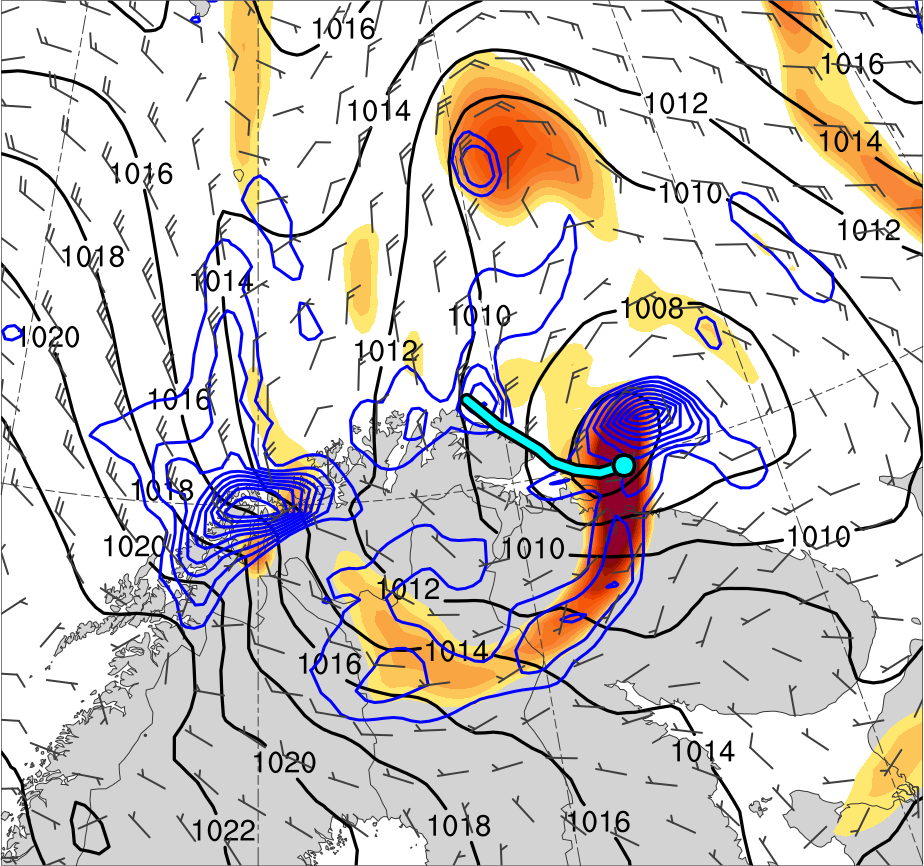 PL
(K)
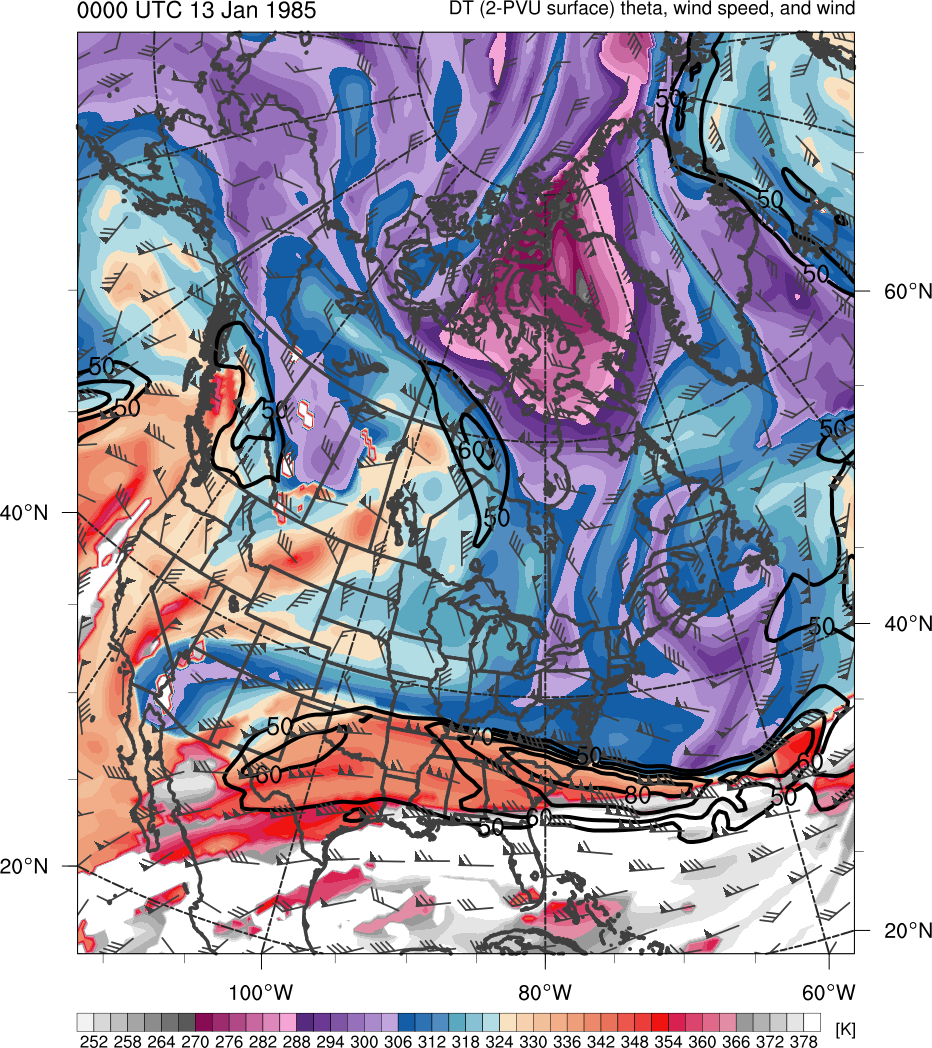 378
366
276
288
300
306
318
330
336
348
354
282
294
252
258
264
270
312
372
324
342
360
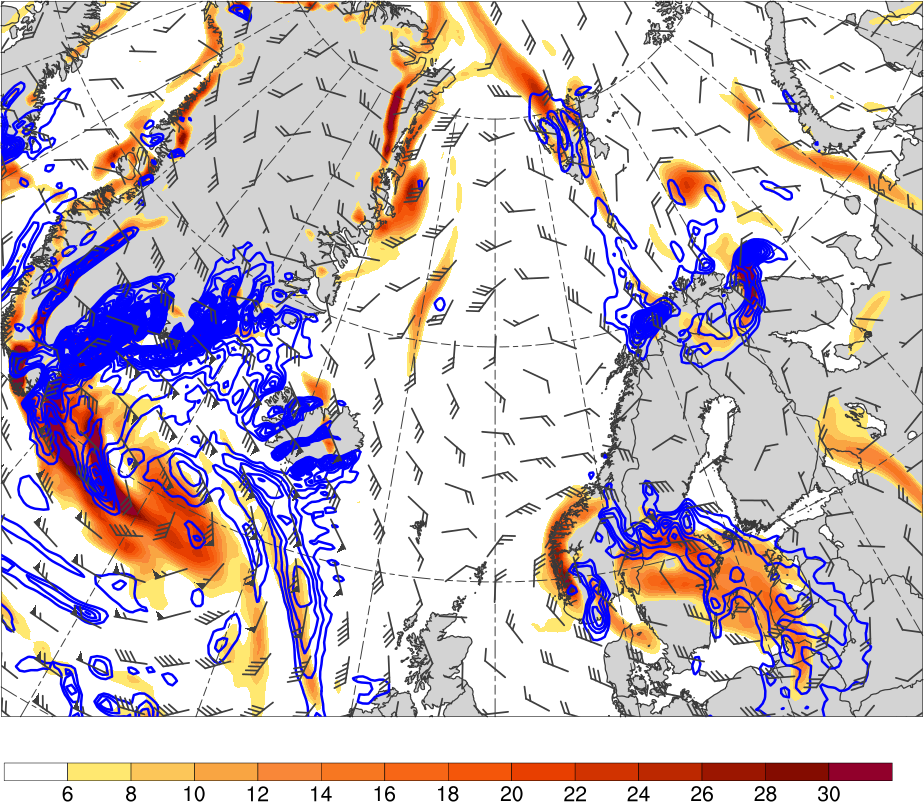 6
8
10
12
14
16
18
20
22
24
26
28
30
Potential temperature (K, shaded), wind speed (black, every 10 m s−1  starting at 30 m s−1), and wind (m s−1, flags and barbs) on 2-PVU surface
850-hPa relative vorticity (10−5 s−1, shaded), 
850–600-hPa ascent (blue, every 2.5 × 10−3 hPa s−1), 
SLP (hPa, black), 10-m wind (m s−1, barbs)
Mesoscale Evolution
0600 UTC 11 Feb 2011
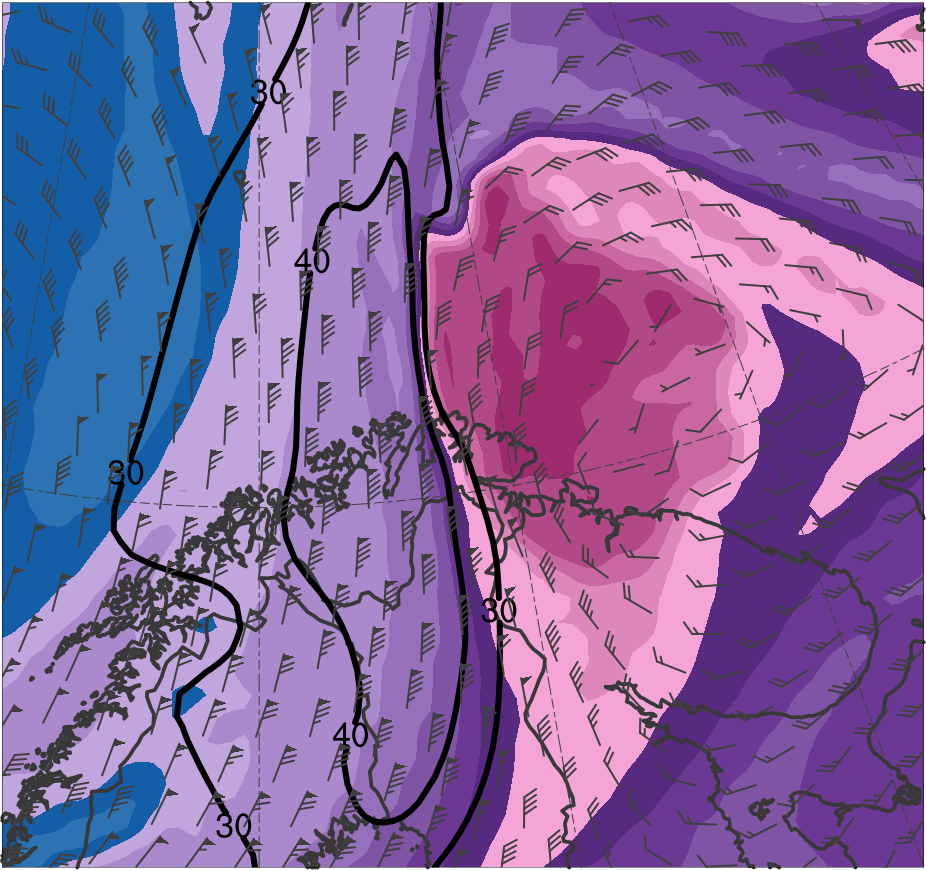 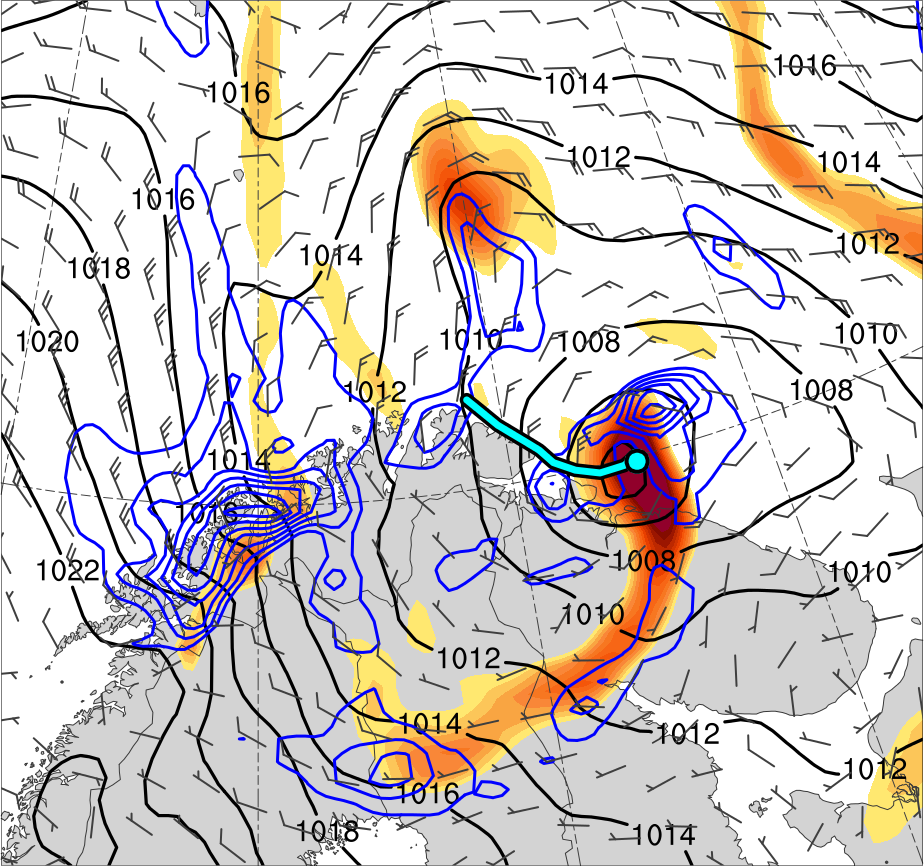 PL
(K)
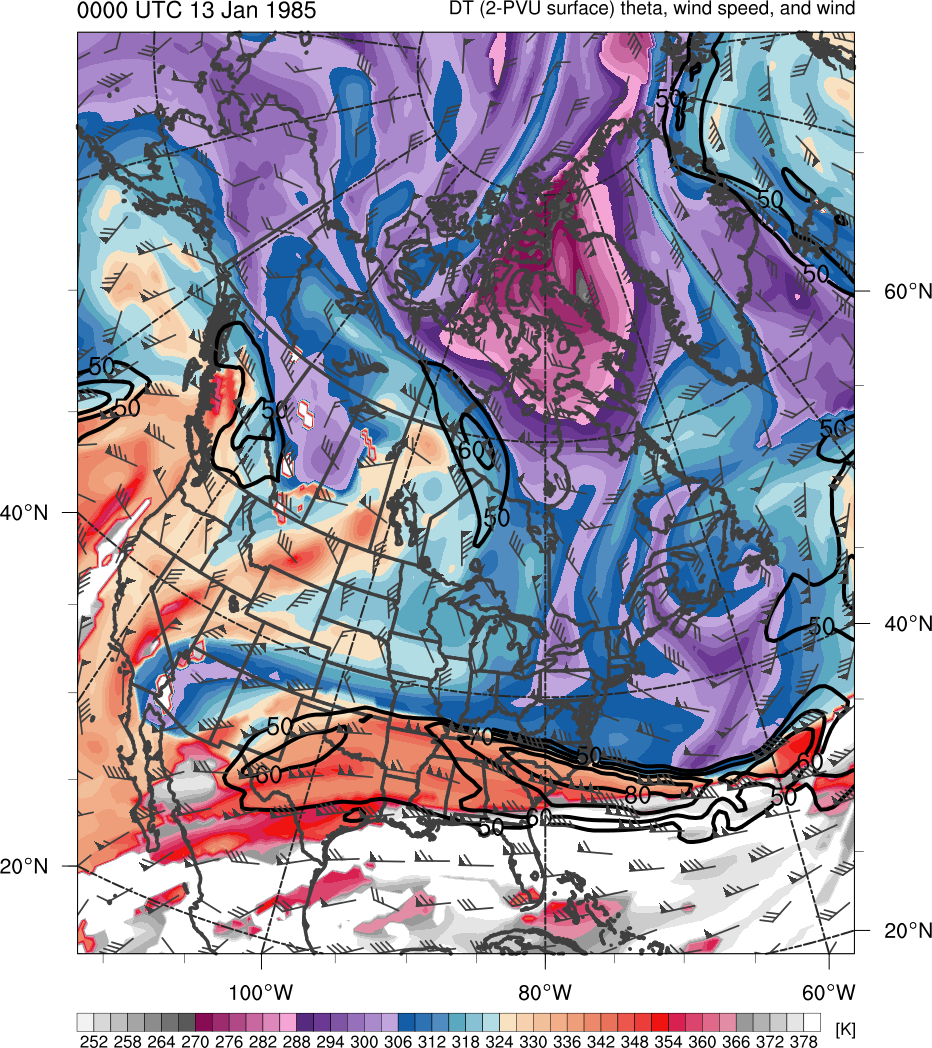 378
366
276
288
300
306
318
330
336
348
354
282
294
252
258
264
270
312
372
324
342
360
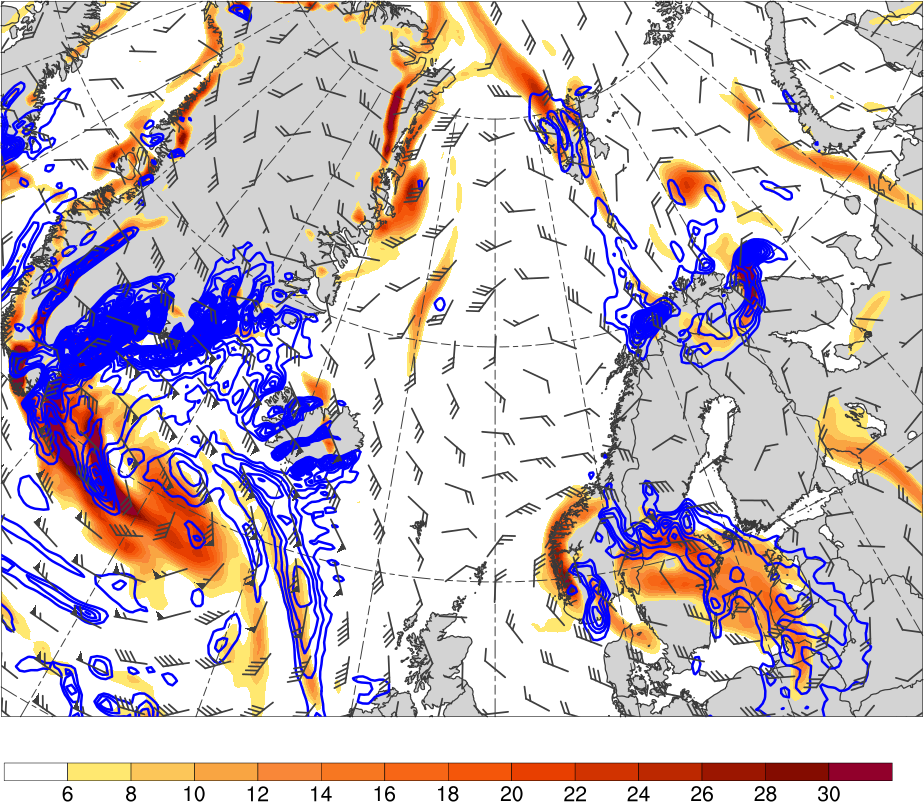 6
8
10
12
14
16
18
20
22
24
26
28
30
Potential temperature (K, shaded), wind speed (black, every 10 m s−1  starting at 30 m s−1), and wind (m s−1, flags and barbs) on 2-PVU surface
850-hPa relative vorticity (10−5 s−1, shaded), 
850–600-hPa ascent (blue, every 2.5 × 10−3 hPa s−1), 
SLP (hPa, black), 10-m wind (m s−1, barbs)
Mesoscale Evolution
0900 UTC 11 Feb 2011
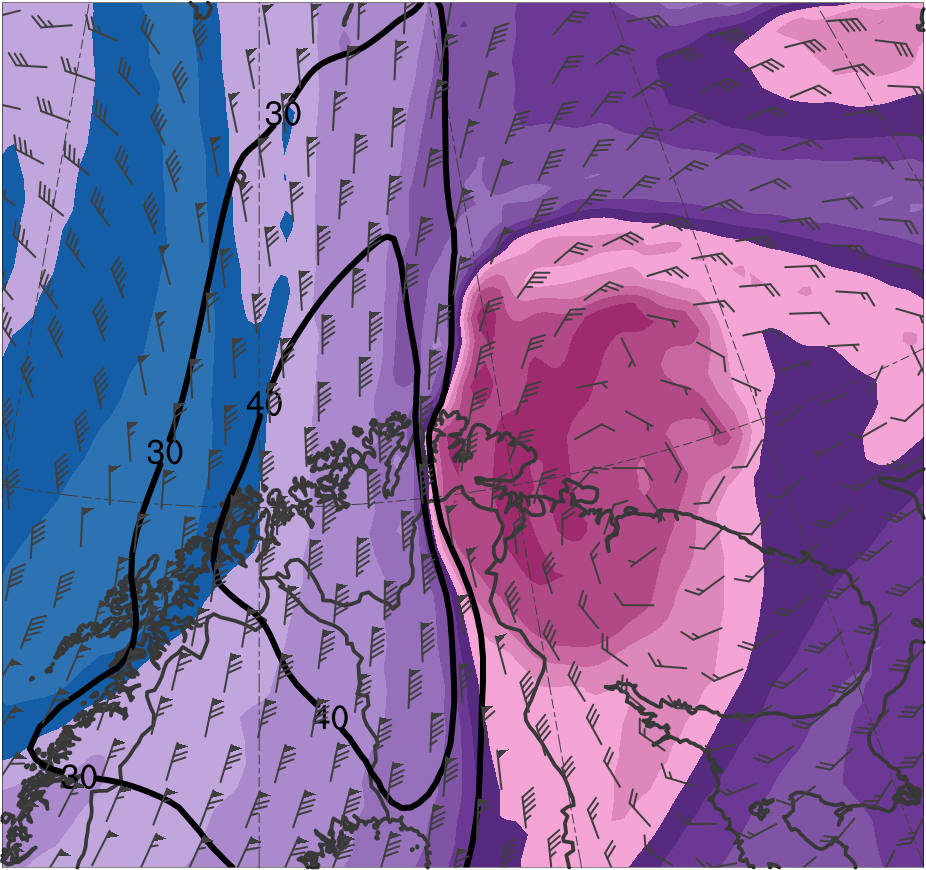 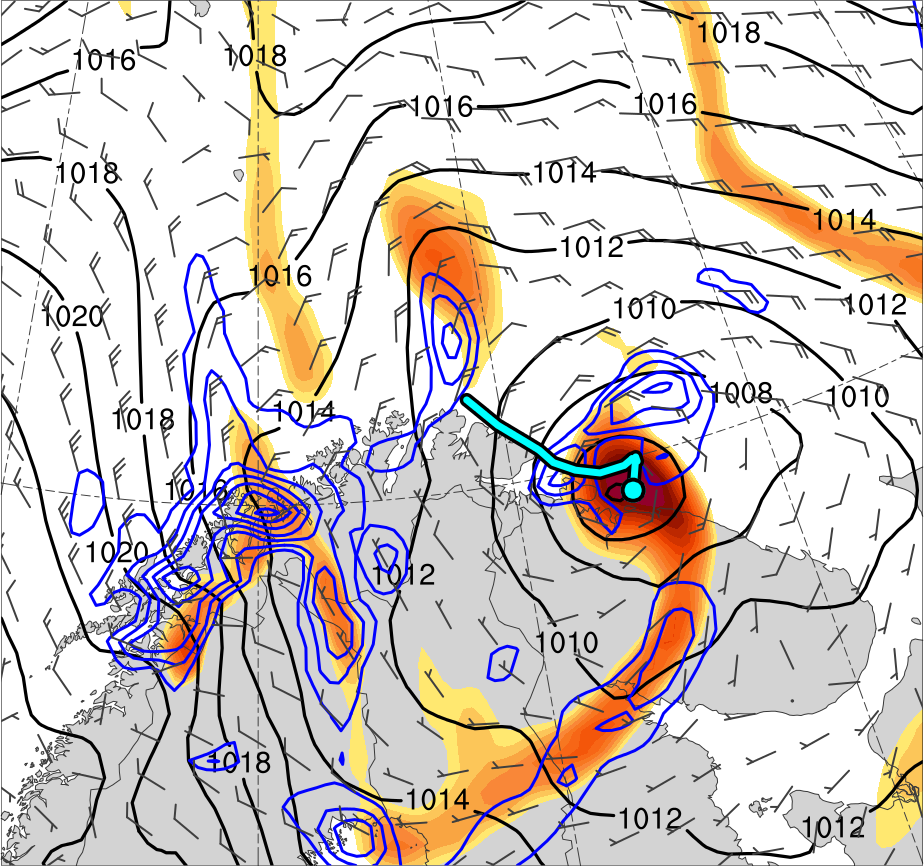 PL
(K)
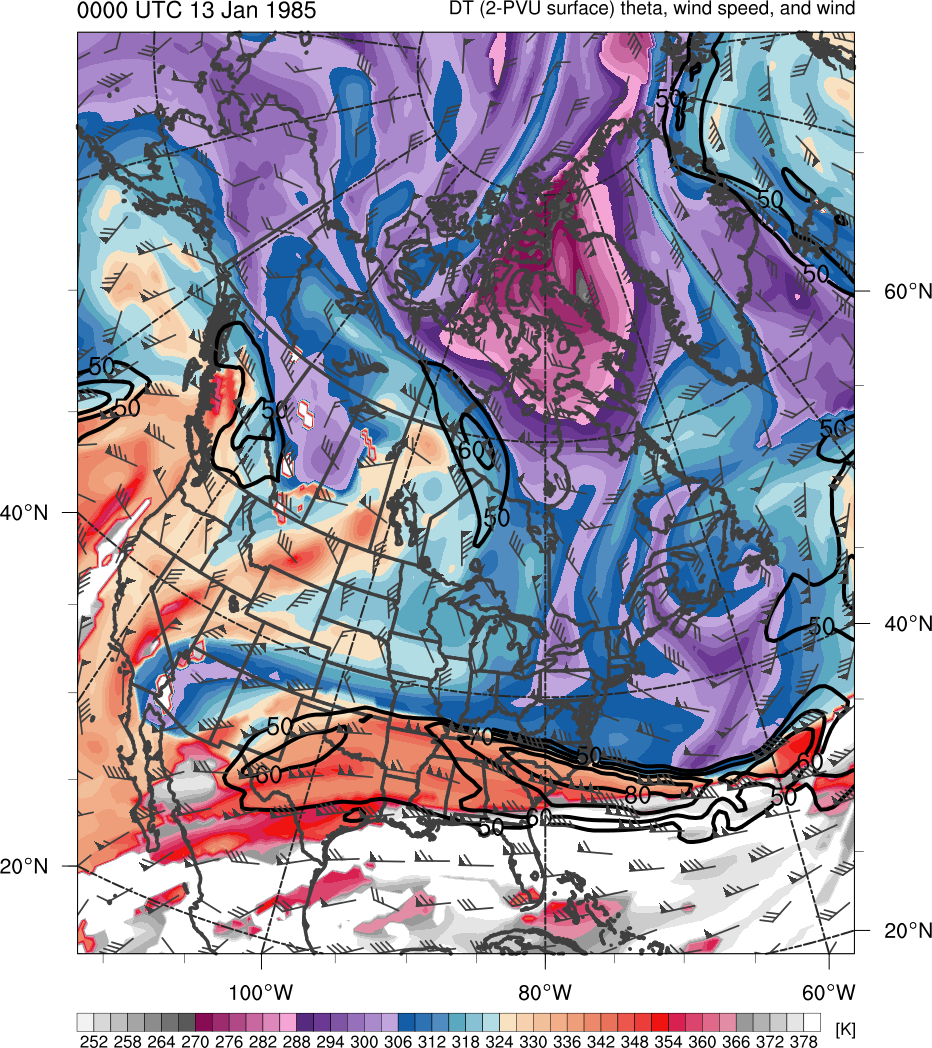 378
366
276
288
300
306
318
330
336
348
354
282
294
252
258
264
270
312
372
324
342
360
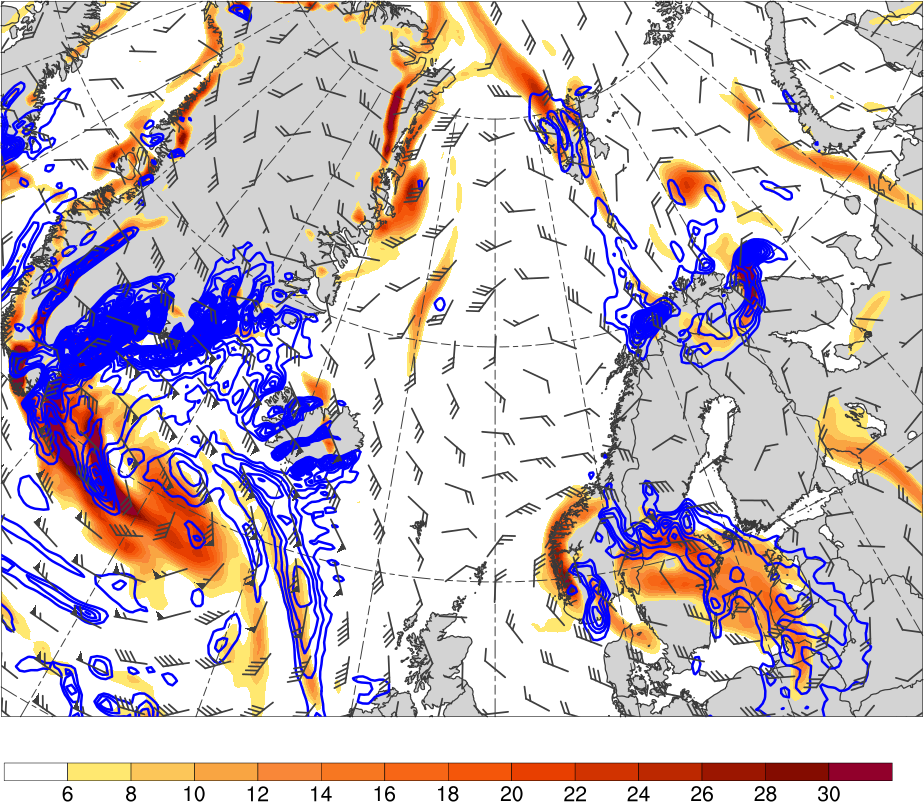 6
8
10
12
14
16
18
20
22
24
26
28
30
Potential temperature (K, shaded), wind speed (black, every 10 m s−1  starting at 30 m s−1), and wind (m s−1, flags and barbs) on 2-PVU surface
850-hPa relative vorticity (10−5 s−1, shaded), 
850–600-hPa ascent (blue, every 2.5 × 10−3 hPa s−1), 
SLP (hPa, black), 10-m wind (m s−1, barbs)
Mesoscale Evolution
1200 UTC 11 Feb 2011
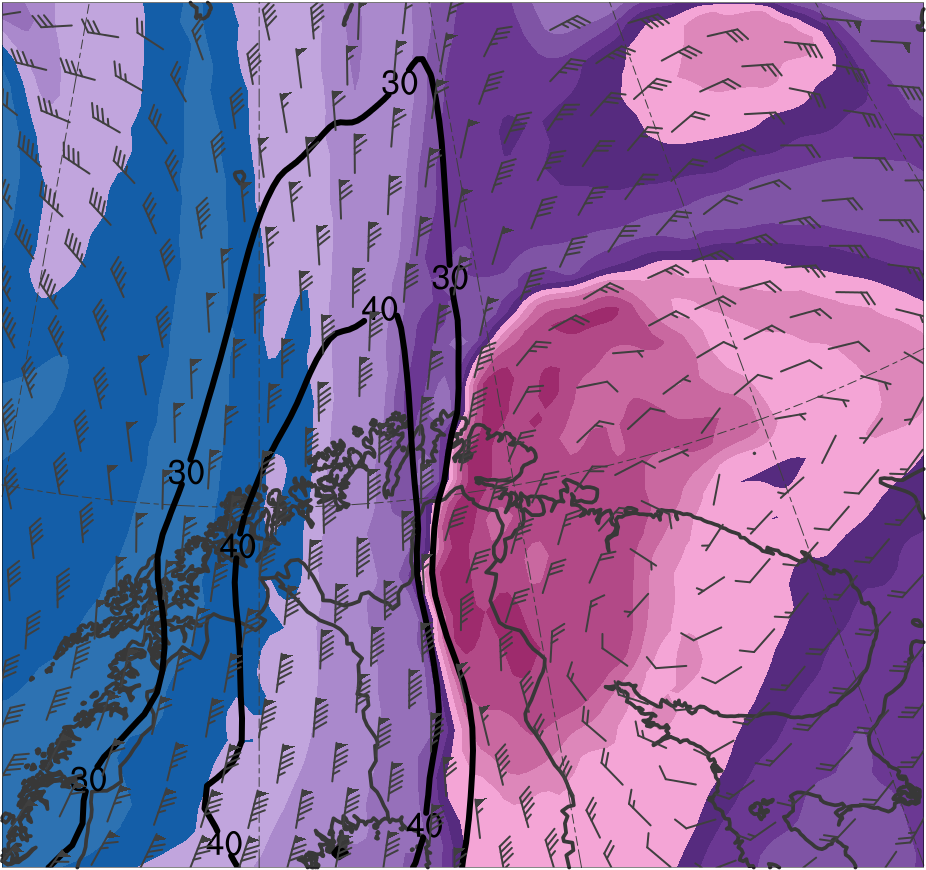 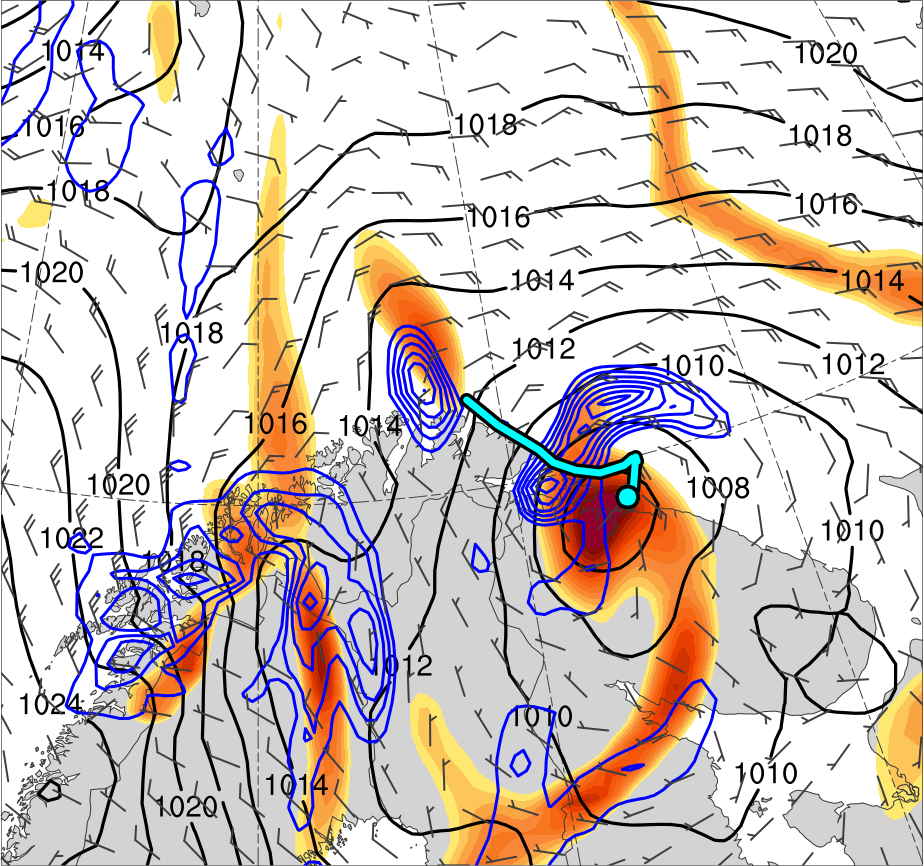 PL
(K)
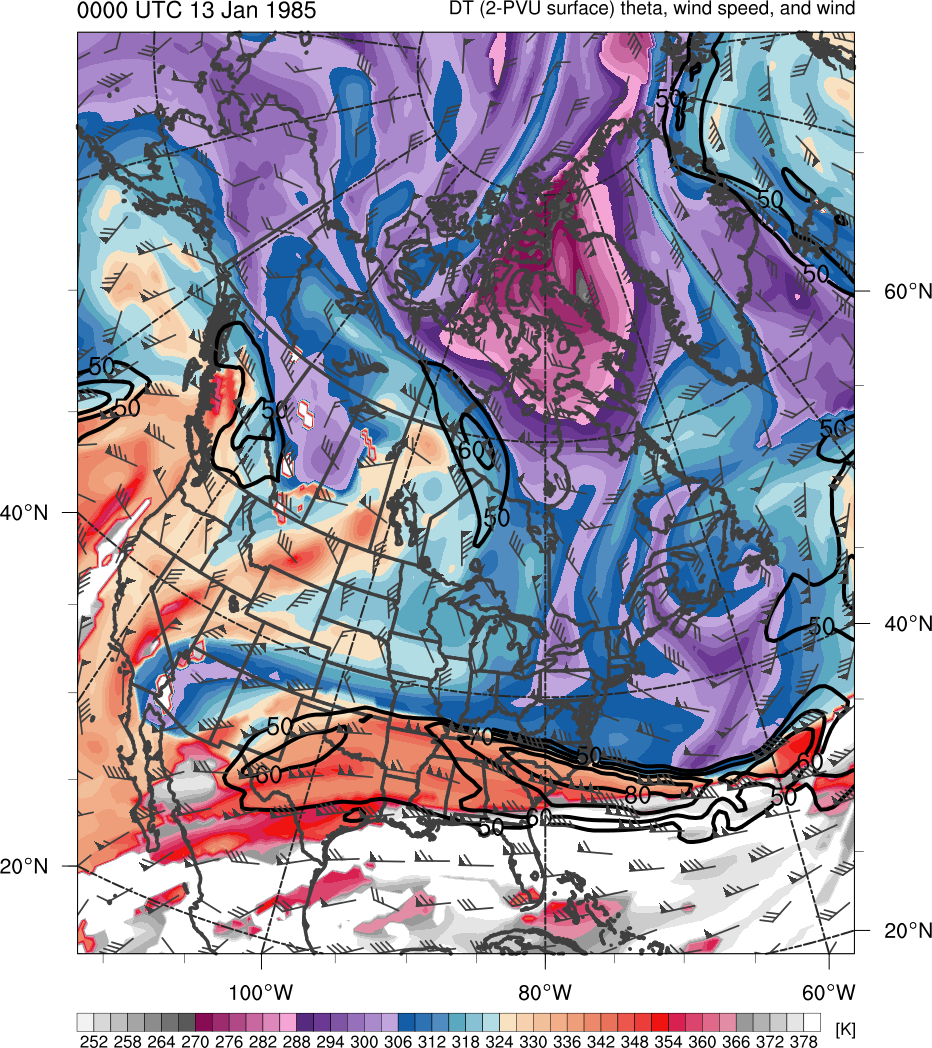 378
366
276
288
300
306
318
330
336
348
354
282
294
252
258
264
270
312
372
324
342
360
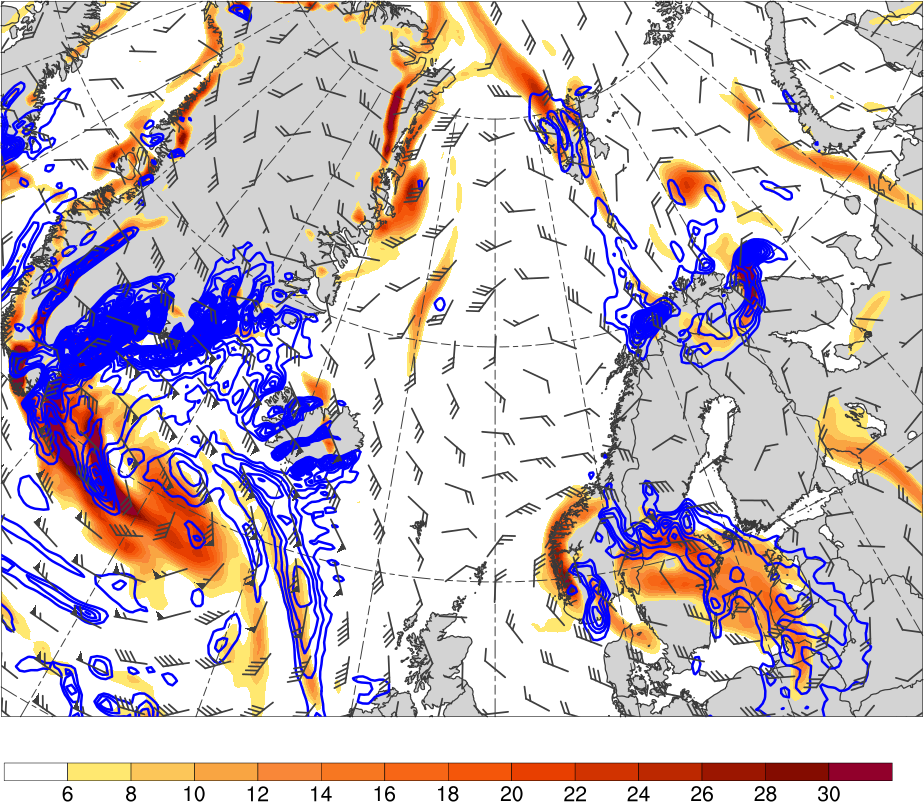 6
8
10
12
14
16
18
20
22
24
26
28
30
Potential temperature (K, shaded), wind speed (black, every 10 m s−1  starting at 30 m s−1), and wind (m s−1, flags and barbs) on 2-PVU surface
850-hPa relative vorticity (10−5 s−1, shaded), 
850–600-hPa ascent (blue, every 2.5 × 10−3 hPa s−1), 
SLP (hPa, black), 10-m wind (m s−1, barbs)
Mesoscale Evolution
1500 UTC 11 Feb 2011
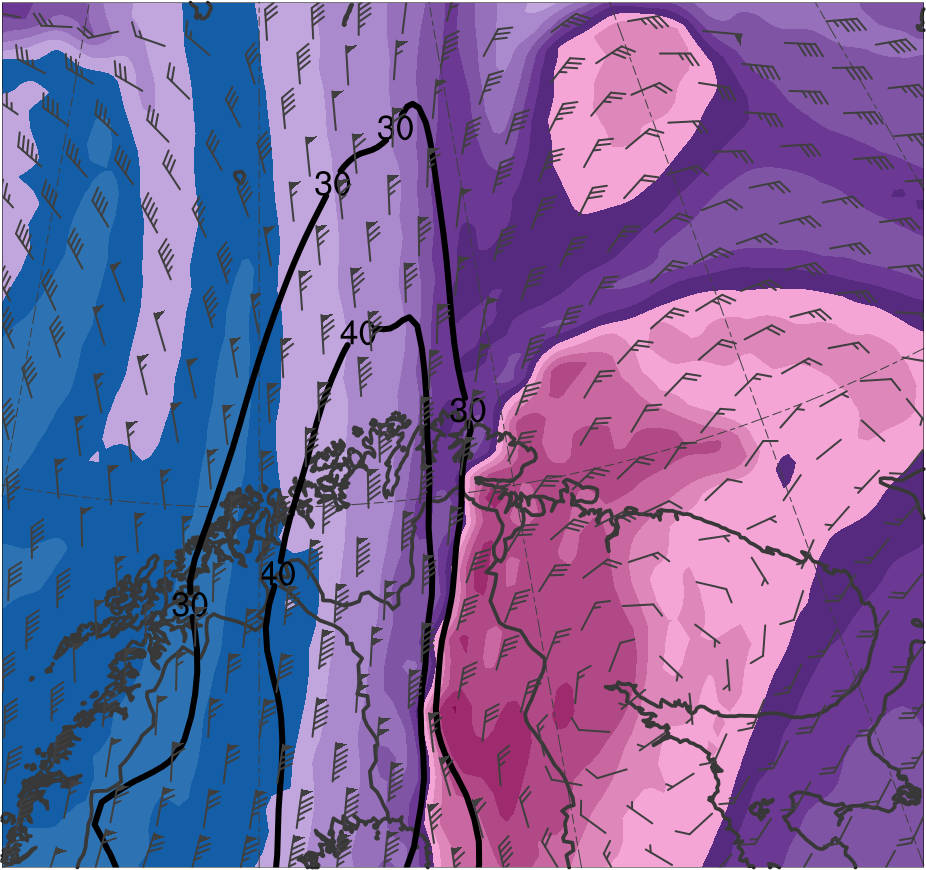 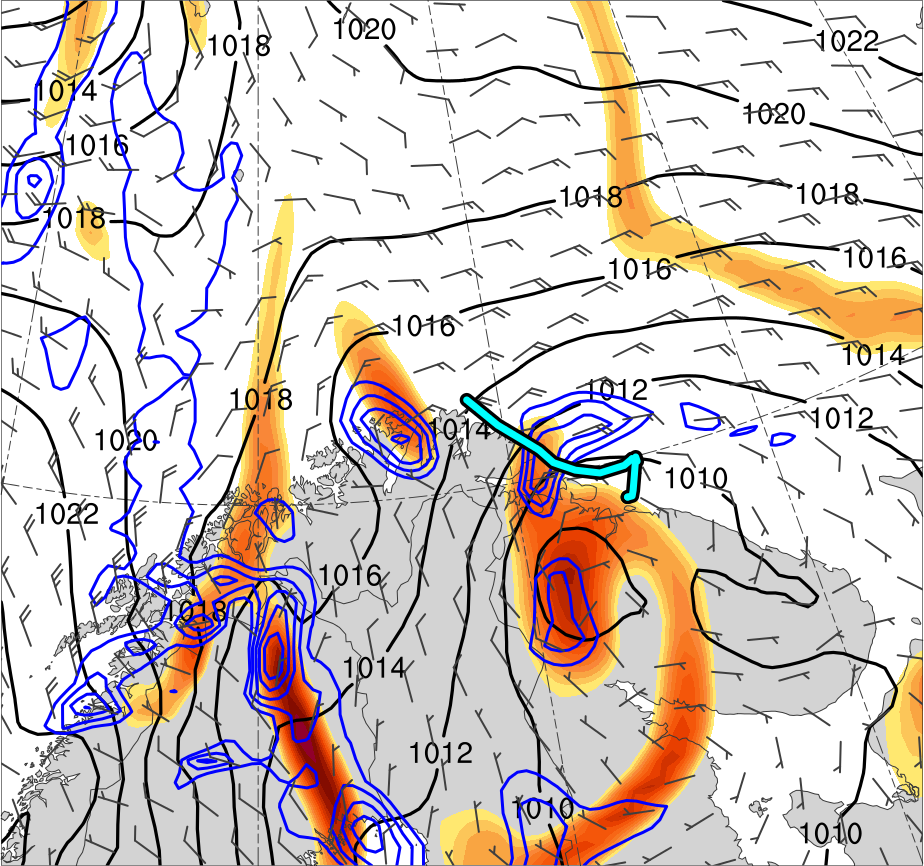 PL
(K)
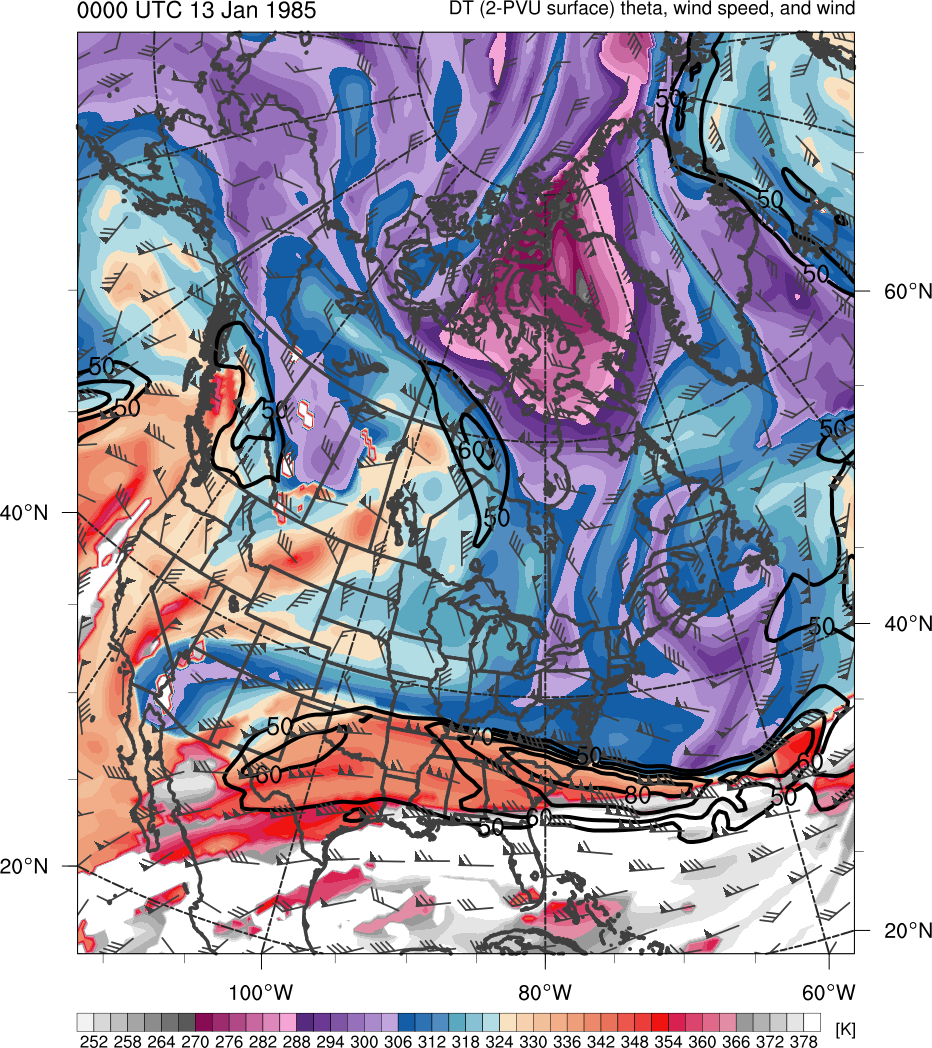 378
366
276
288
300
306
318
330
336
348
354
282
294
252
258
264
270
312
372
324
342
360
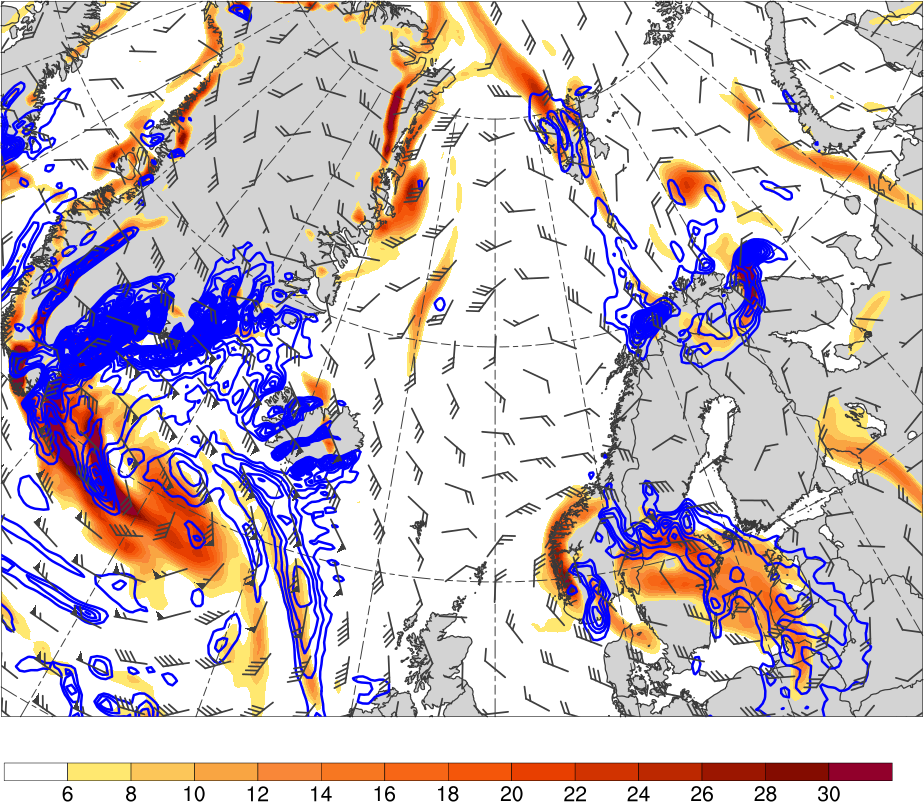 6
8
10
12
14
16
18
20
22
24
26
28
30
Potential temperature (K, shaded), wind speed (black, every 10 m s−1  starting at 30 m s−1), and wind (m s−1, flags and barbs) on 2-PVU surface
850-hPa relative vorticity (10−5 s−1, shaded), 
850–600-hPa ascent (blue, every 2.5 × 10−3 hPa s−1), 
SLP (hPa, black), 10-m wind (m s−1, barbs)
Mesoscale Evolution
1800 UTC 11 Feb 2011
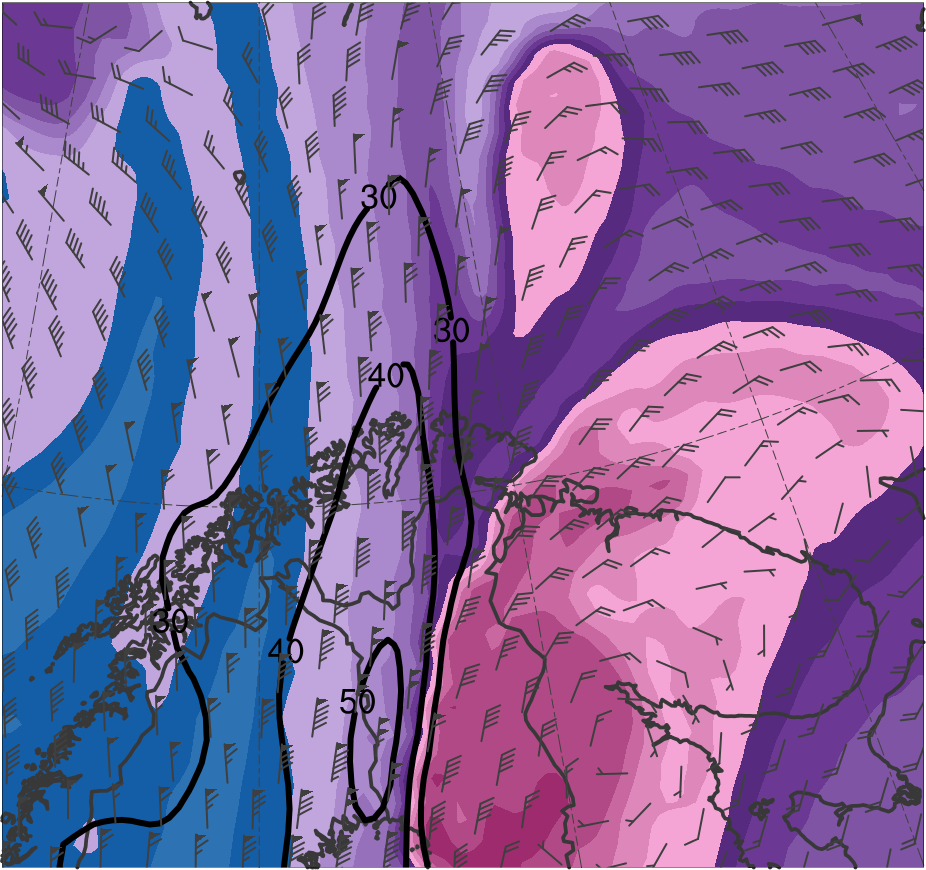 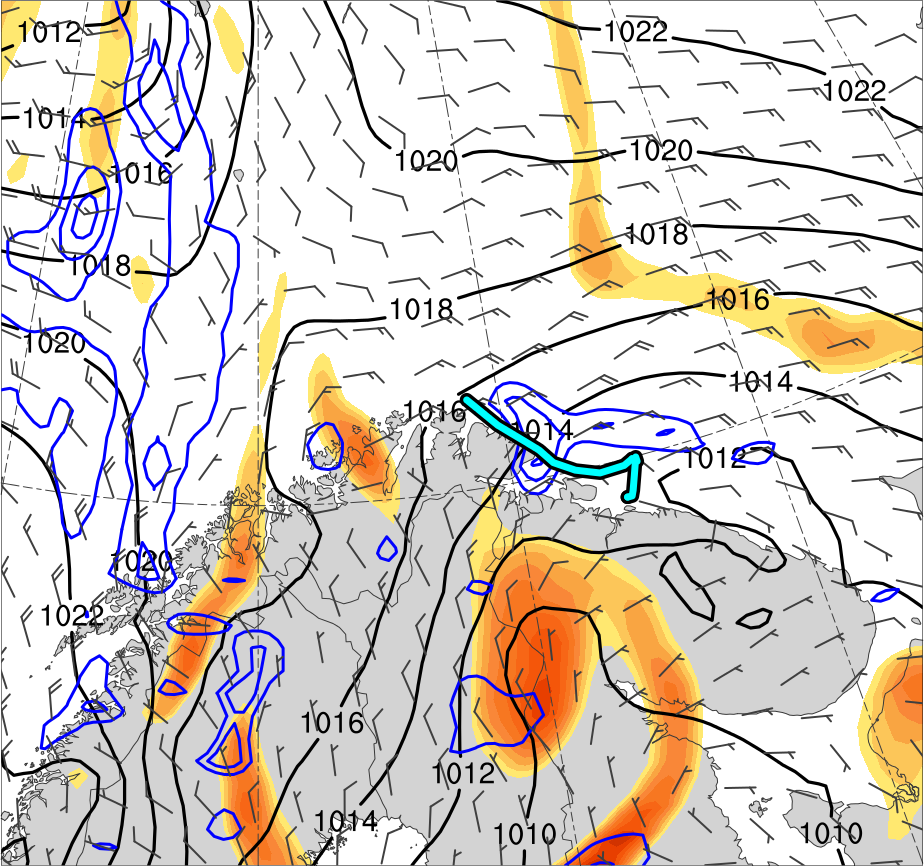 PL
(K)
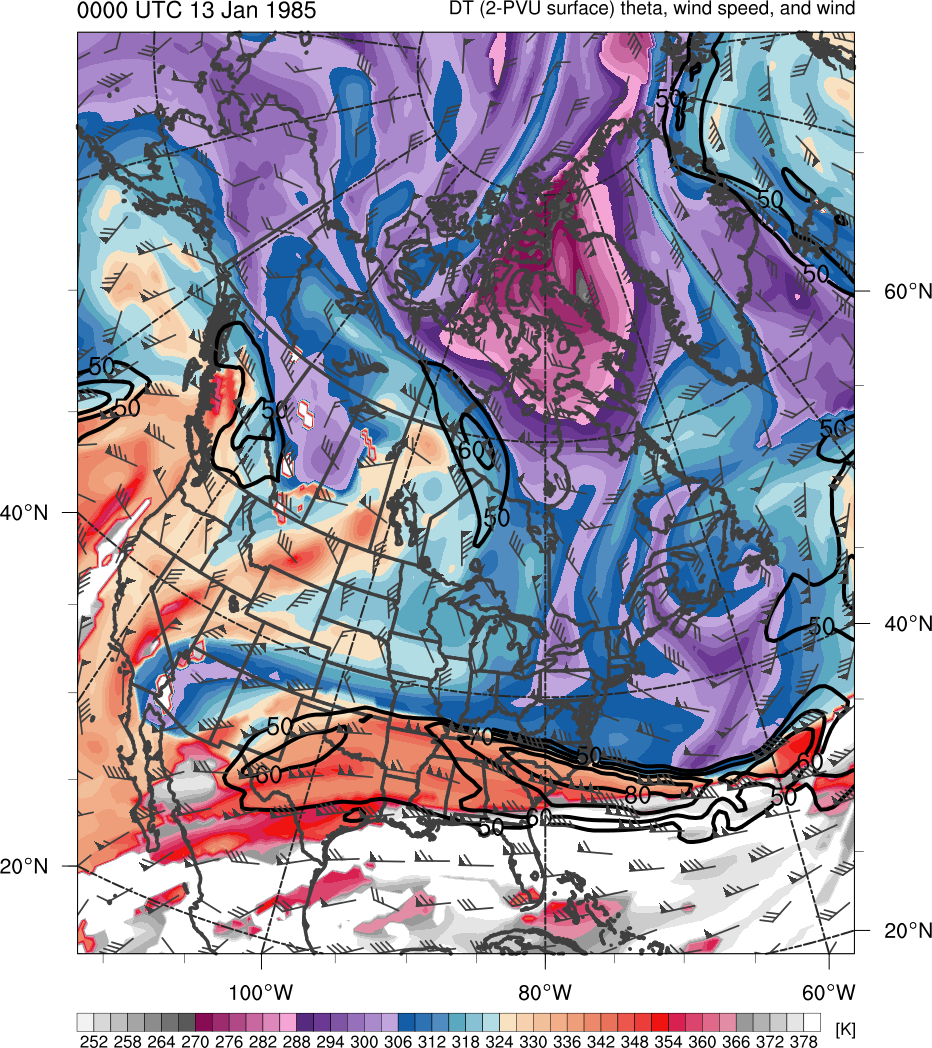 378
366
276
288
300
306
318
330
336
348
354
282
294
252
258
264
270
312
372
324
342
360
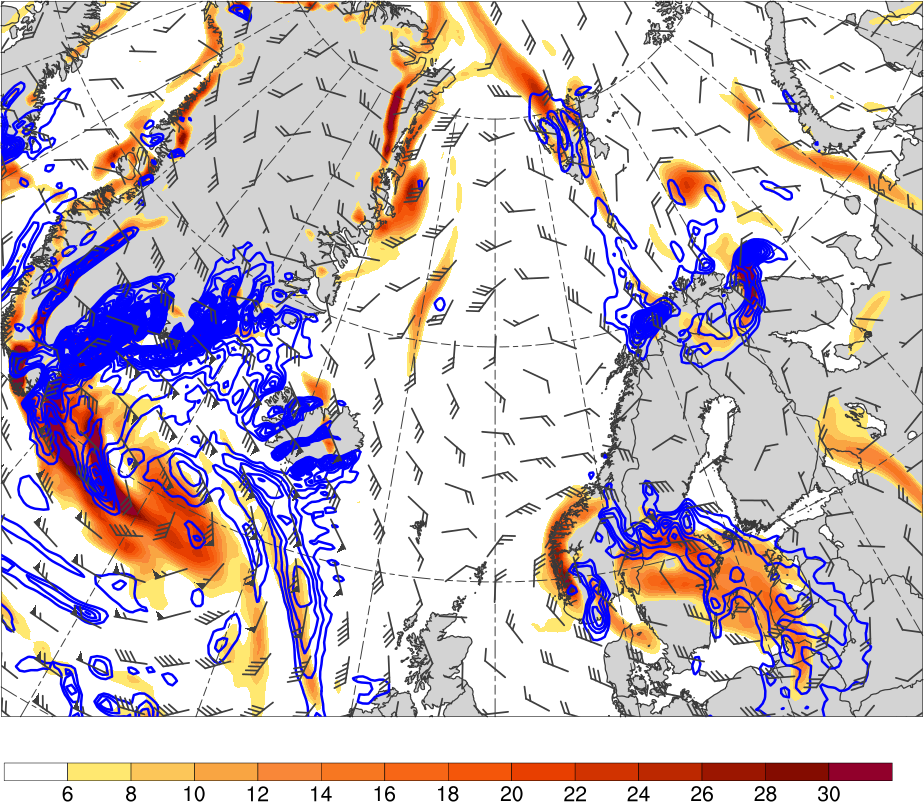 6
8
10
12
14
16
18
20
22
24
26
28
30
Potential temperature (K, shaded), wind speed (black, every 10 m s−1  starting at 30 m s−1), and wind (m s−1, flags and barbs) on 2-PVU surface
850-hPa relative vorticity (10−5 s−1, shaded), 
850–600-hPa ascent (blue, every 2.5 × 10−3 hPa s−1), 
SLP (hPa, black), 10-m wind (m s−1, barbs)
Mesoscale Evolution
2100 UTC 11 Feb 2011
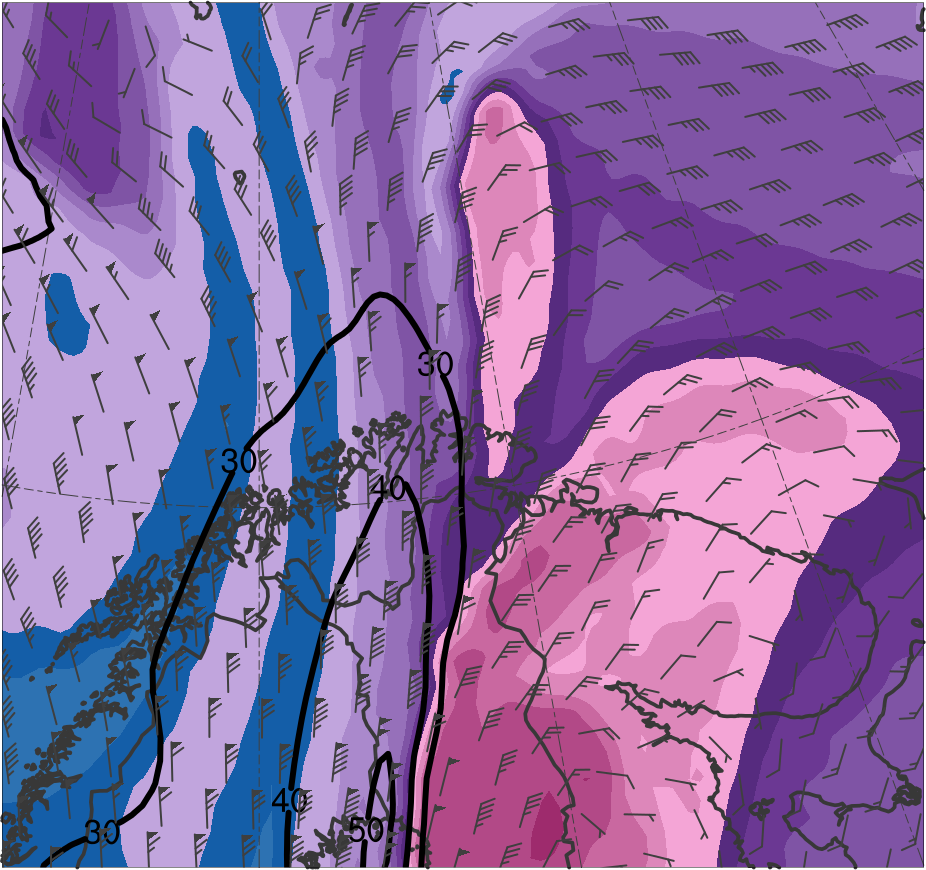 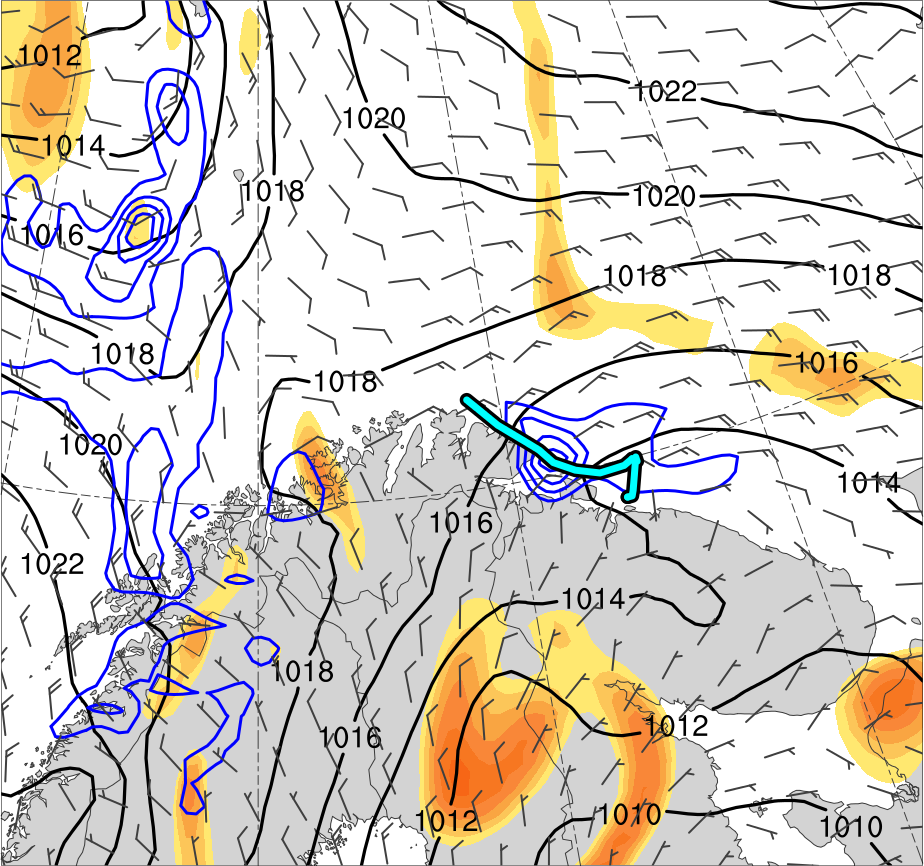 PL
(K)
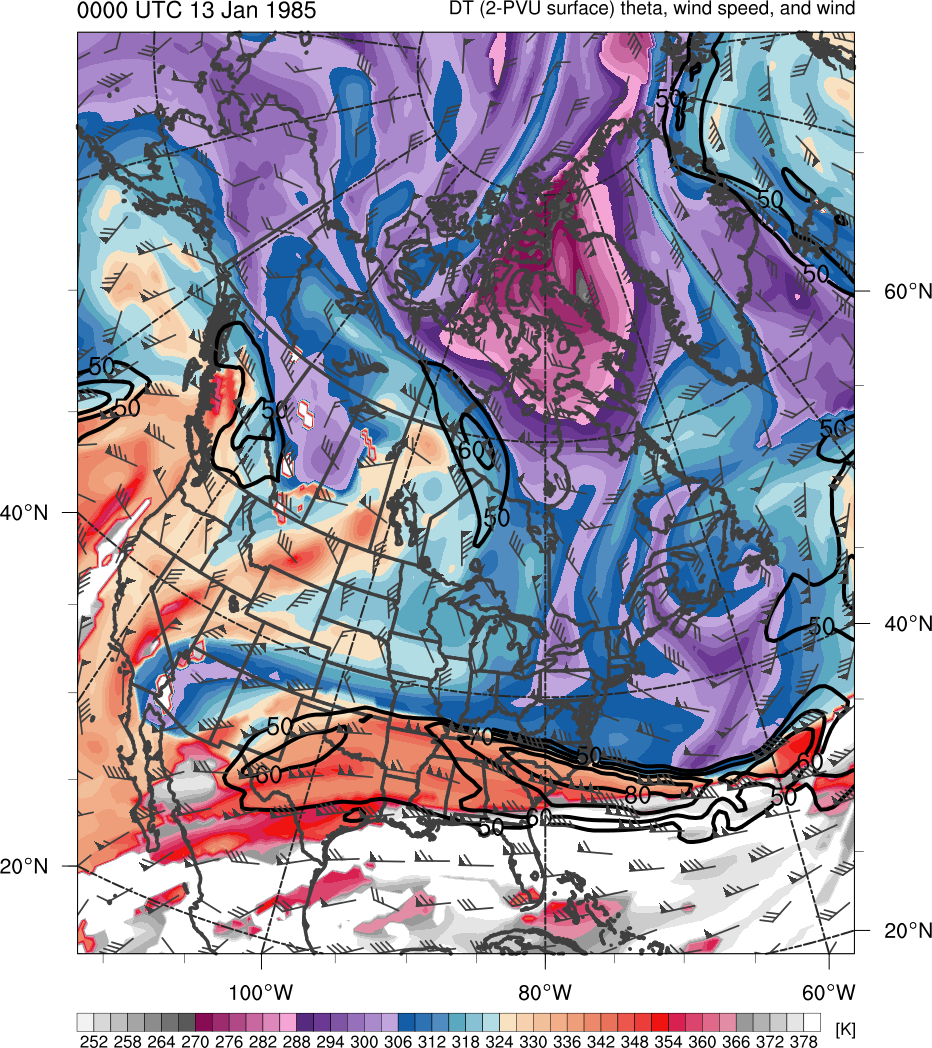 378
366
276
288
300
306
318
330
336
348
354
282
294
252
258
264
270
312
372
324
342
360
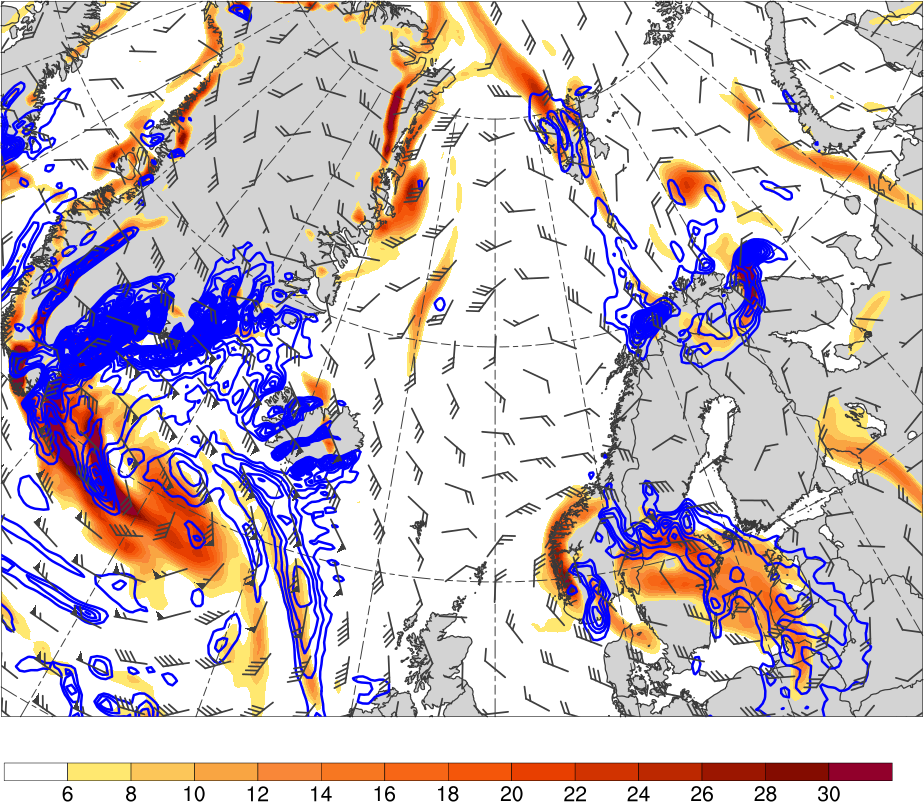 6
8
10
12
14
16
18
20
22
24
26
28
30
Potential temperature (K, shaded), wind speed (black, every 10 m s−1  starting at 30 m s−1), and wind (m s−1, flags and barbs) on 2-PVU surface
850-hPa relative vorticity (10−5 s−1, shaded), 
850–600-hPa ascent (blue, every 2.5 × 10−3 hPa s−1), 
SLP (hPa, black), 10-m wind (m s−1, barbs)
Favorable Conditions
0300 UTC 11 Feb 2011
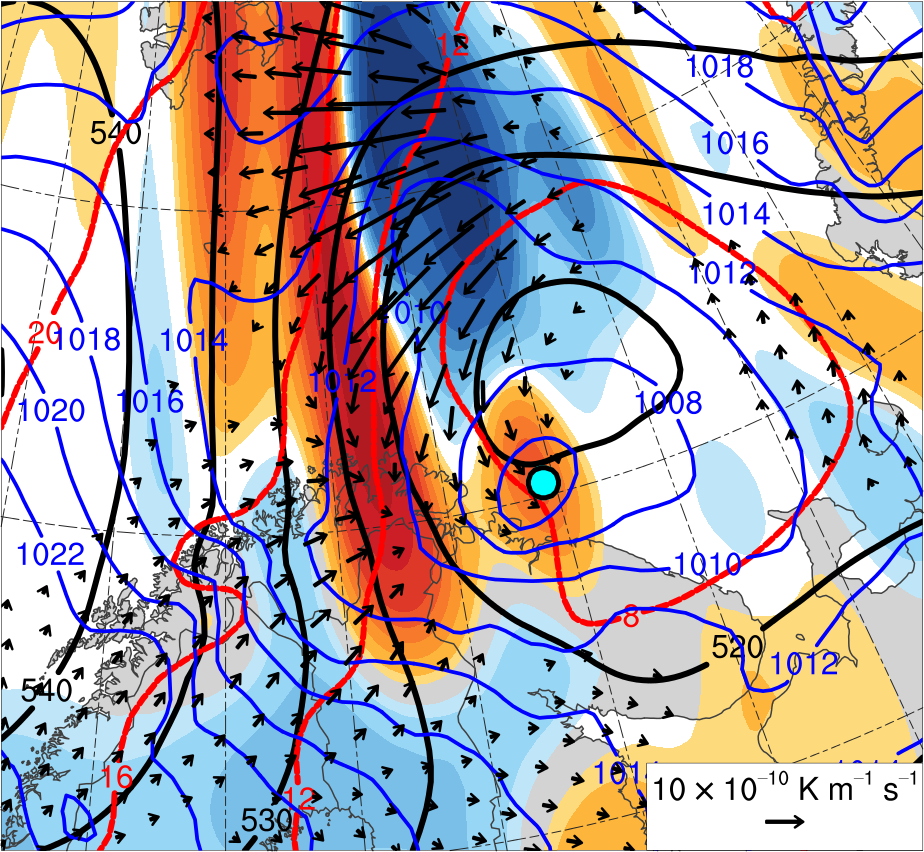 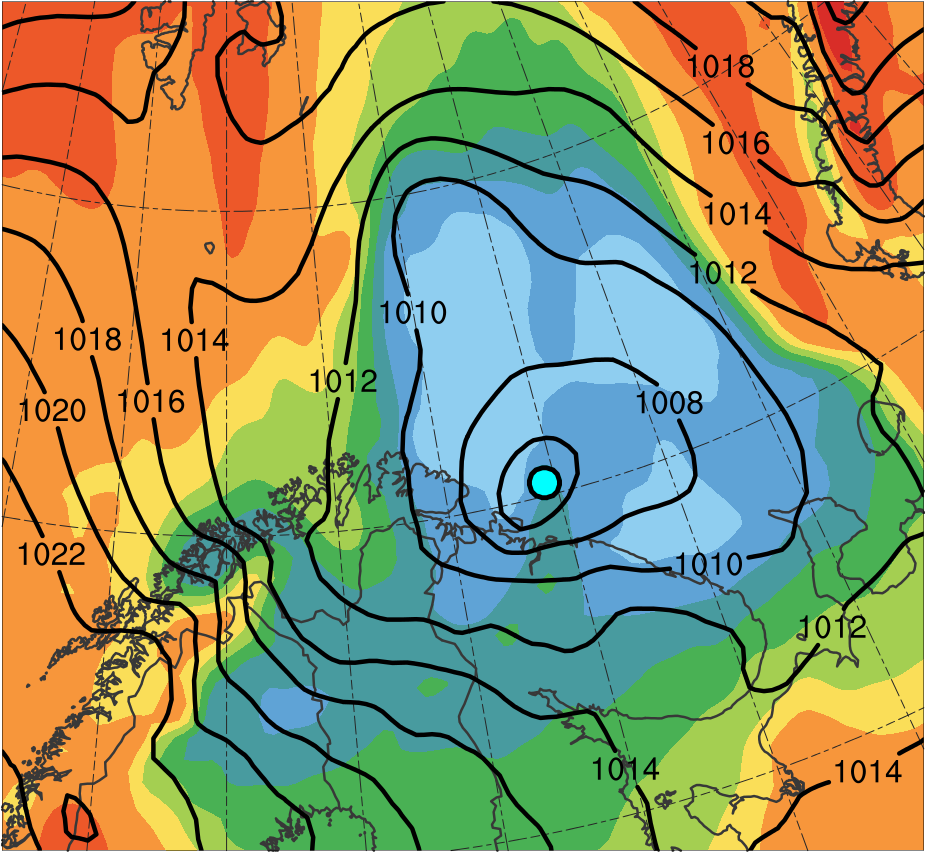 TPV
TPV
PL
PL
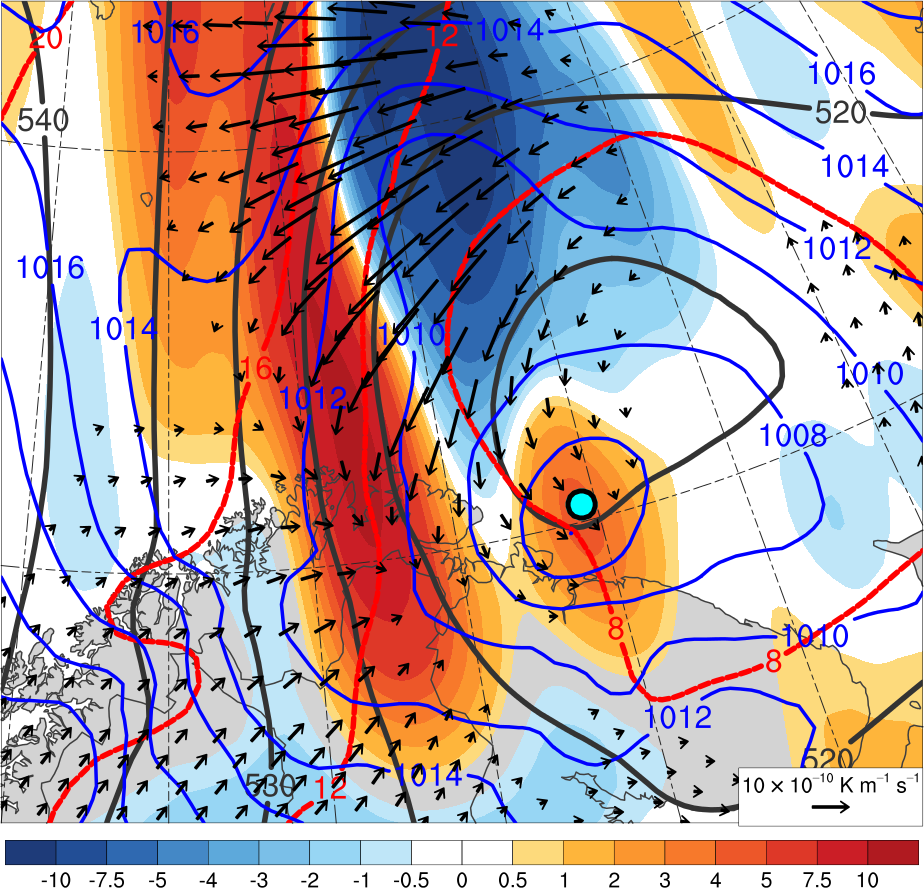 -10
-7.5
-5
-4
-3
-2
-1
-0.5
0
0.5
1
2
3
4
5
7.5
10
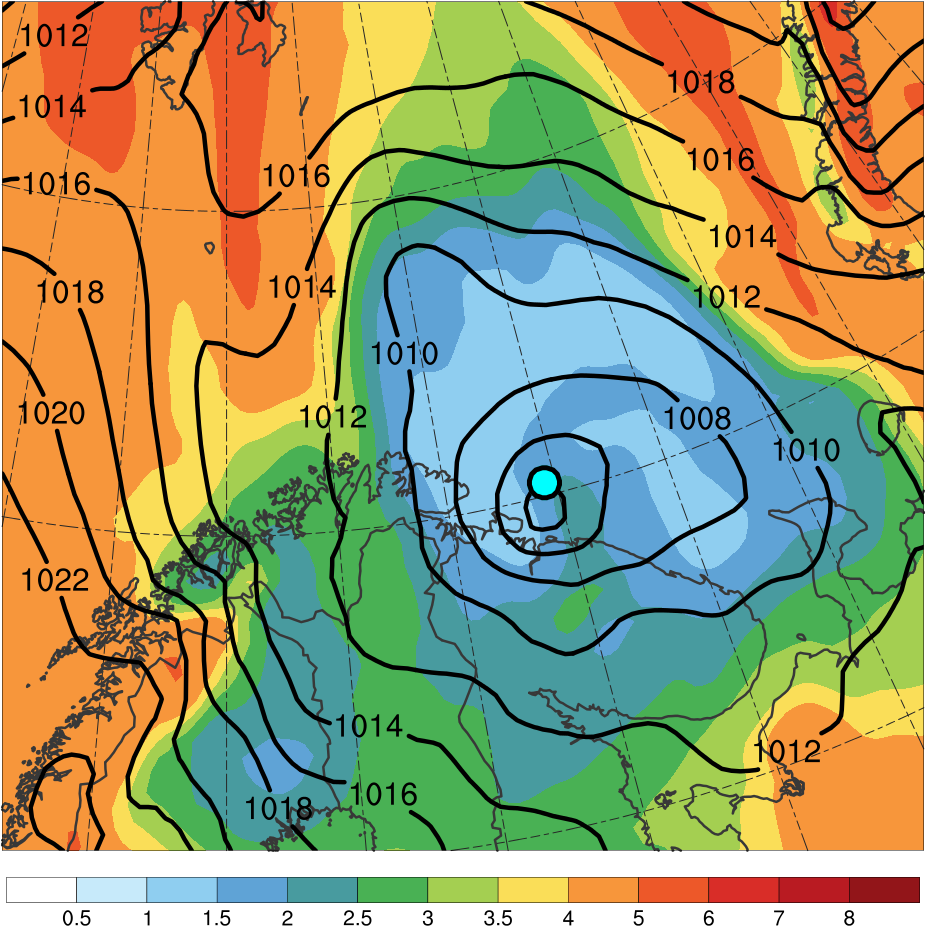 1
1.5
2
2.5
3
3.5
4
0.5
5
6
7
8
SLP (hPa, blue); 600–400-hPa Q (K m−1 s−1, vectors), Q forcing for vertical motion (10−17 Pa−1 s−3, shaded), θ (°C, red dashed), and geopotential     height (dam, black)
900–600-hPa static stability [K (100 hPa)−1, shaded], 
SLP (hPa, black)
Favorable Conditions
0300 UTC 11 Feb 2011
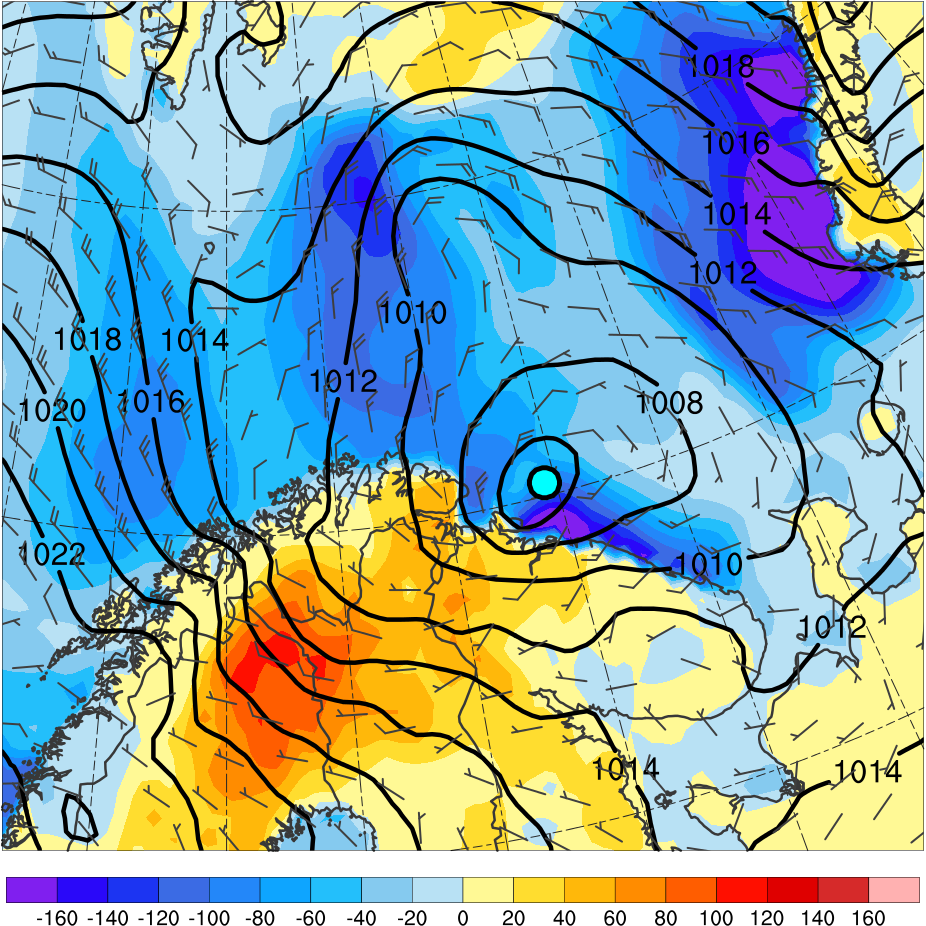 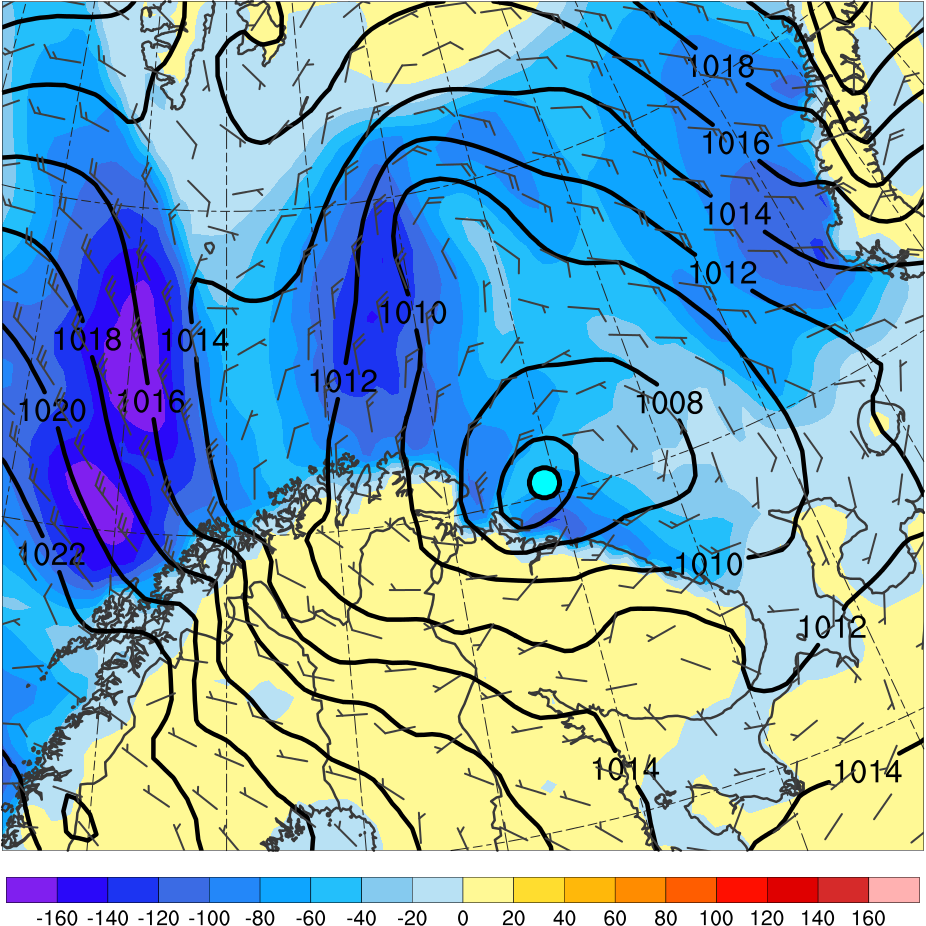 PL
PL
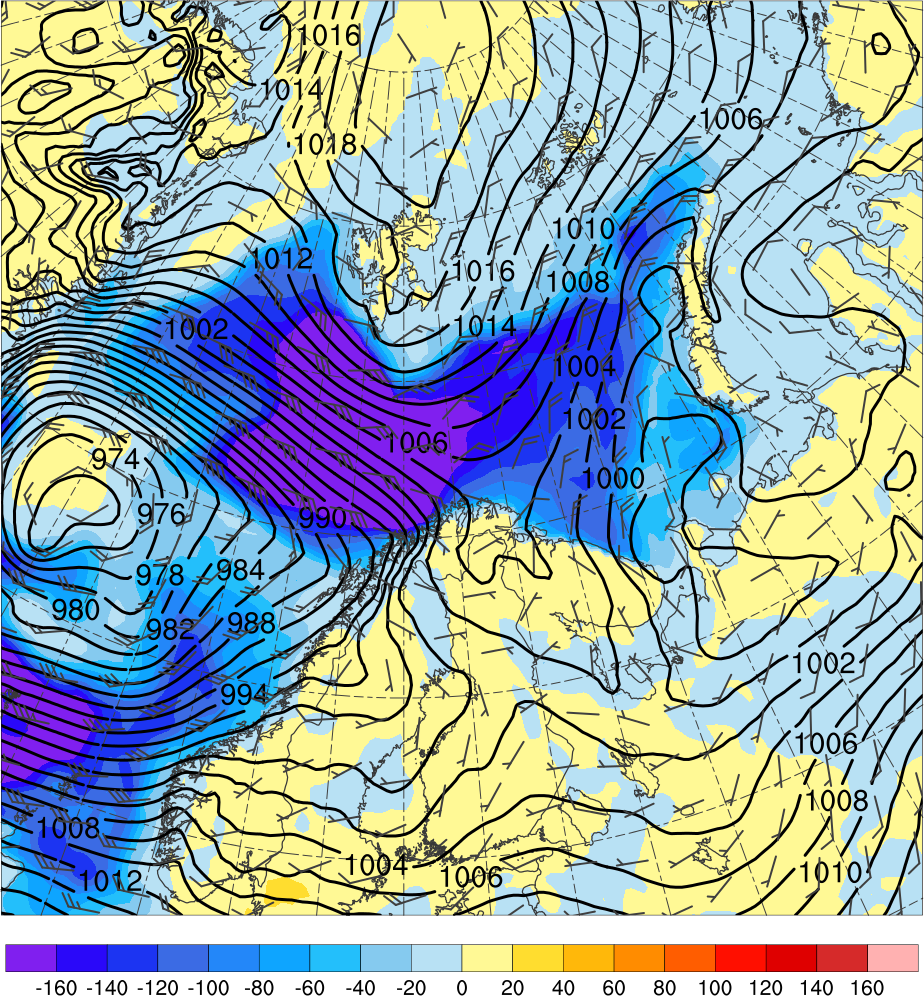 140
40
60
100
160
-140
-120
-100
-80
-60
-40
-20
0
20
-160
120
80
ERA5 forecast sensible heat flux [W m−2, shaded], 
SLP (hPa, black), and 10-m wind (m s−1, barbs)
ERA5 forecast latent heat flux [W m−2, shaded], 
SLP (hPa, black), and 10-m wind (m s−1, barbs)
Cross Sections
0300 UTC 11 Feb 2011
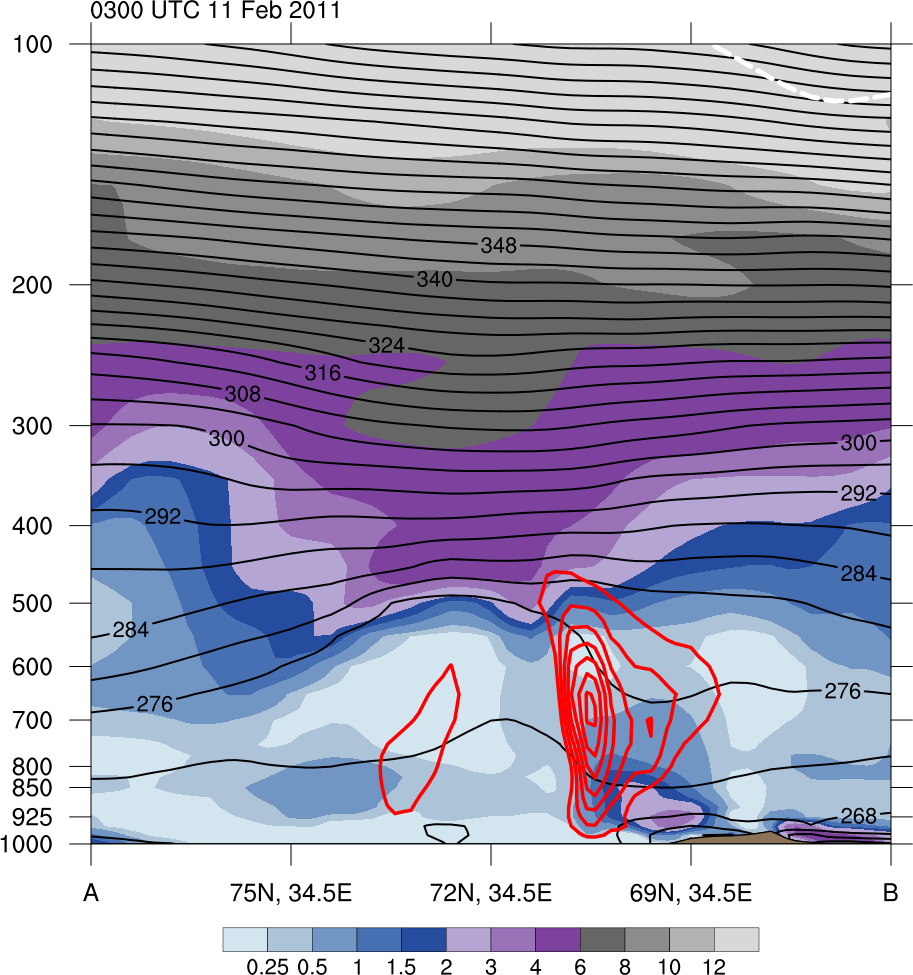 A
(a)
(b)
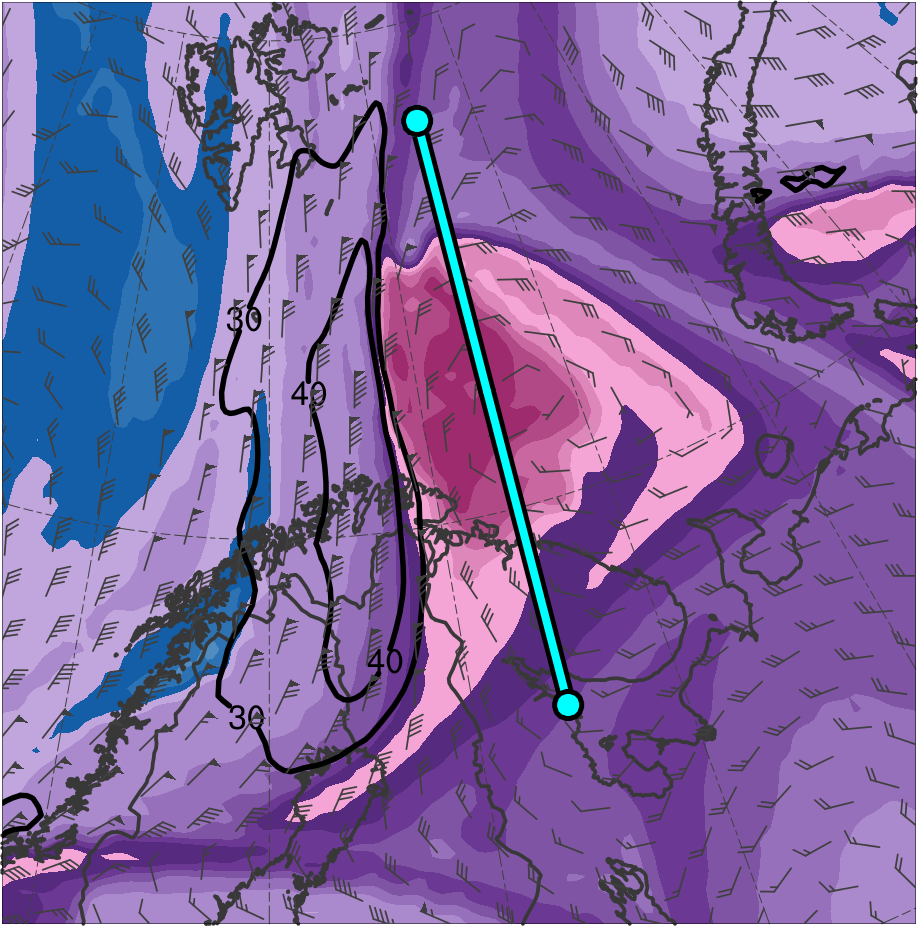 378
372
30
TPV
12
366
28
10
360
354
26
8
348
24
342
6
336
22
330
4
20
324
A’
318
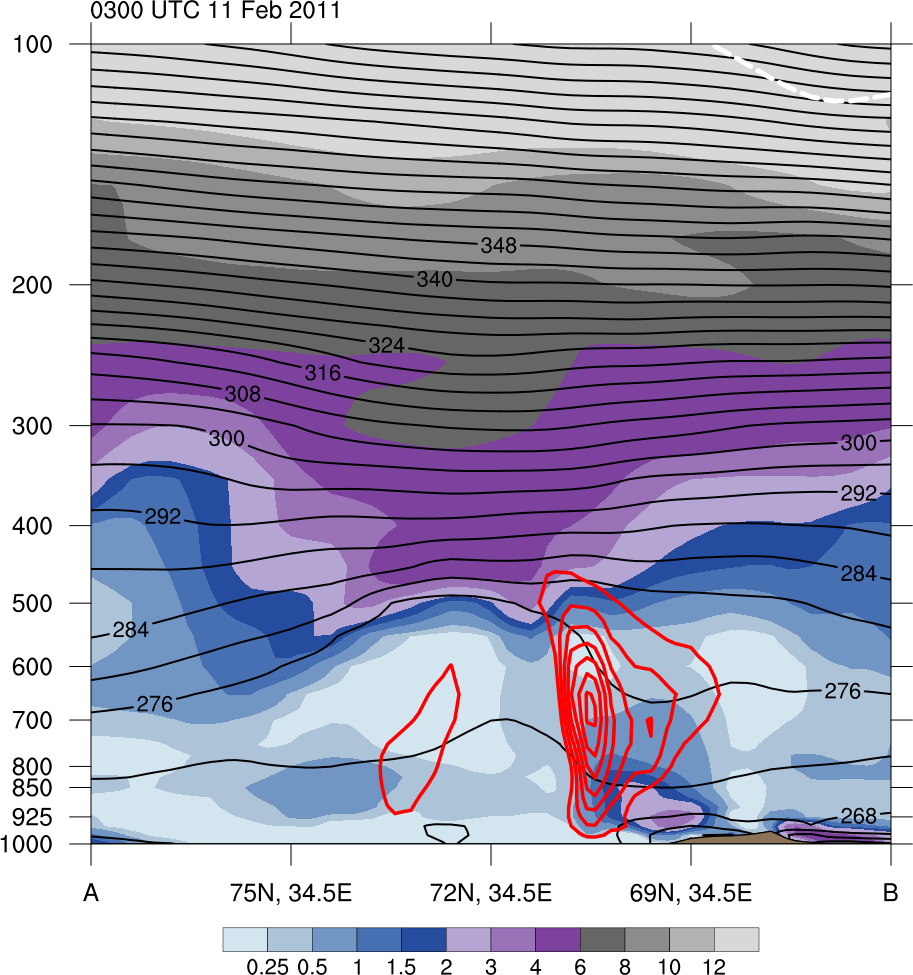 3
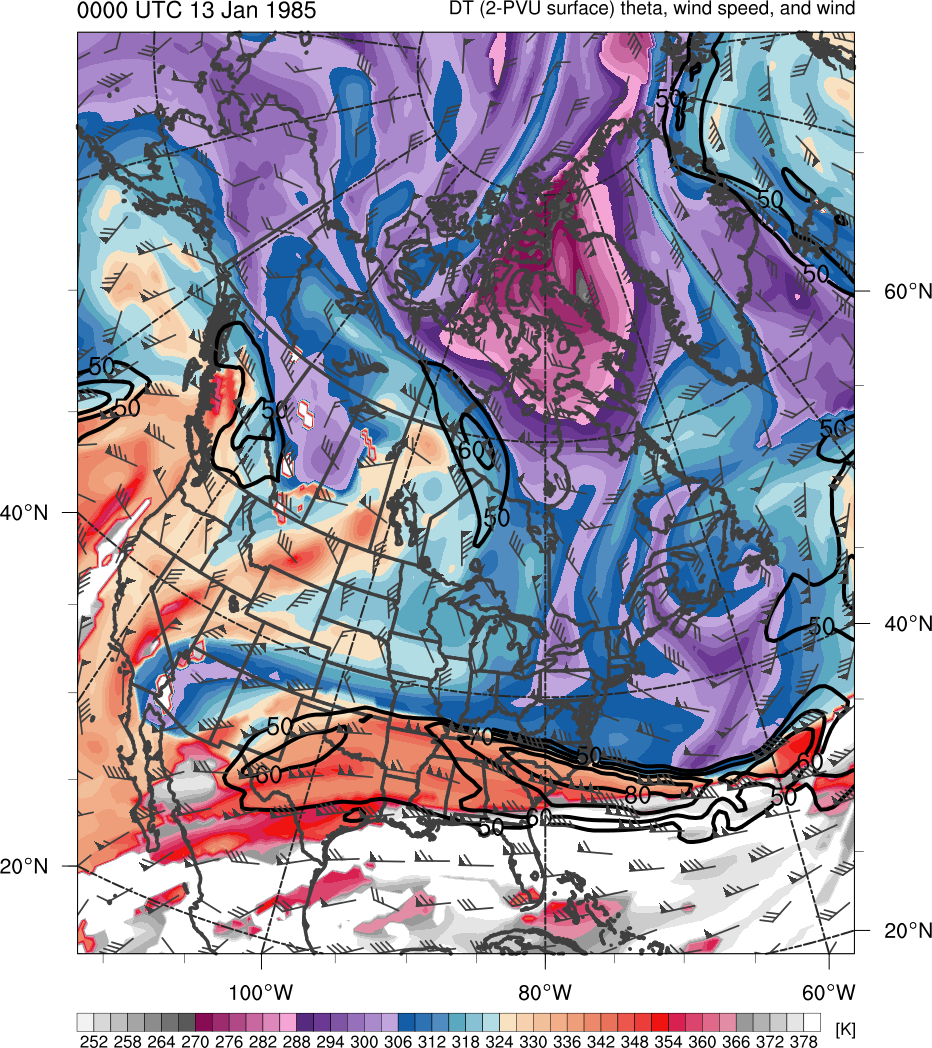 18
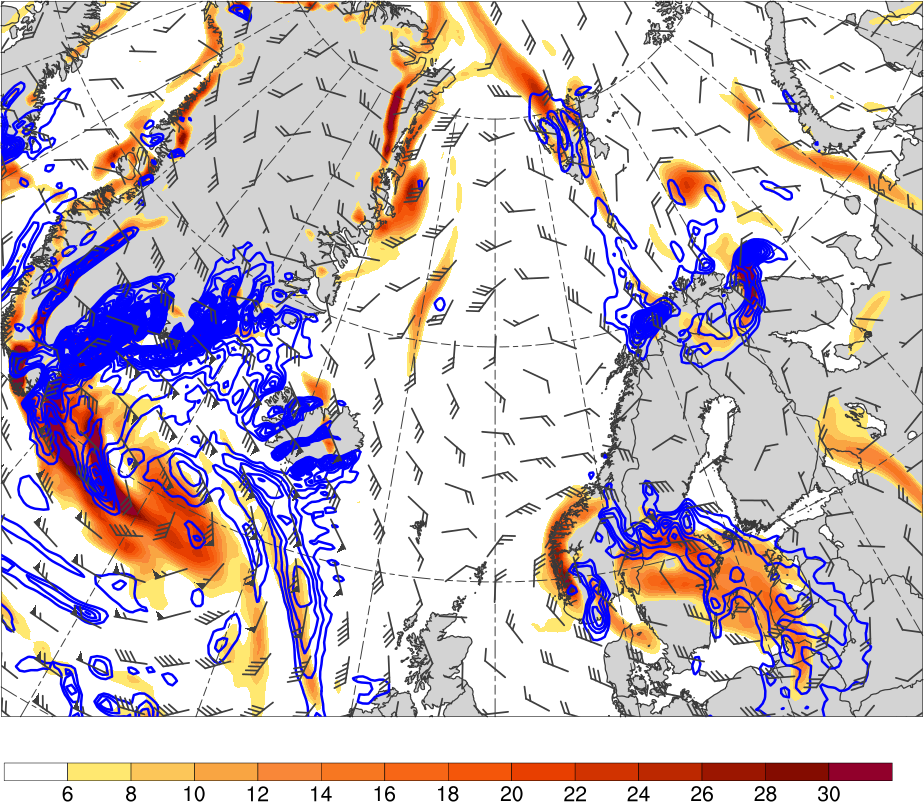 A
312
(c)
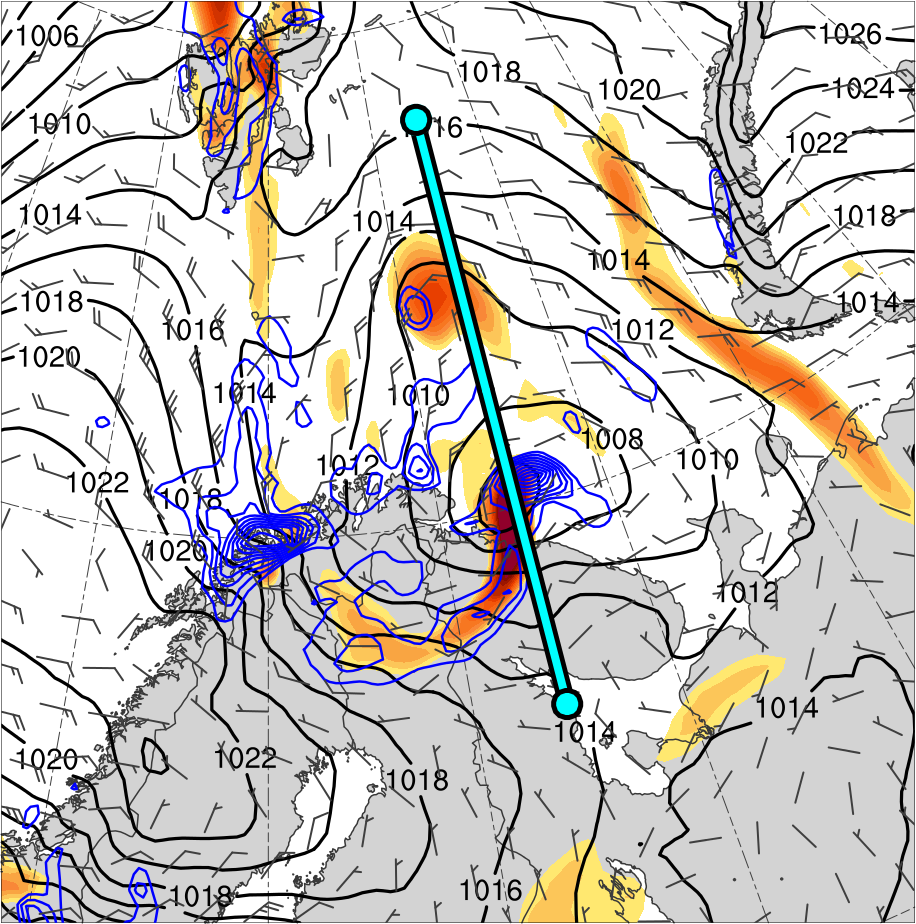 306
16
2
300
14
1.5
294
288
12
TPV
PL
1
282
10
276
0.5
270
PL
8
264
0.25
258
6
A’
252
(PVU)
A
69.0°N, 34.5°E
A’
75.0°N, 34.5°E
72.0°N, 34.5°E
(K)
(a) PV (PVU, shaded), θ (K, black), ascent (red, every 2.5 × 10−3 hPa s−1), and wind speed (dashed white, m s−1); (b) DT (2-PVU surface) θ (K, shaded), wind speed (black, m s−1), and wind (m s−1, flags and barbs); (c) 850-hPa relative vorticity (10−5 s−1, shaded), 850–600-hPa ascent (blue, every 2.5 × 10−3 hPa s−1), SLP (hPa, black),10-m wind (m s−1, barbs)
Cross Sections
0300 UTC 11 Feb 2011
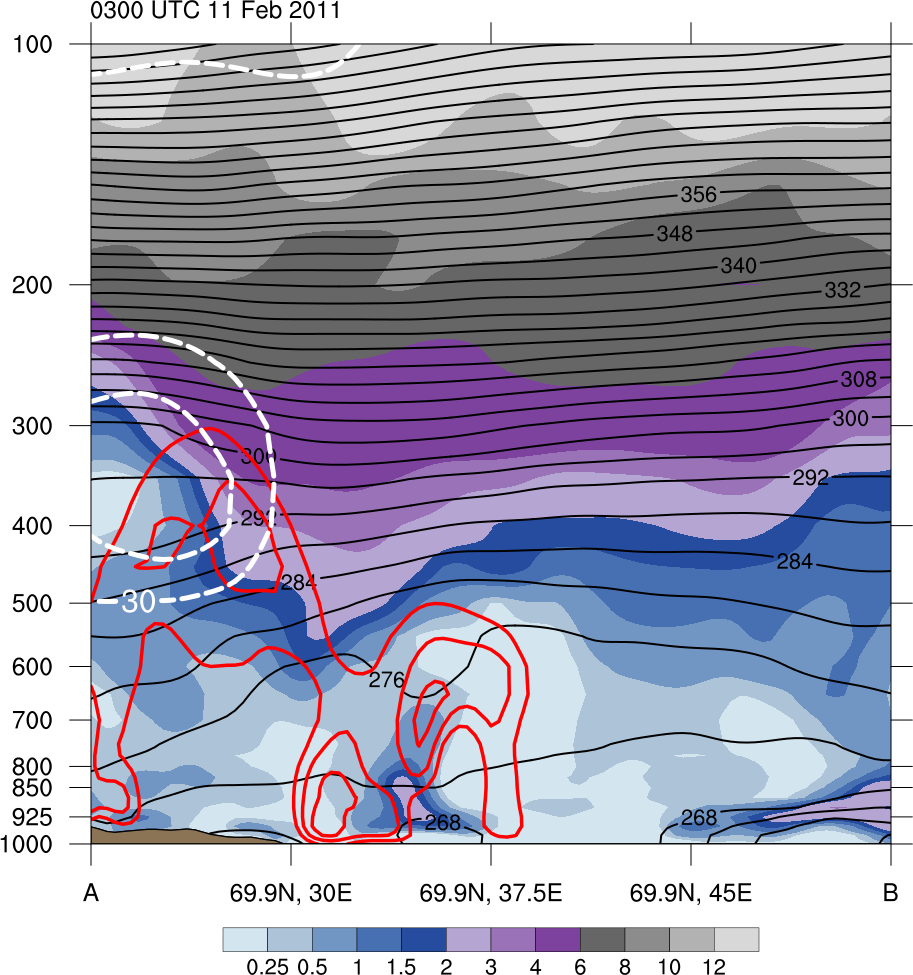 (a)
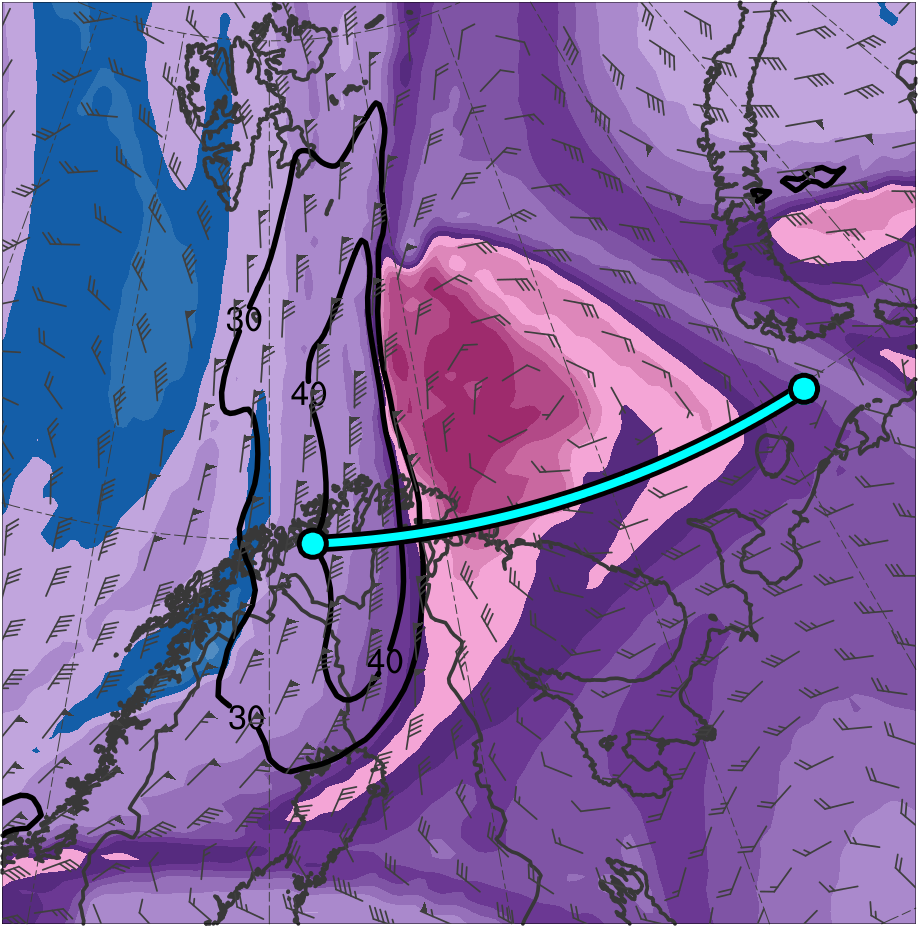 (b)
378
372
30
TPV
12
366
28
10
360
B’
354
26
8
348
24
342
B
6
336
22
330
4
20
324
318
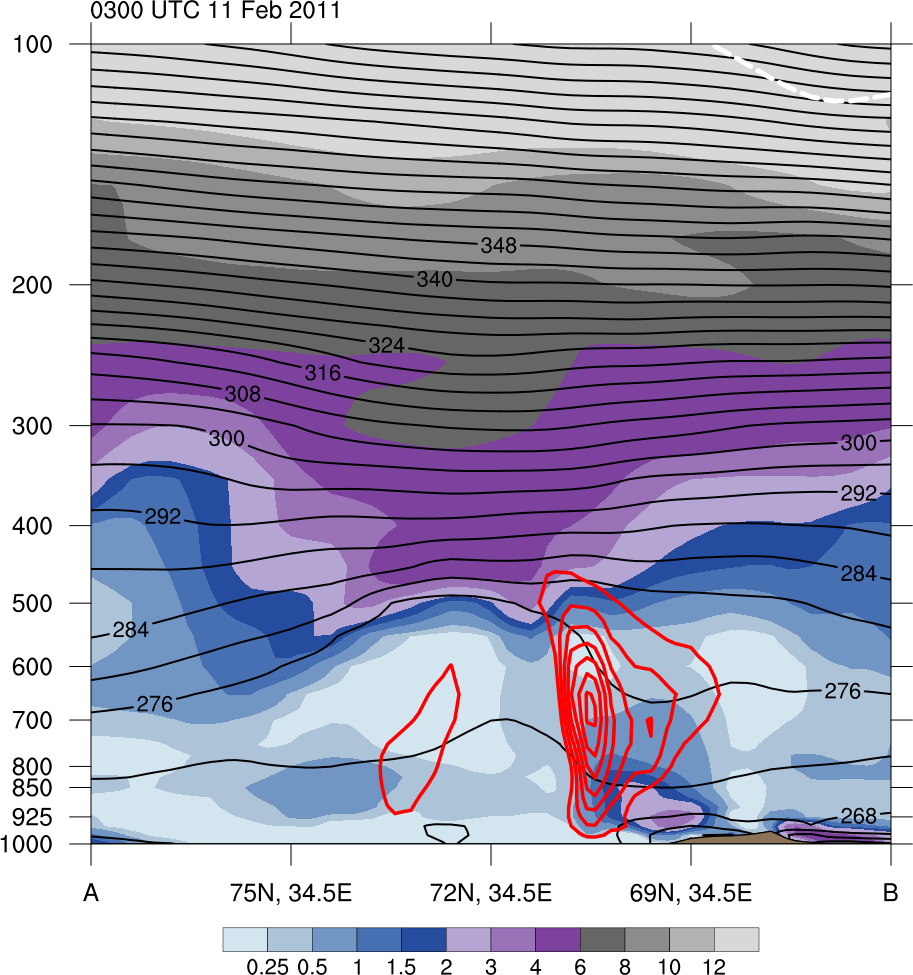 3
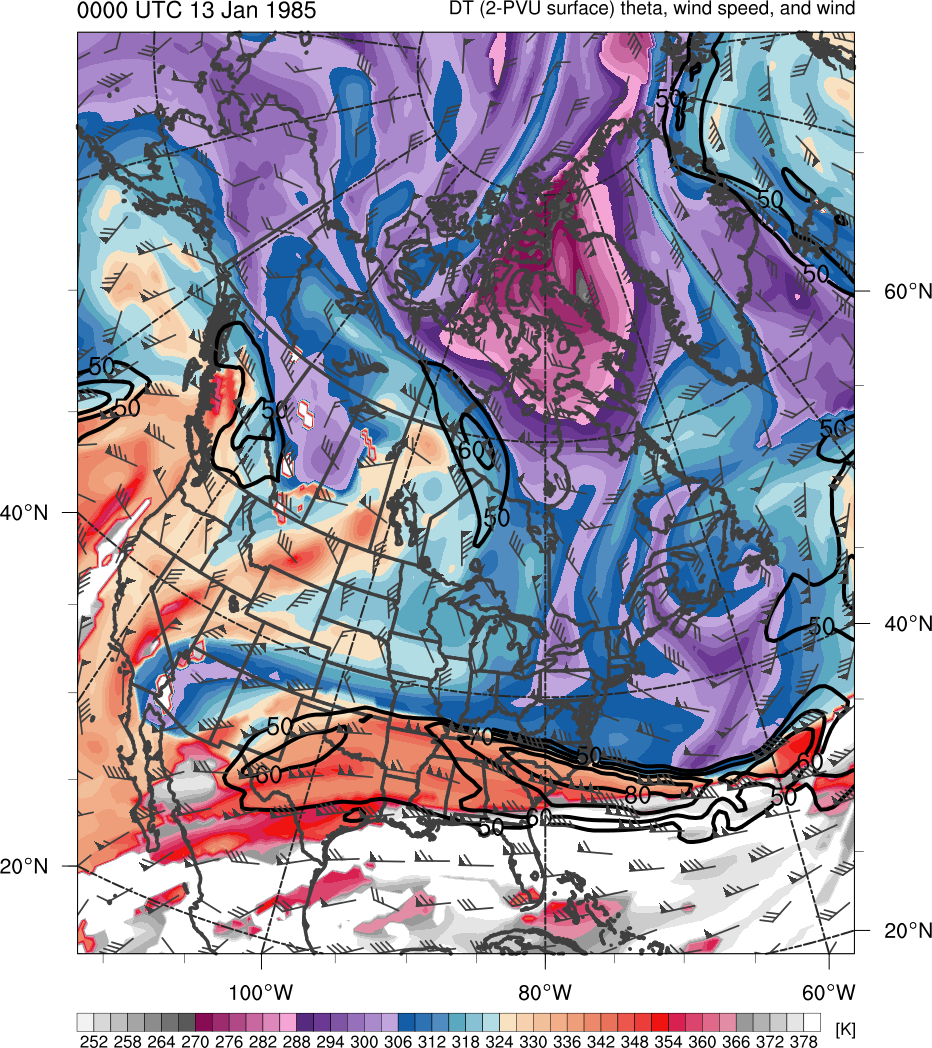 18
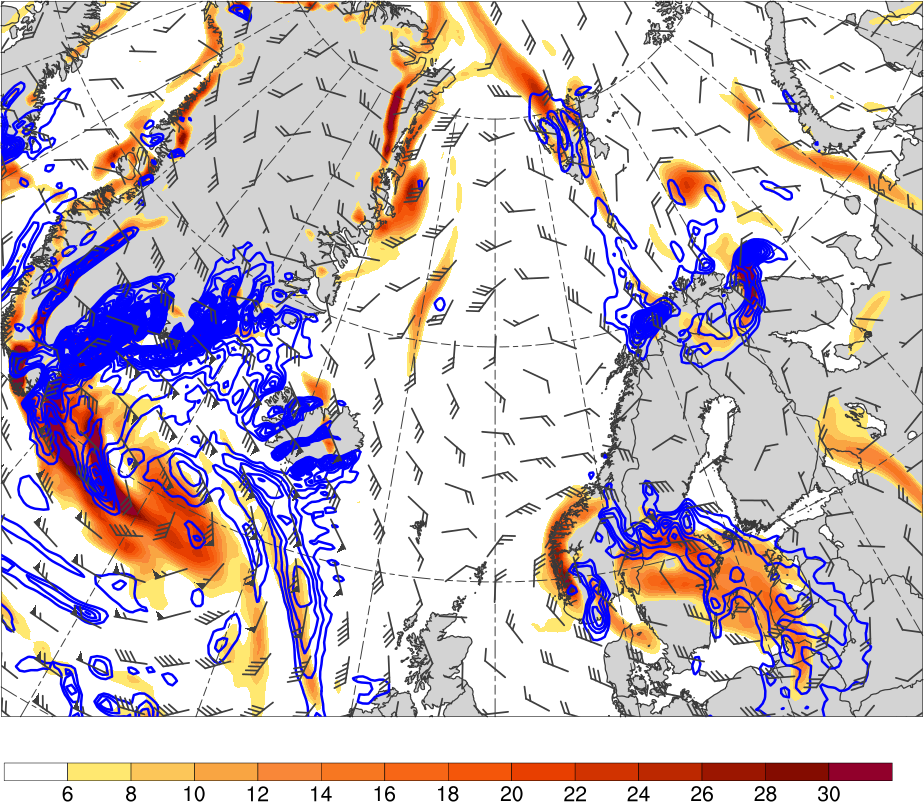 312
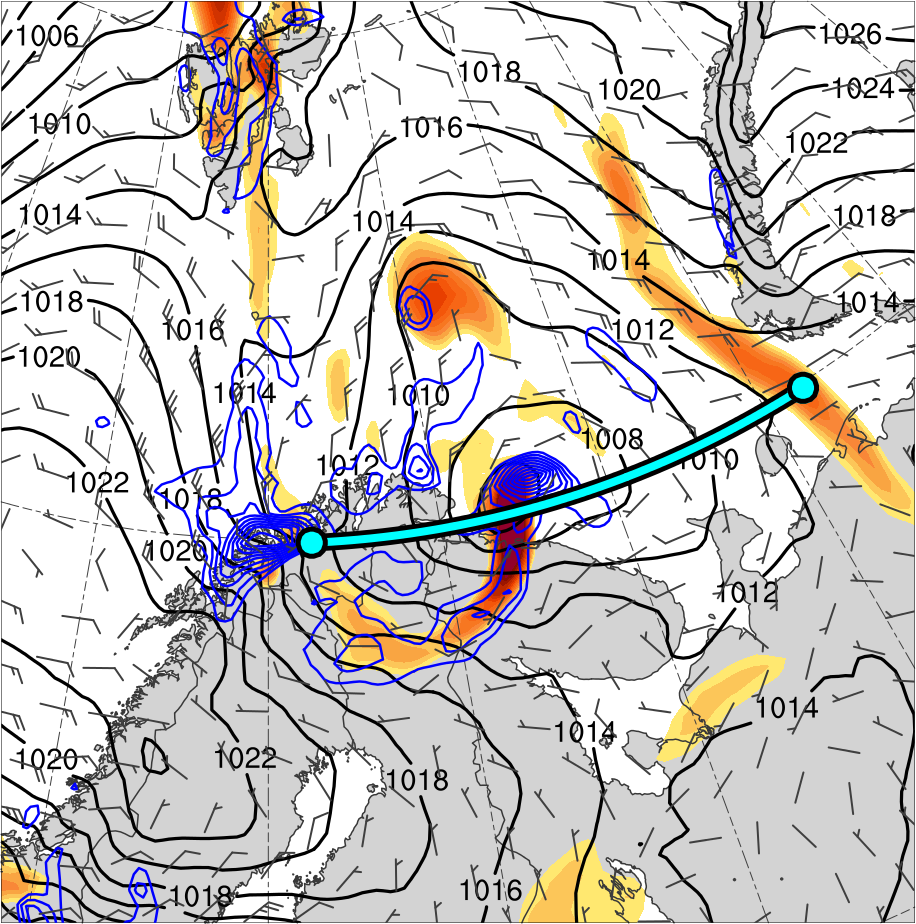 (c)
306
16
2
TPV
300
14
1.5
294
288
12
B’
PL
1
282
10
276
0.5
B
PL
270
8
264
0.25
258
6
252
(PVU)
B
69.9°N, 45.0°E
B’
69.9°N, 30.0°E
69.9°N, 37.5°E
(K)
(a) PV (PVU, shaded), θ (K, black), ascent (red, every 2.5 × 10−3 hPa s−1), and wind speed (dashed white, m s−1); (b) DT (2-PVU surface) θ (K, shaded), wind speed (black, m s−1), and wind (m s−1, flags and barbs); (c) 850-hPa relative vorticity (10−5 s−1, shaded), 850–600-hPa ascent (blue, every 2.5 × 10−3 hPa s−1), SLP (hPa, black),10-m wind (m s−1, barbs)
Research Goals
Analyze the evolution of a polar low that is linked to a TPV

Investigate factors influencing the predictability of the evolution of the polar low
Predictability of the Evolution of Polar Low
Utilize 51-member ECMWF EPS from TIGGE at 0.5° horizontal resolution to evaluate forecast skill associated with the prediction of the evolution of the polar low linked to the TPV 

Separate ensemble members into two groups: the most  and least accurate ensemble members in terms of track and intensity errors of the polar low

Calculate normalized composite differences between the two groups for selected atmospheric quantities at various forecast times
Predictability of the Evolution of Polar Low
Normalized composite differences are utilized to help address the hypotheses:

Forecast errors in the track and intensity of TPVs may contribute to forecast errors in the track and intensity of polar lows that are linked to TPVs

Forecast errors in the track and intensity of TPVs may lead to forecast errors in the position and structure of Arctic fronts, which may also contribute to forecast errors in the track and intensity of polar lows that are linked to TPVs
Evaluating the Forecast Skill of the Polar Low
Use ECMWF EPS initialized at 1200 UTC 9 February 2011

30 h prior to genesis of polar low according to STARS database

Use ERA5 regridded to 0.5° horizontal resolution as verification
Evaluating the Forecast Skill of the Polar Low
Assess forecast skill of polar low in terms of a metric combining forecast track and intensity error of polar low

Metric calculated by adapting methodology of Lamberson et al. (2016) to rank ensembles by forecast accuracy in terms of track and intensity error for a strong extratropical cyclone

Track and intensity error calculated every 6 h from 1800 UTC 10 Feb 2011 to 1200 UTC 11 Feb 2011 for each ensemble member

This time period corresponds to the time period of the life cycle of the polar low in the STARS database
Evaluating the Forecast Skill of the Polar Low
Track error for each time calculated as the distance between the location of the polar low in ERA5 and in each ensemble member

Location of the polar low at a time corresponds to location of maximum 850-hPa relative vorticity of the polar low at that time

Intensity error for each time calculated as the absolute difference in intensity of the polar low in ERA5 and in each ensemble member

Intensity of the polar low at a time corresponds to maximum value of 850-hPa relative vorticity of the polar low at that time
Evaluating the Forecast Skill of the Polar Low
Start with strongest 850-hPa relative vorticity maximum at 1800 UTC 10 Feb 2011, excluding preexisting cyclone, and track through 1200 UTC 11 Feb 2011
×
ECMWF EPS Member 6
ECMWF EPS Member 47
ERA 5 (regridded to 0.5°)
×
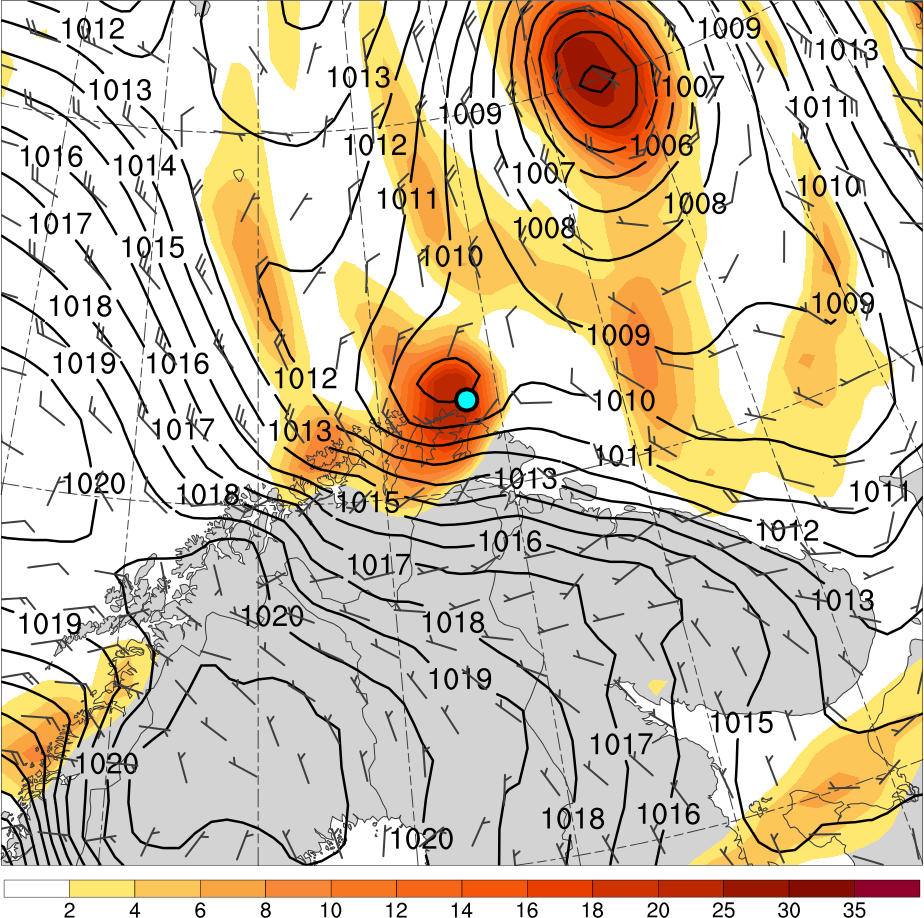 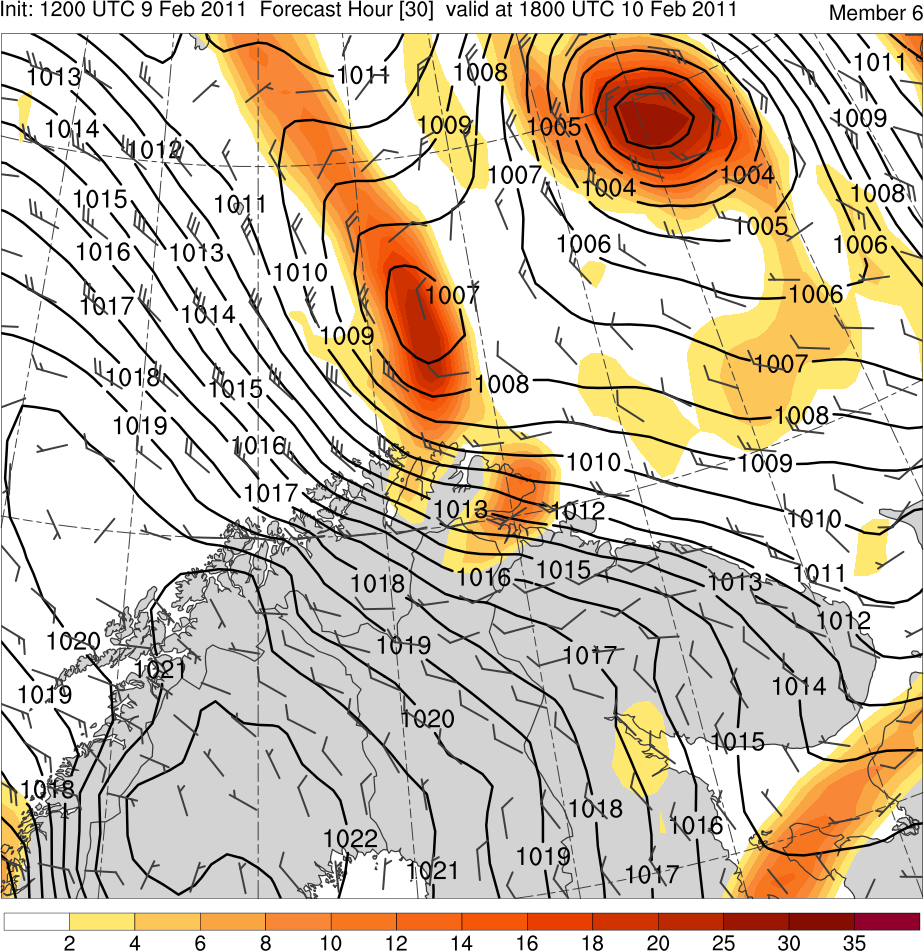 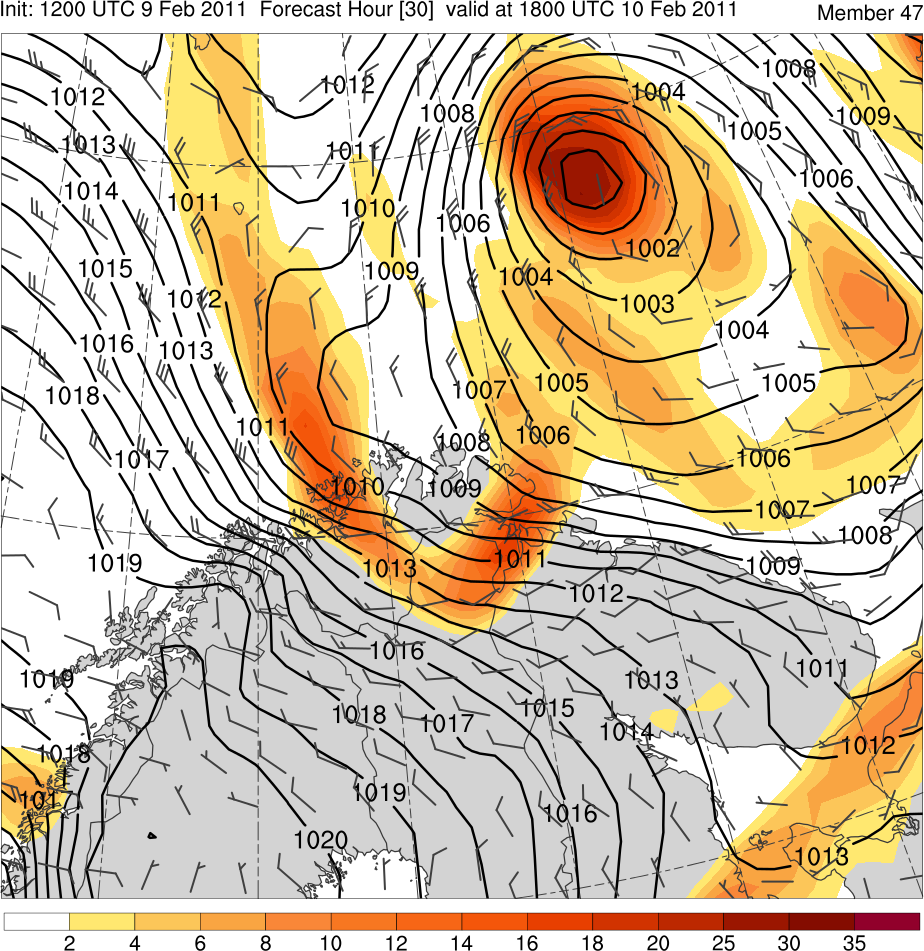 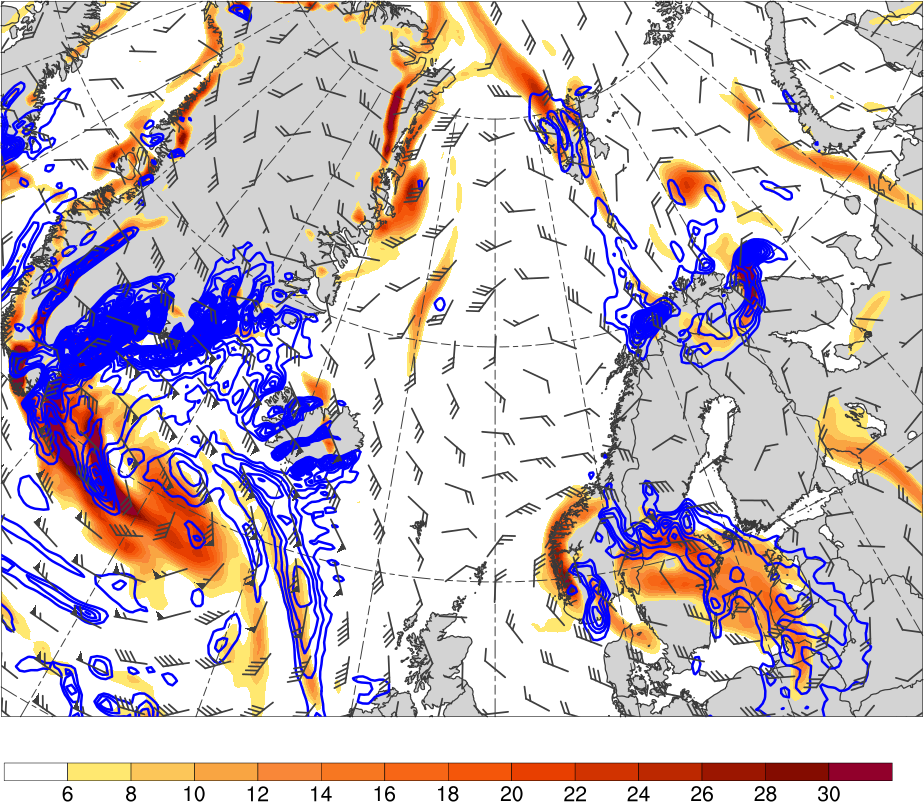 2
4
6
8
10
12
14
16
18
20
25
30
25
850-hPa relative vorticity (10−5 s−1, shaded), SLP (hPa, black), 10-m wind (m s−1, barbs) valid 1800 UTC 10 Feb 2011. Position of PL in STARS database at this time shown by cyan dot in left panel.
Evaluating the Forecast Skill of the Polar Low
The track and intensity errors are averaged over time and the ensemble members are ranked 1–51 for both track and intensity, with 1 corresponding to the member with lowest average error 

The track error rank is added to the intensity error rank to determine a combined track and intensity error rank for each ensemble member

Ensemble members are subdivided into two groups: one containing the eight most accurate members and one containing the eight least accurate members in terms of the combined track and intensity error rank
Calculating Normalized Composite Differences
Following Lamberson et al. (2016), normalized composite differences between the most accurate and least accurate groups of ensemble forecasts are computed for selected atmospheric quantities at various forecast times
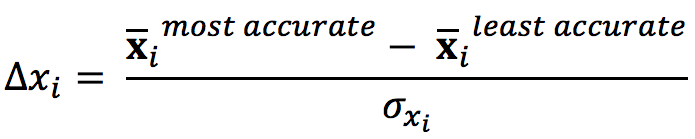 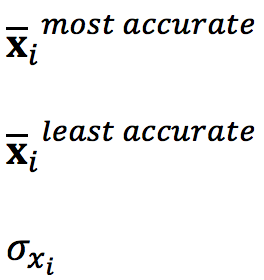 = mean of the ith state variable for most accurate ensemble members
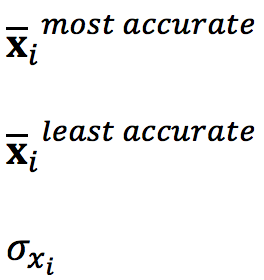 = mean of the ith state variable for least accurate ensemble members
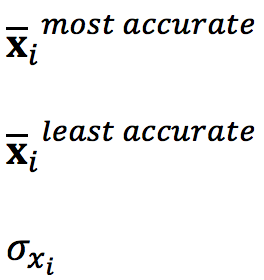 = ensemble standard deviation of xi computed from all members
Calculating Statistical Significance
A two-sided Student’s t test will be used to calculate statistical significance of differences between the two groups for means of various quantities
Results: Track and Intensity
Most accurate 
members
Least accurate 
members
Results: Track and Intensity
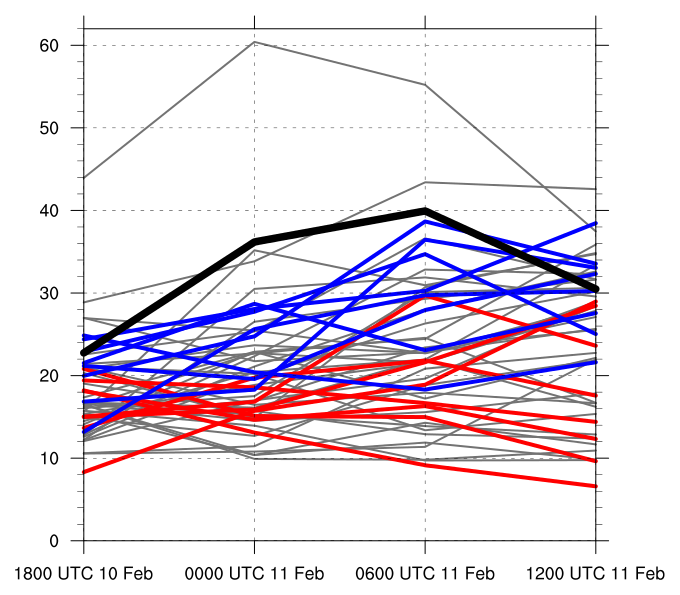 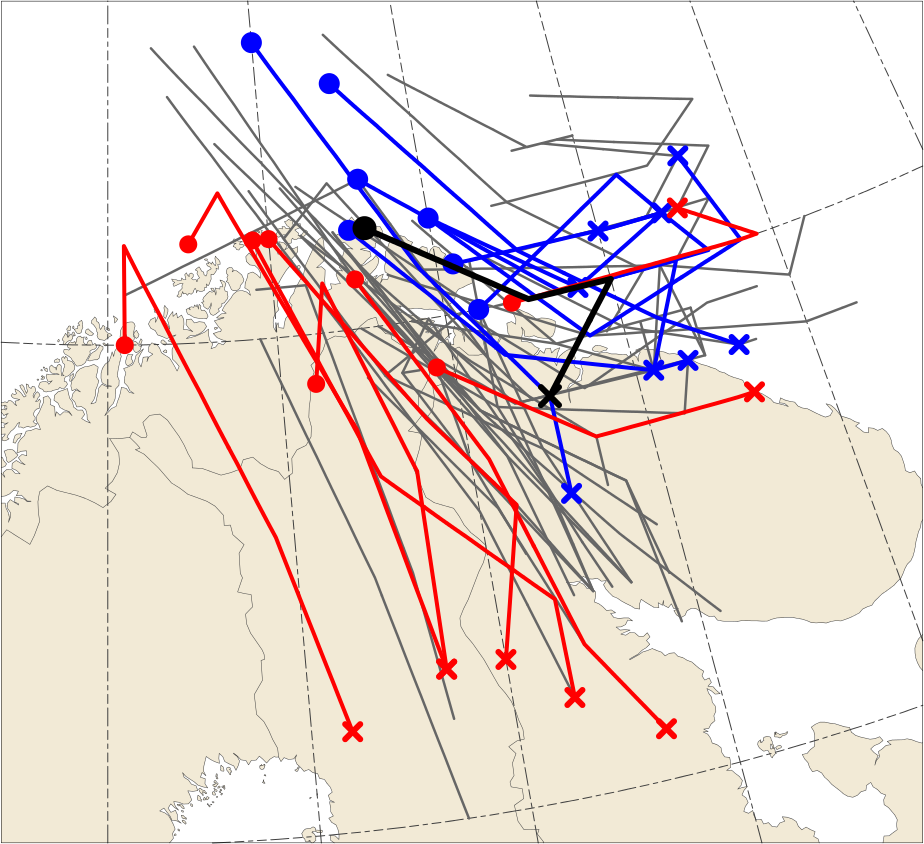 850-hPa relative vorticity (10−5 s−1)
1800 UTC 10 Feb
×
1200 UTC 11 Feb
(left) Track and (right) maximum 850-hPa relative vorticity value of 850-hPa relative vorticity maximum every 6 h from 1800 UTC 10 Feb 2011 to 1200 UTC 11 Feb 2011 for ERA5,            most accurate members, least accurate members, and all other ECMWF EPS members
Results: Track and Intensity
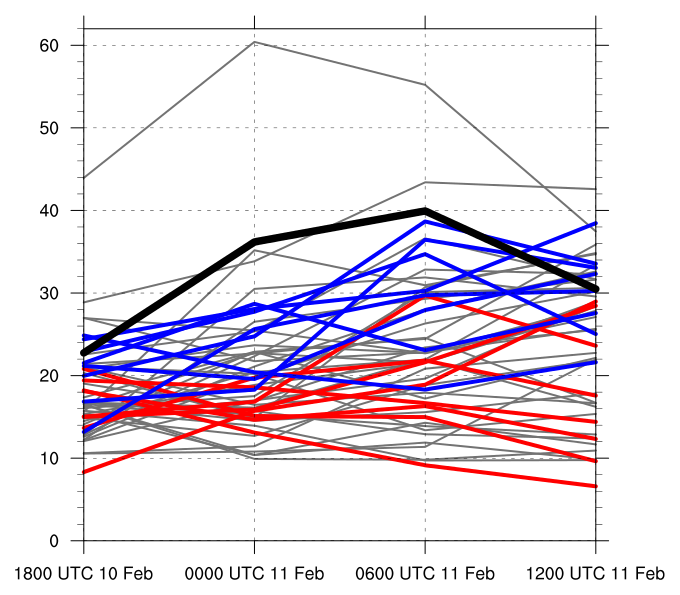 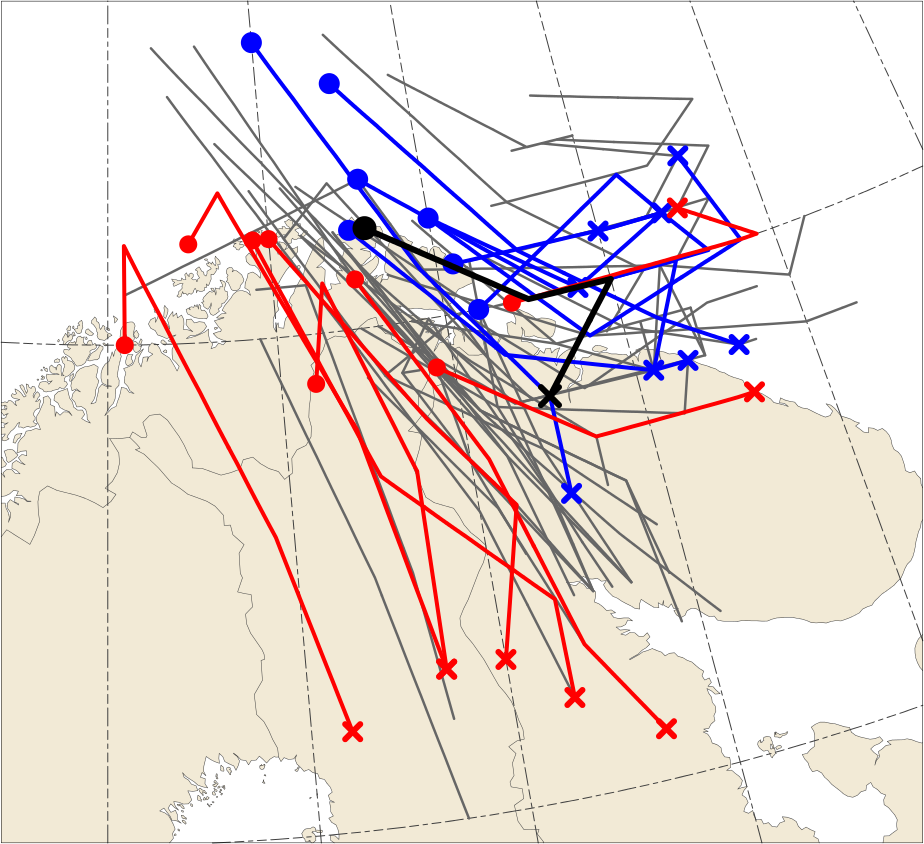 850-hPa relative vorticity (10−5 s−1)
1800 UTC 10 Feb
×
1200 UTC 11 Feb
Results: Track and Intensity
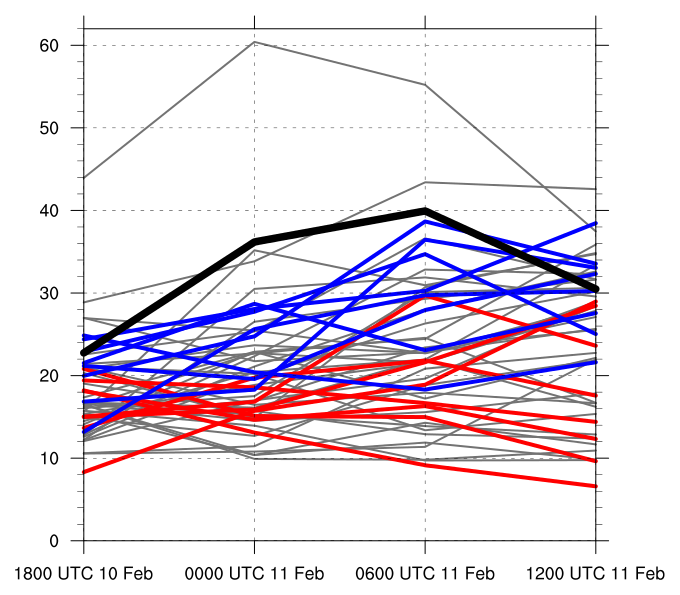 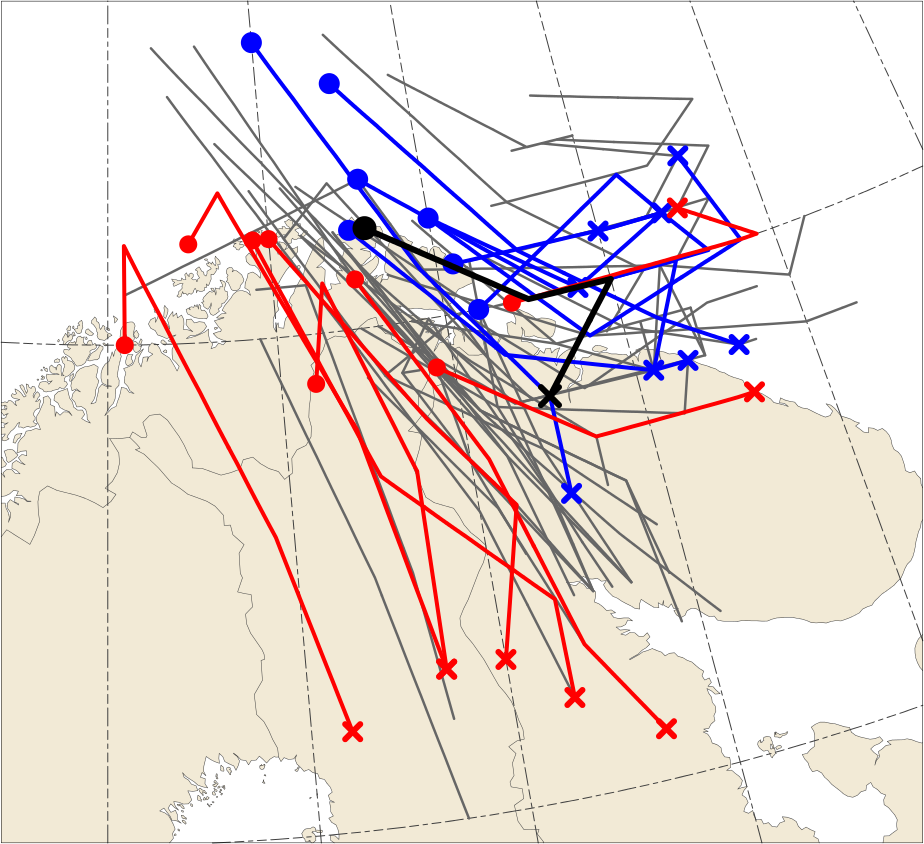 850-hPa relative vorticity (10−5 s−1)
1800 UTC 10 Feb
×
1200 UTC 11 Feb
Results: Track and Intensity
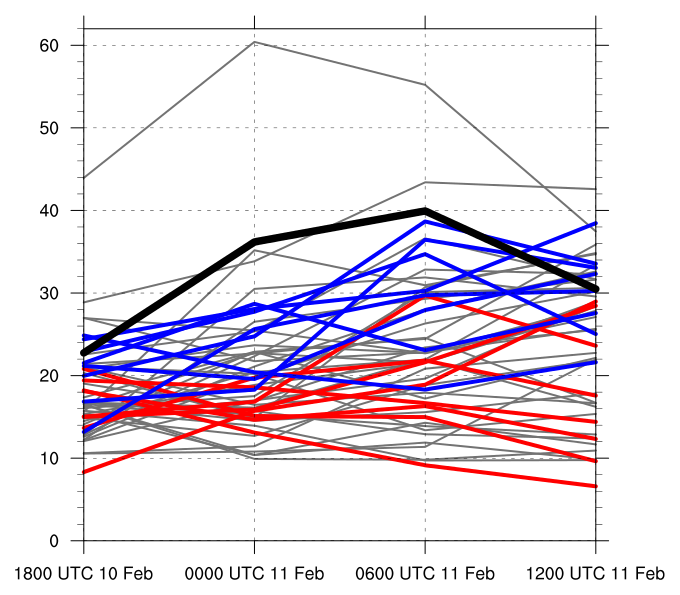 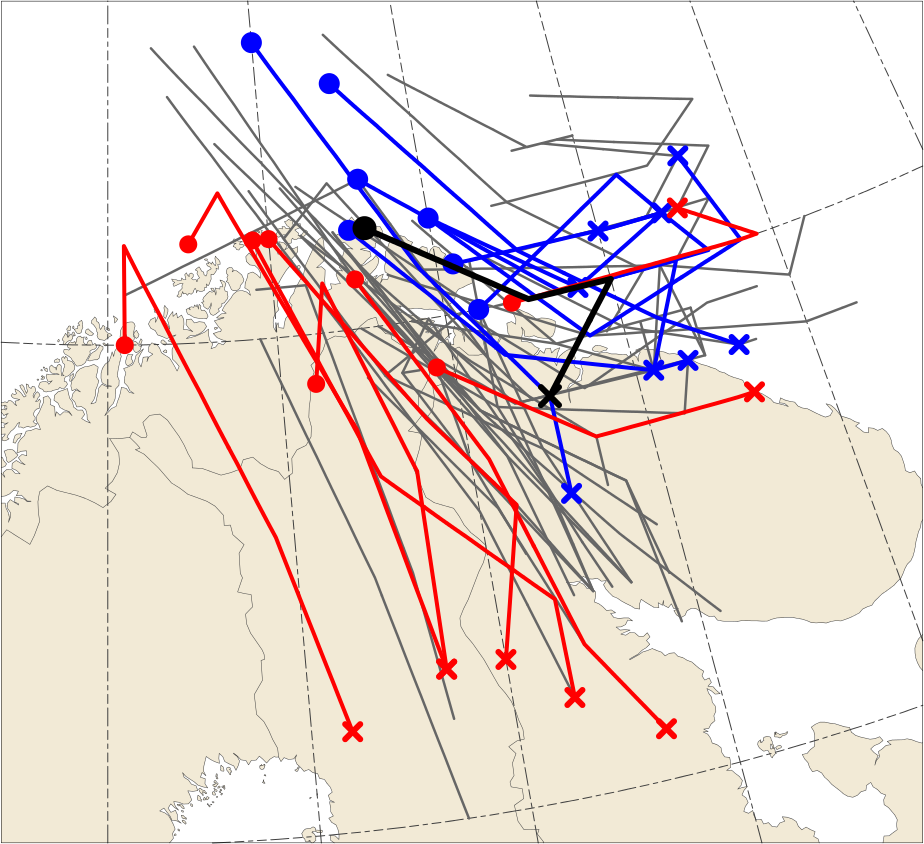 850-hPa relative vorticity (10−5 s−1)
1800 UTC 10 Feb
×
1200 UTC 11 Feb
Results: Track and Intensity
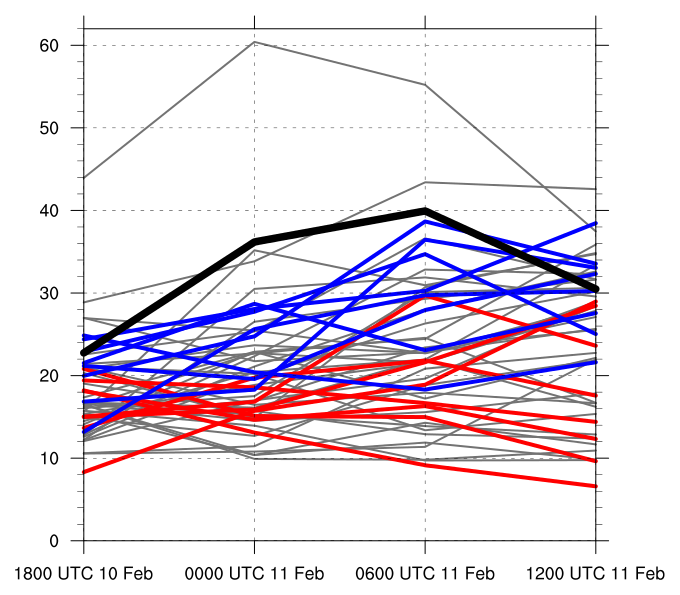 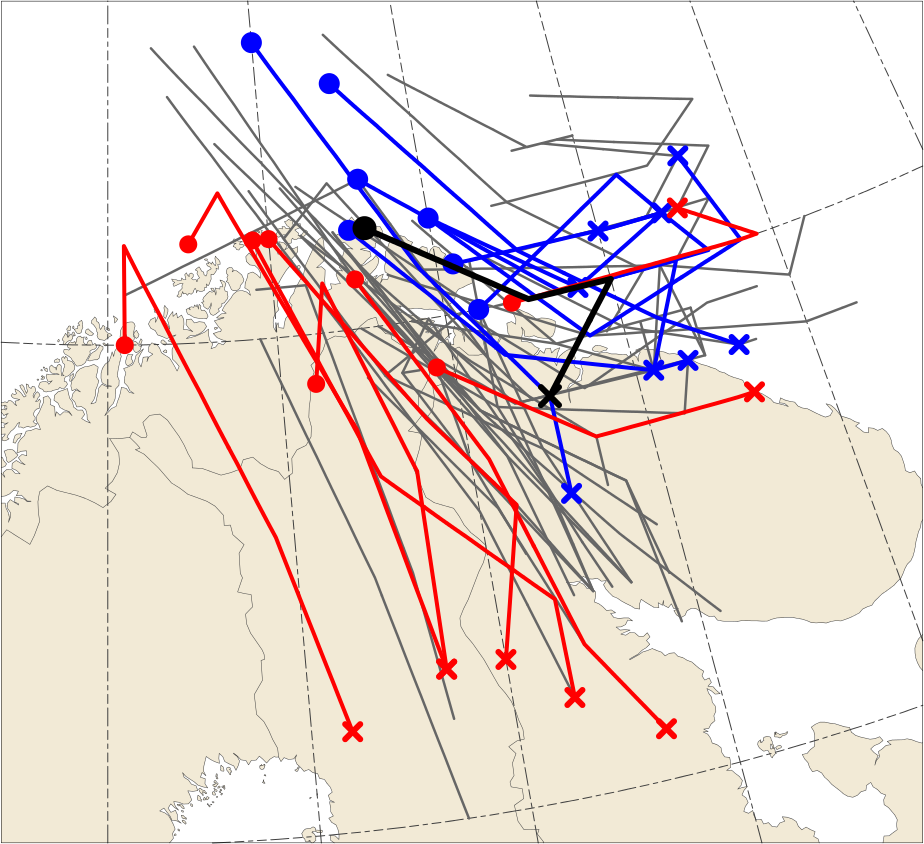 850-hPa relative vorticity (10−5 s−1)
1800 UTC 10 Feb
×
1200 UTC 11 Feb
Composite Differences
1800 UTC 10 Feb 2011 (30 h)
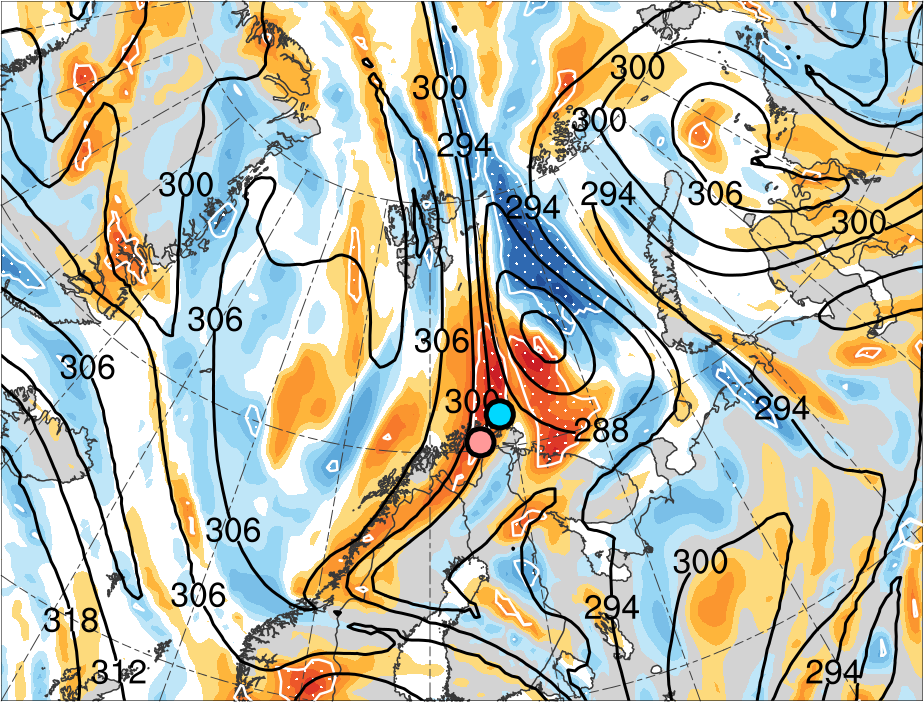 DT θ (K)
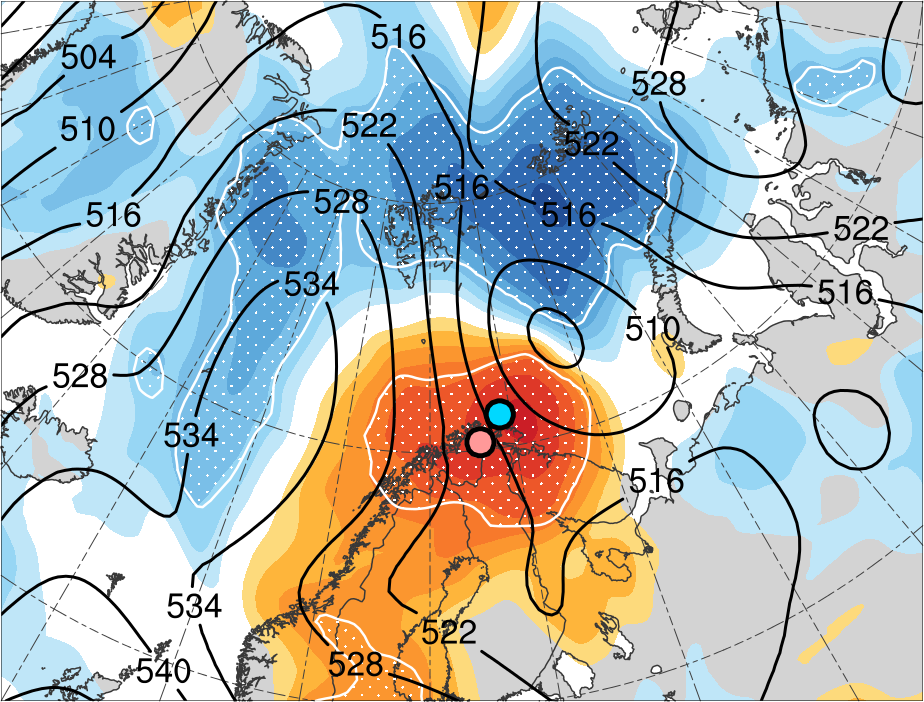 500-hPa Z (dam)
R2
2
1.75
1.5
R1
TPV
1.25
1
0.75
0.5
Most accurate PL
0.25
Least accurate PL
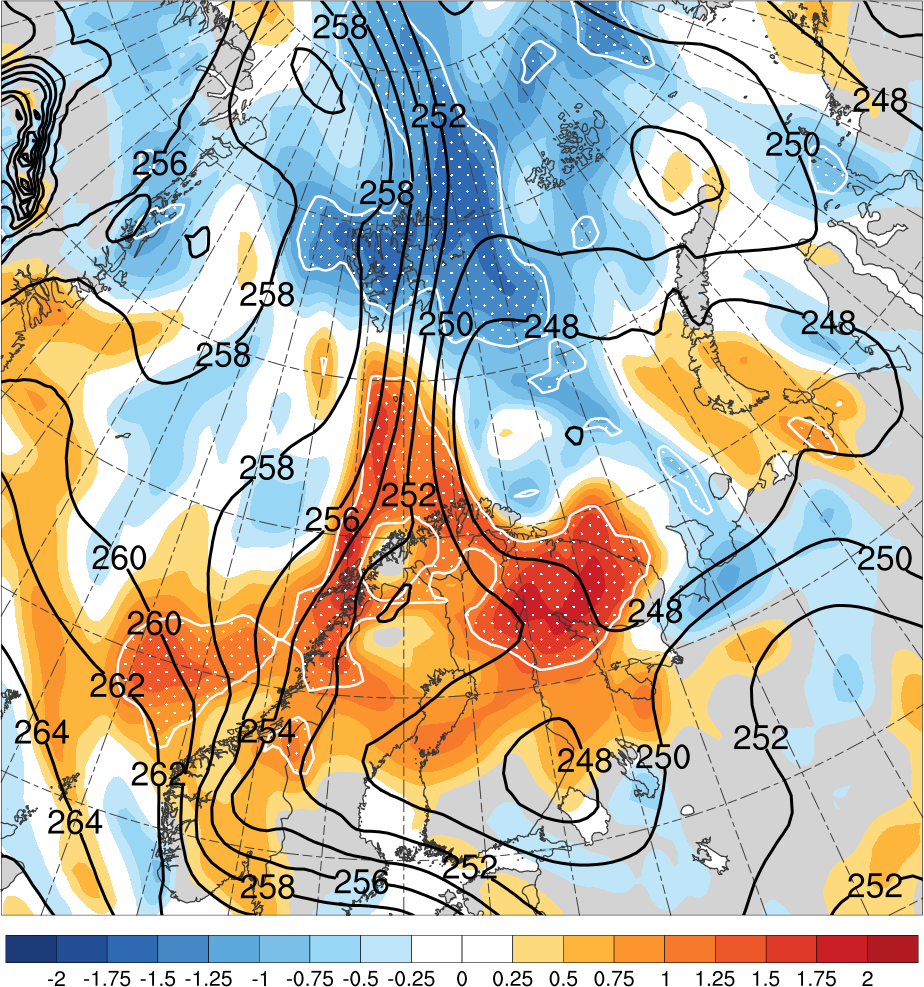 0
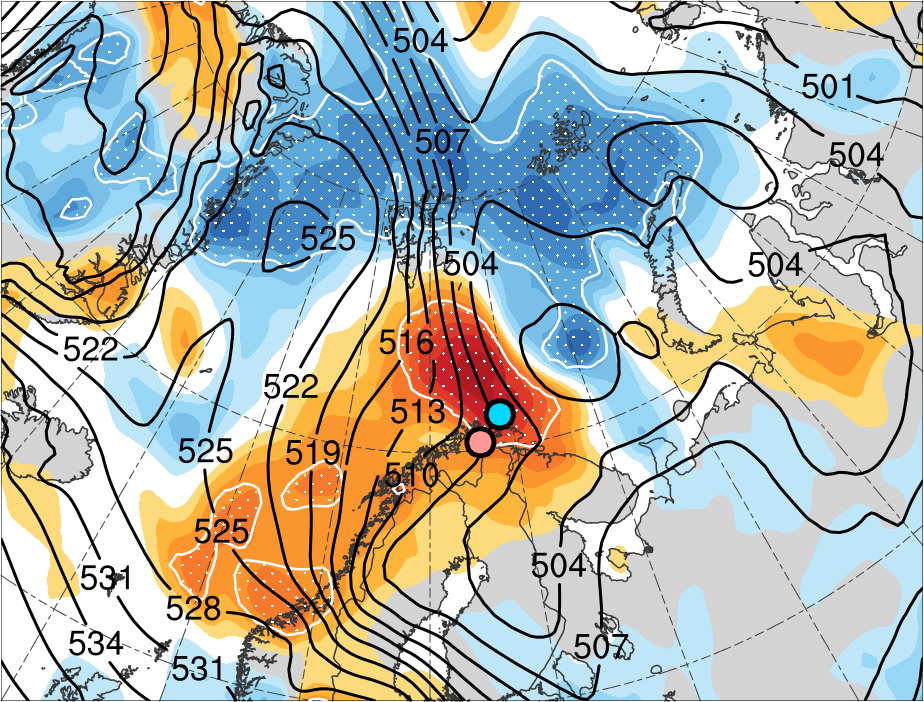 850-hPa temperature (K)
1000–500-hPa thickness (dam)
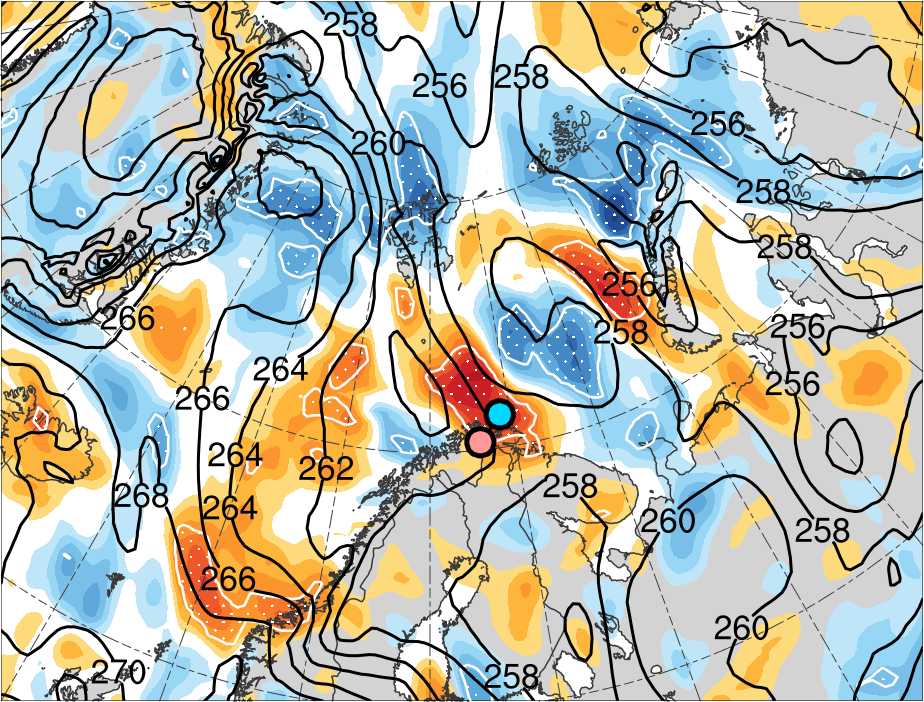 -0.25
-0.5
-0.75
-1
-1.25
-1.5
-1.75
-2
Composite Differences
0000 UTC 11 Feb 2011 (36 h)
DT θ (K)
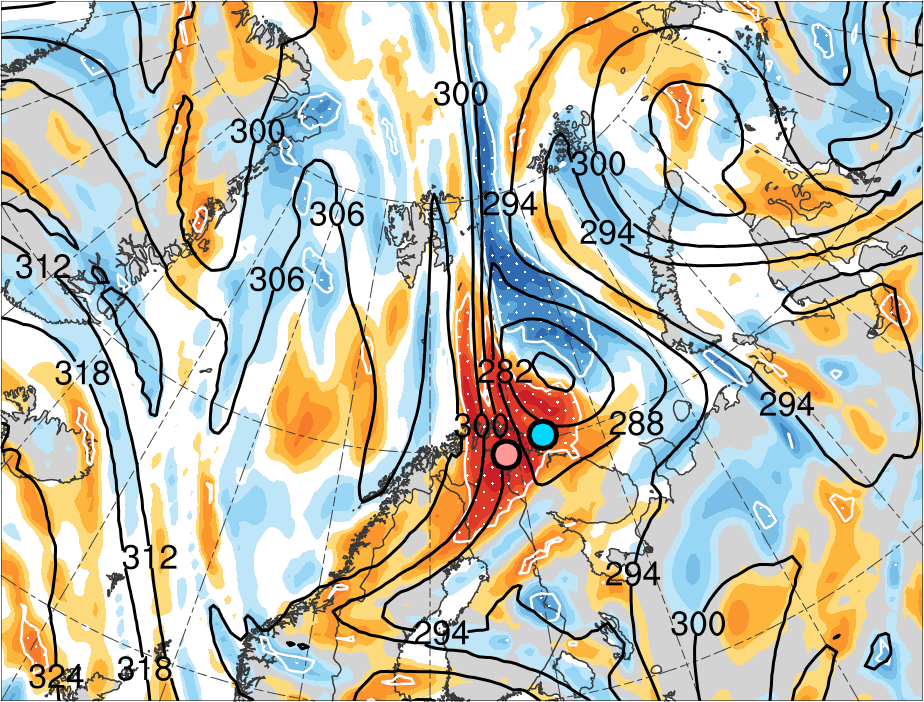 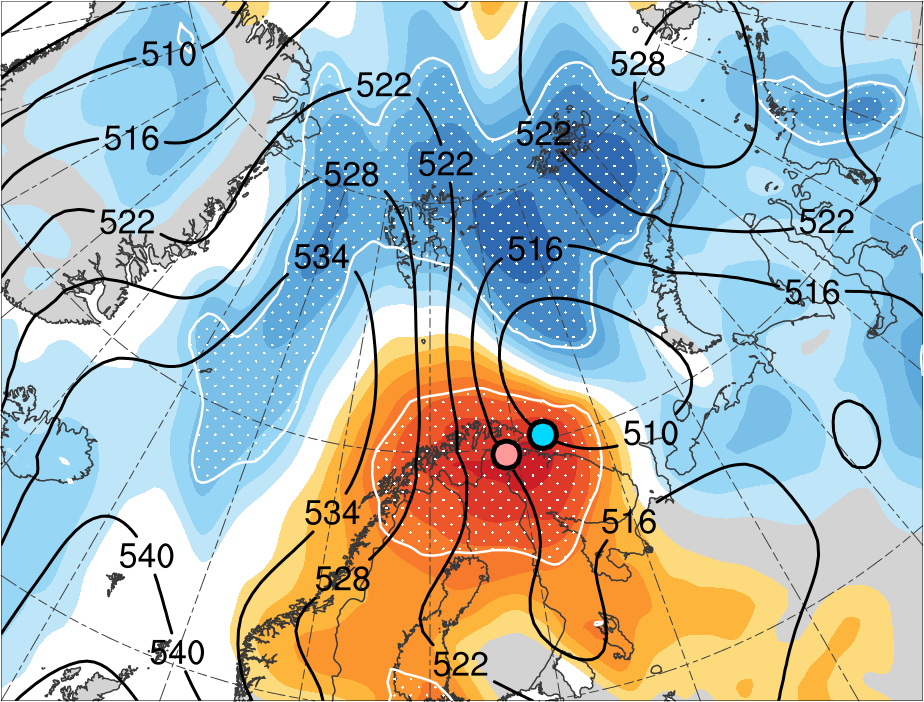 500-hPa Z (dam)
R2
2
1.75
1.5
R1
TPV
1.25
1
0.75
0.5
Most accurate PL
0.25
Least accurate PL
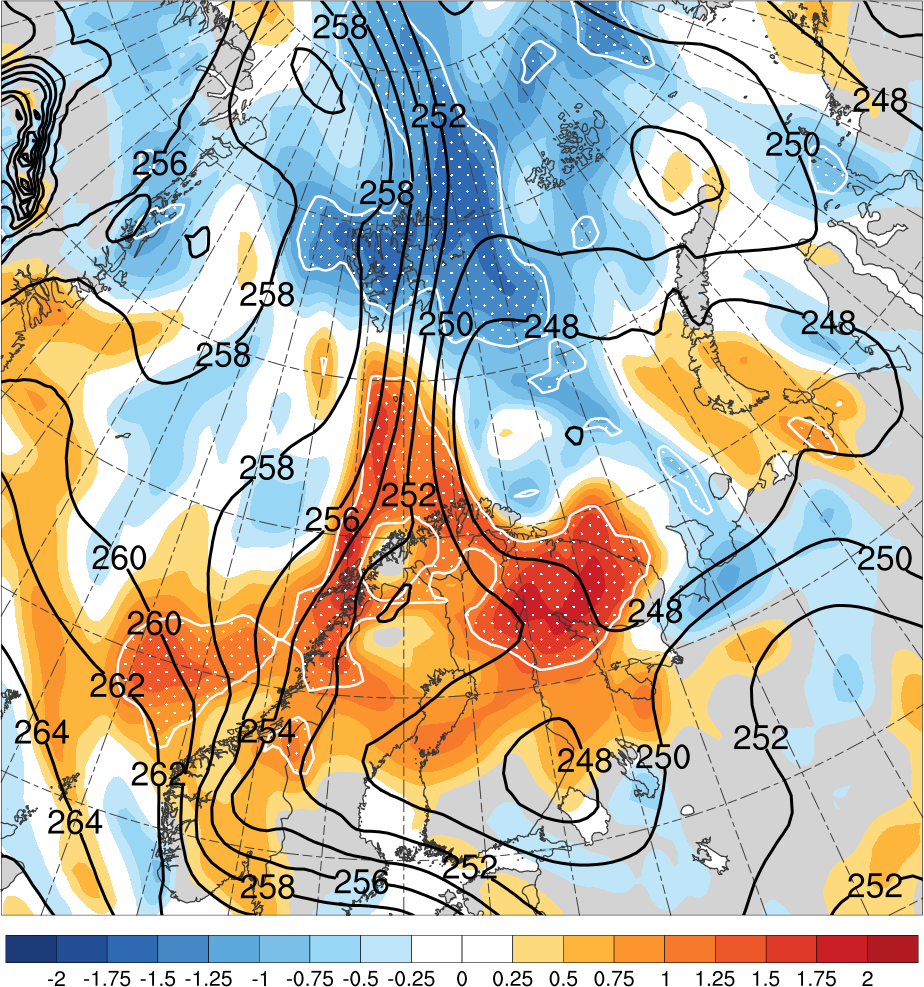 0
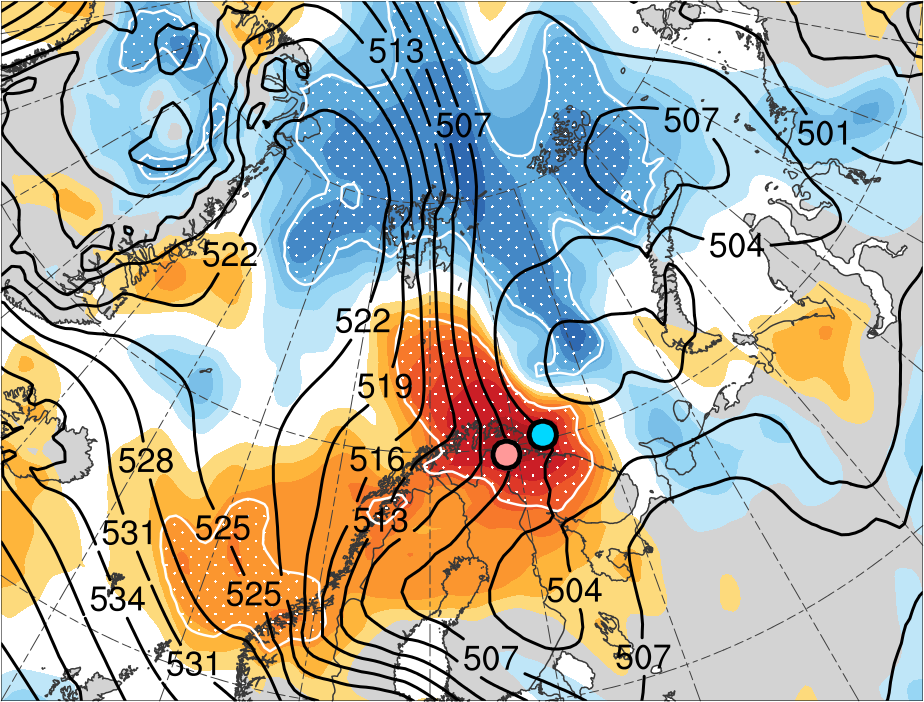 850-hPa temperature (K)
1000–500-hPa thickness (dam)
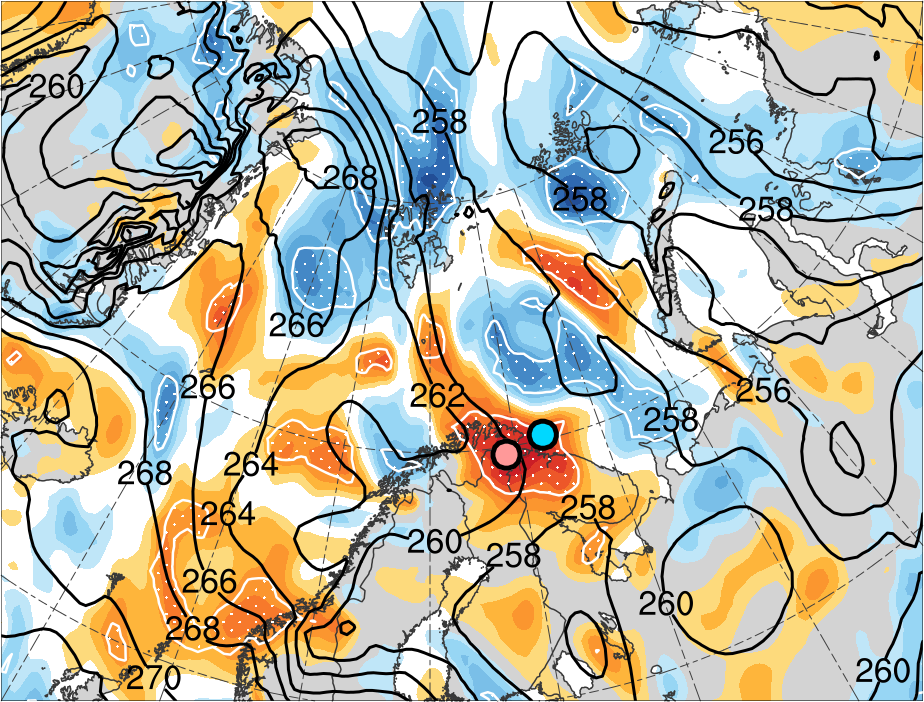 -0.25
-0.5
-0.75
-1
-1.25
-1.5
-1.75
-2
Composite Differences
0600 UTC 11 Feb 2011 (42 h)
DT θ (K)
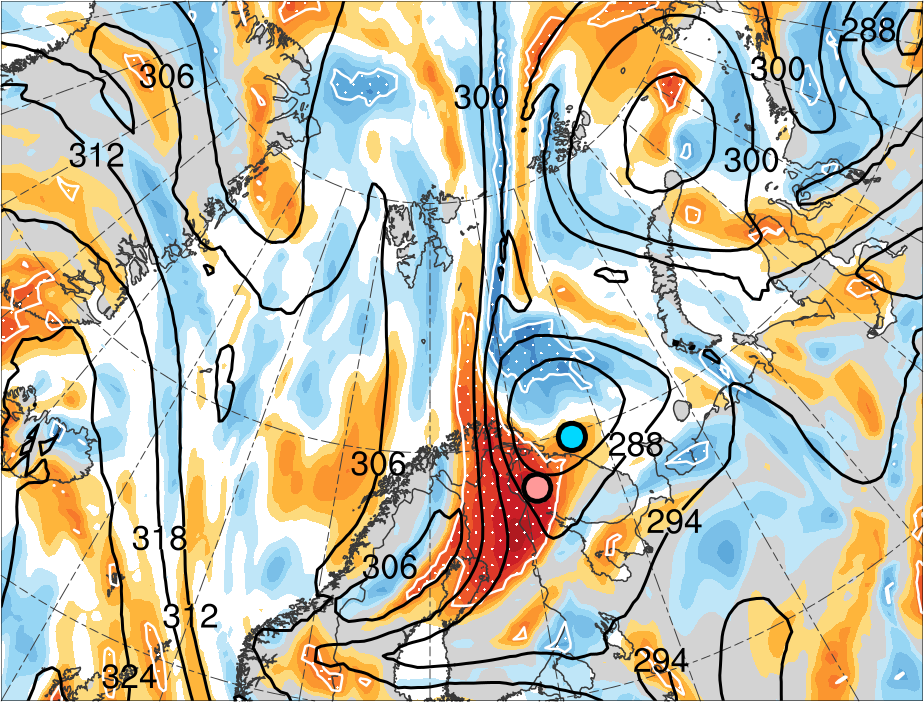 500-hPa Z (dam)
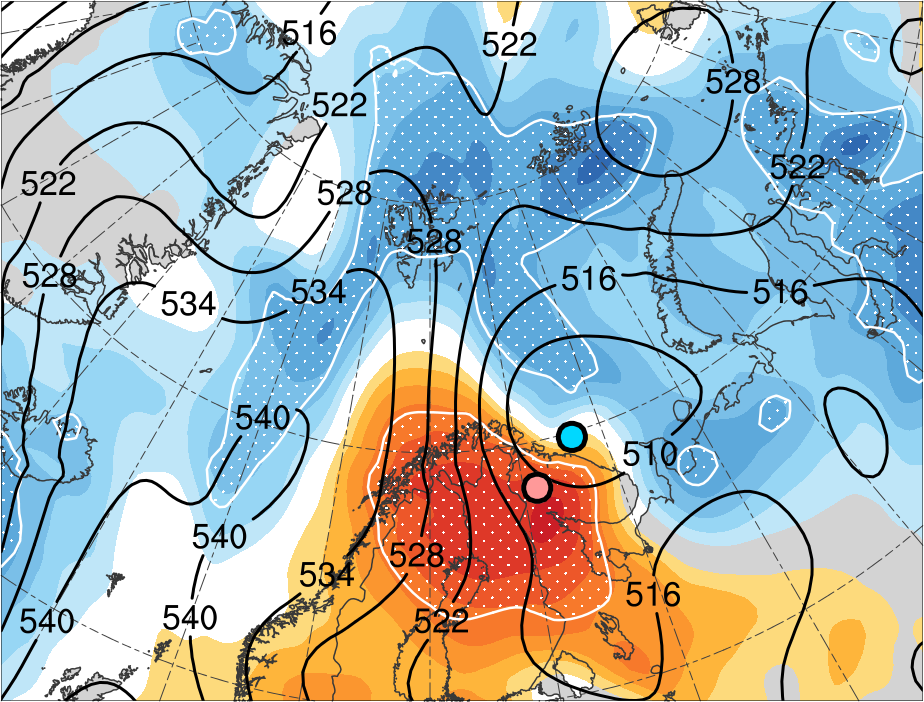 R2
2
1.75
1.5
R1
1.25
TPV
1
0.75
0.5
Most accurate PL
0.25
Least accurate PL
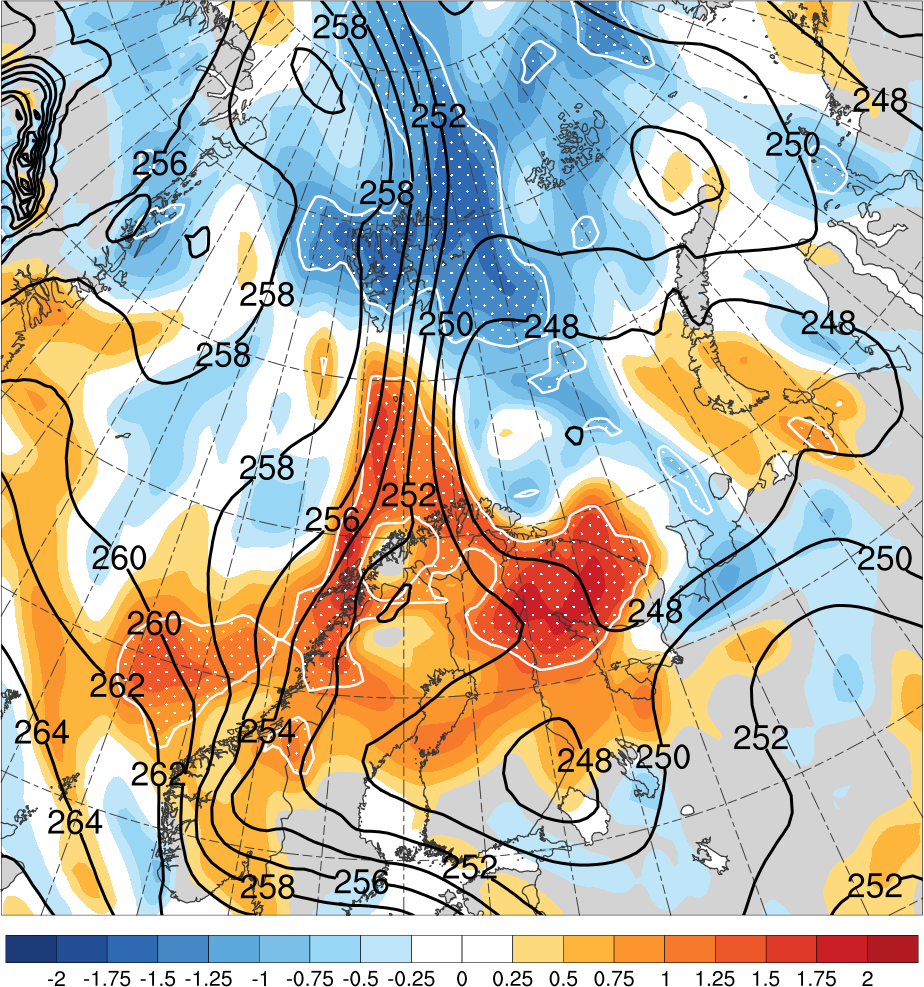 0
850-hPa temperature (K)
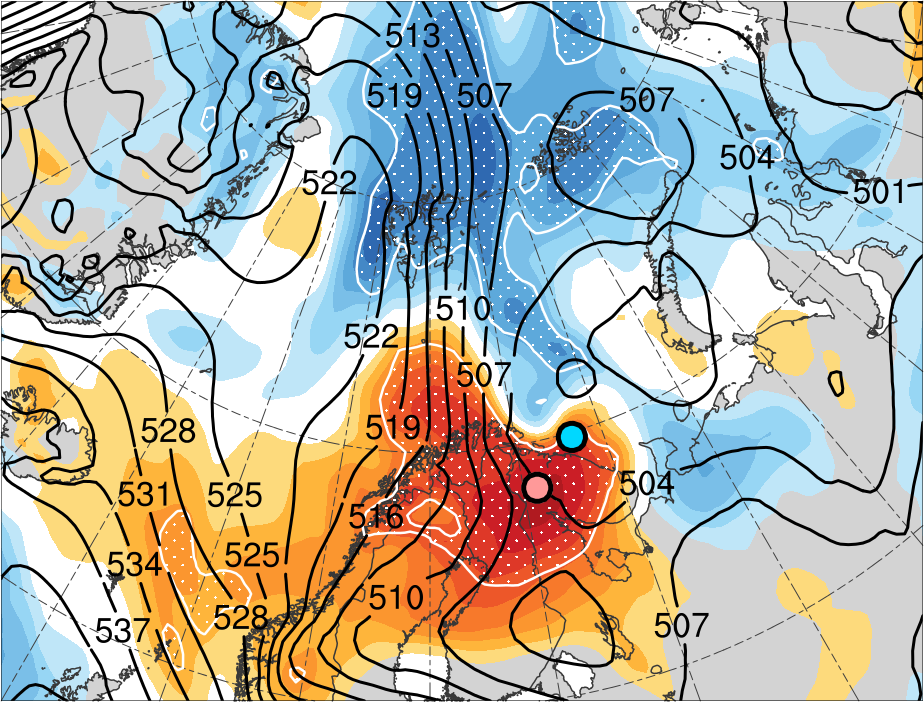 1000–500-hPa thickness (dam)
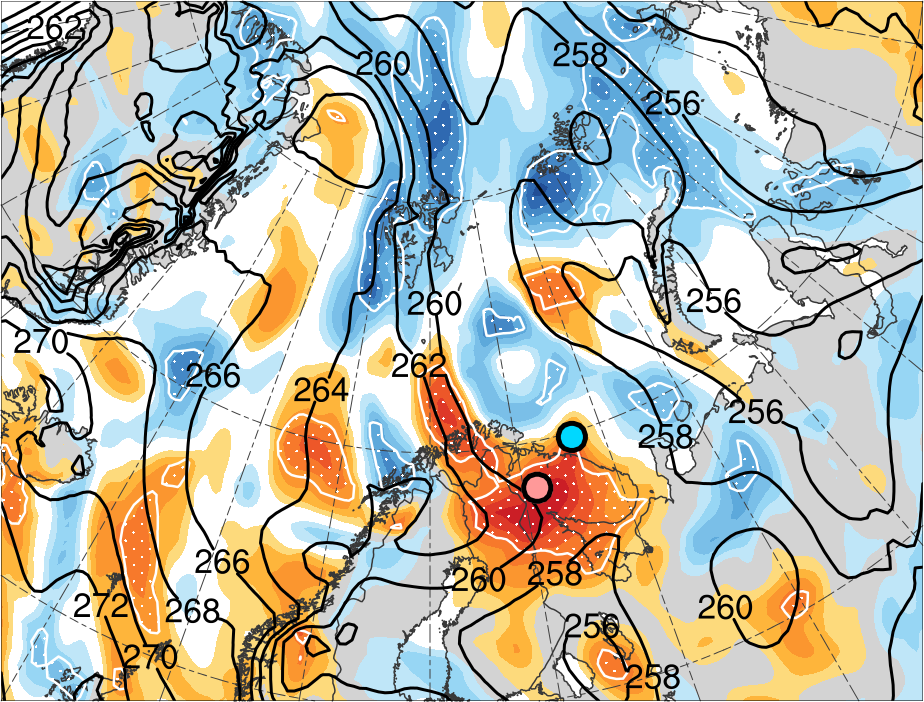 -0.25
-0.5
-0.75
-1
-1.25
-1.5
-1.75
-2
Composite Differences
1200 UTC 11 Feb 2011 (48 h)
DT θ (K)
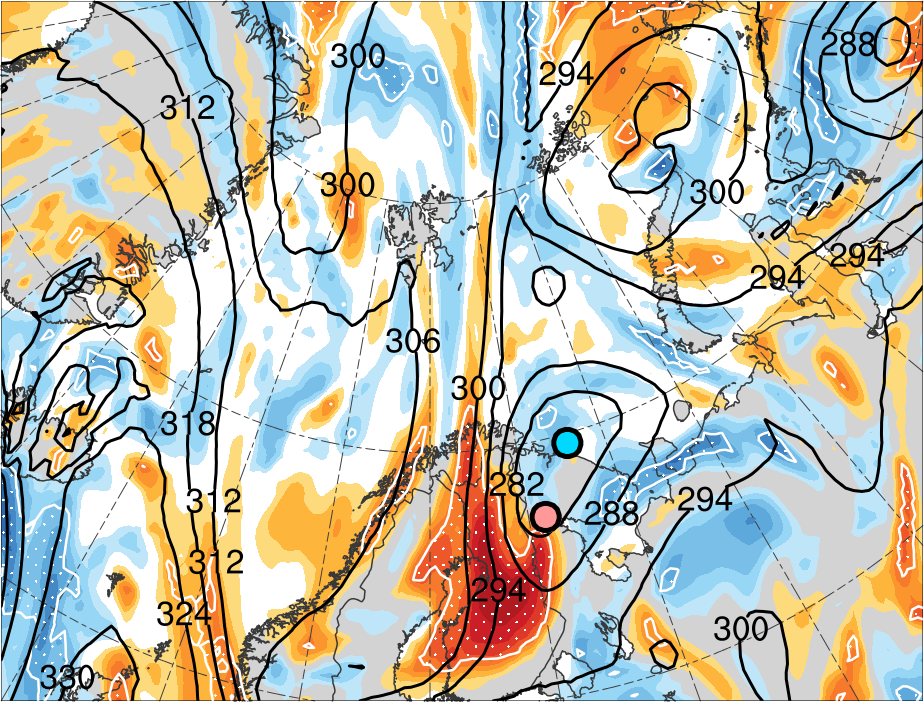 500-hPa Z (dam)
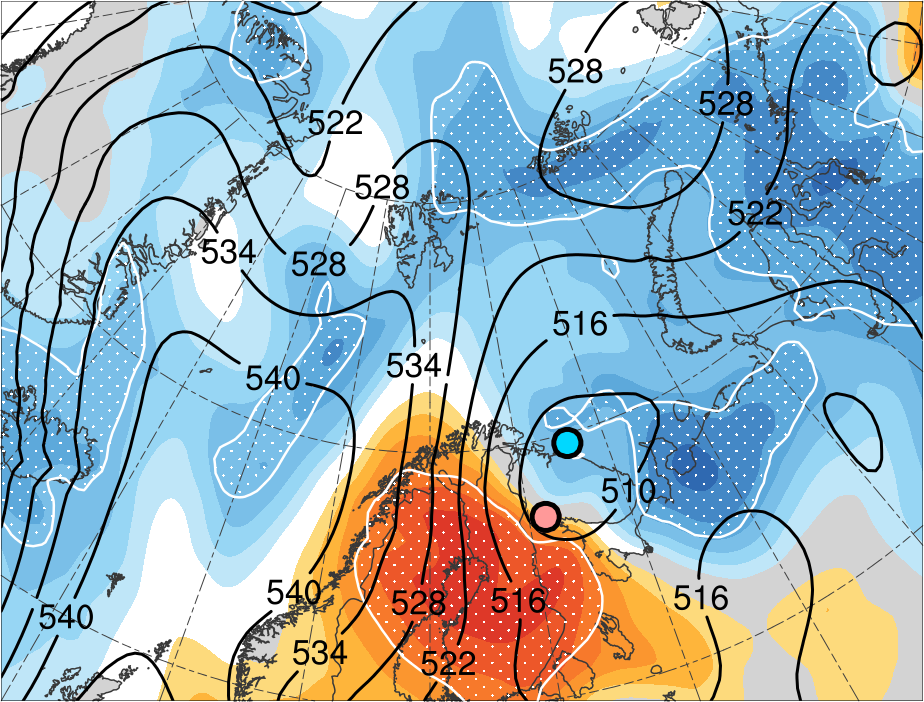 R2
2
1.75
1.5
1.25
R1
1
TPV
0.75
0.5
Most accurate PL
0.25
Least accurate PL
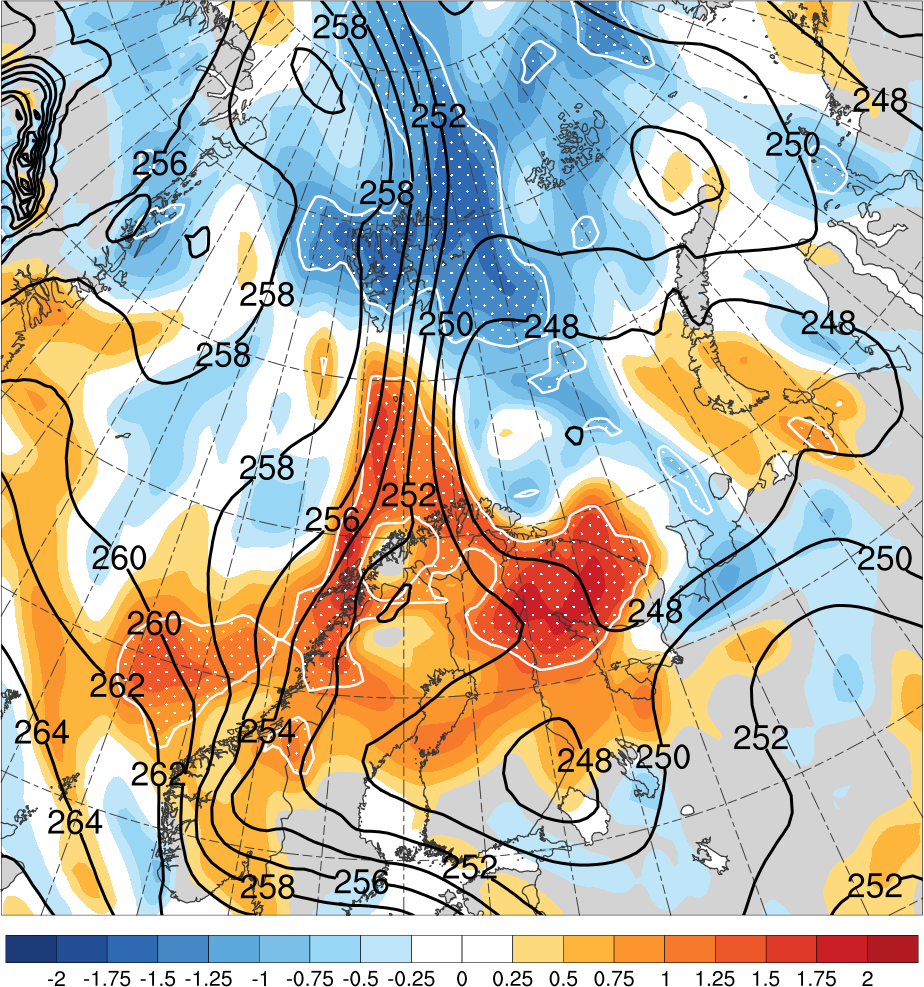 0
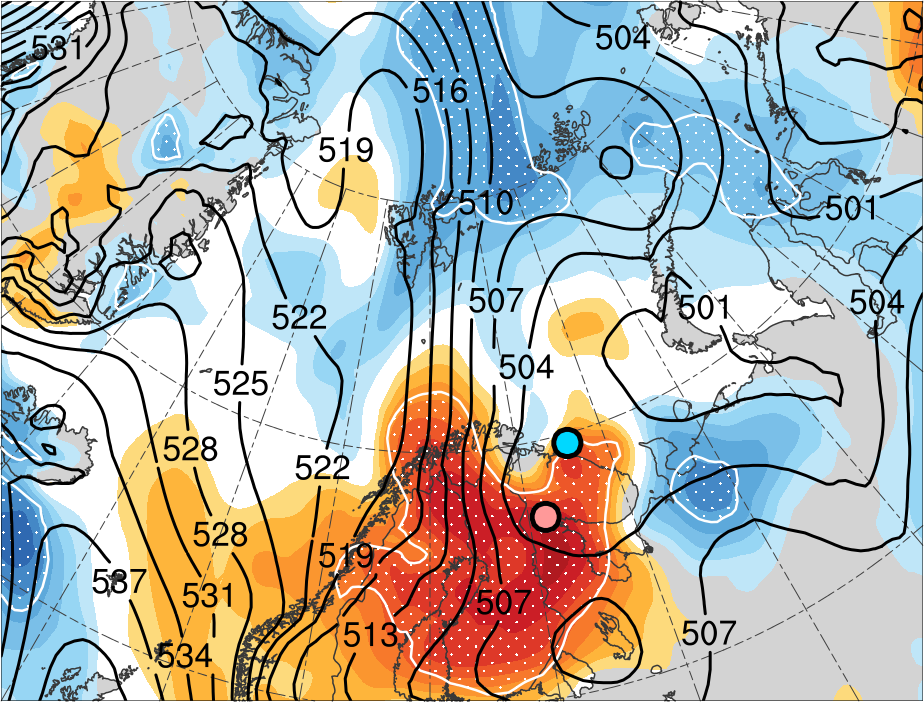 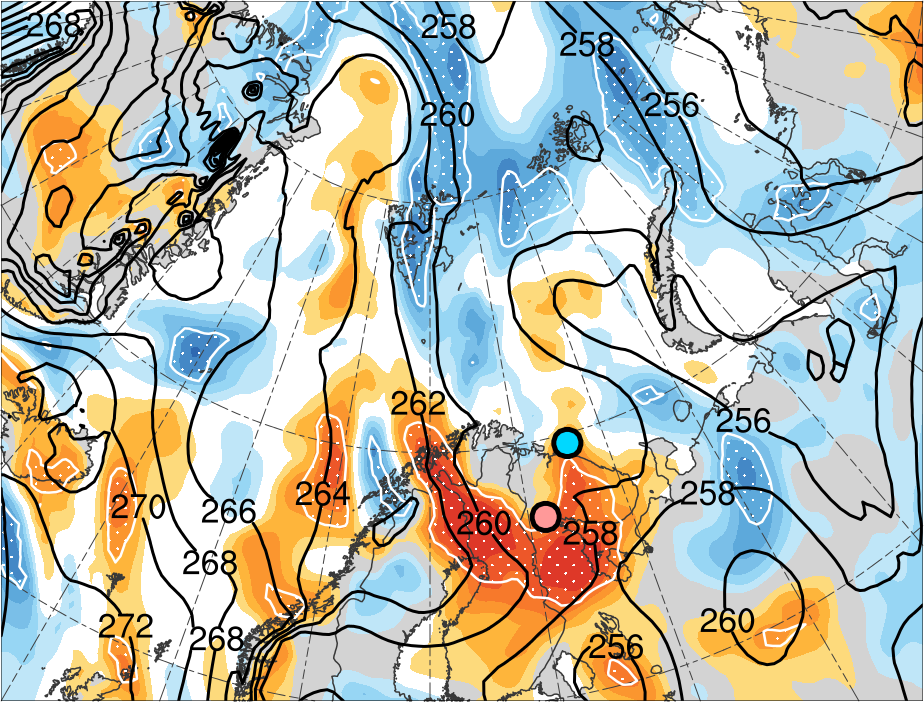 850-hPa temperature (K)
1000–500-hPa thickness (dam)
-0.25
-0.5
-0.75
-1
-1.25
-1.5
-1.75
-2
Conclusions
Polar low develops near a region of tropospheric deep baroclinicity

TPV and associated cold surge contribute to low values of lower-to-midtropospheric static stability, fostering a favorable environment for polar low development

QG forcing for ascent associated with TPV likely supports development of polar low and associated regions of lower-to-midtropospheric ascent

Associated latent heat release may support and strengthen low-level PV tower associated with polar low, concomitantly allowing the polar low to intensify
Conclusions
R1 and R2 and are significantly less amplified in most accurate group compared to least accurate group

May contribute to significantly northward position and slower equatorward transport of TPV in most accurate group compared to least accurate group

Southeastern portion of R1 and concomitantly, the tropospheric-deep baroclinic zone, are located further to the east  in most accurate group compared to least accurate group
Conclusions
Northward position of TPV and eastward position of tropospheric-deep baroclinic zone in most accurate group compared to least accurate group may contribute to:

Significantly farther north and east mean position of polar low in most accurate group compared to least accurate group
Conclusions
Significant track differences in polar low may contribute to significant intensity differences in polar low between two groups

Most accurate and least accurate groups have mean position of polar low over the Barents Sea and Scandinavia, respectively, during 1800 UTC 10 Feb–1200 UTC 11 Feb

Thus, thermodynamic environment is likely much more conducive to polar low development in most accurate group compared to least accurate group
Conclusions
Track errors of TPVs may contribute to track and intensity errors of polar lows

Improved predictability of TPVs may lead to improved predictability of polar lows

ECMWF EPS initialization only 30 h prior to polar low genesis

Even at relatively short lead times, there may be significant differences in evolution of polar low amongst ensemble members, thus polar lows may be difficult to predict
Questions?
Track errors of TPVs may contribute to track and intensity errors of polar lows

Improved predictability of TPVs may lead to improved predictability of polar lows

ECMWF EPS initialization only 30 h prior to polar low genesis

Even at relatively short lead times, there may be significant differences in evolution of polar low amongst ensemble members, thus polar lows may be difficult to predict
Acknowledgments
Special thanks to Jeremy Berman!